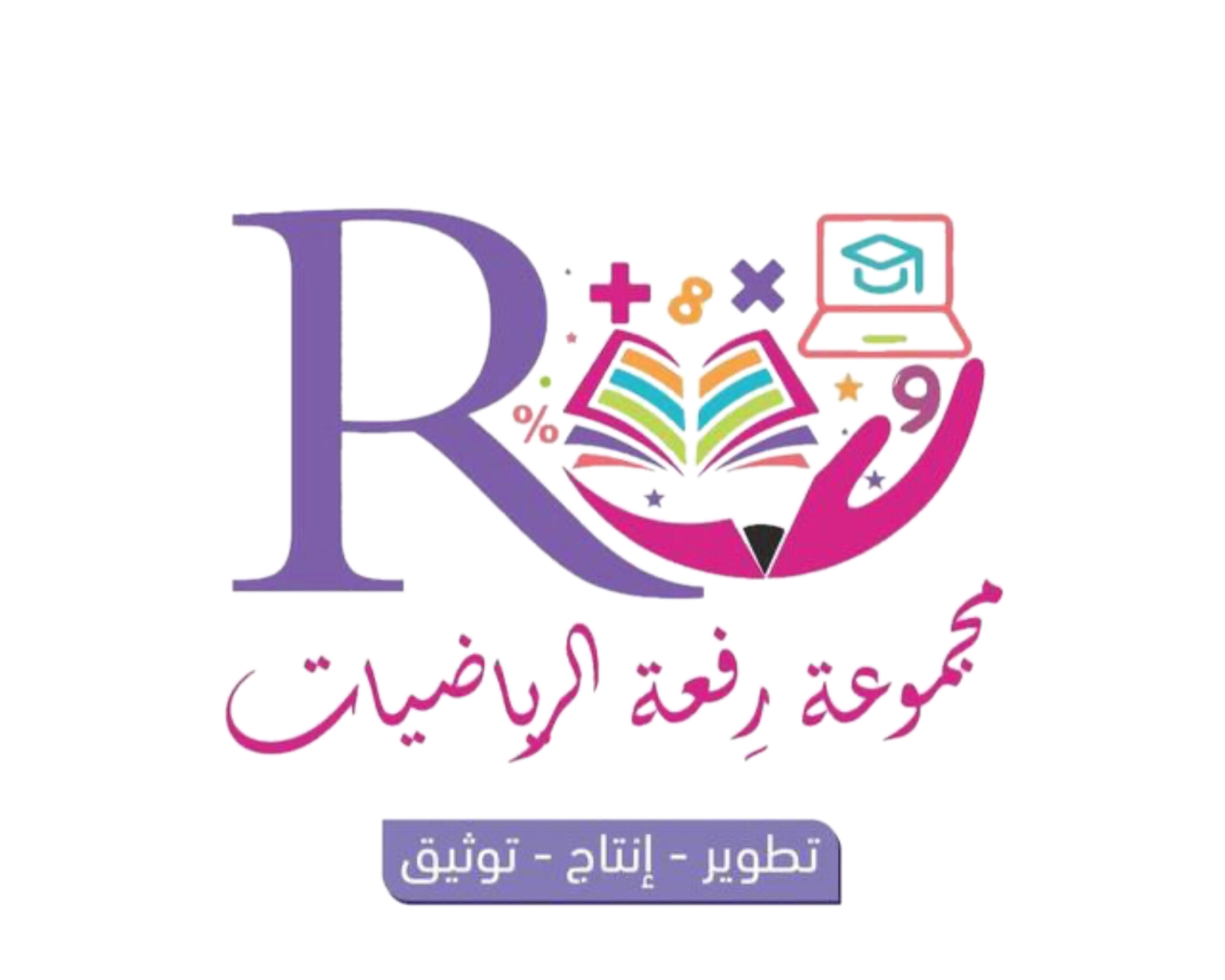 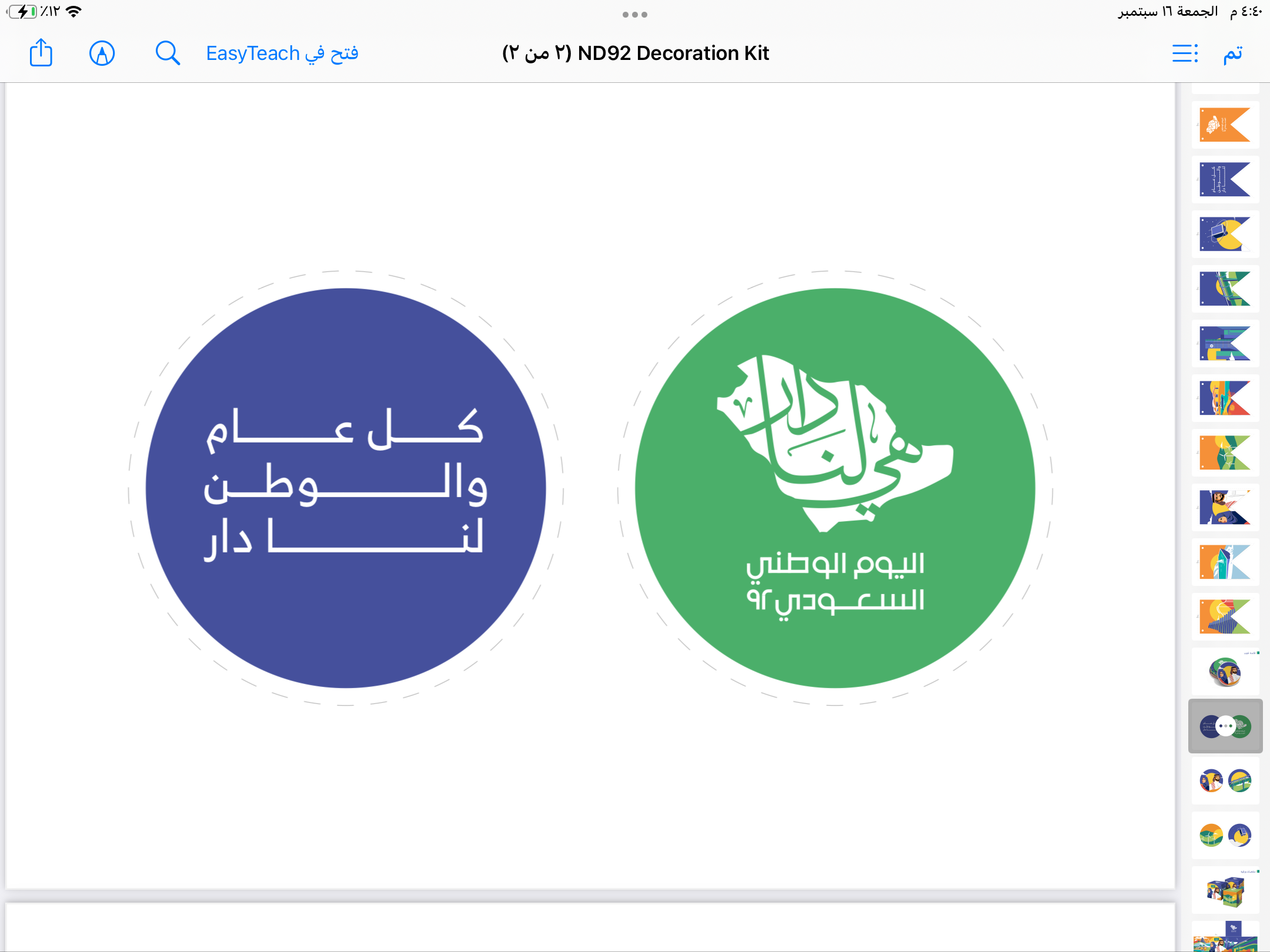 ٢-٥
معدل التغير والميل
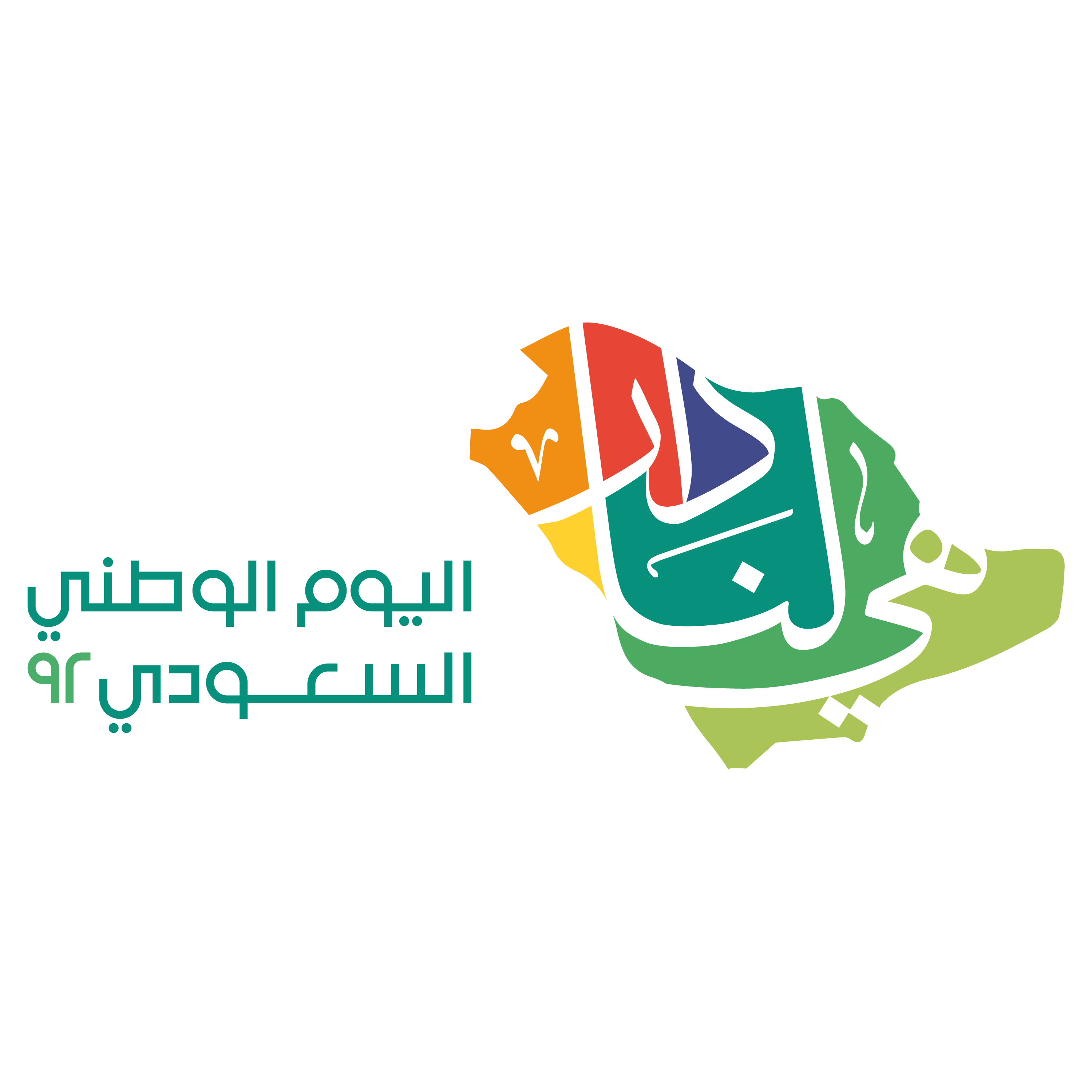 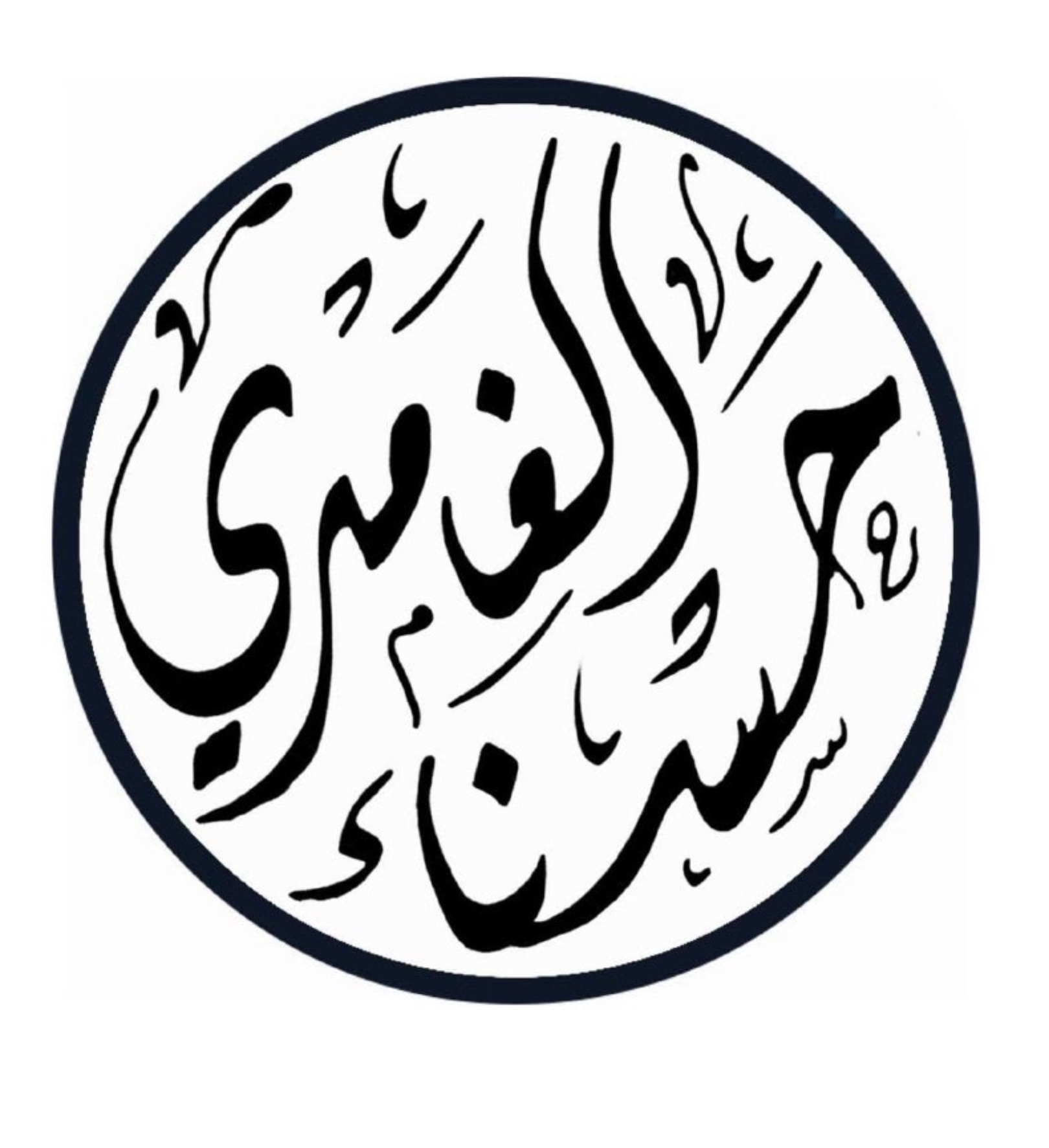 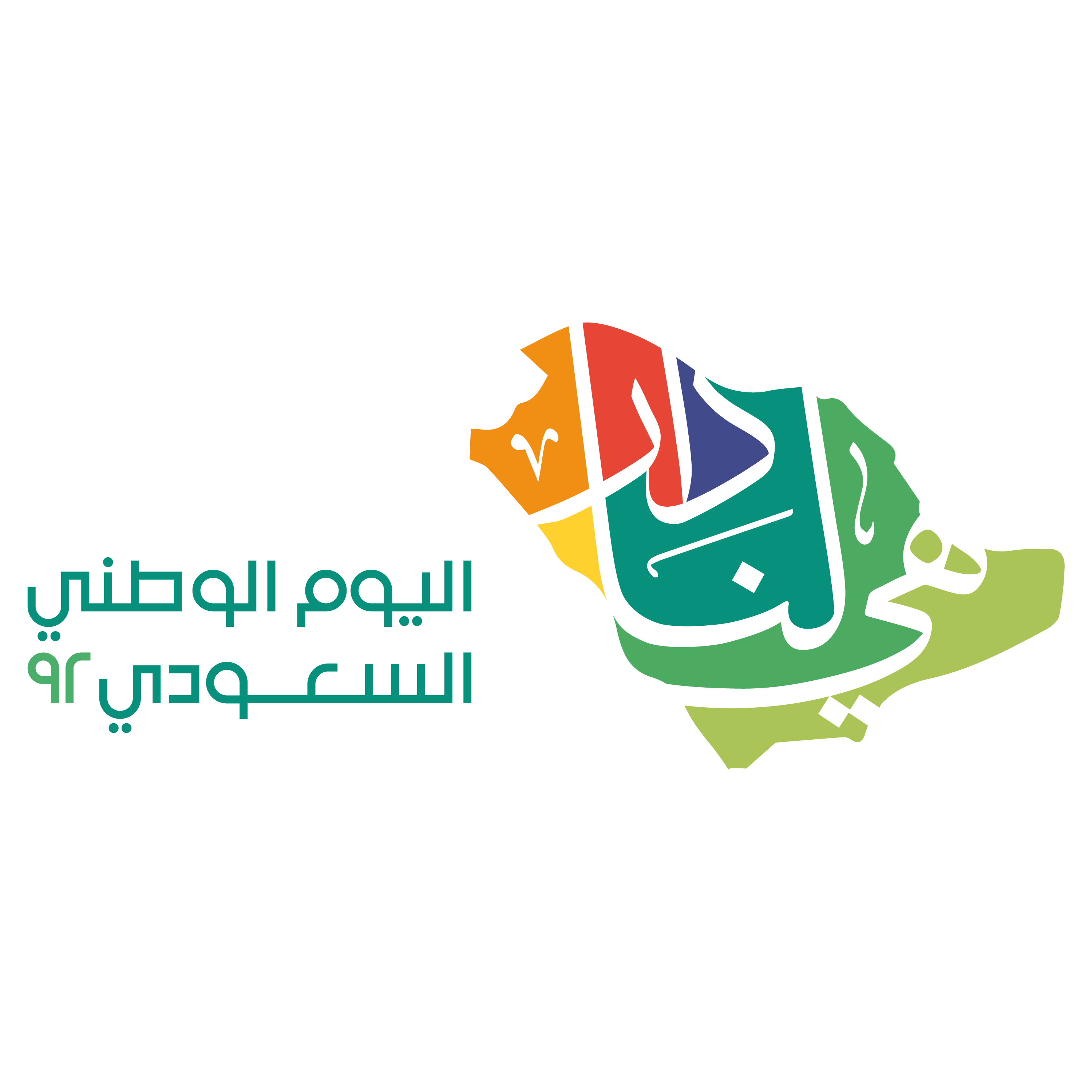 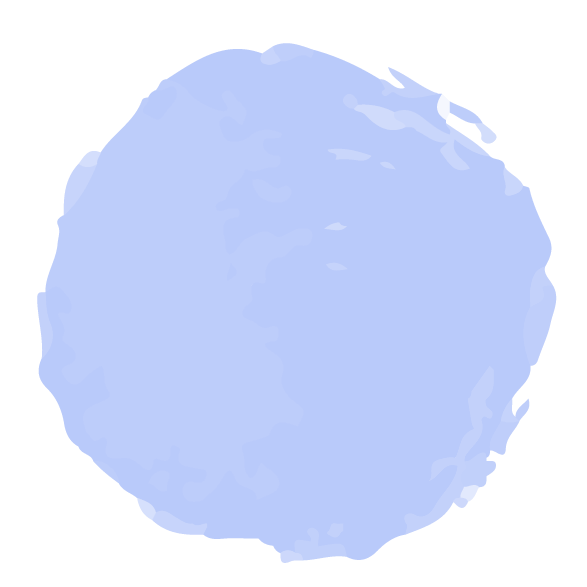 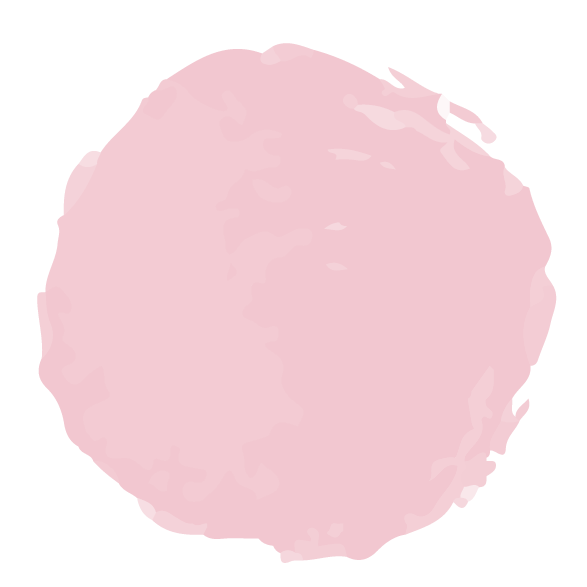 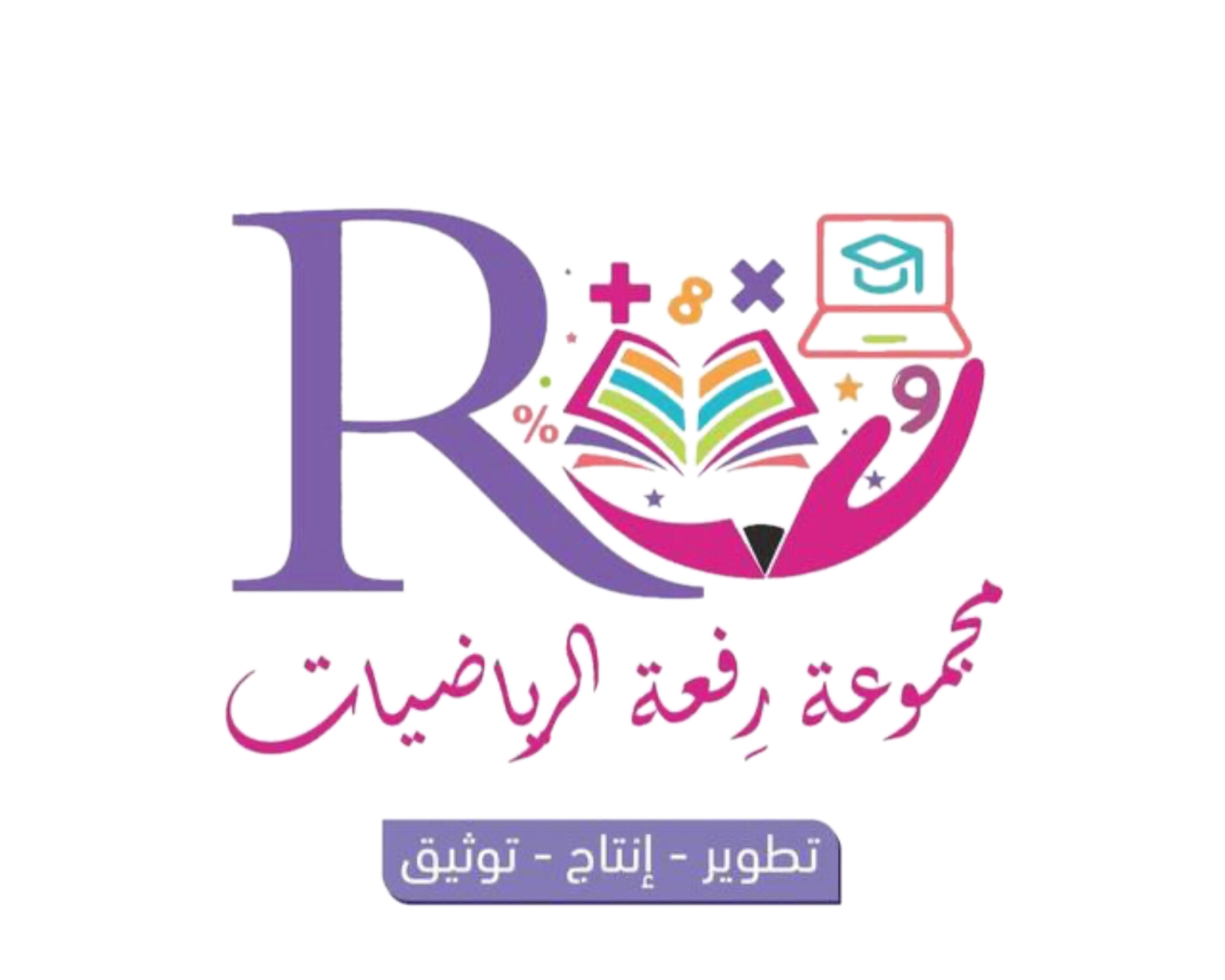 صباح الخير ياوطني 
صباح المجد والعلياء
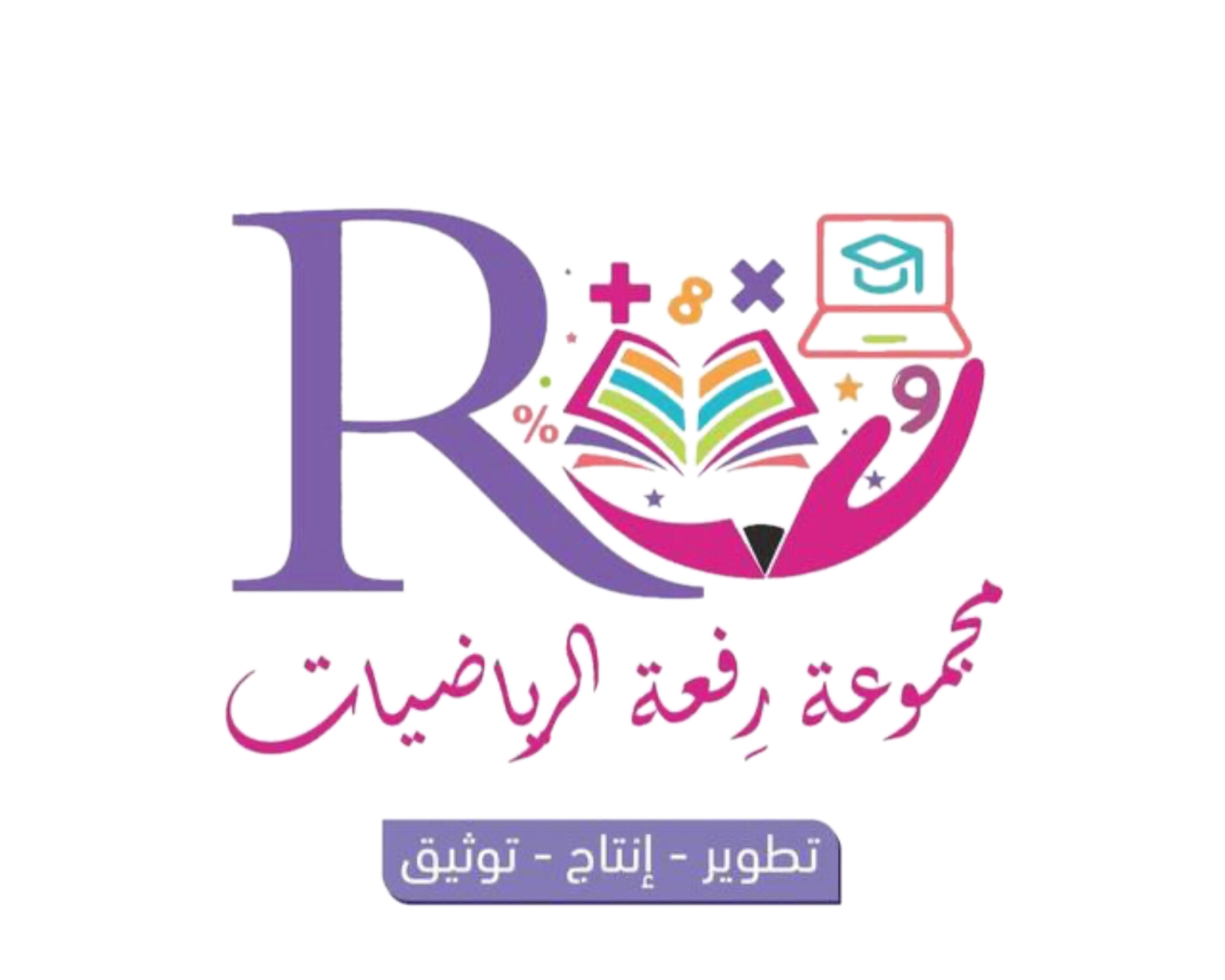 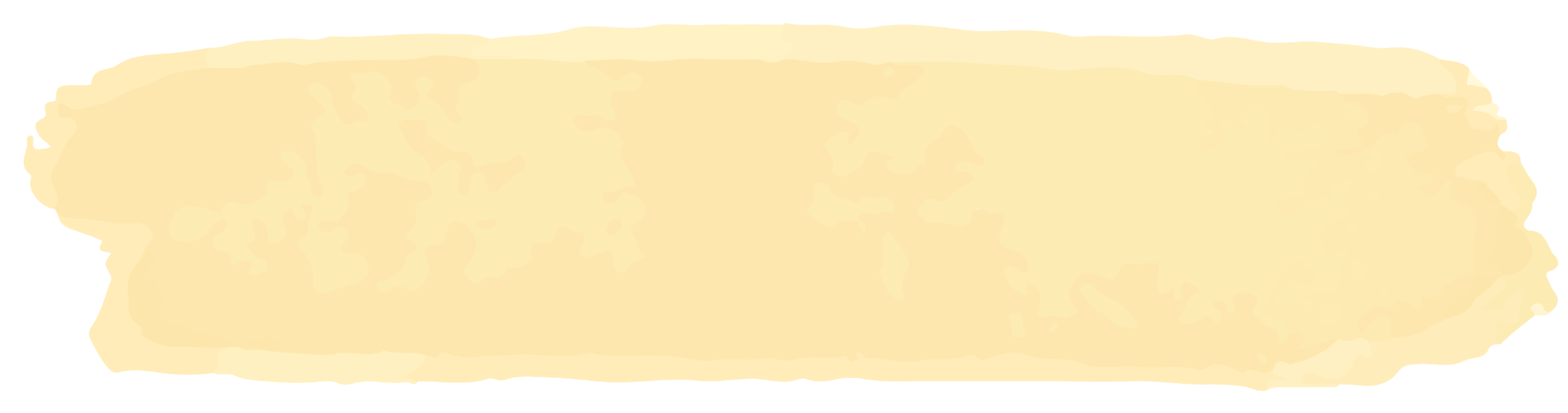 الحضور والغياب
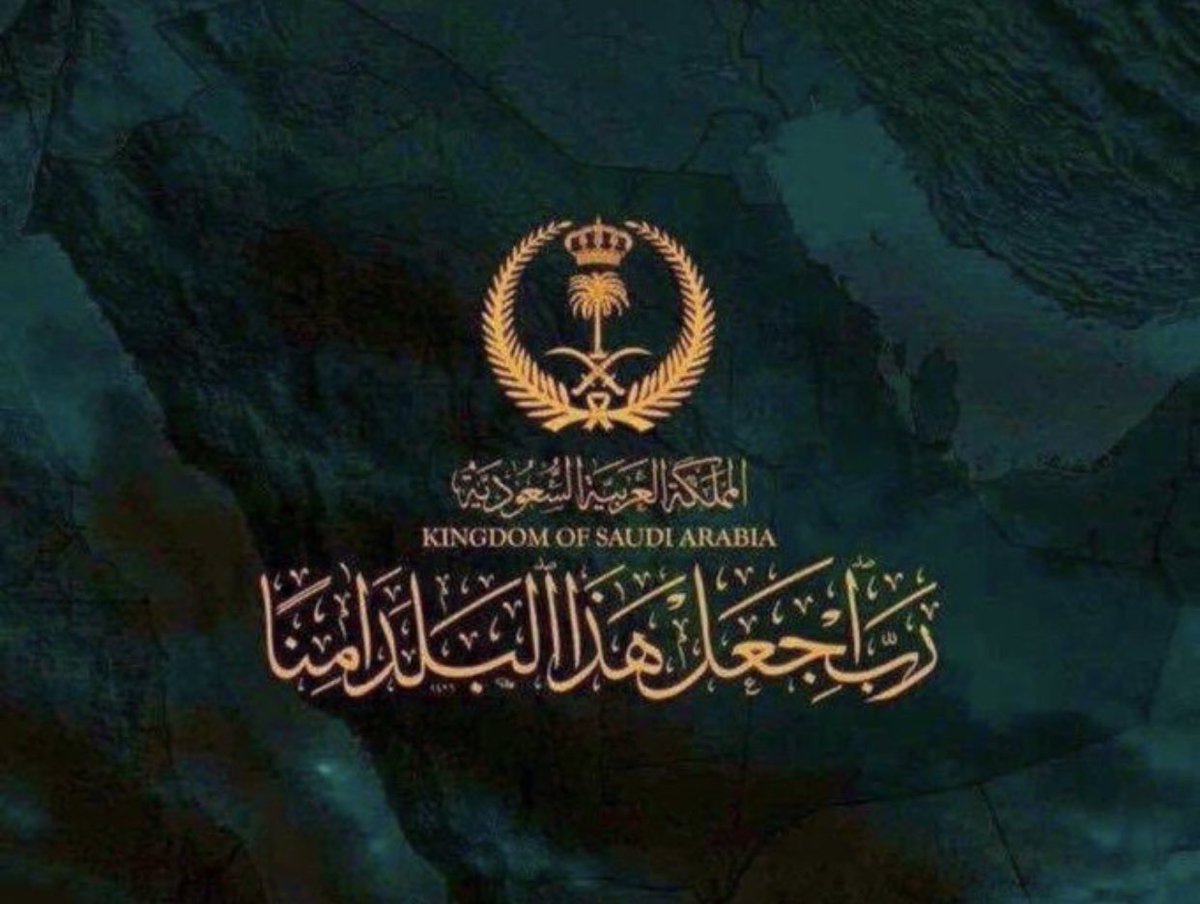 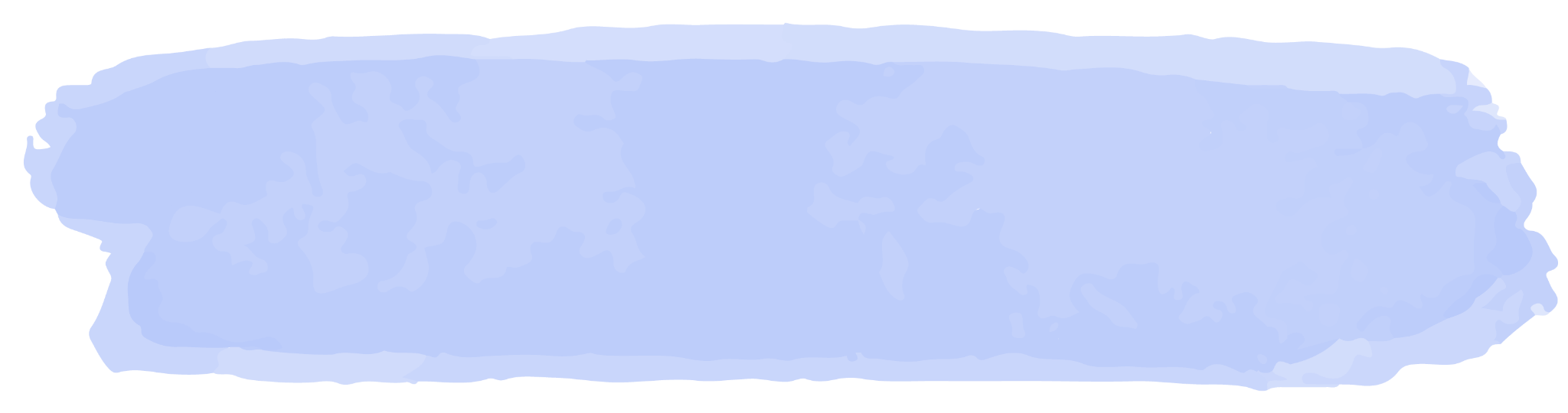 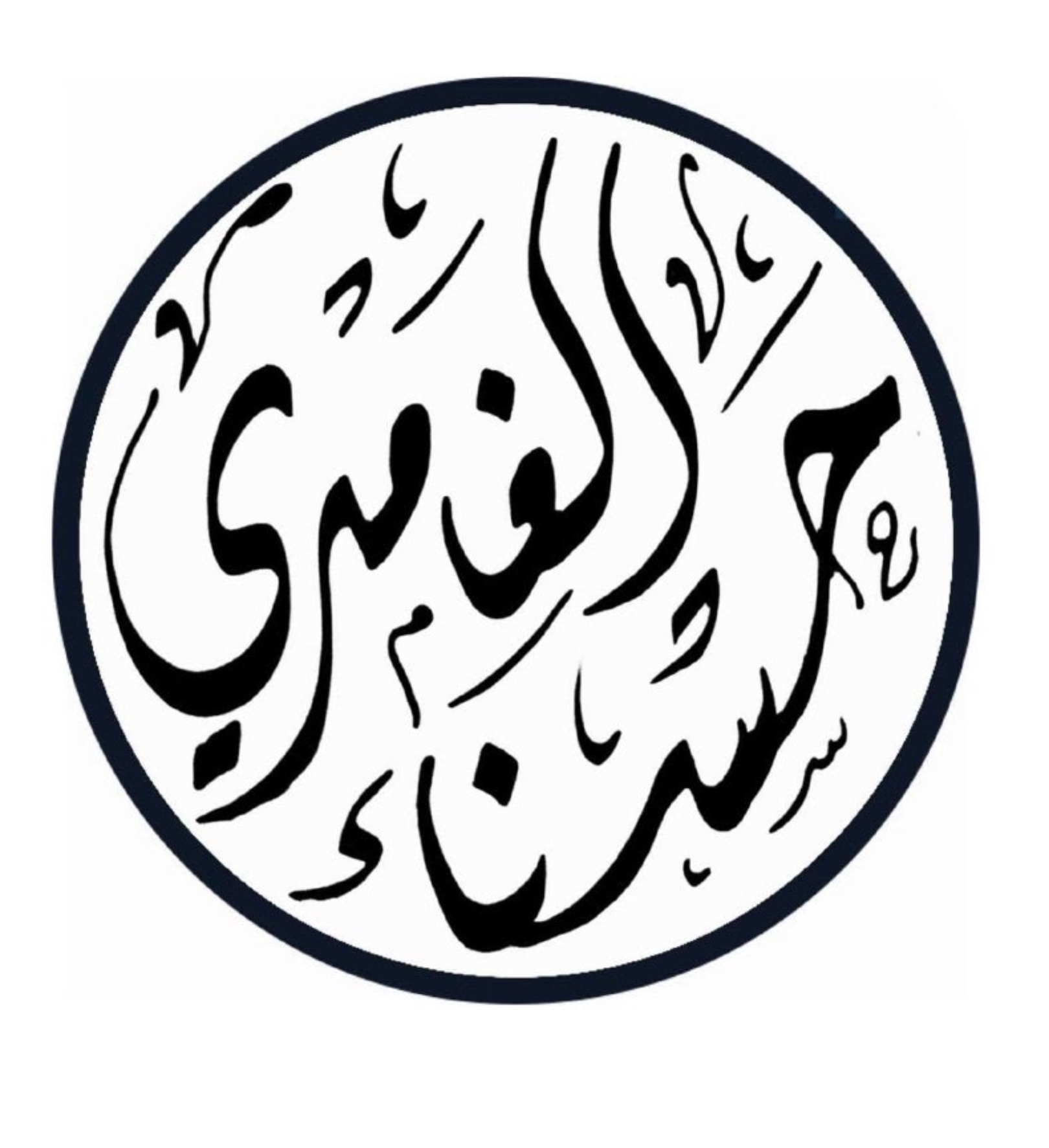 حل الواجب
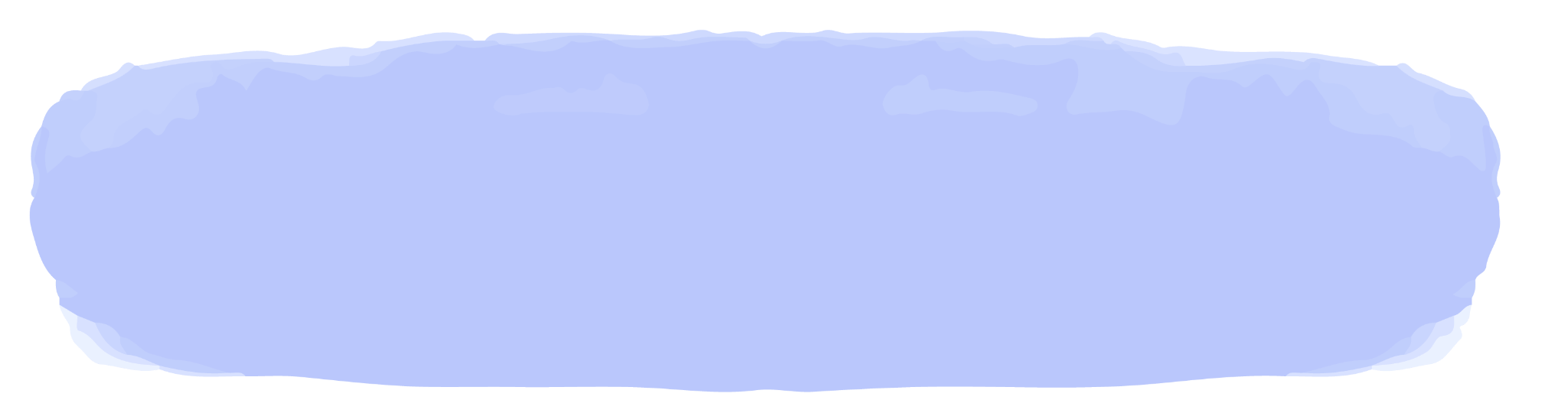 .
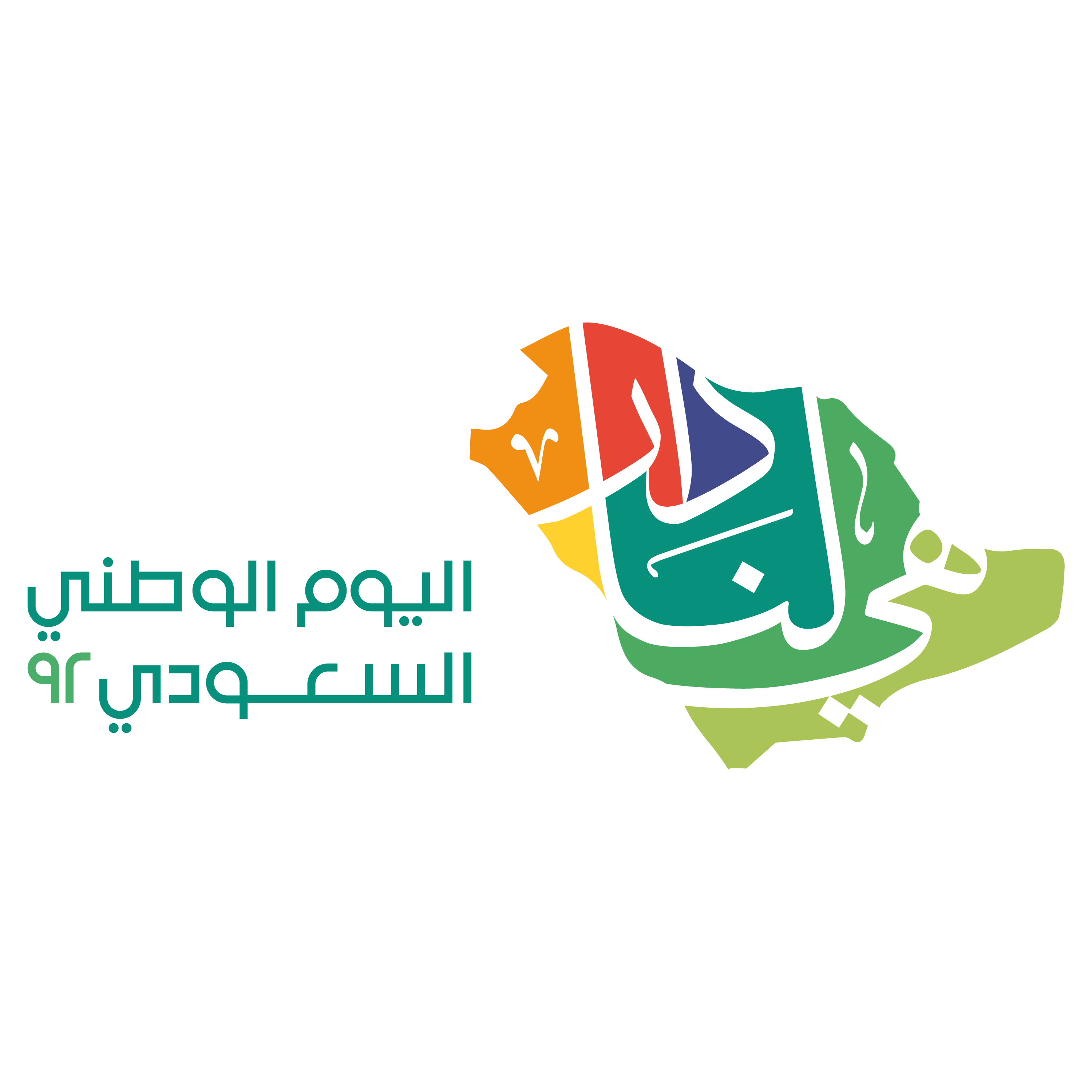 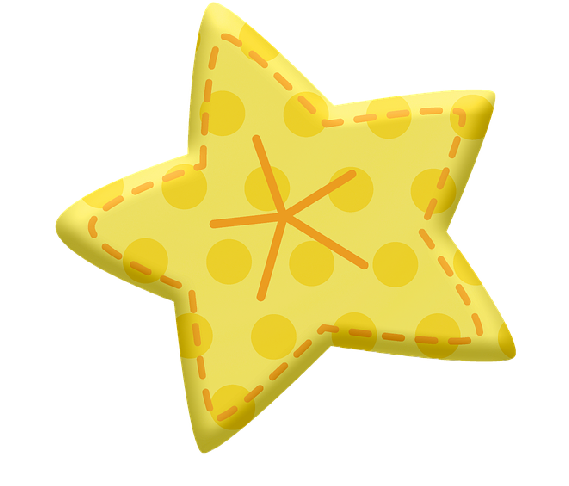 شريط الذكريات
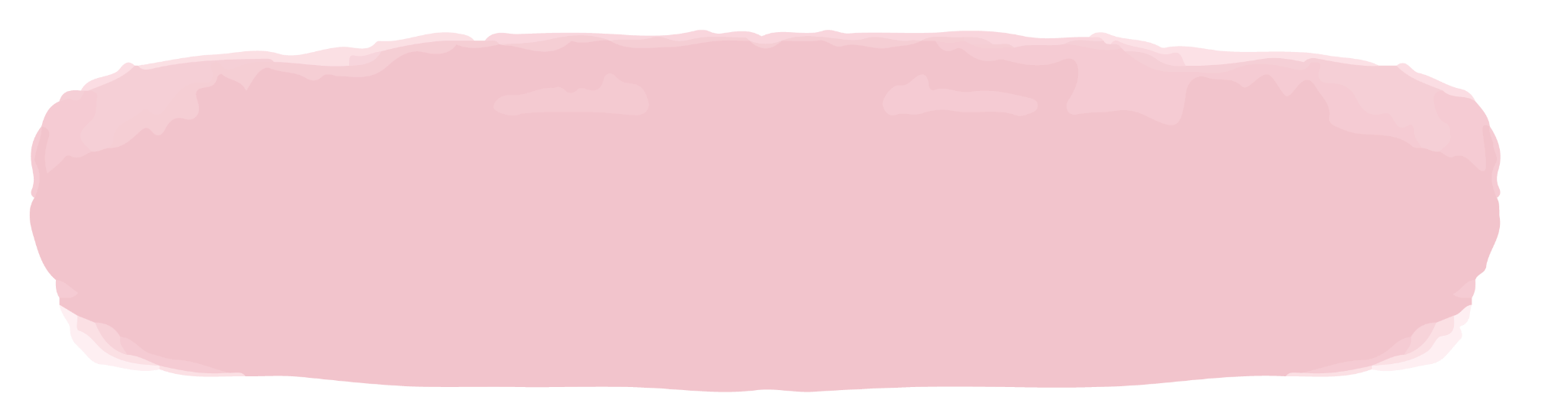 تمثيل الدوال خطية بيانًا
حل الدوال الخطية بيانًا
العلاقات
الدوال
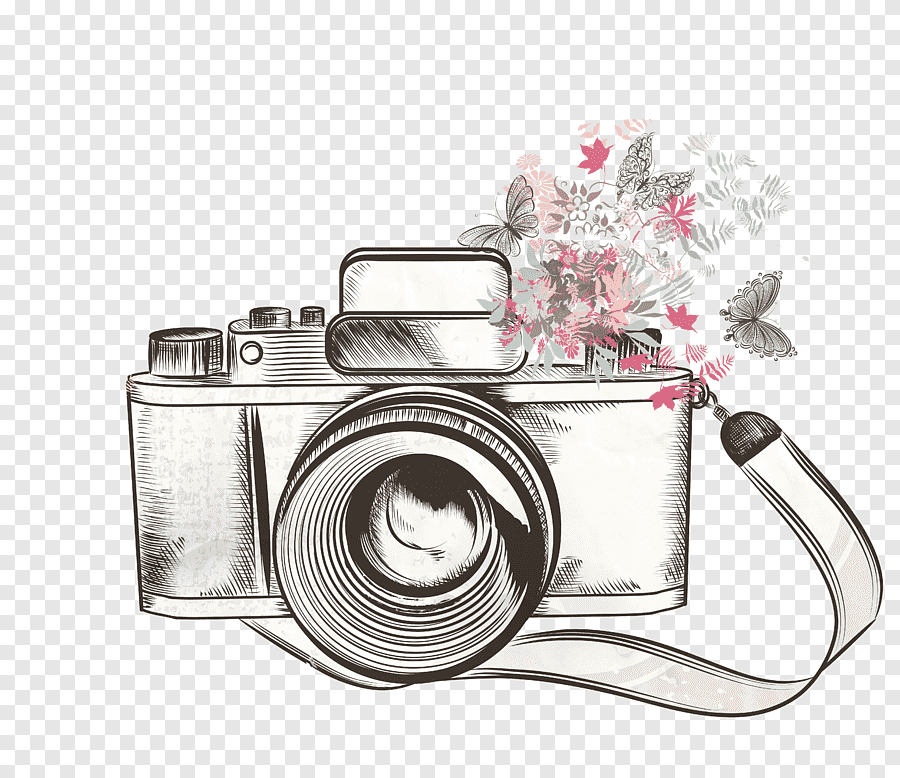 .
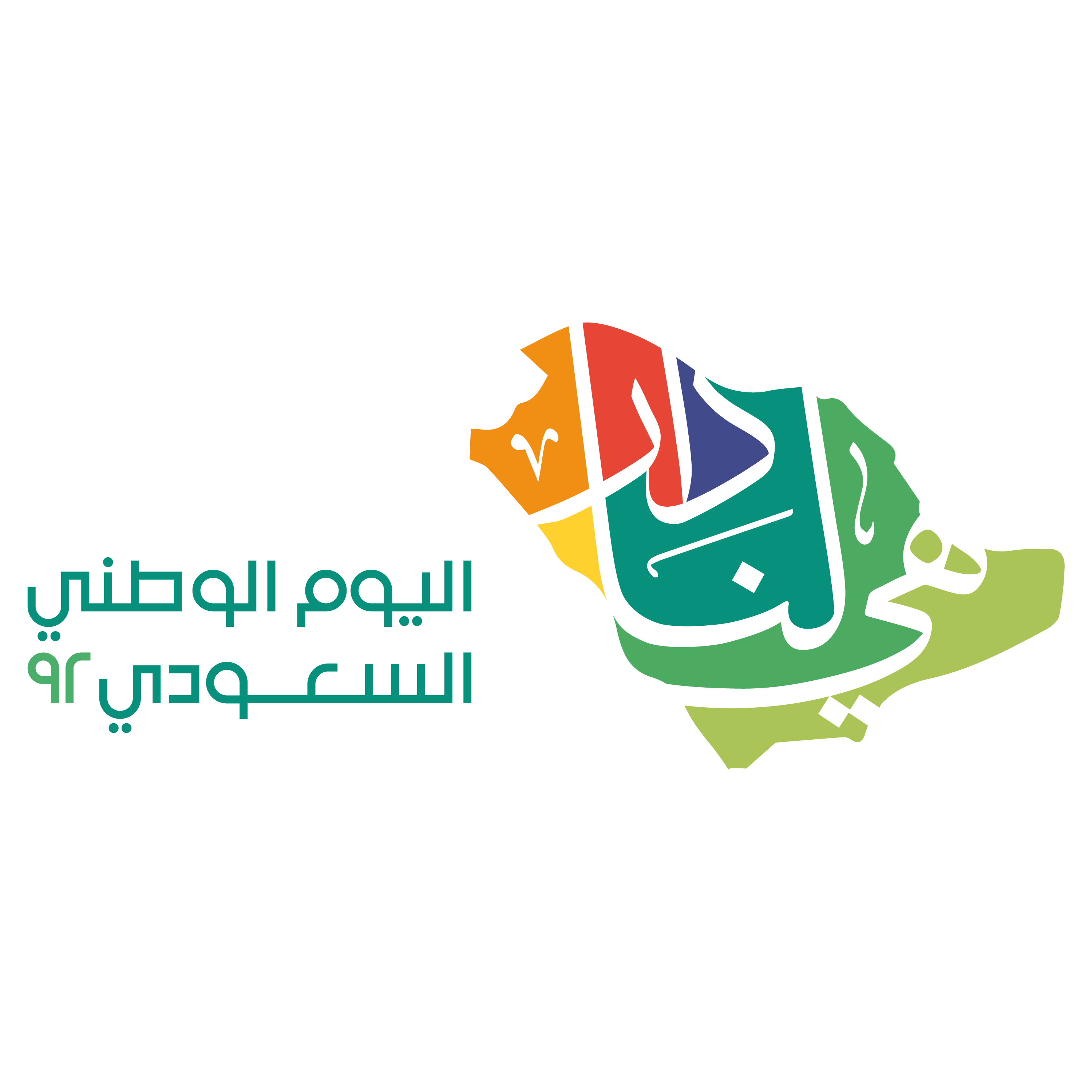 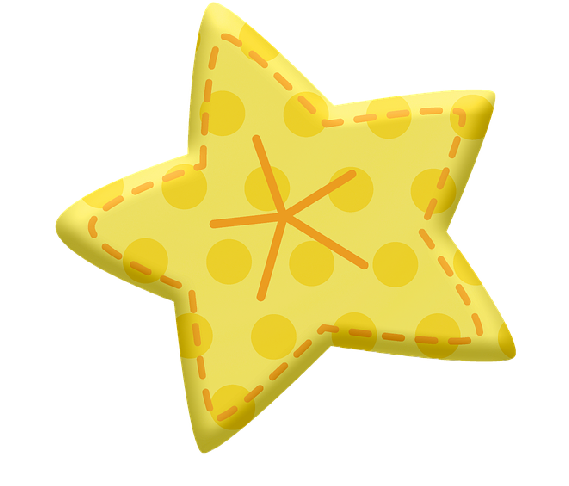 تمثل دالة
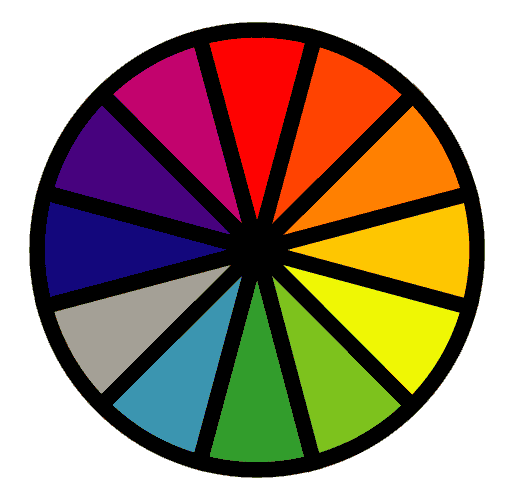 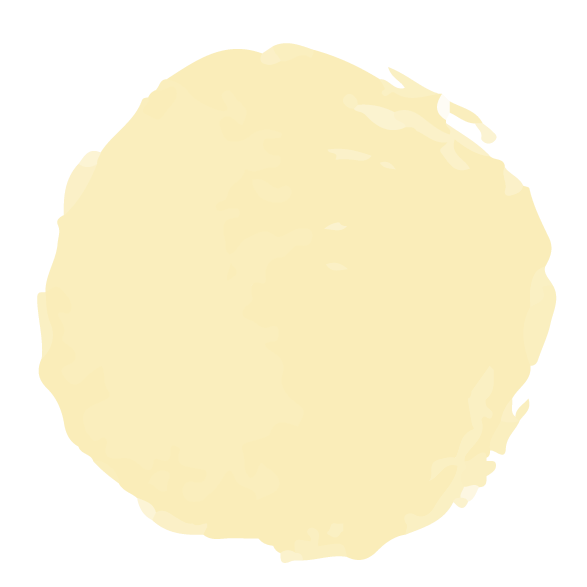 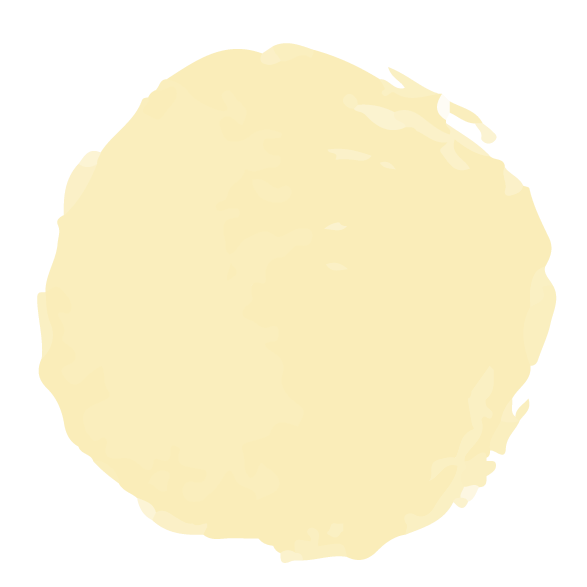 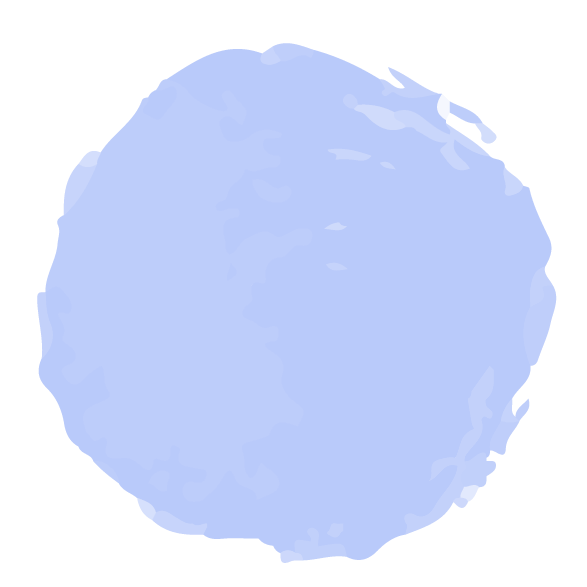 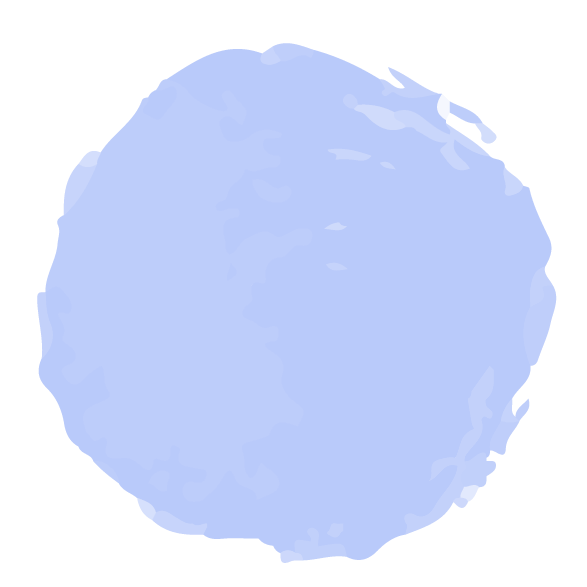 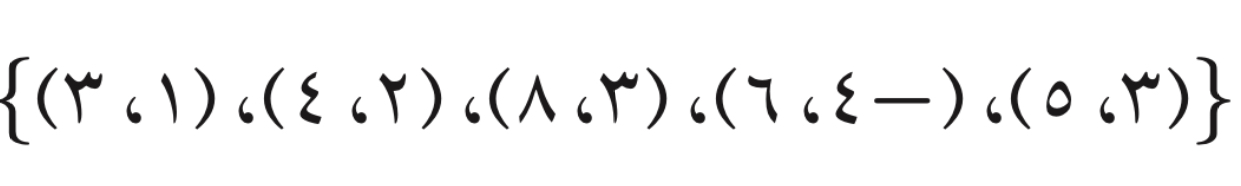 الاختيار العشوائي
⭐️
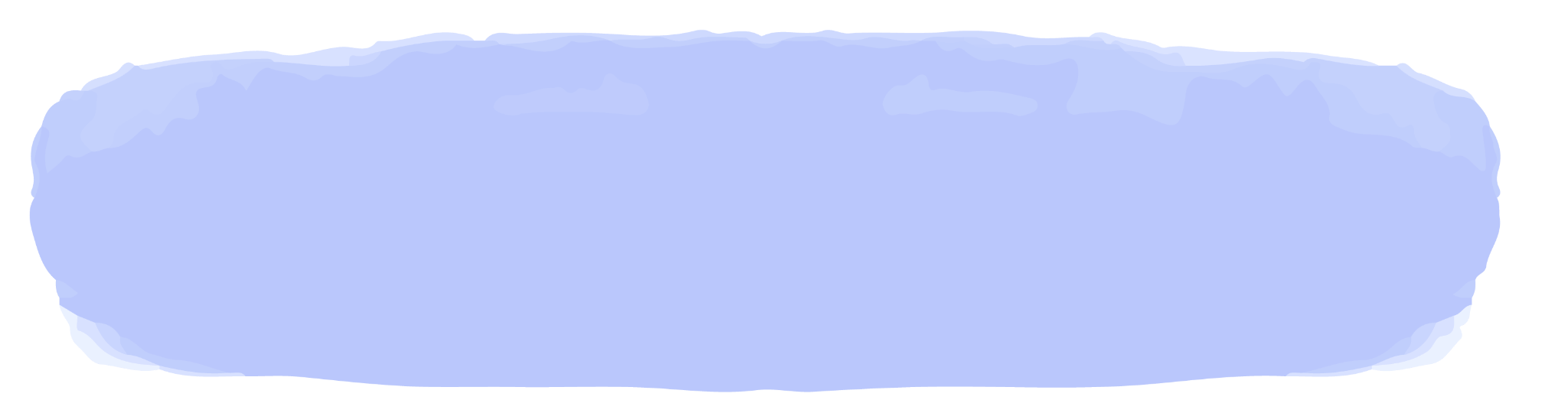 ضع علامة صح او خطا
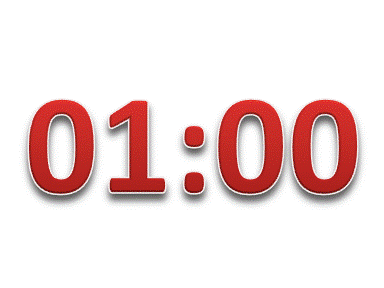 يمكن تمثيل العلاقات بطريقة واحدة فقط
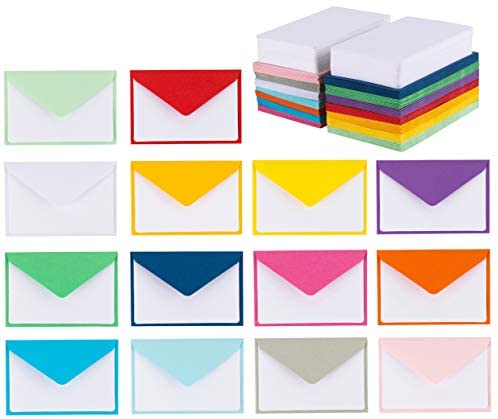 ١
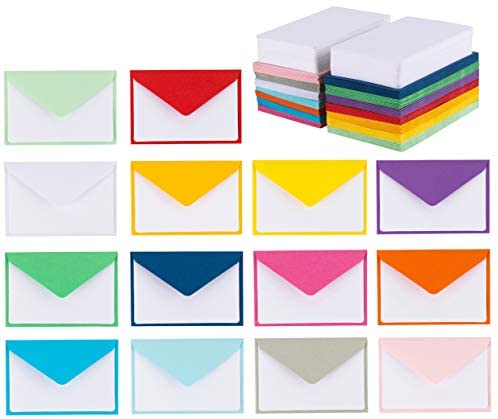 تحصلين على ⭐️درجة ⭐️ يانجمة الرياضيات
٢
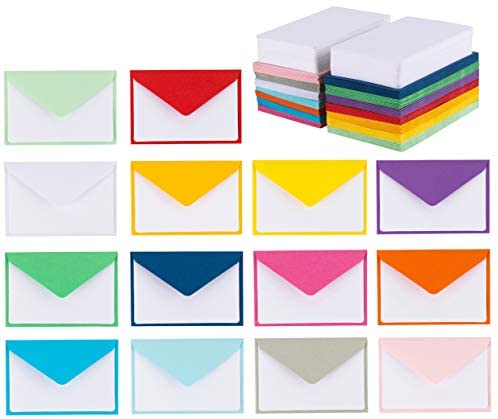 ٣
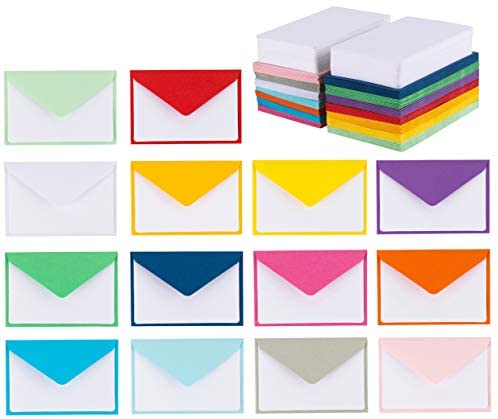 الدالة المرتبطة للمعادلة س+٤=٣ هي ص=س
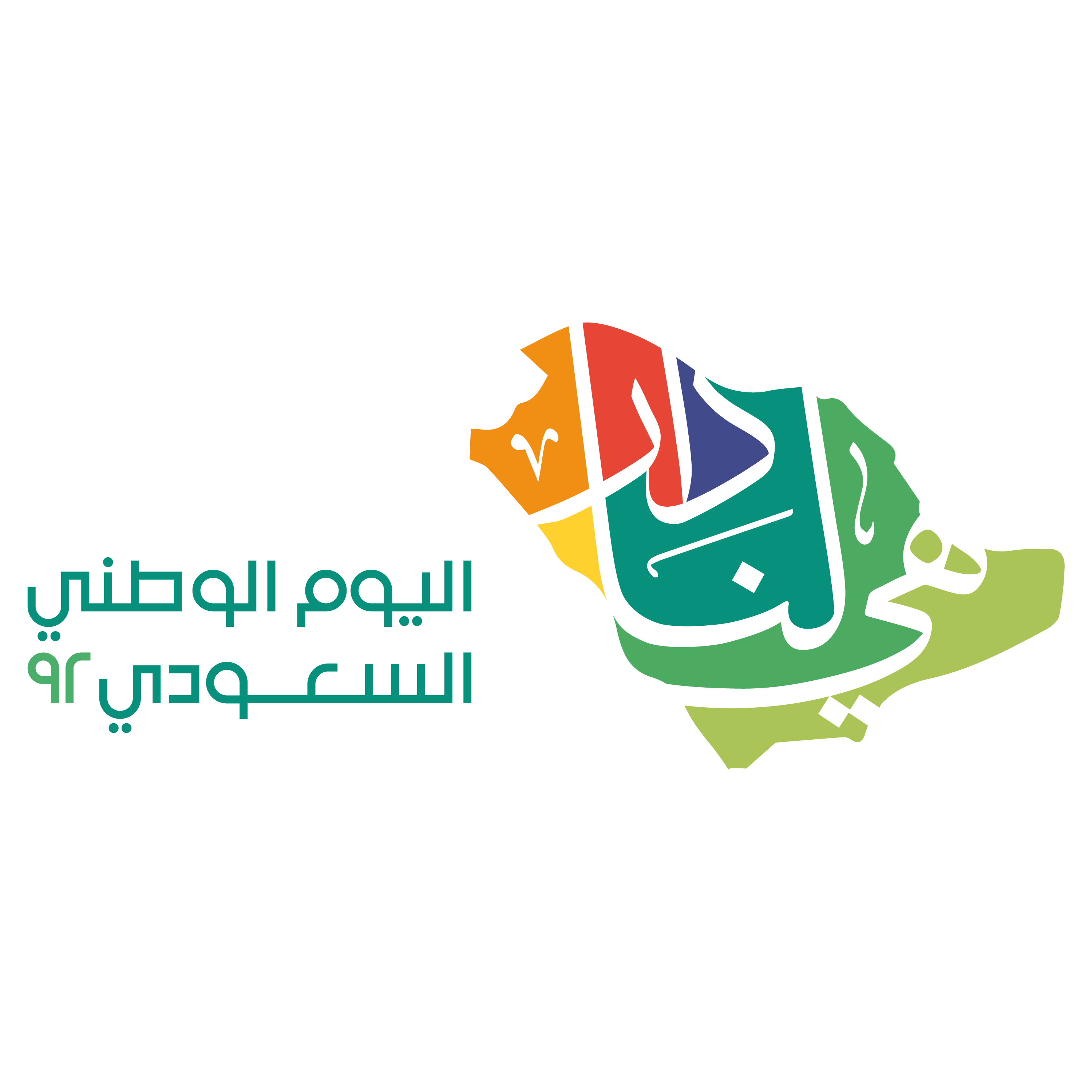 ٤
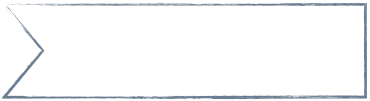 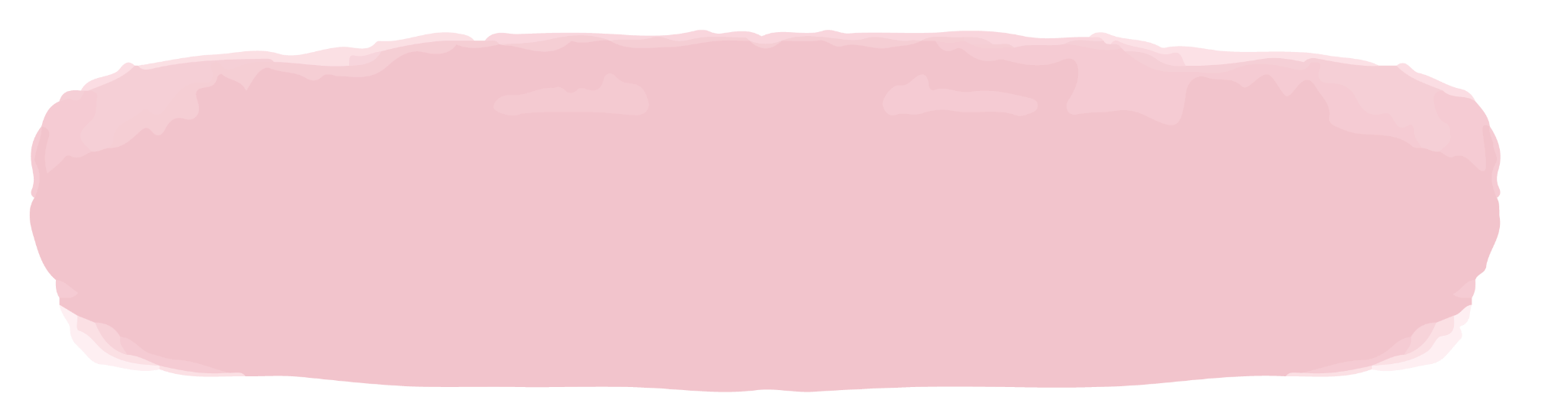 اليوم
علمتني الرياضيات  
انه في شي اسمه مالا نهاية فلا تكن محدود الفكر والطموح
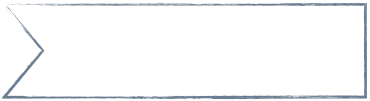 التاريخ
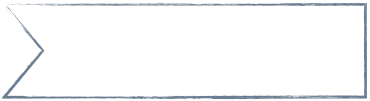 مهارات سابقة
الحصة
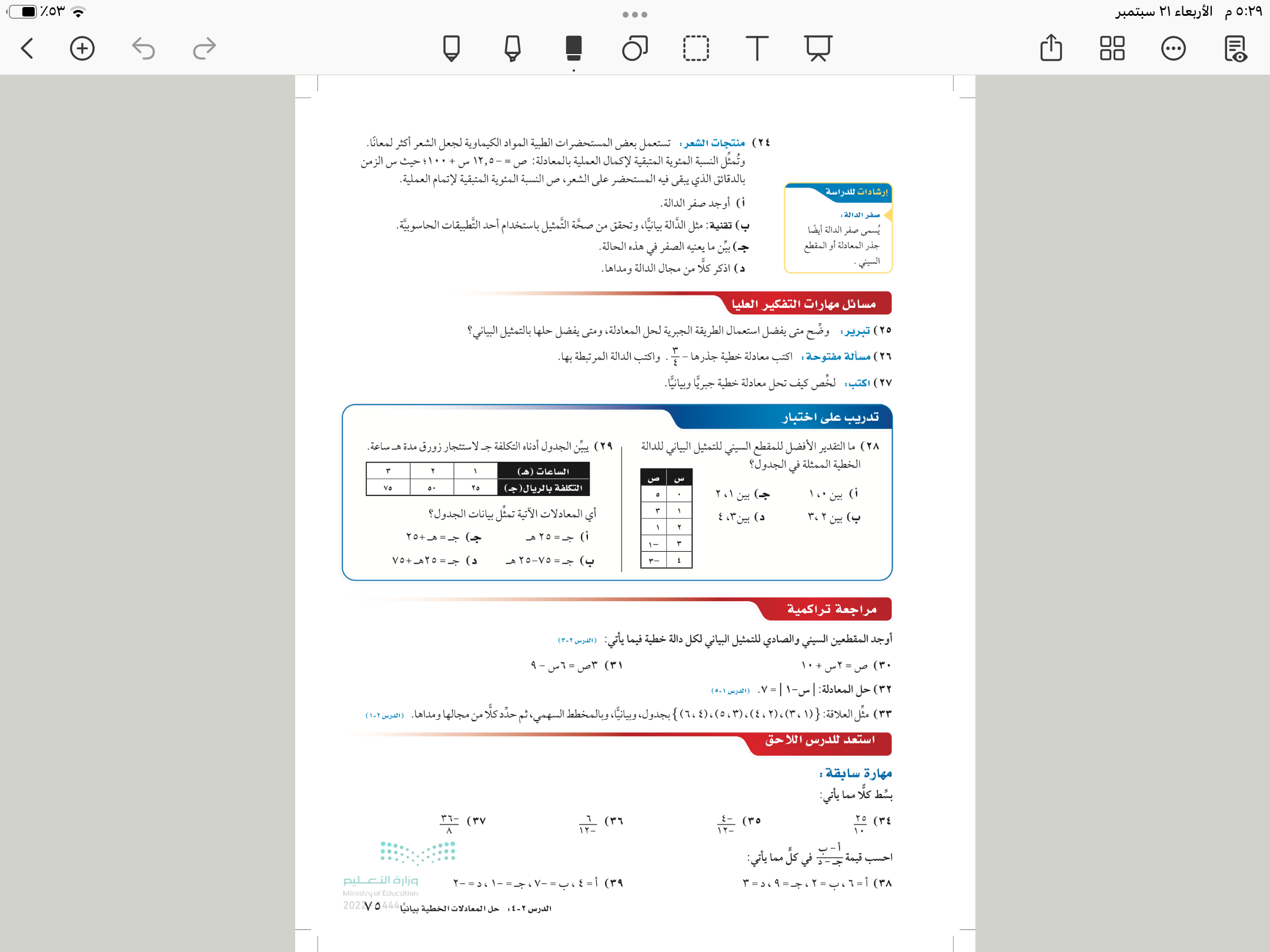 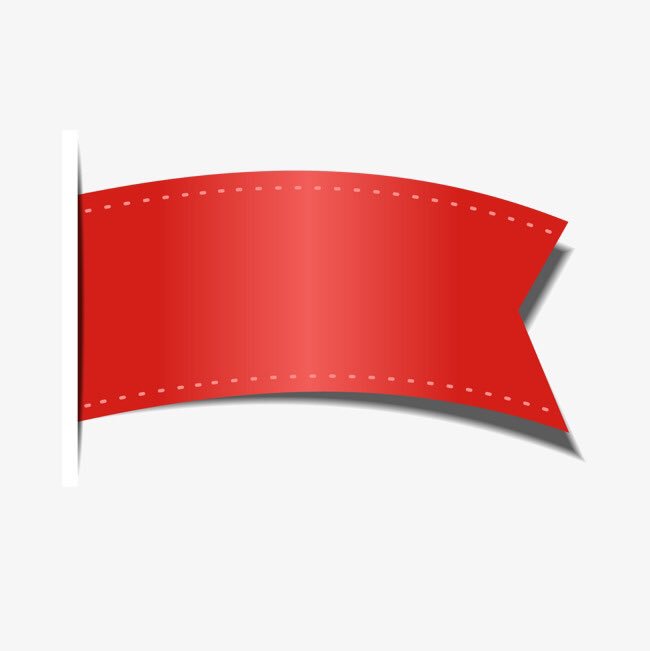 صفحة
٧٦
استراتيجية التصفح
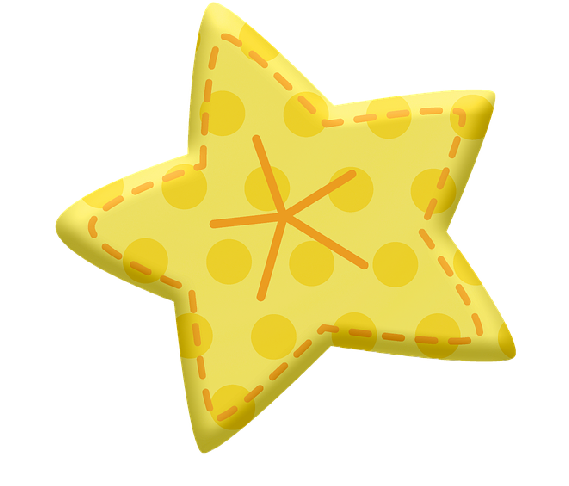 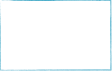 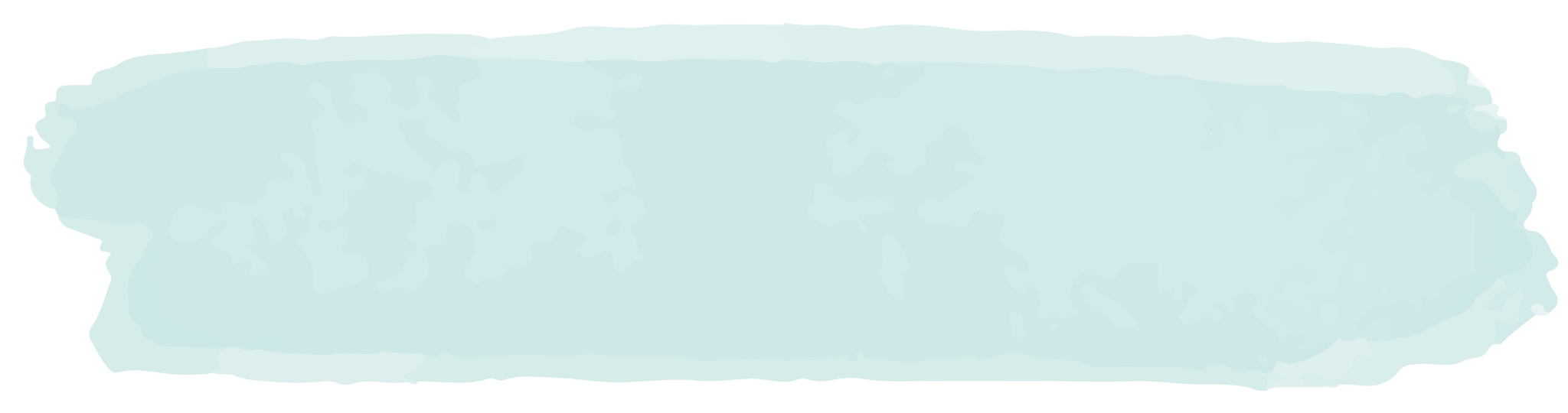 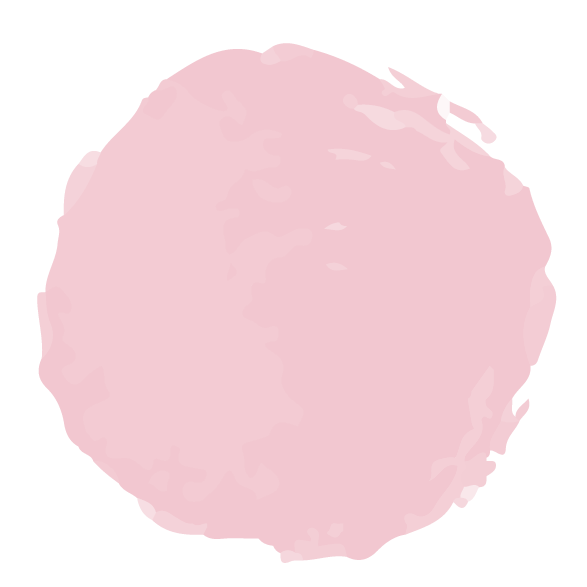 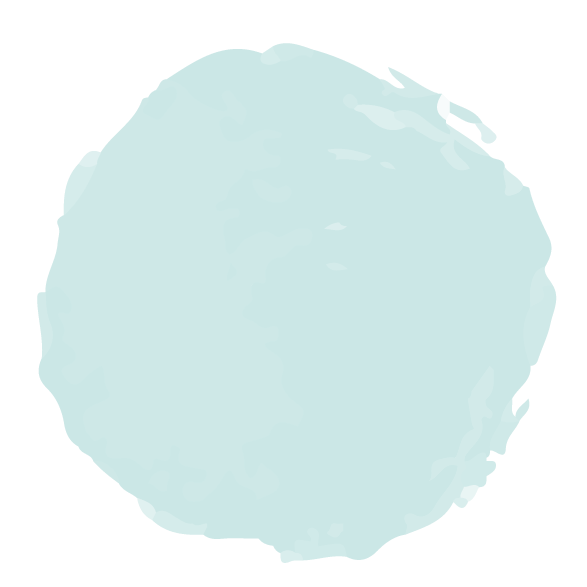 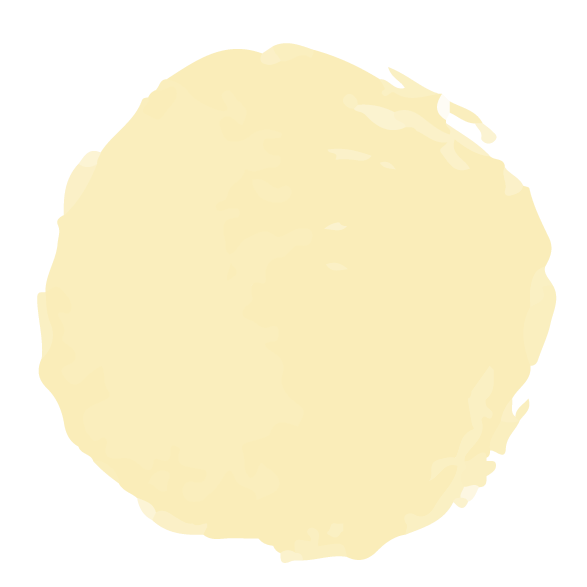 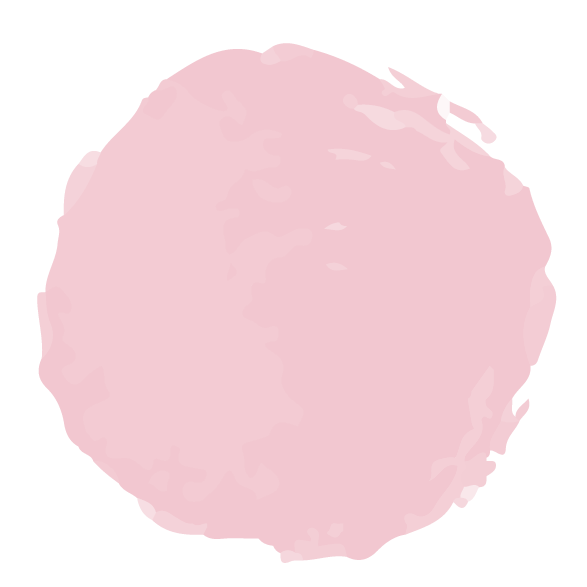 🎯استعمال معدل التغير لحل المسائل 
🎯ايجاد ميل المستقيم
المفردات
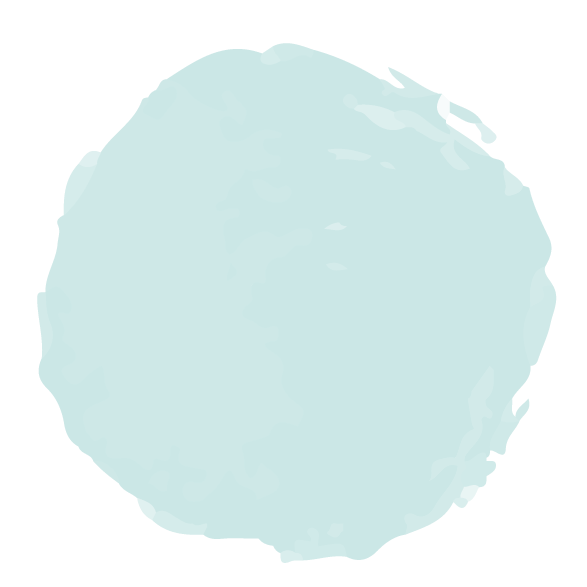 مرادف كلمة
معدل  :
مقدار ،مقياس  ، نسبة،…
تمثيل الازواج المرتبة في المستوى الاحداثي
معدل التغير
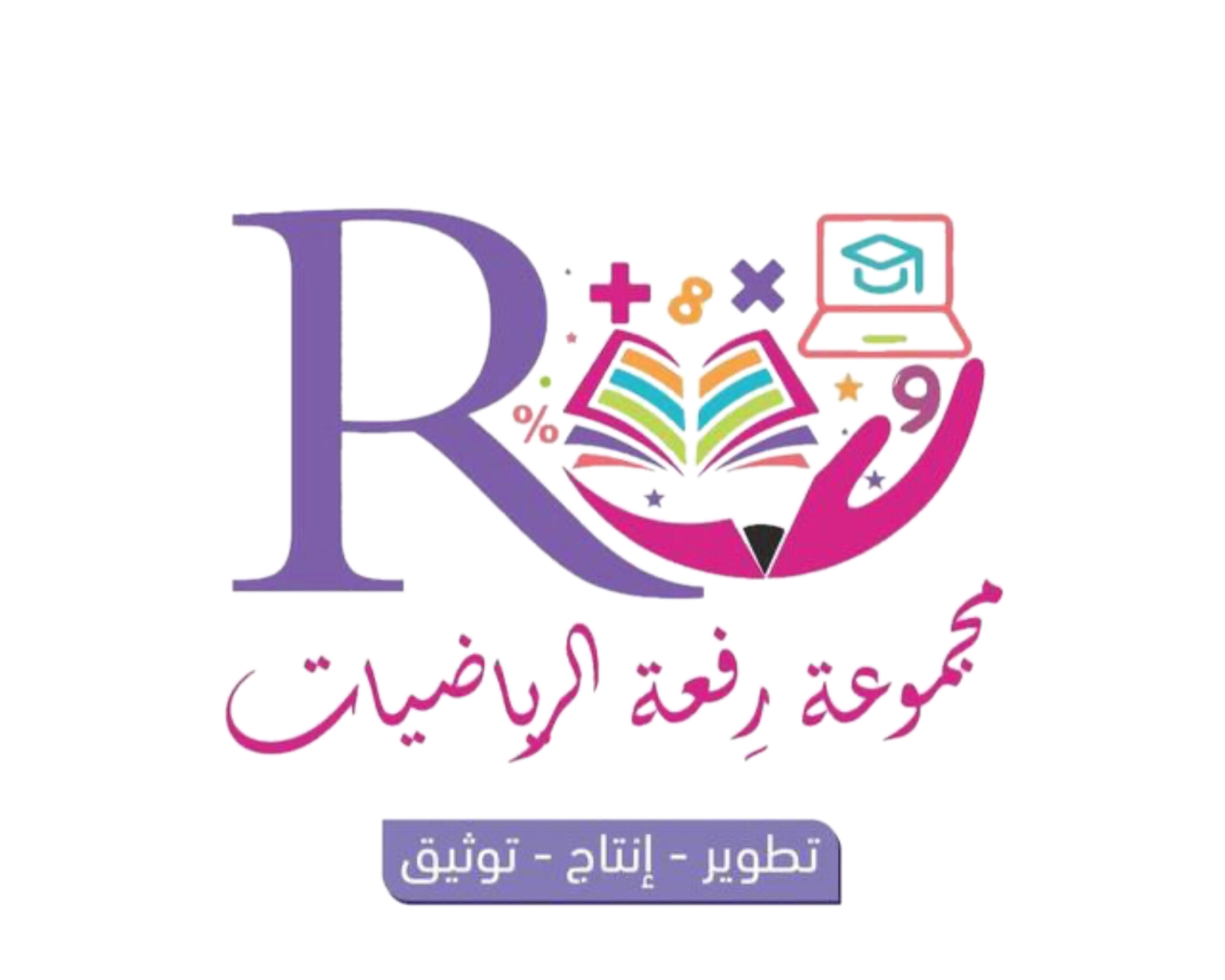 ٧٦
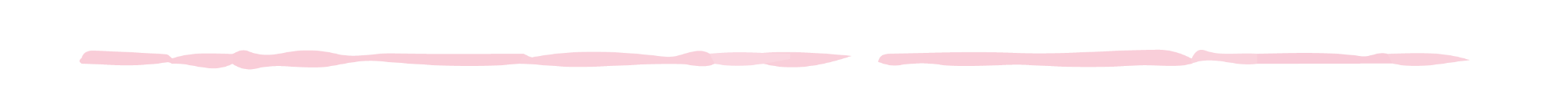 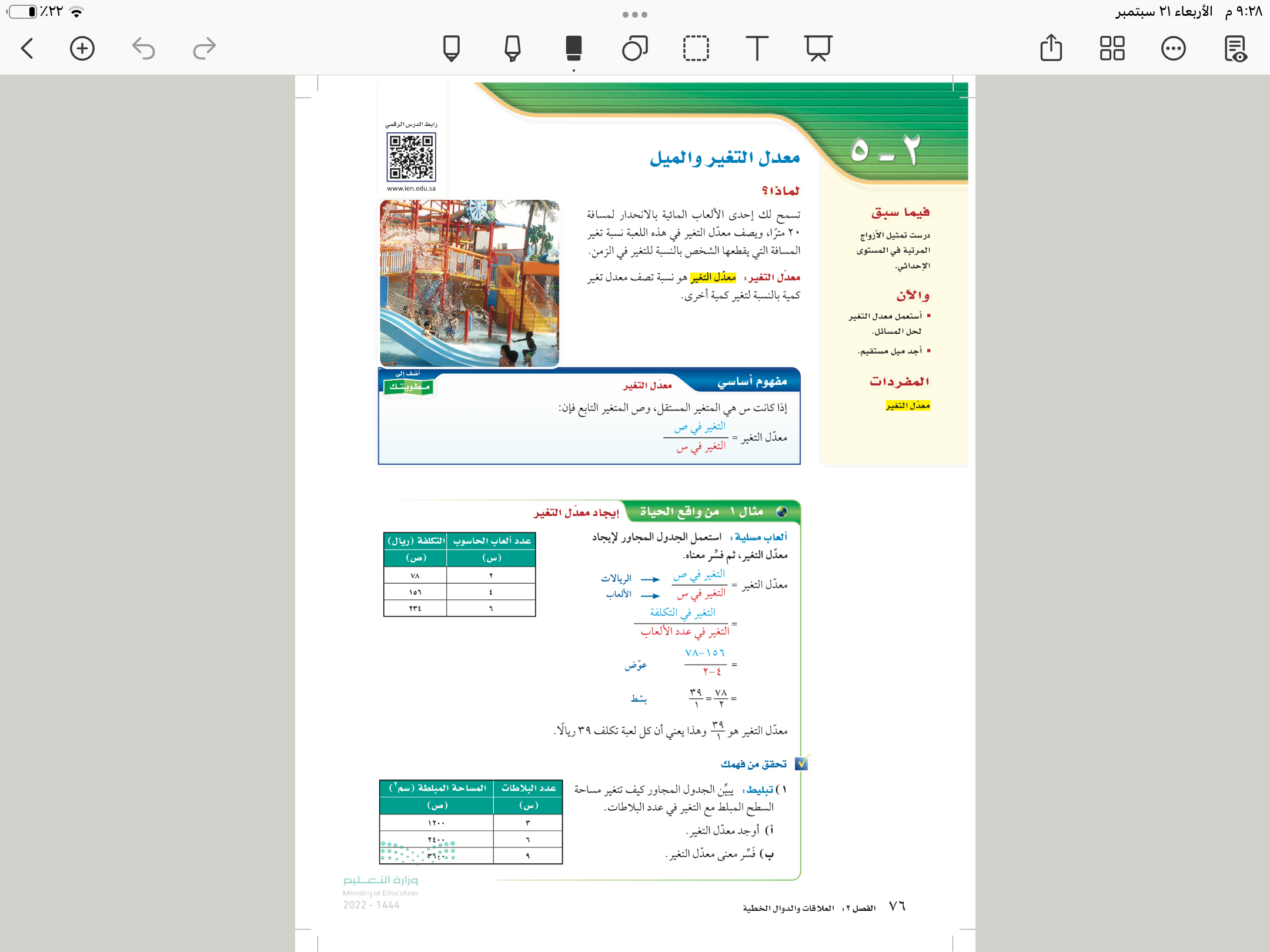 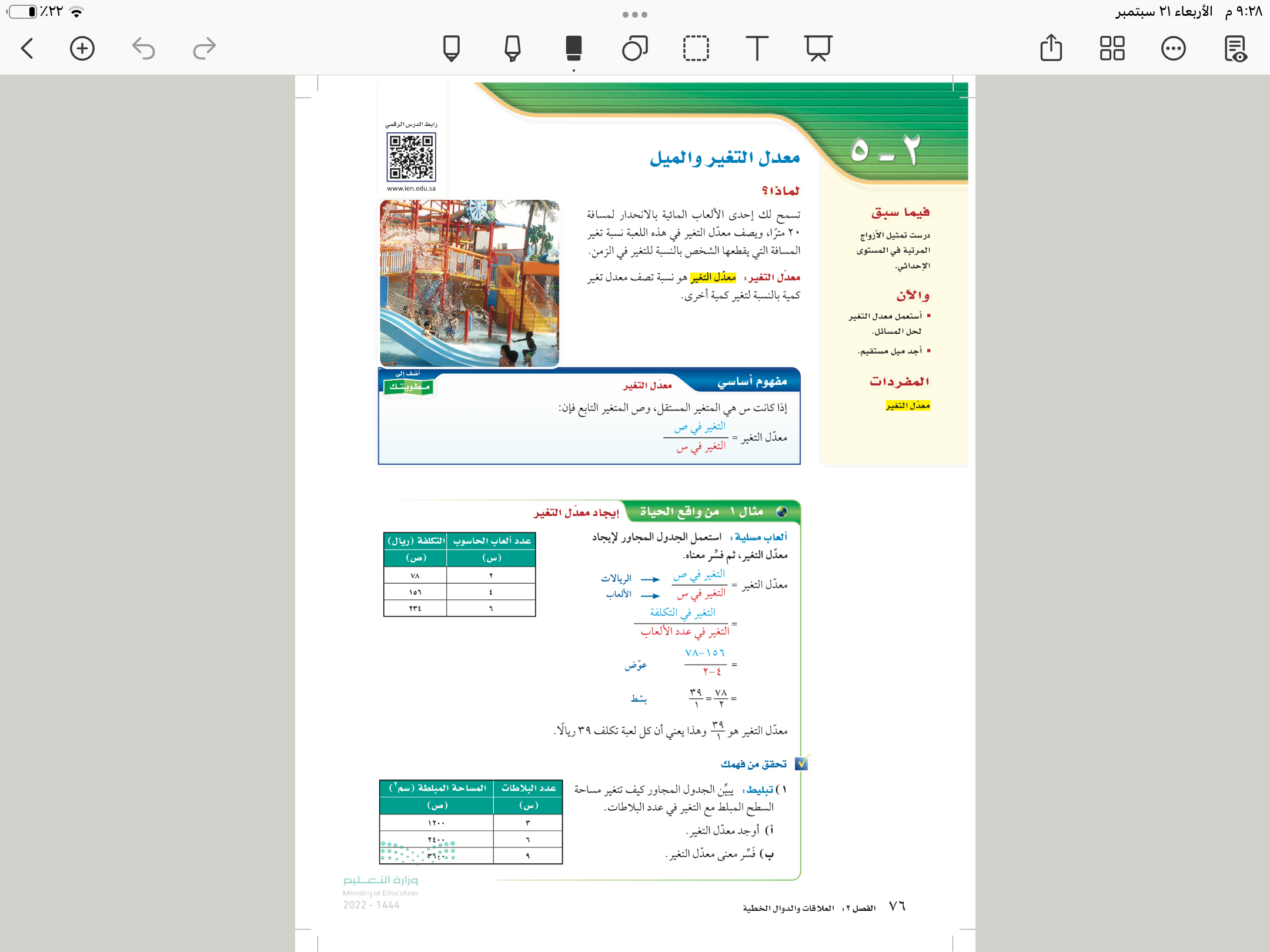 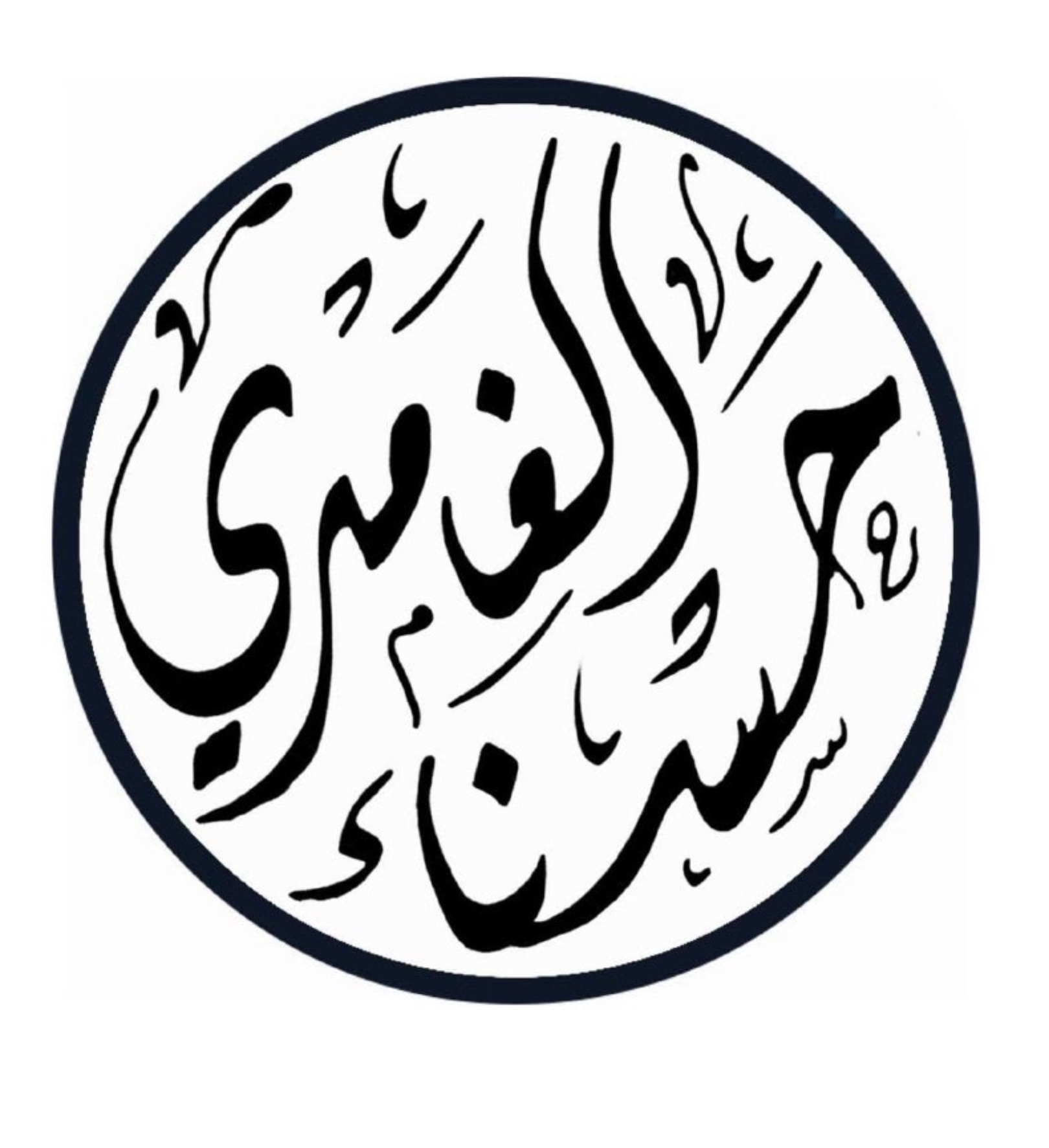 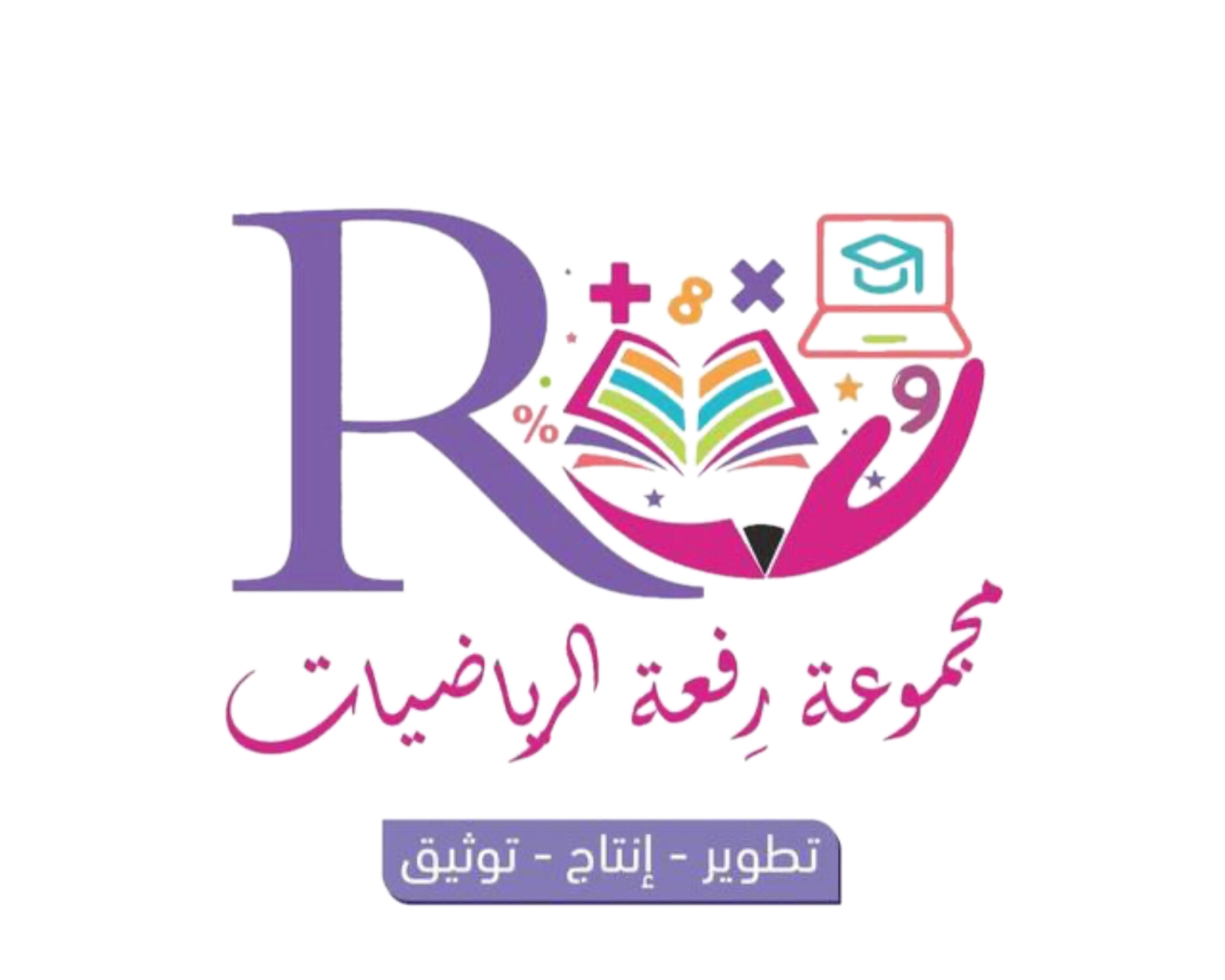 ٧٦
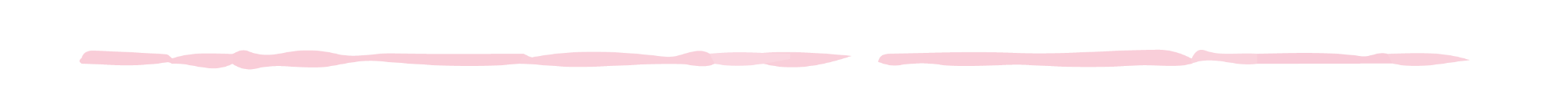 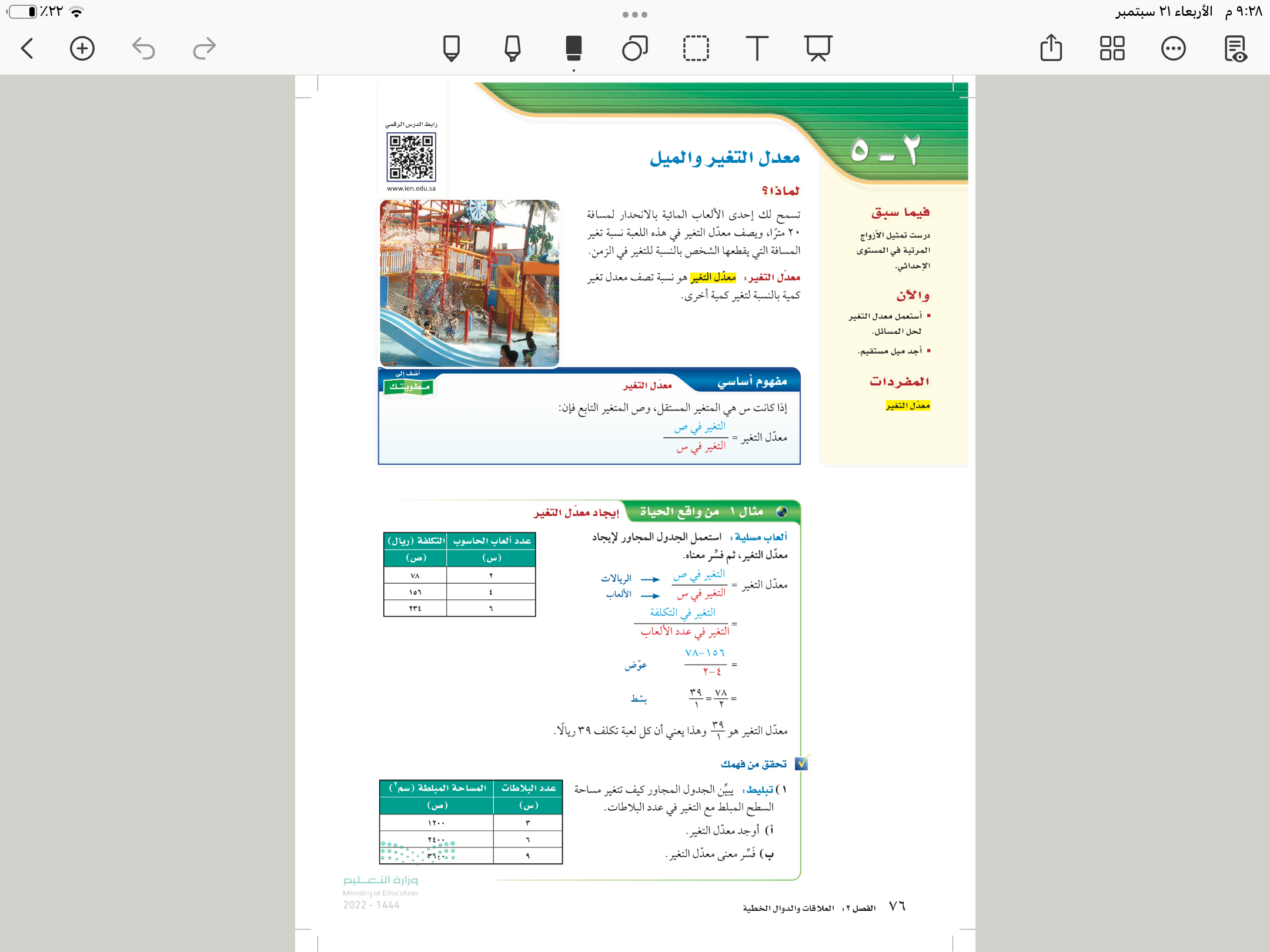 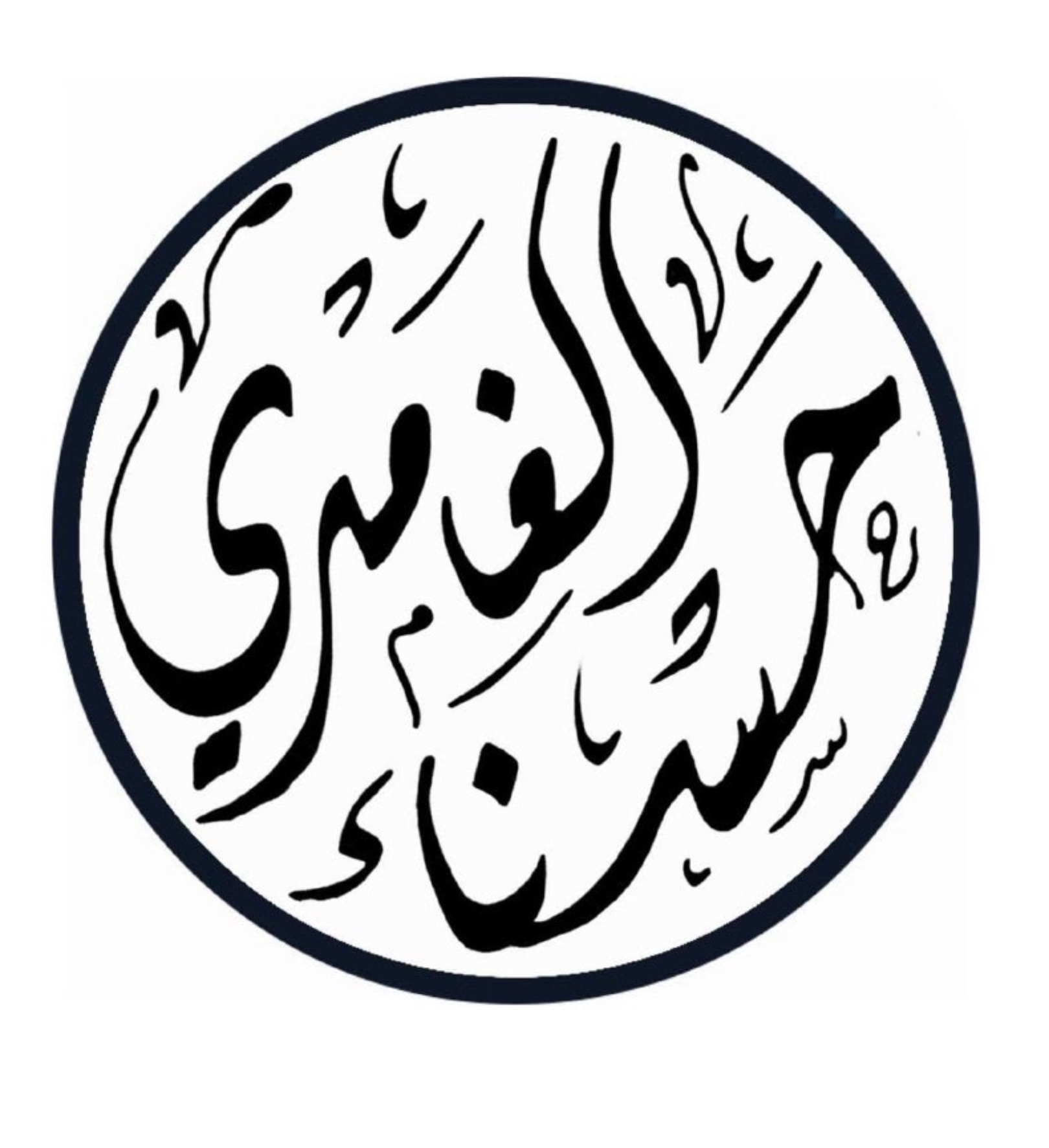 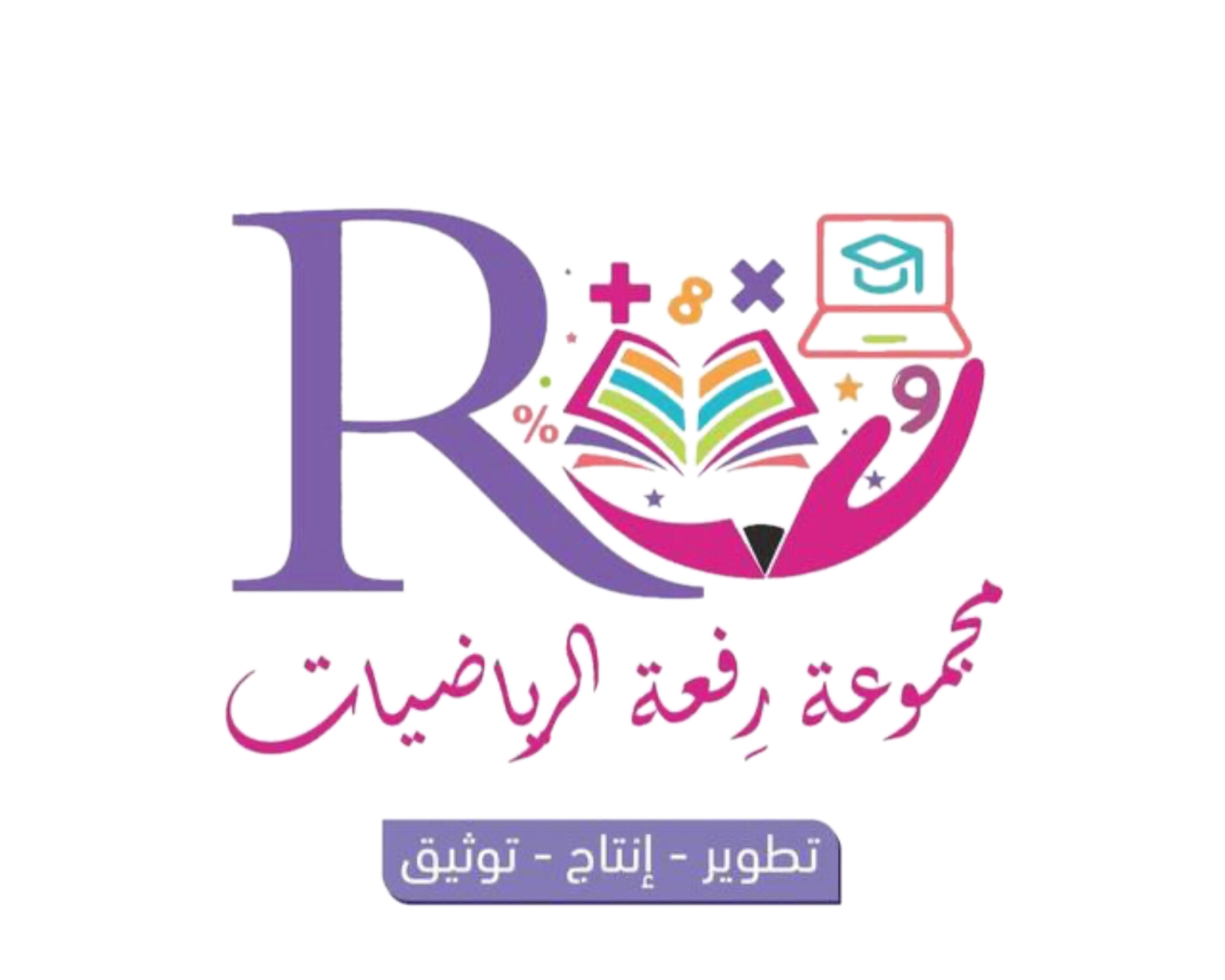 ٧٦
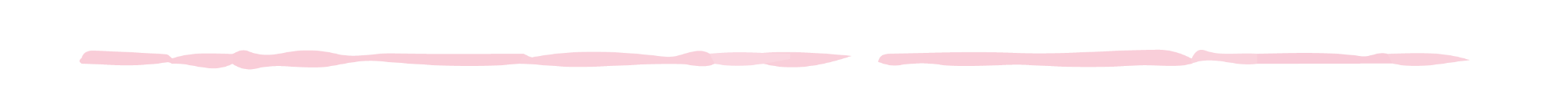 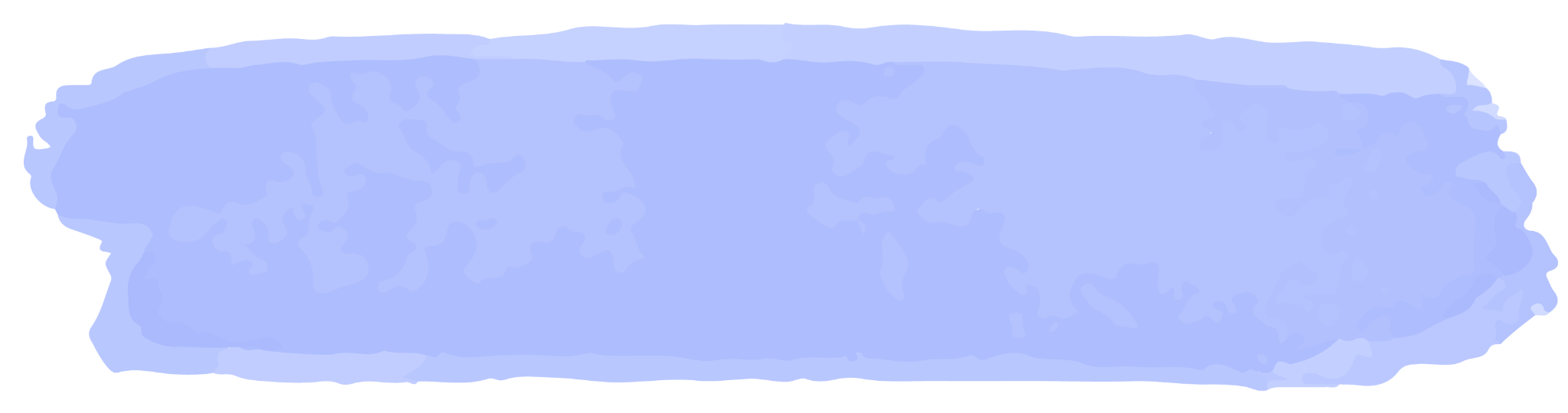 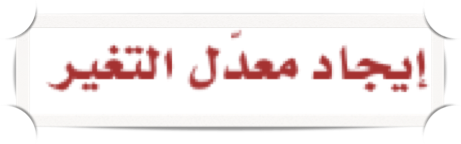 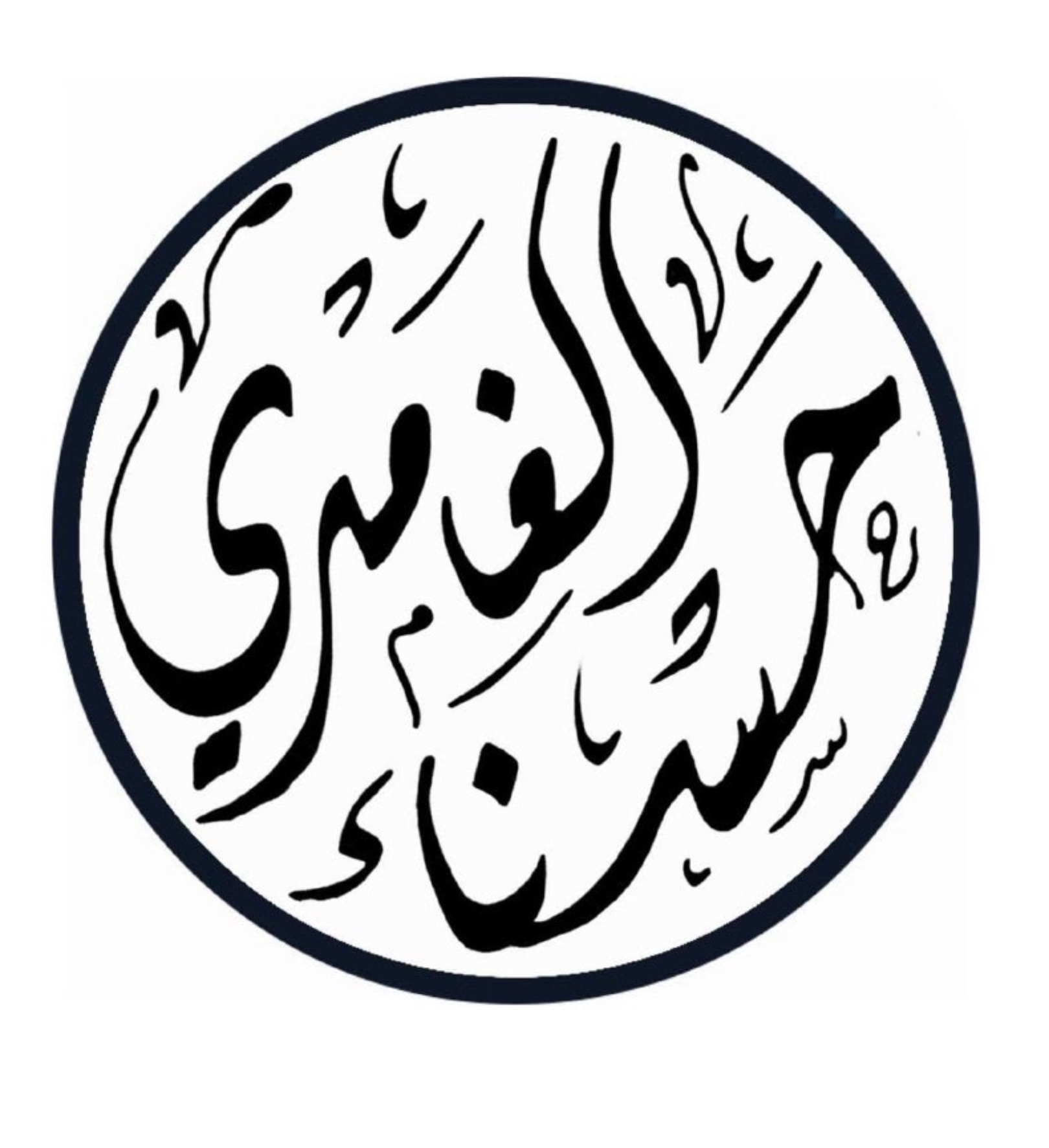 مثال
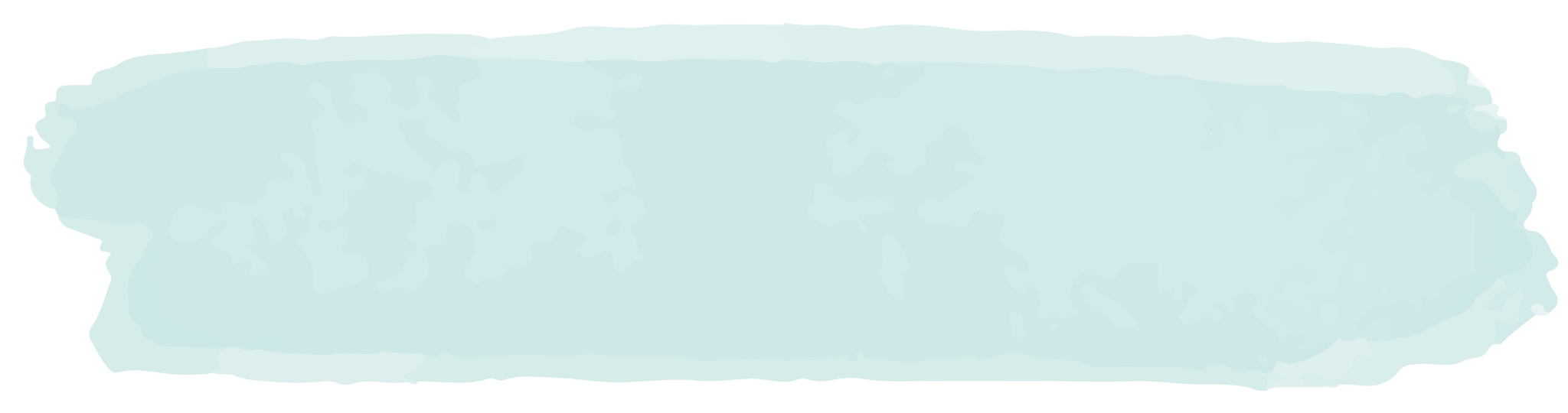 ٧٦
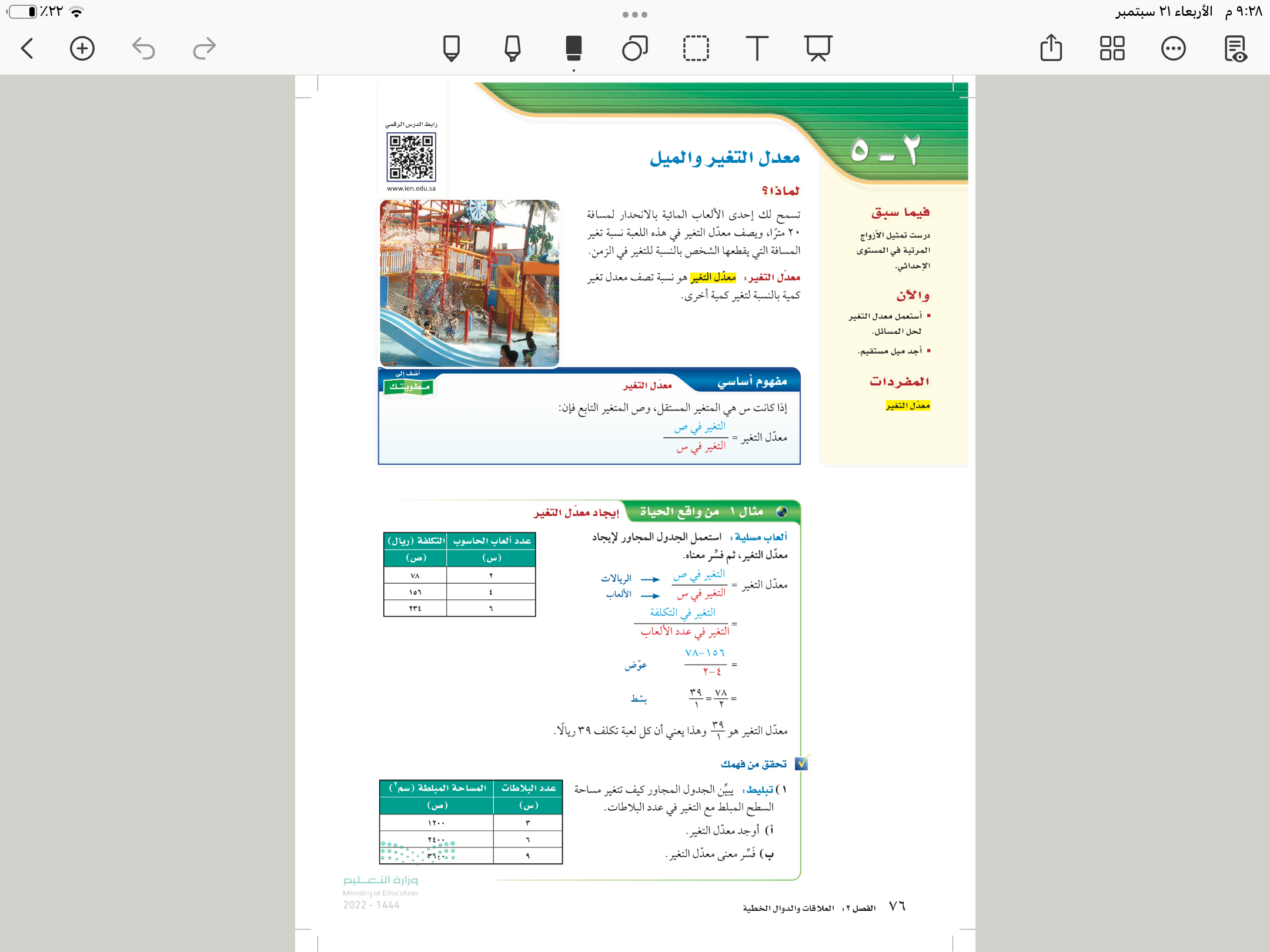 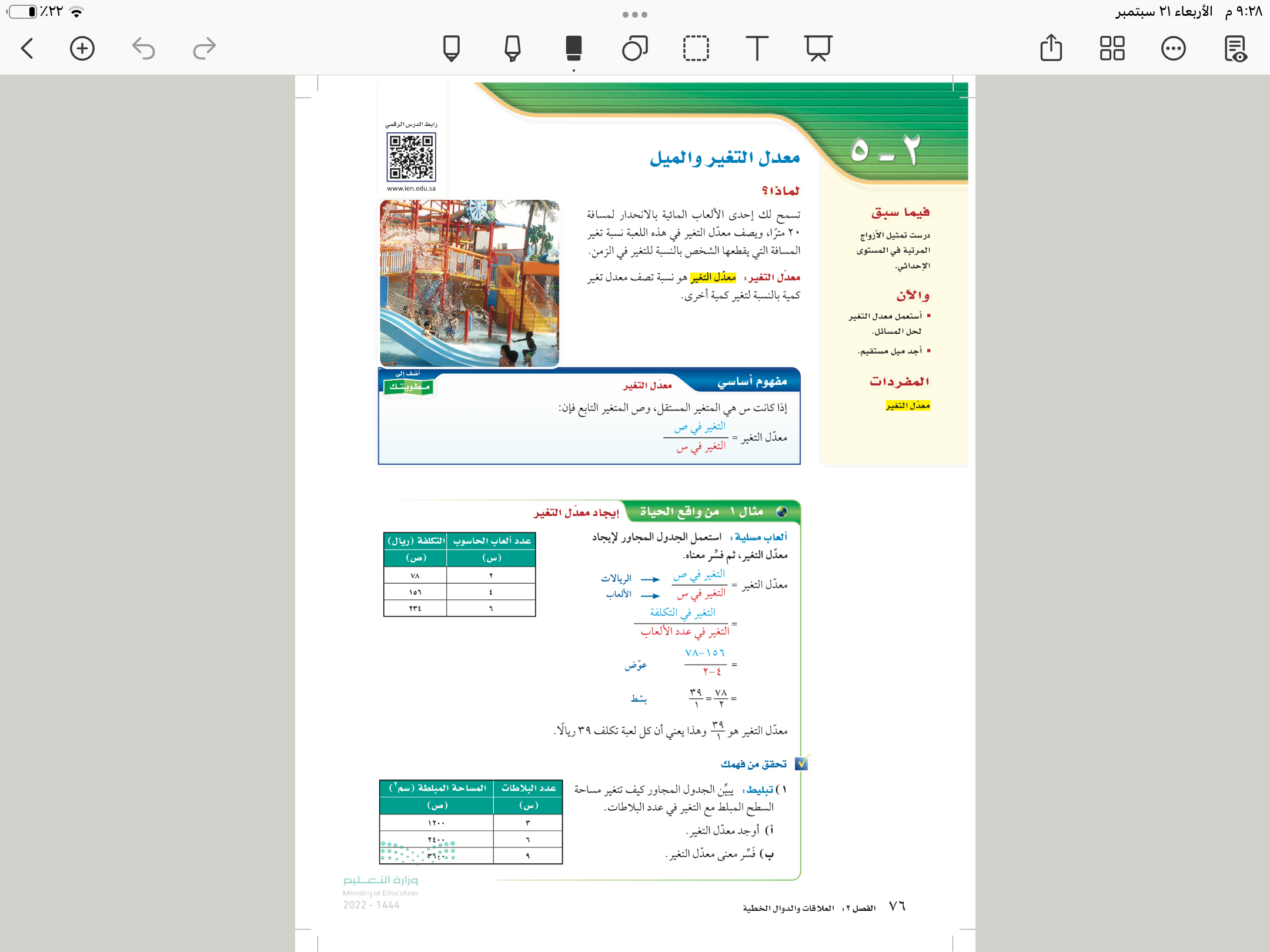 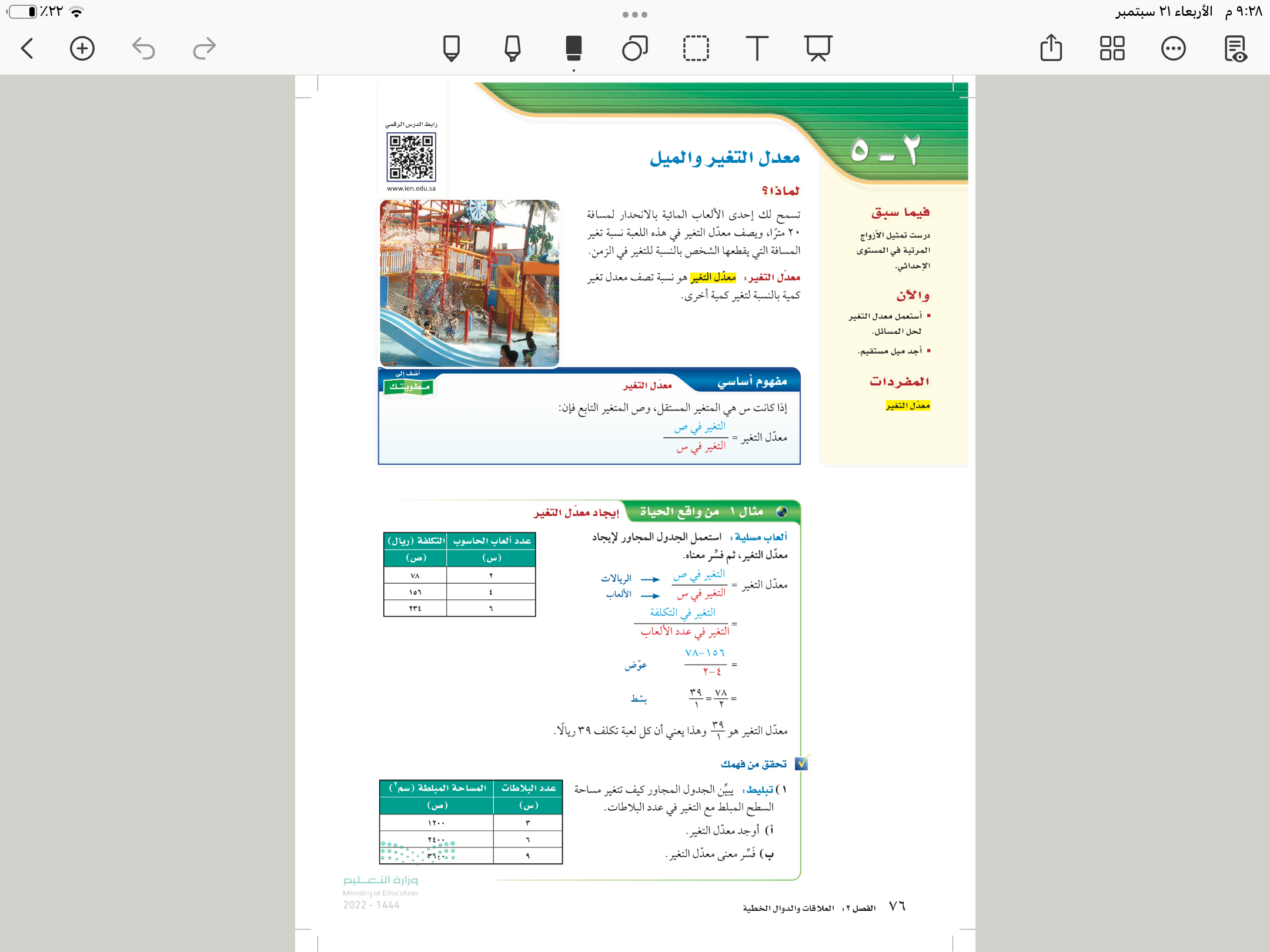 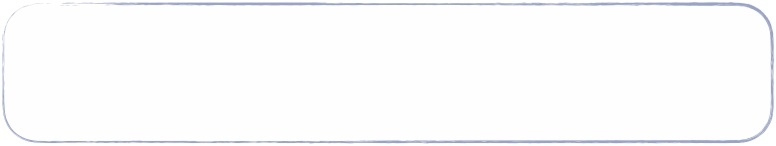 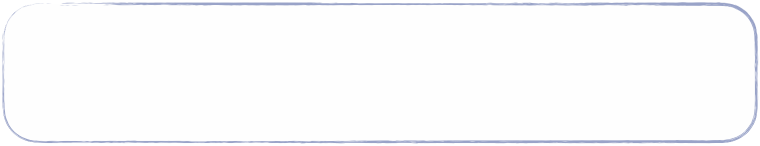 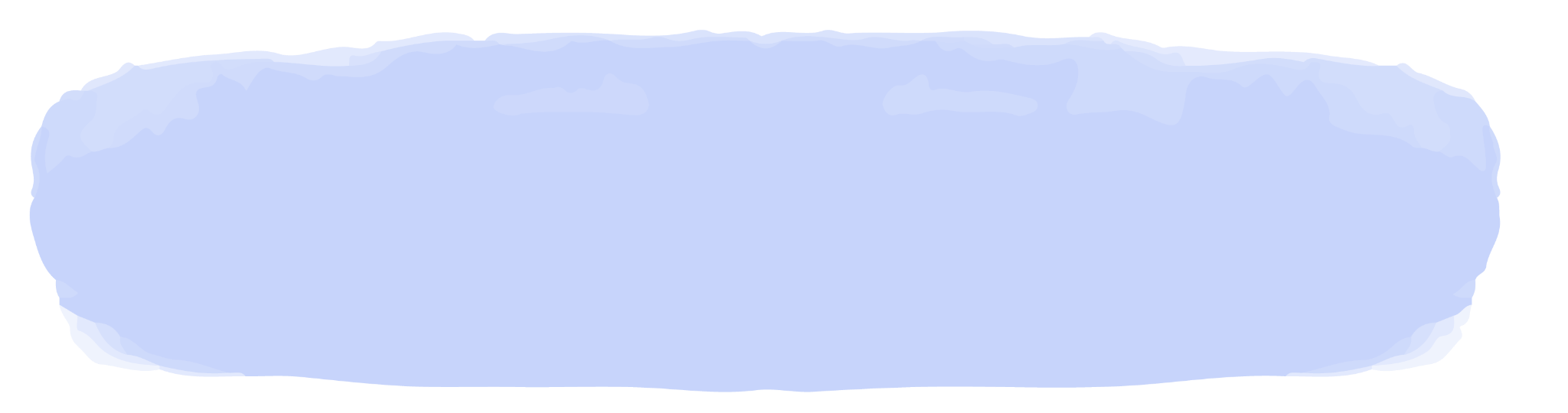 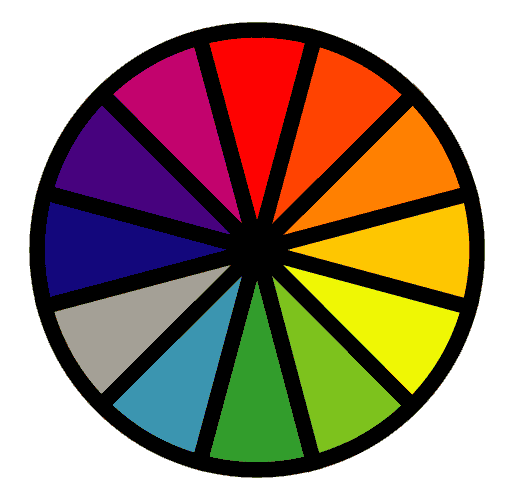 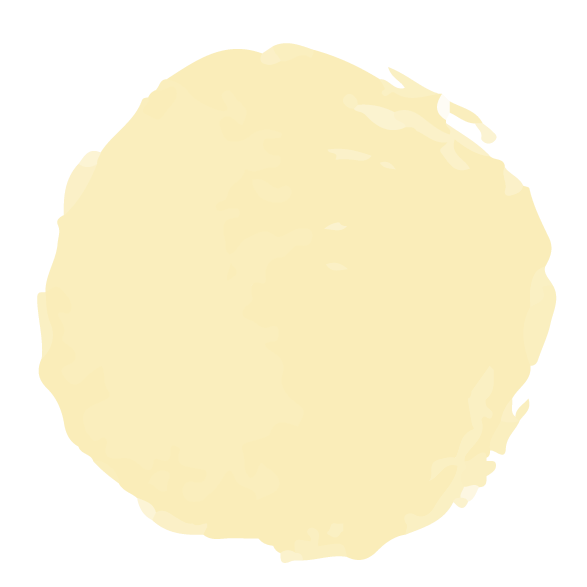 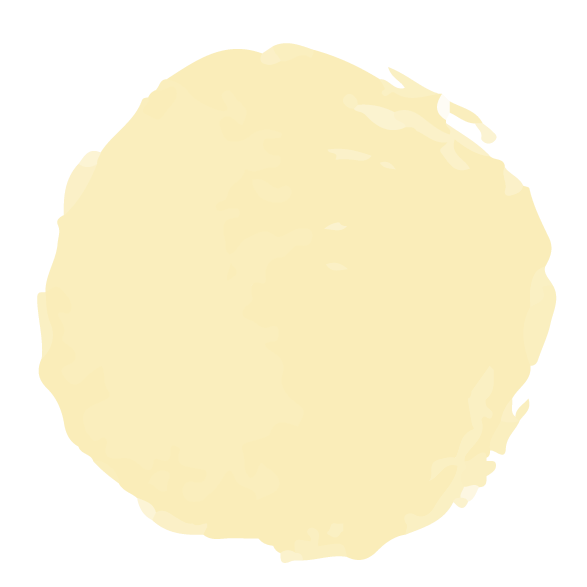 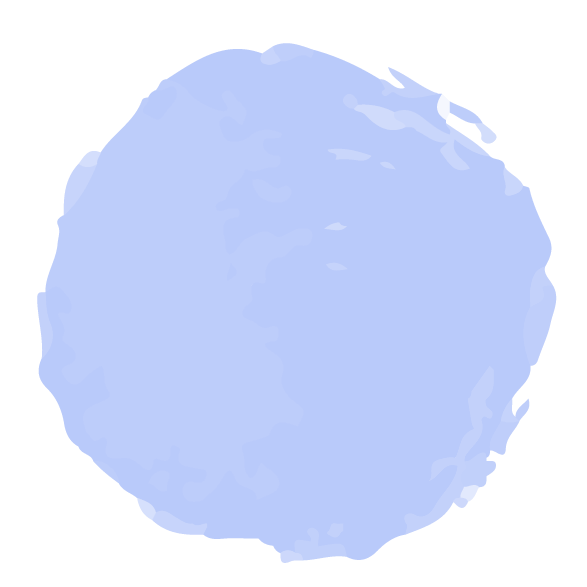 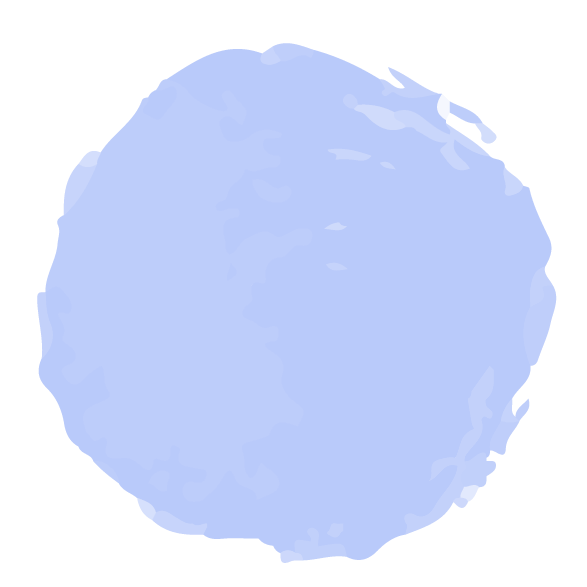 أ
ب
فكر 
زاوج 
شارك
الاختيار العشوائي
تحقق من فهمك
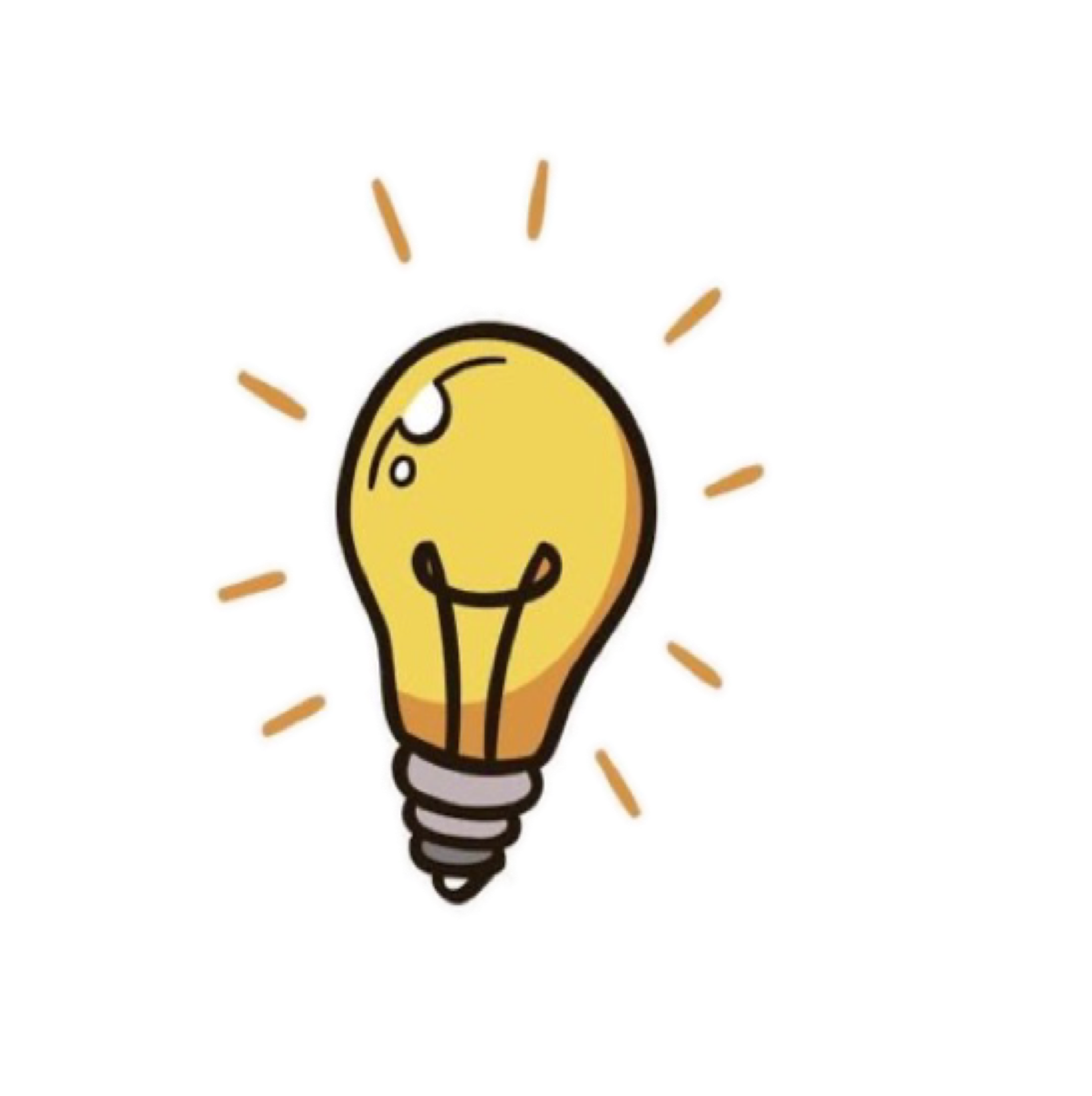 ٧٦
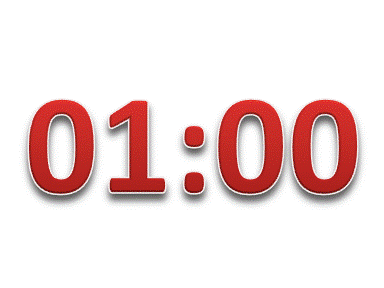 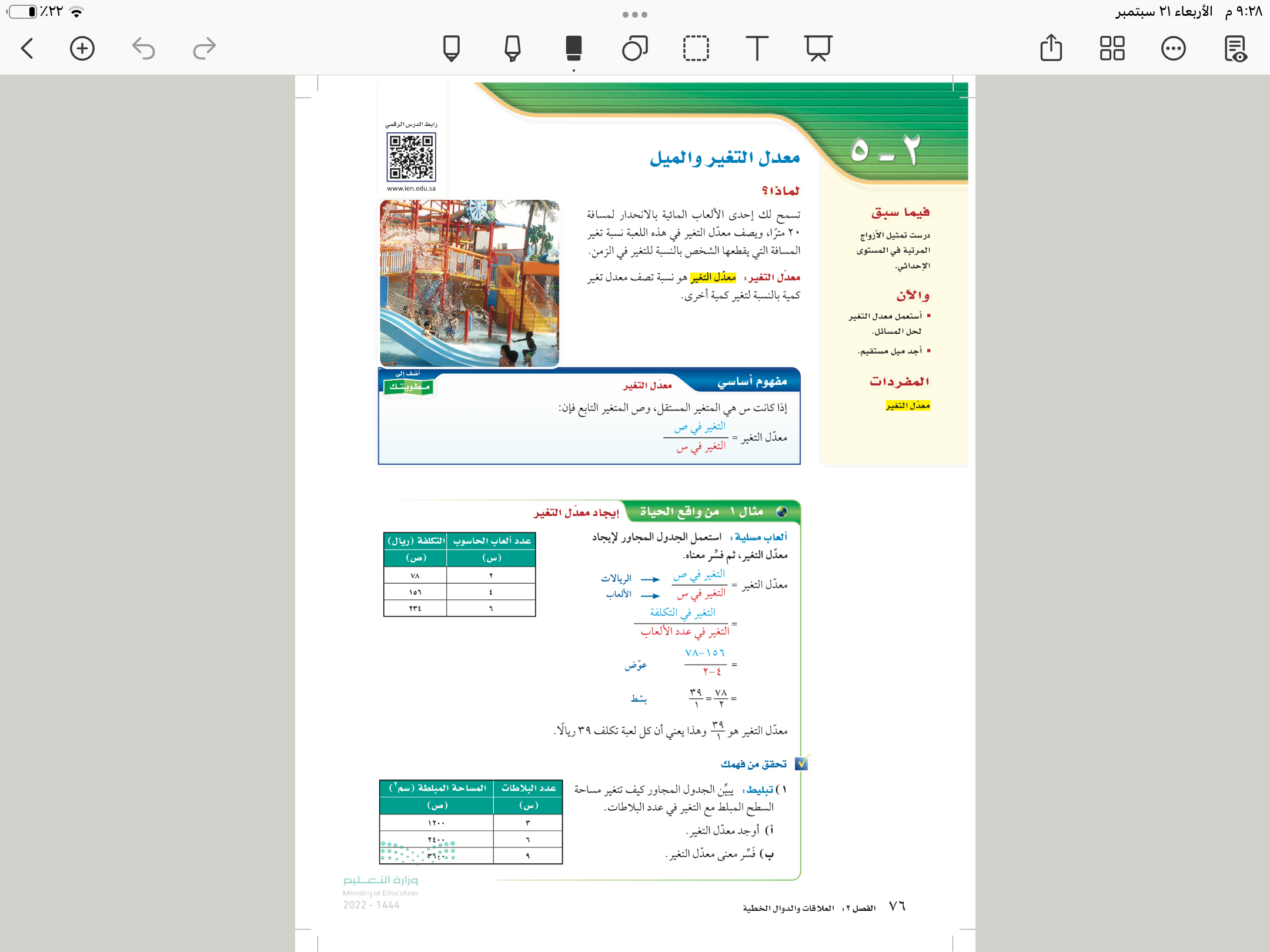 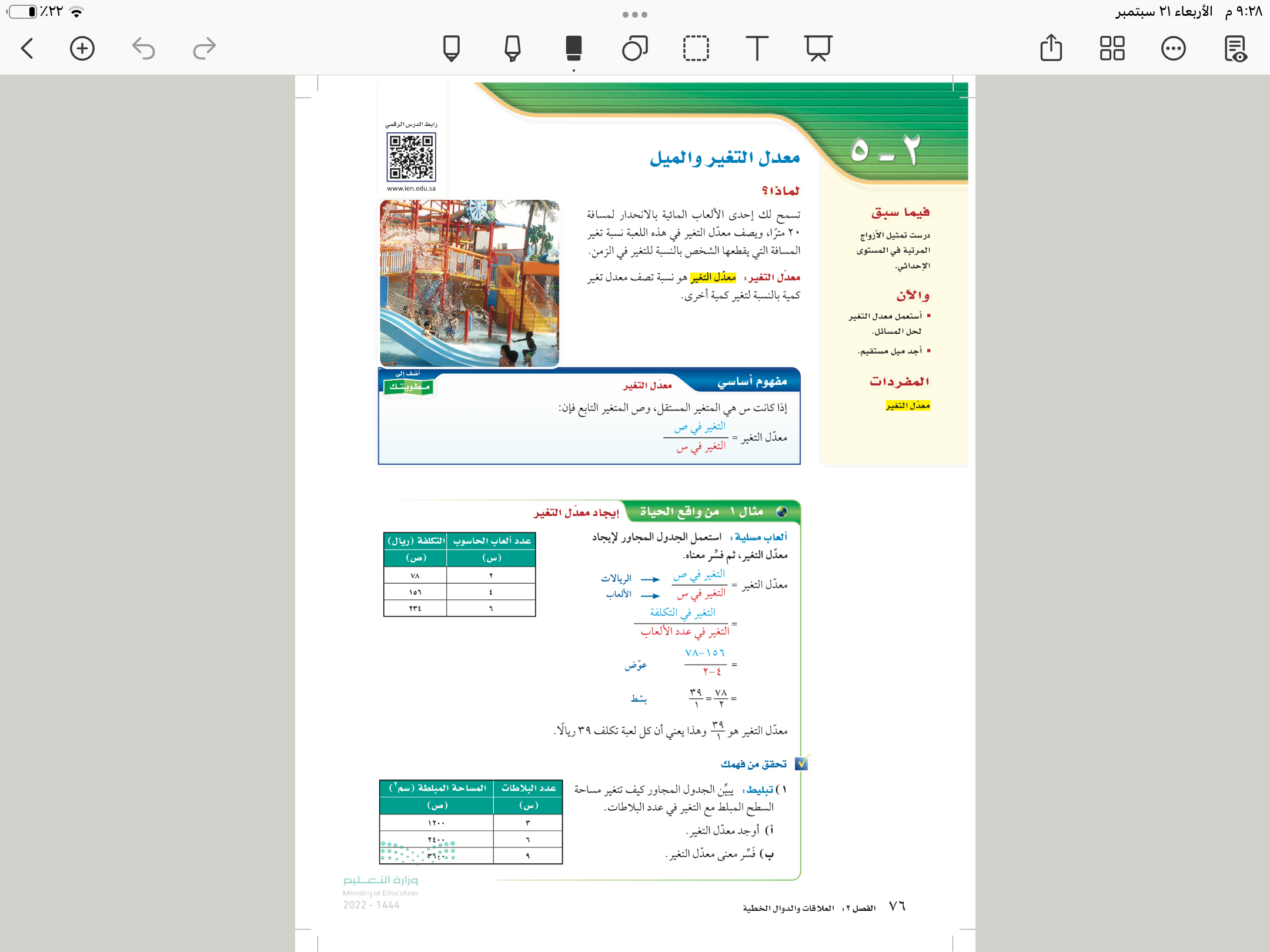 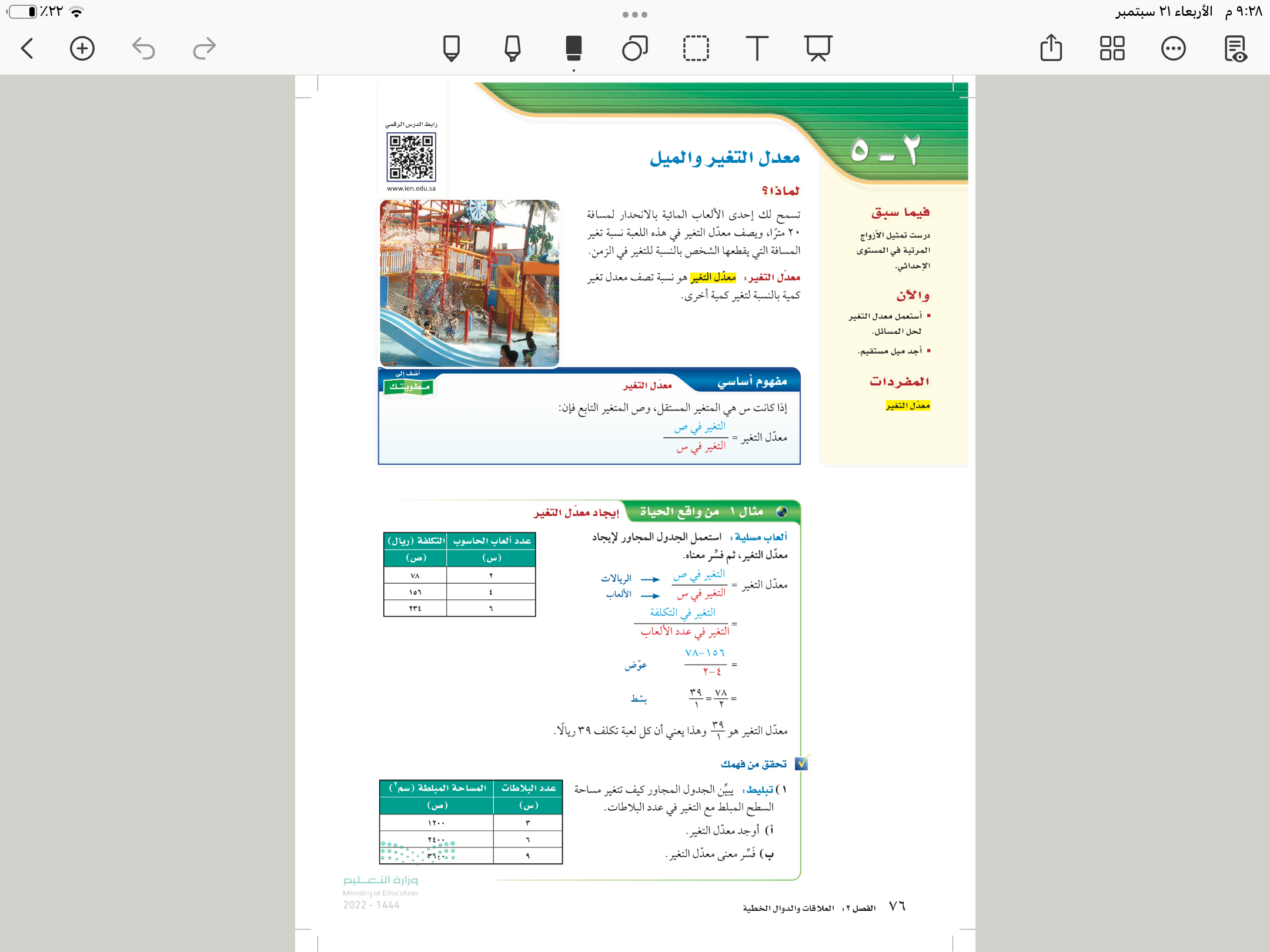 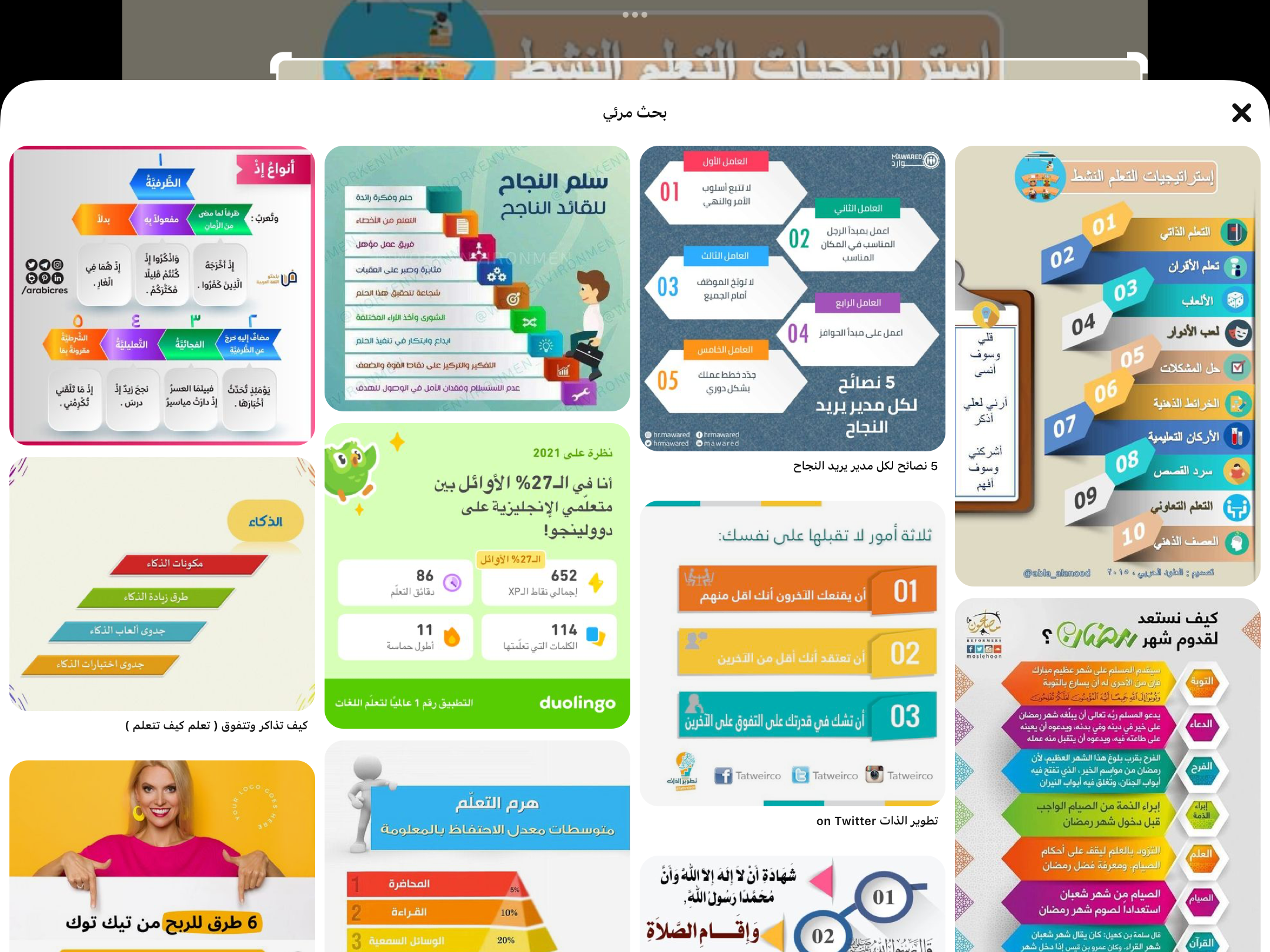 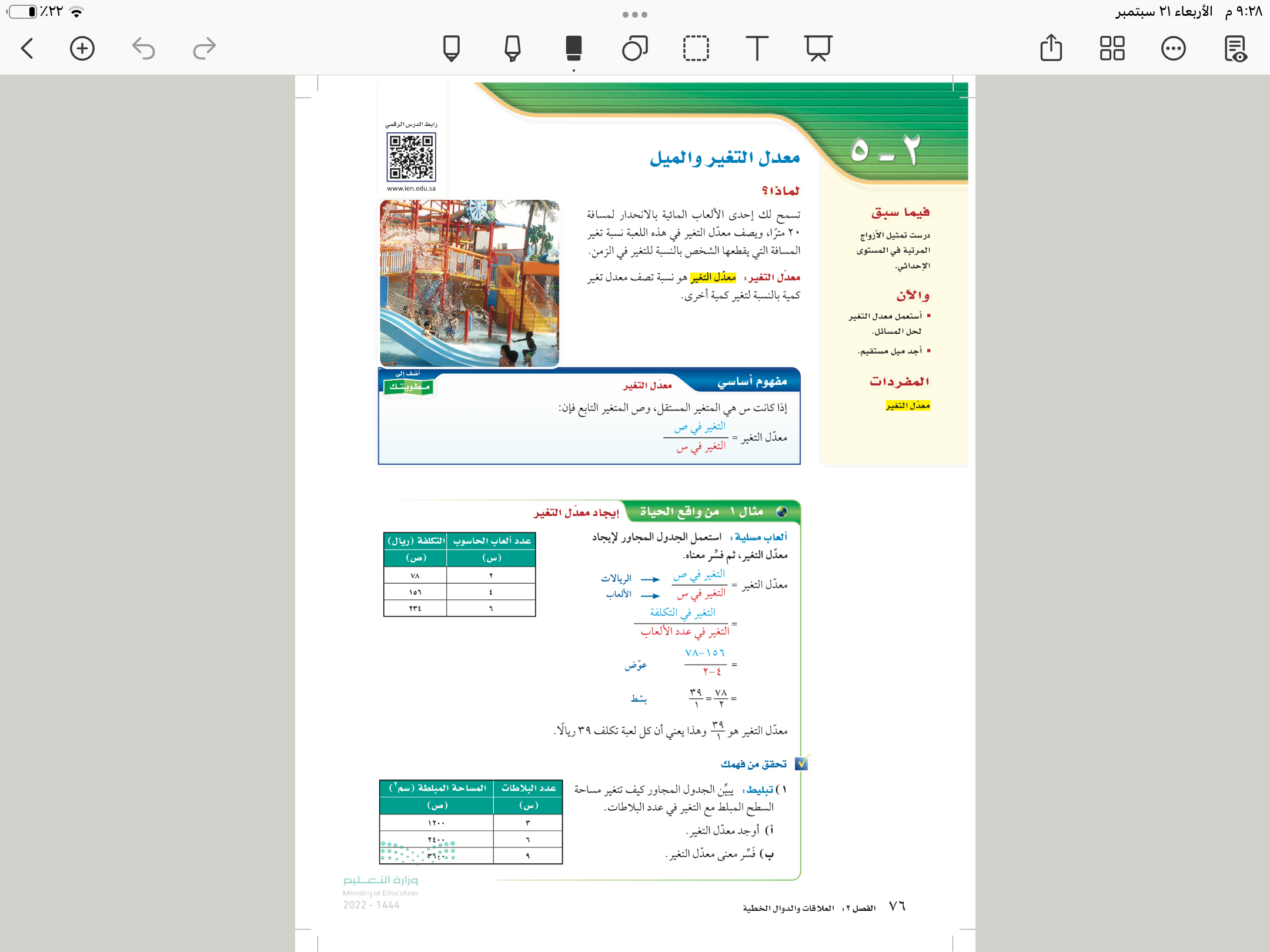 ٢
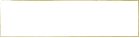 تأكد
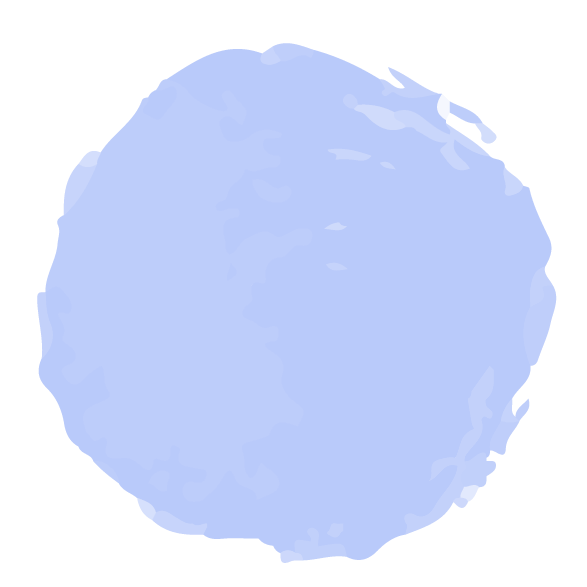 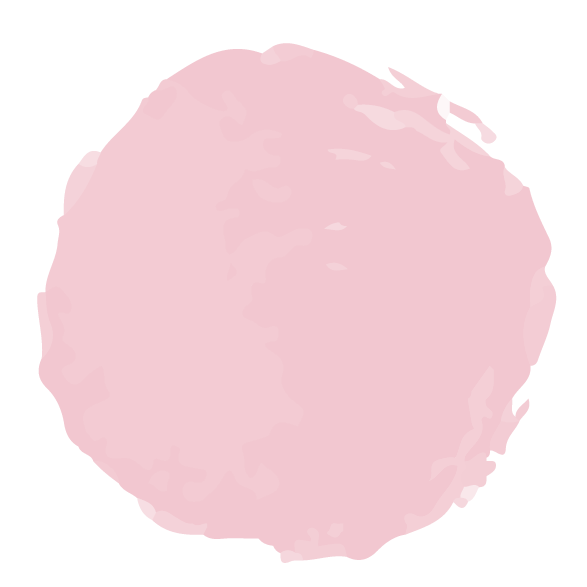 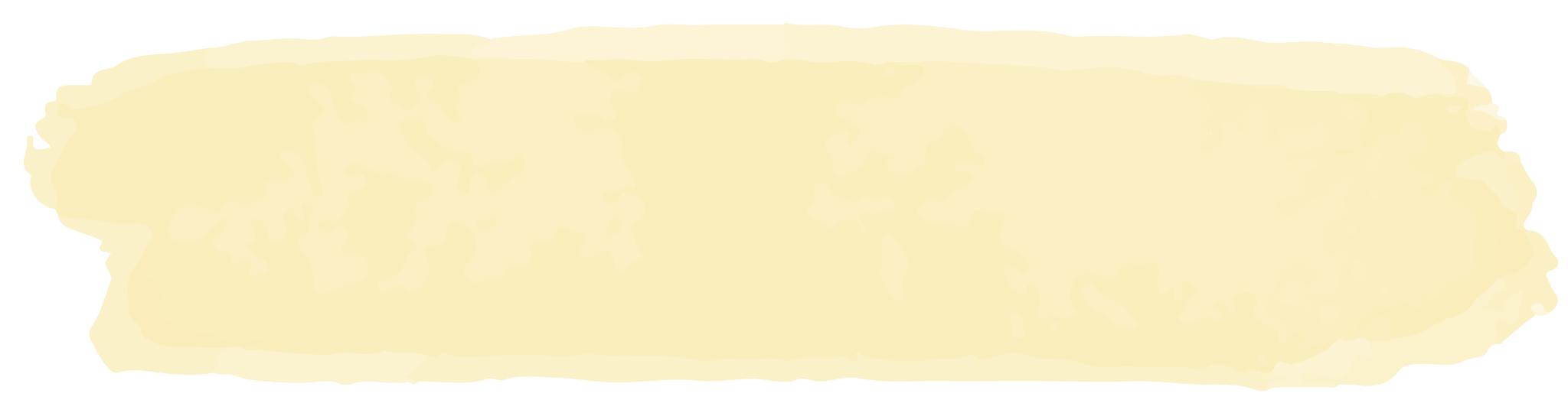 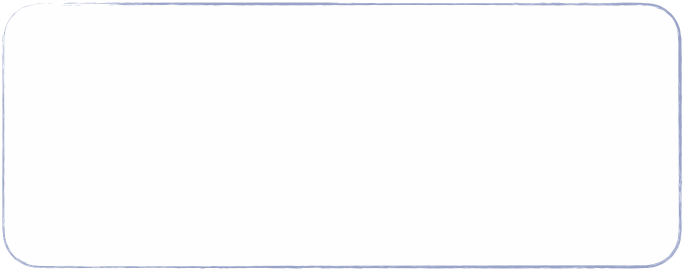 ٨١
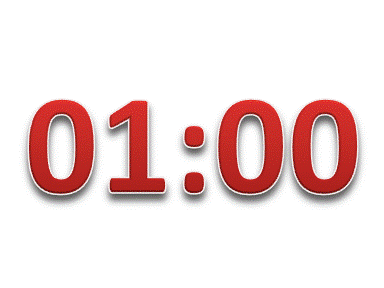 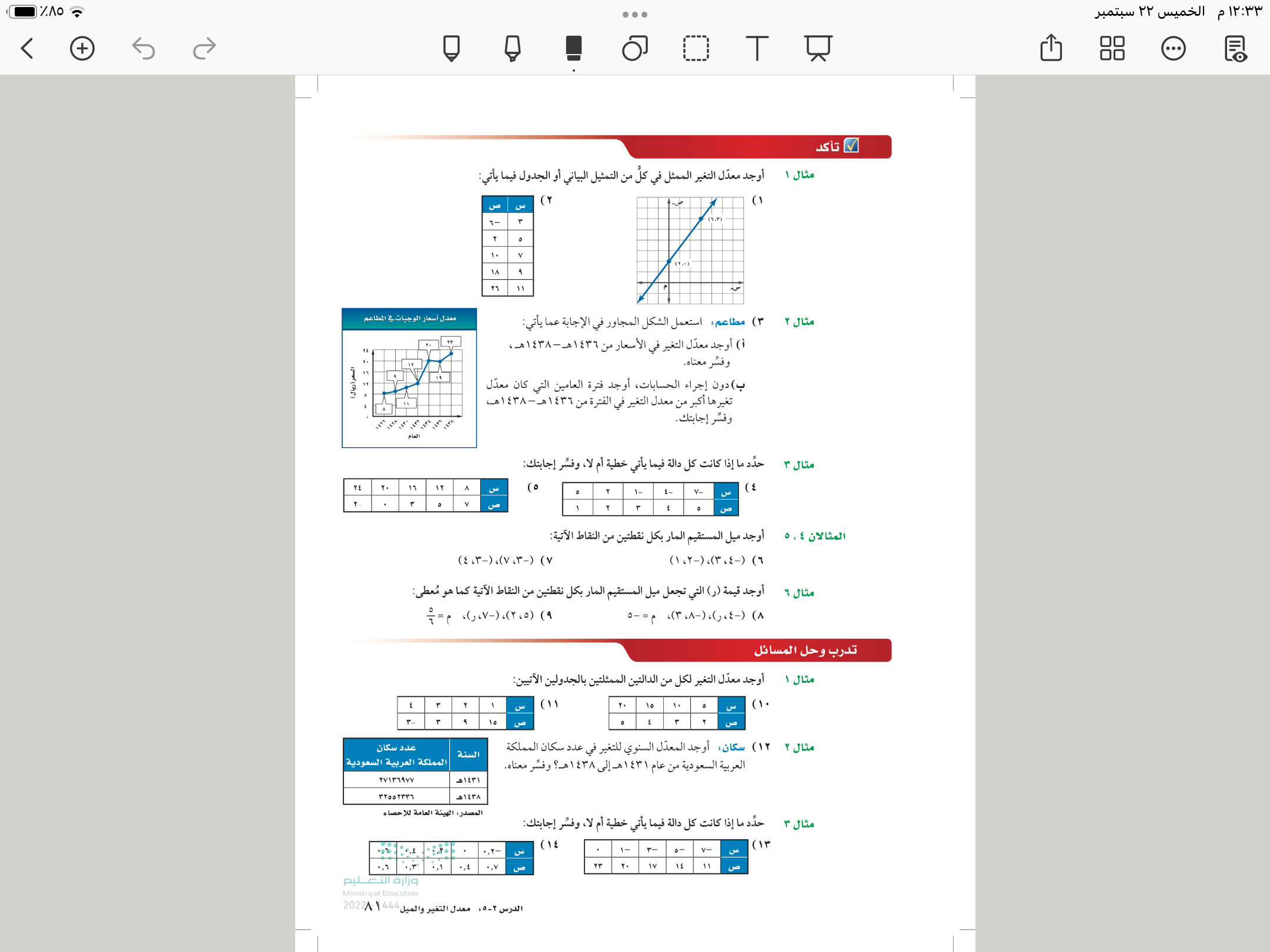 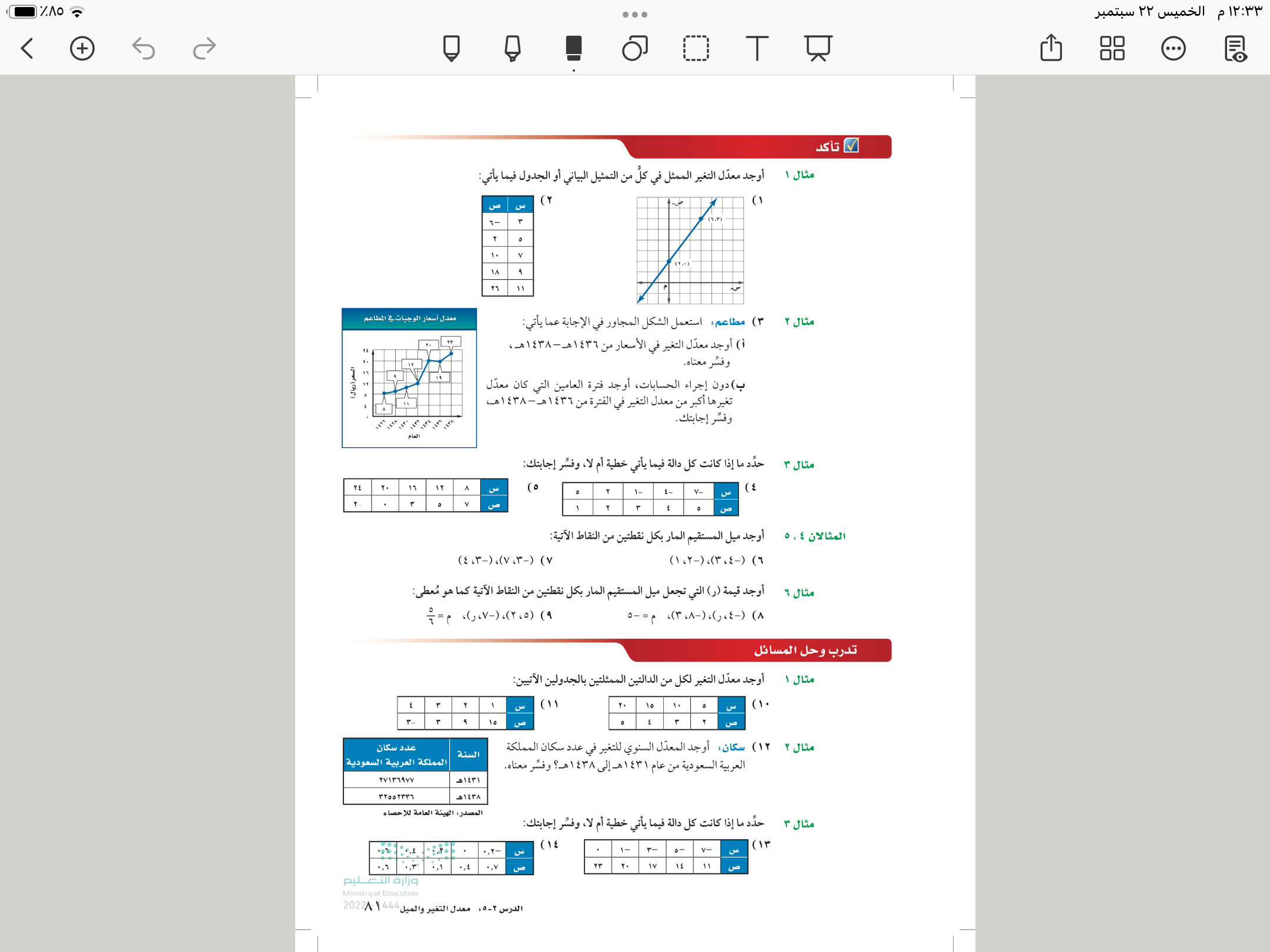 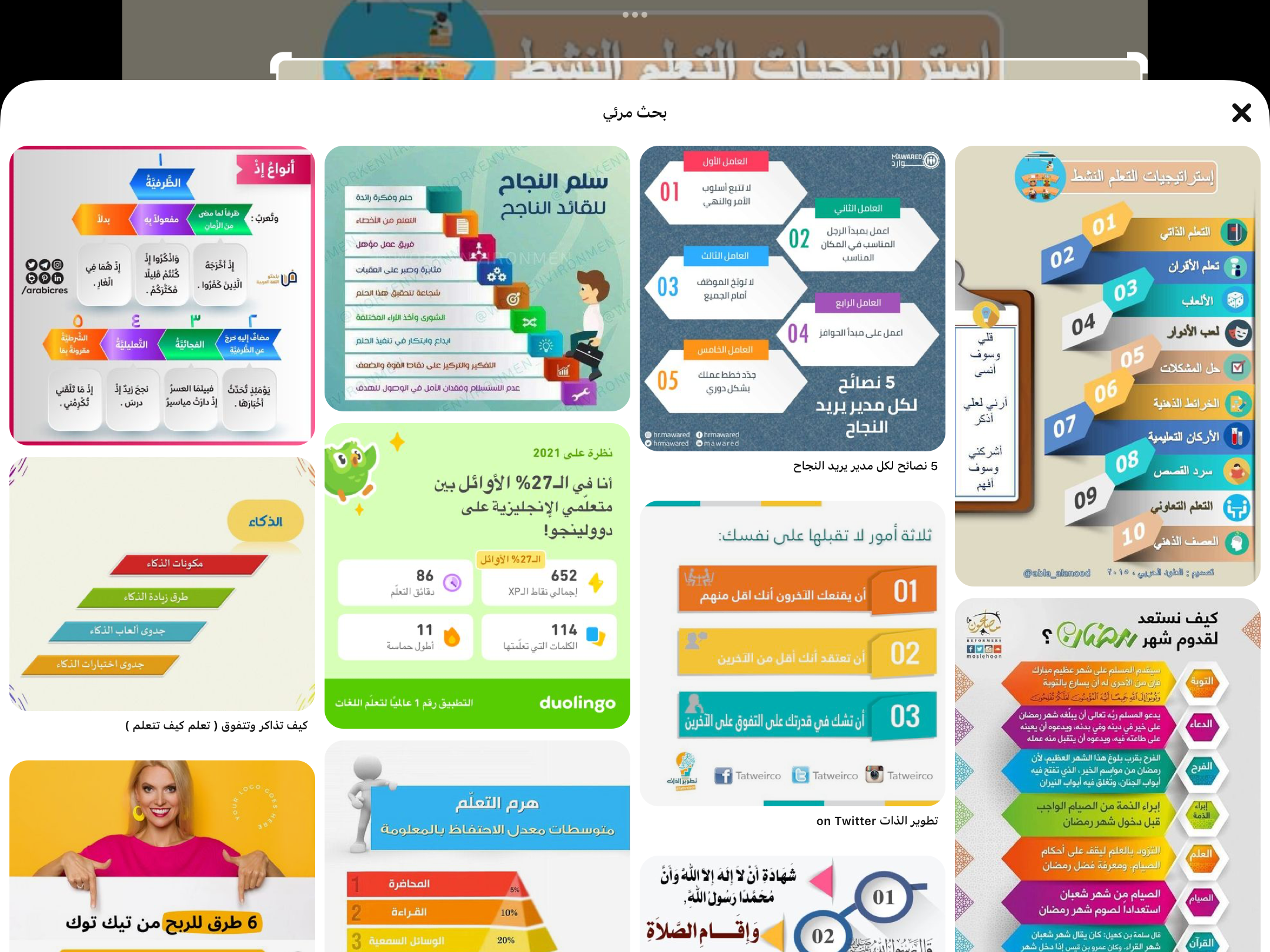 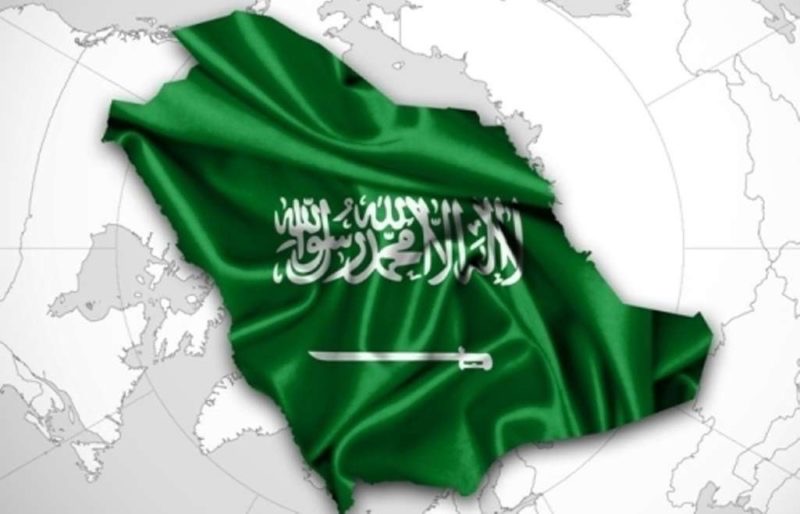 ٨٢
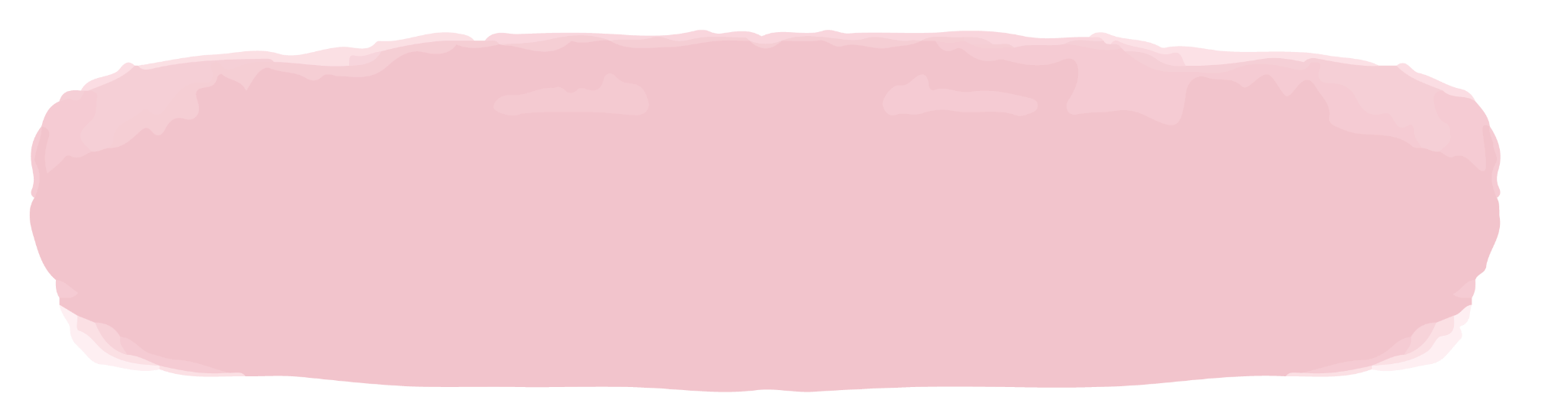 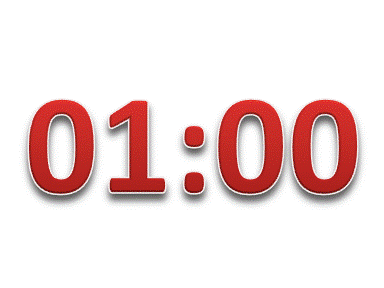 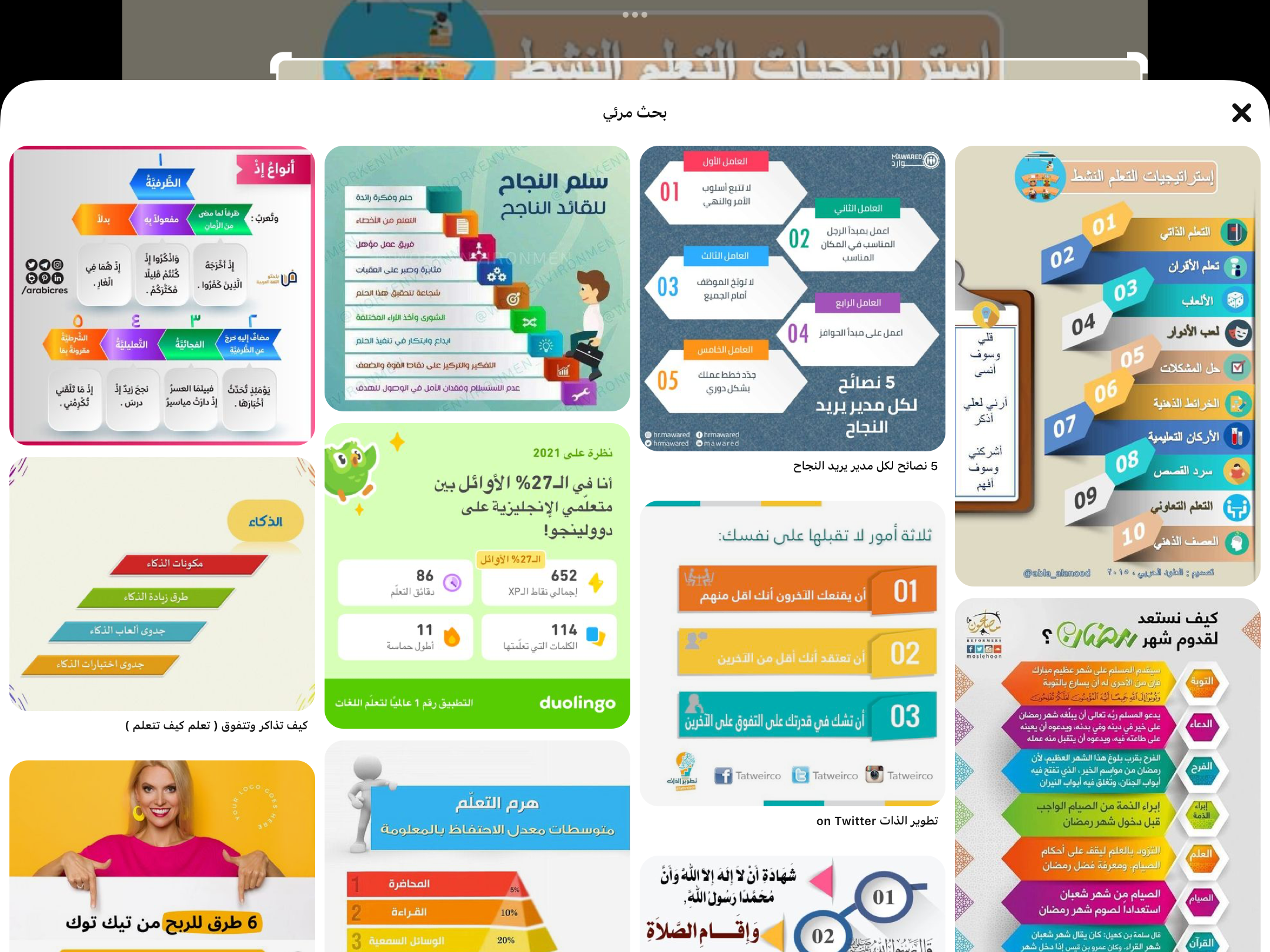 تدريب على الاختبارات الدولية
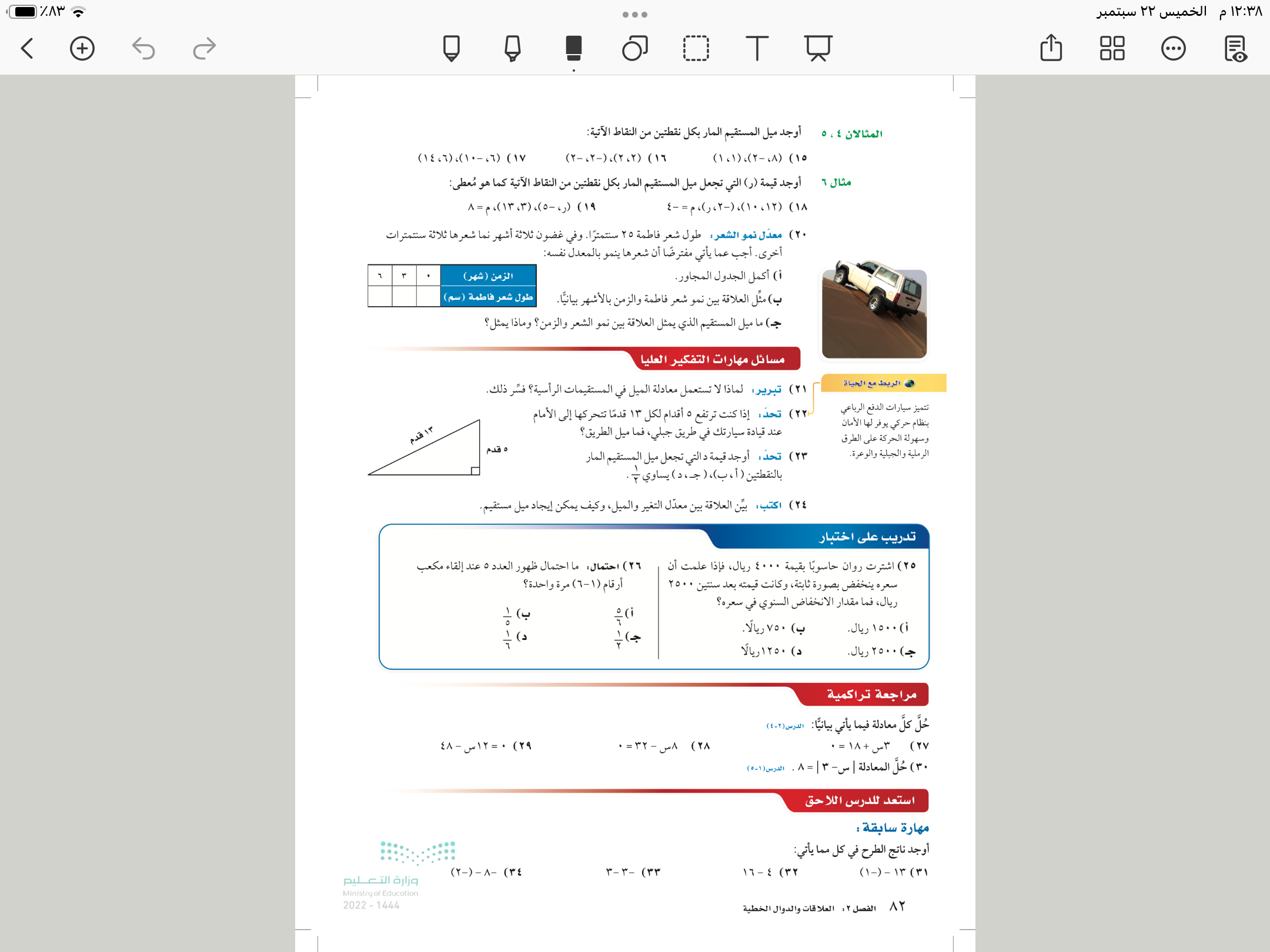 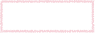 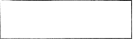 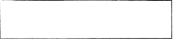 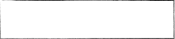 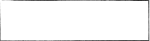 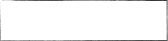 معدل التغير
ثابت
غير ثابت
تكون الدلة خطية
تكون الدلة غير خطية
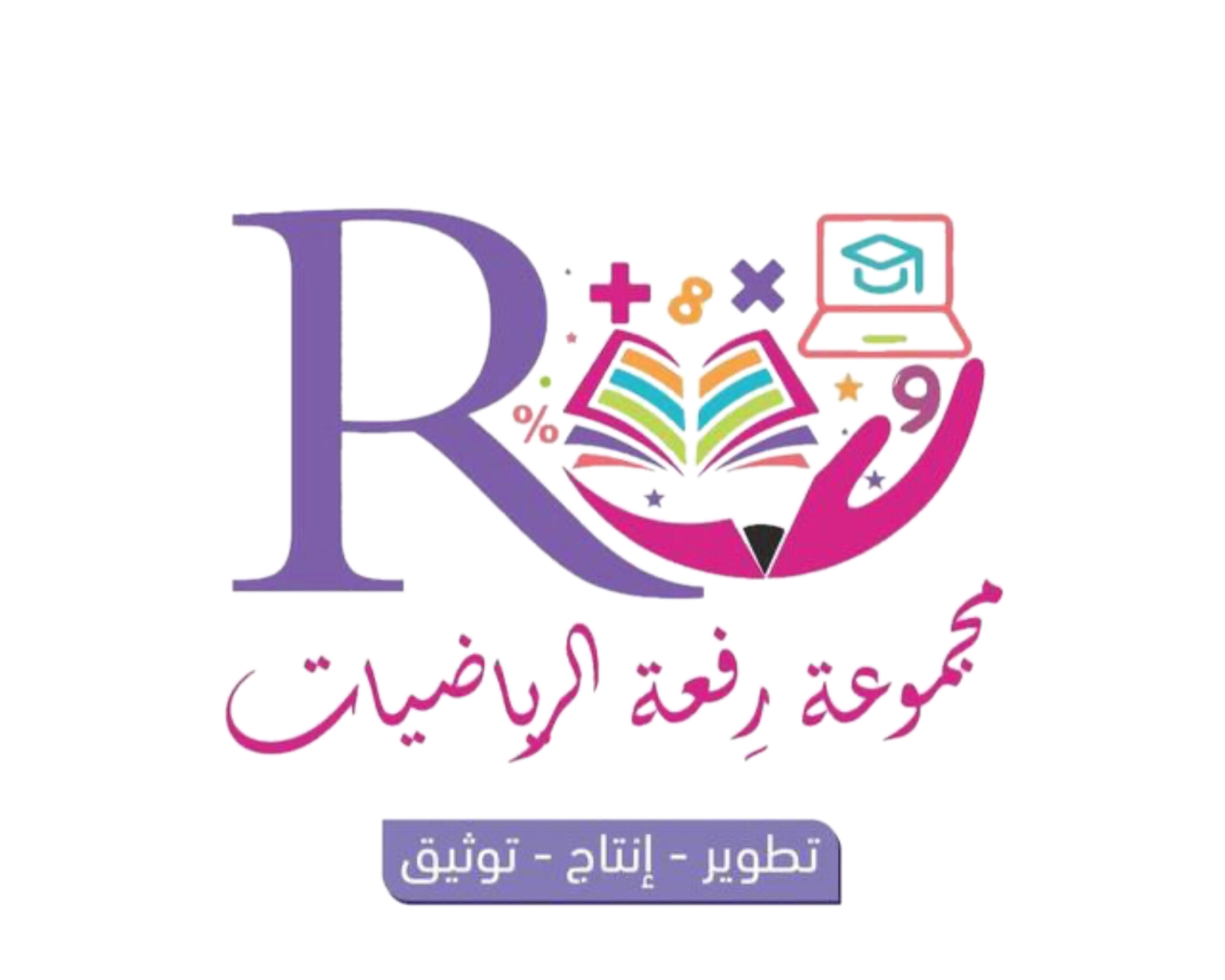 ٧٧
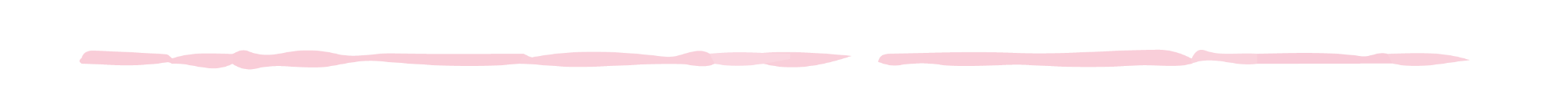 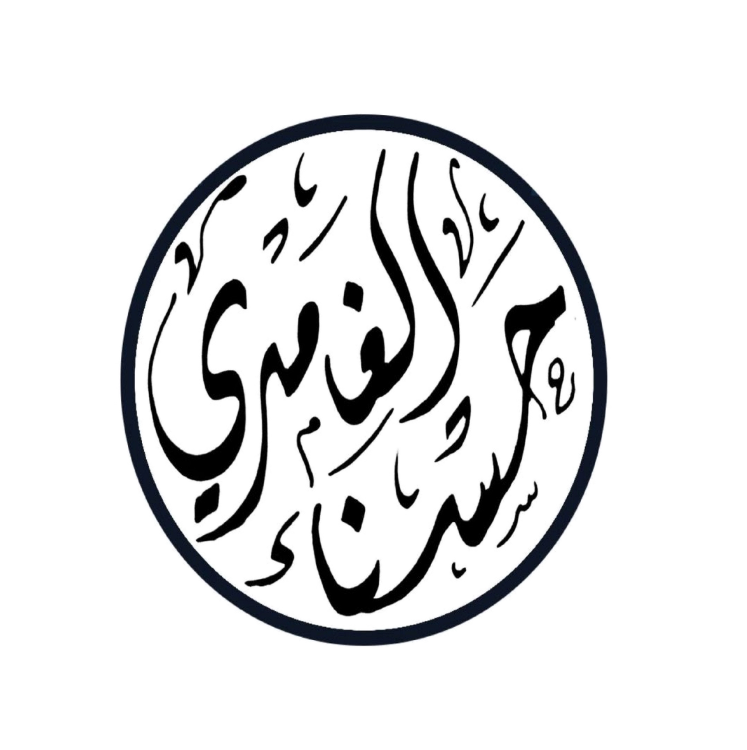 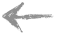 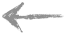 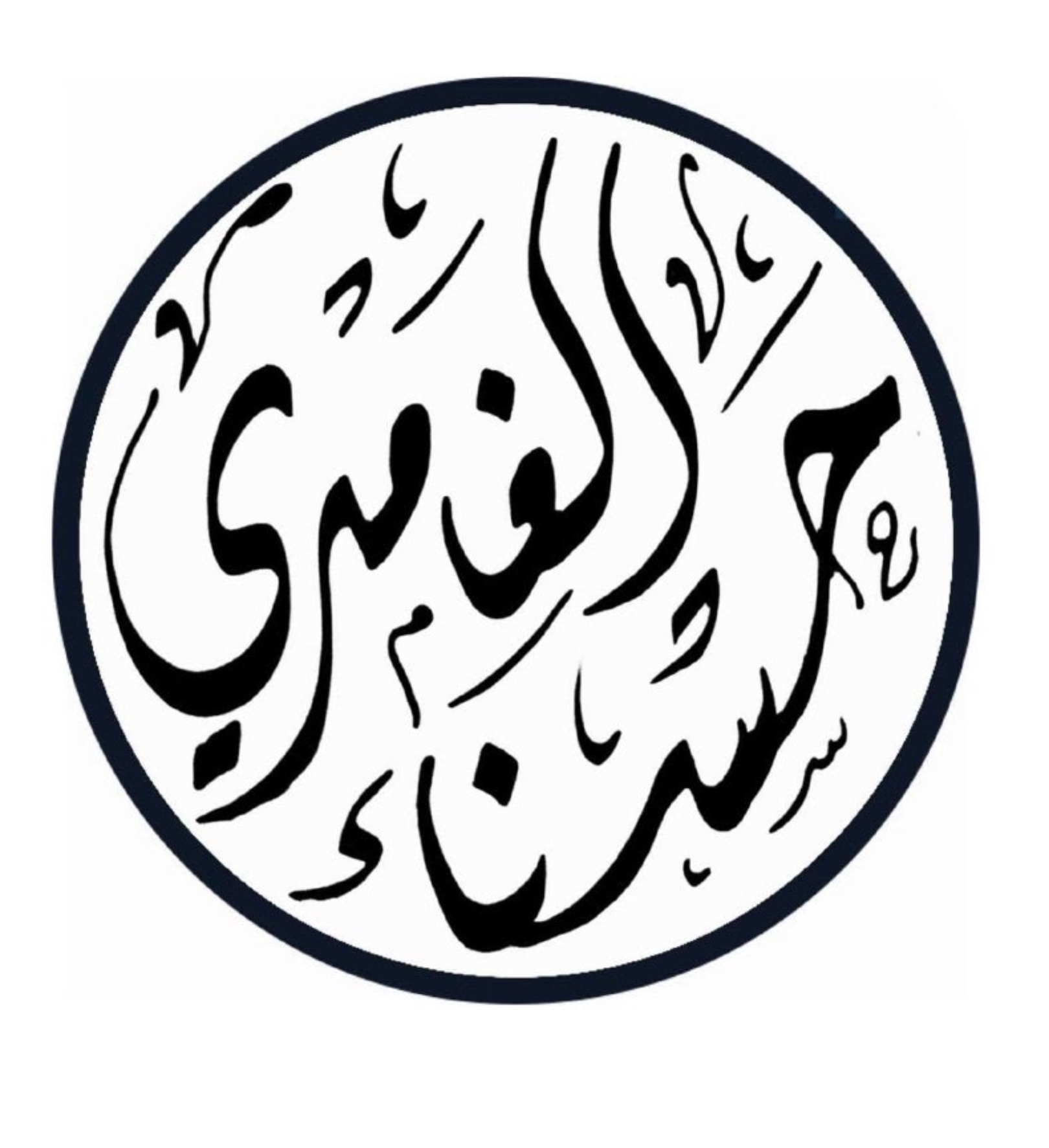 مثال
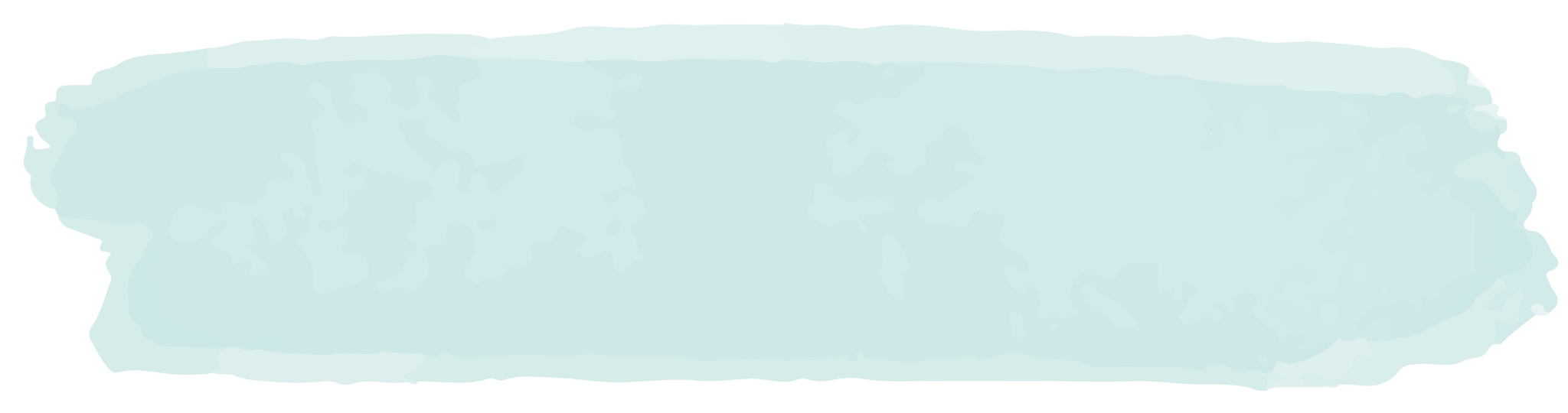 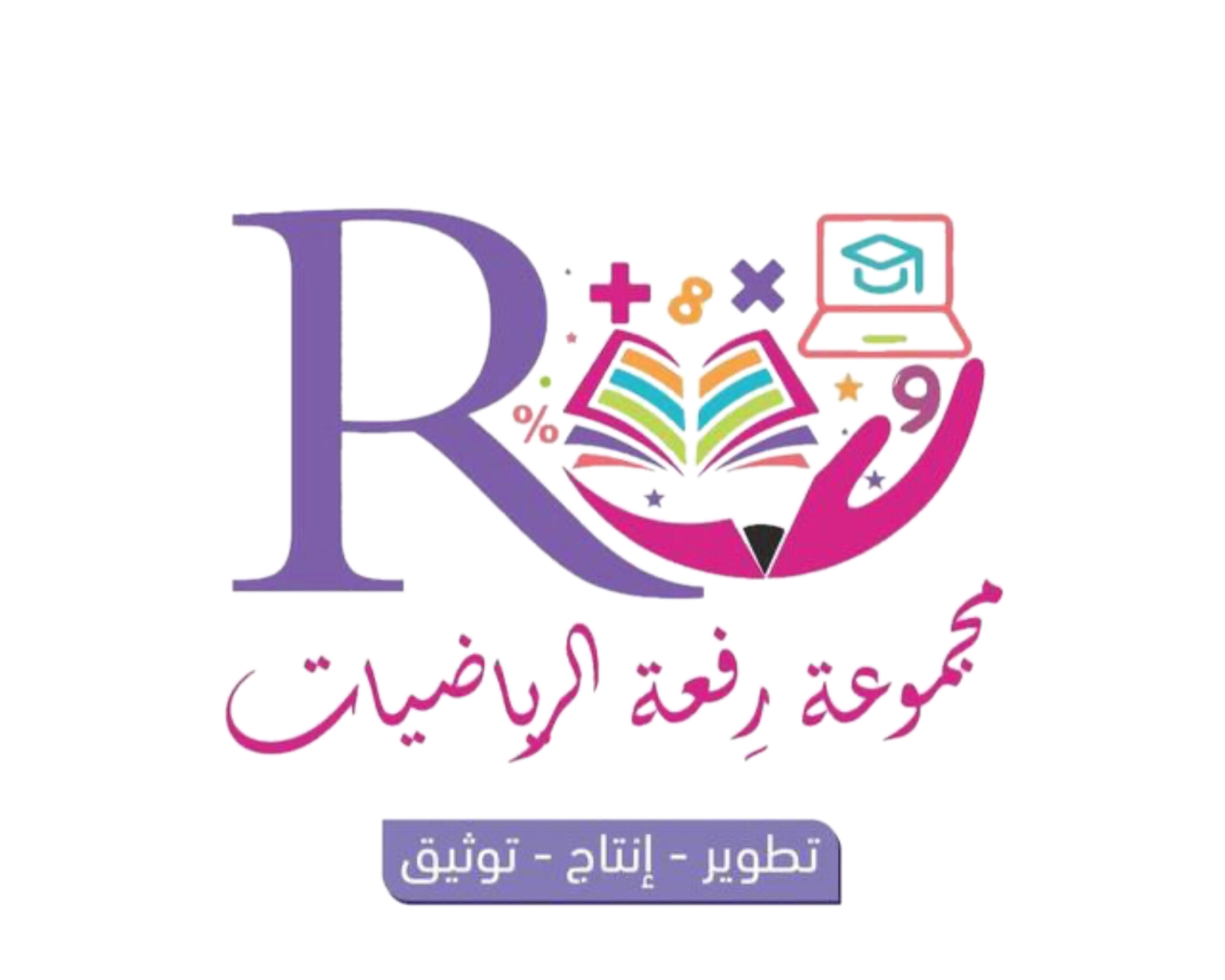 ٧٧
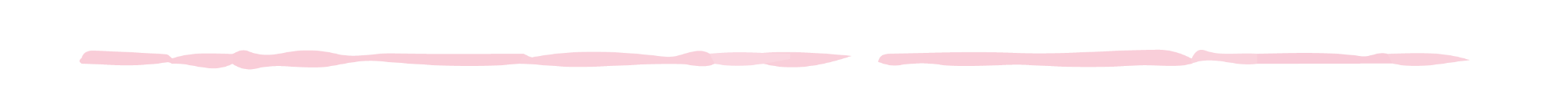 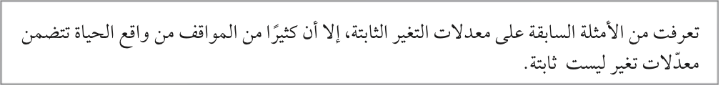 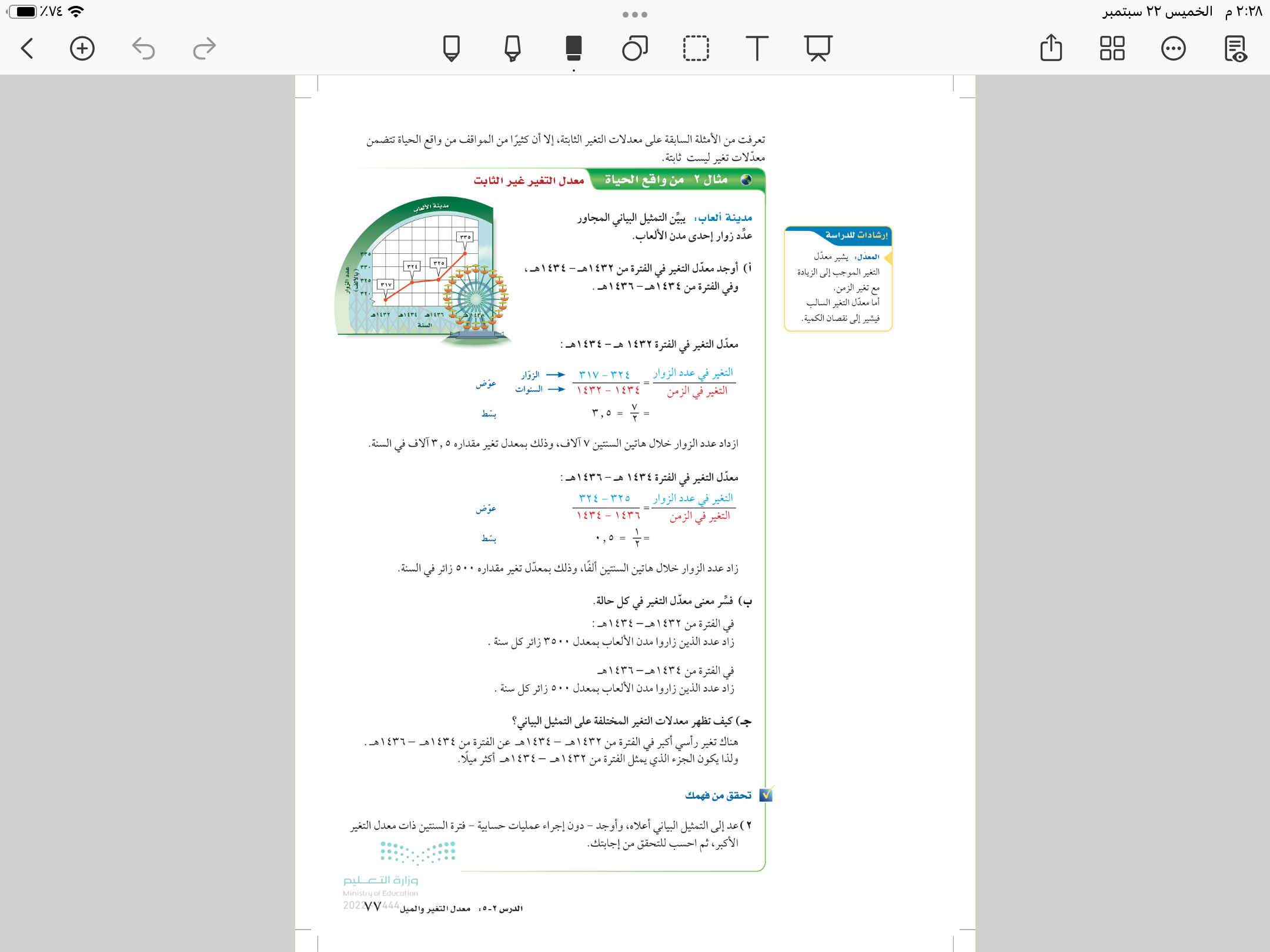 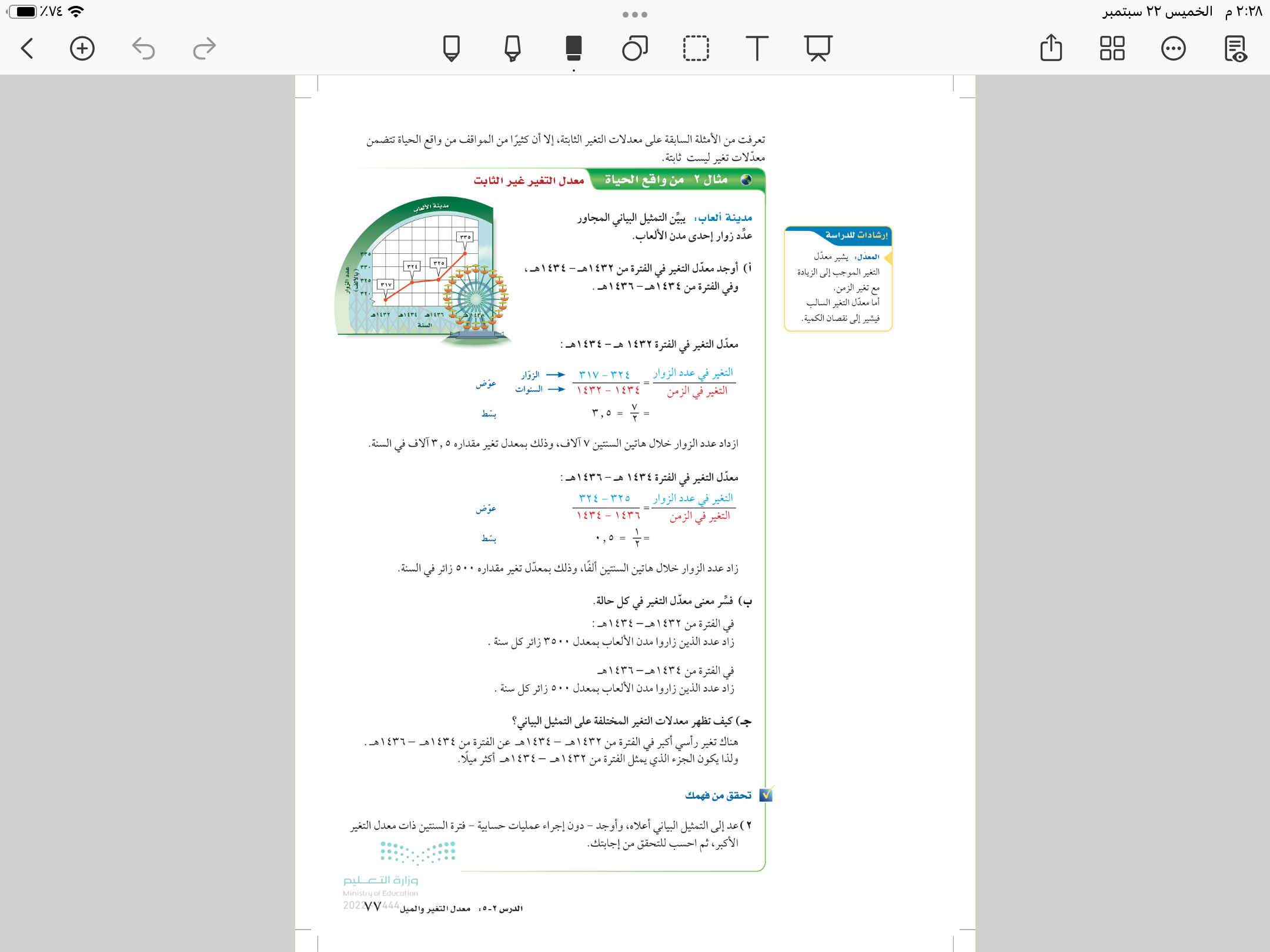 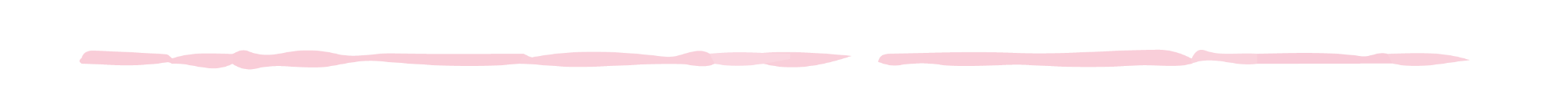 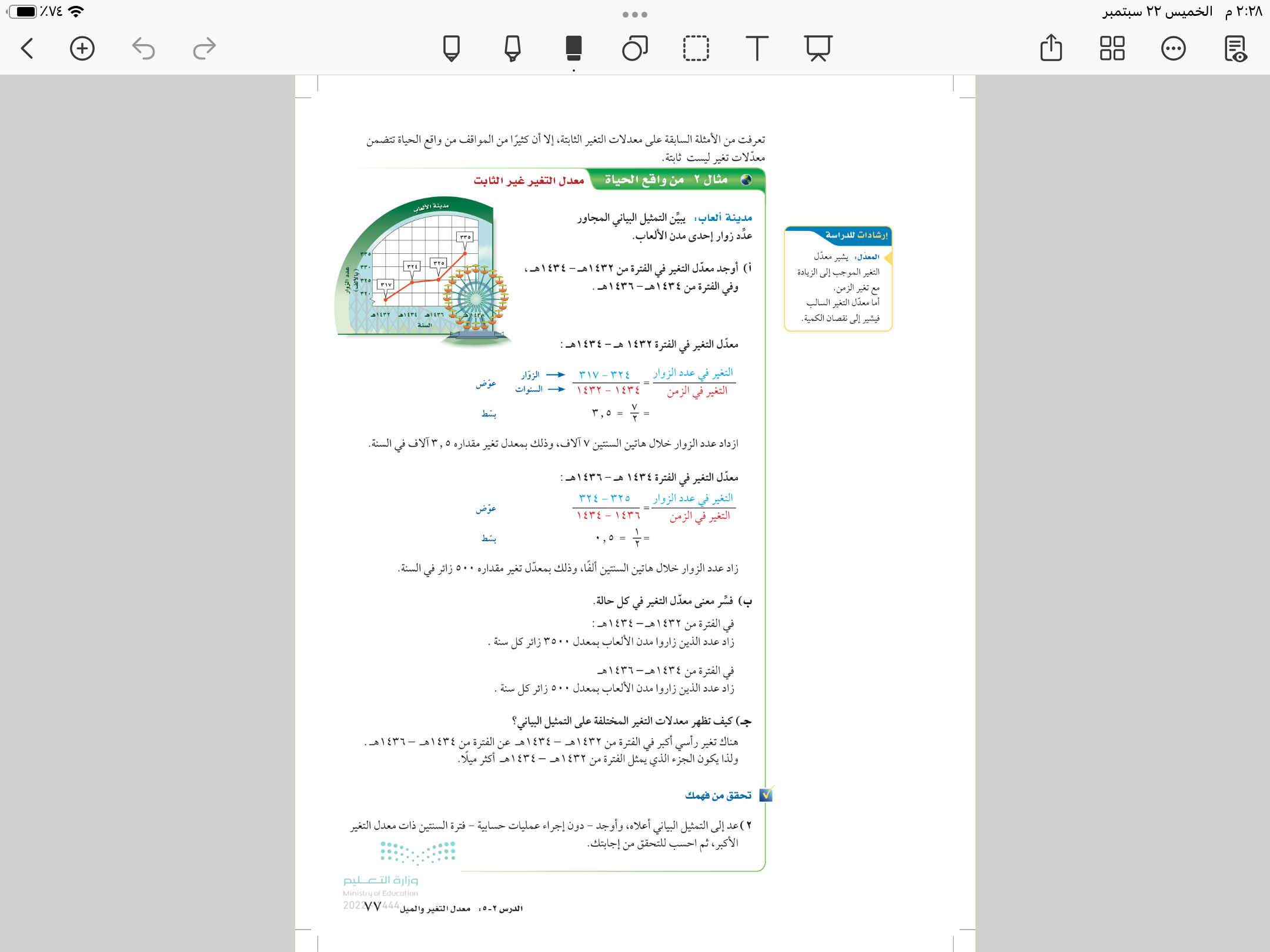 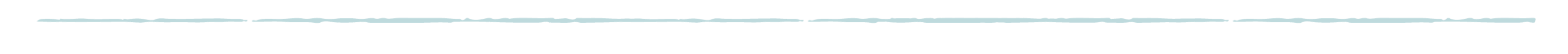 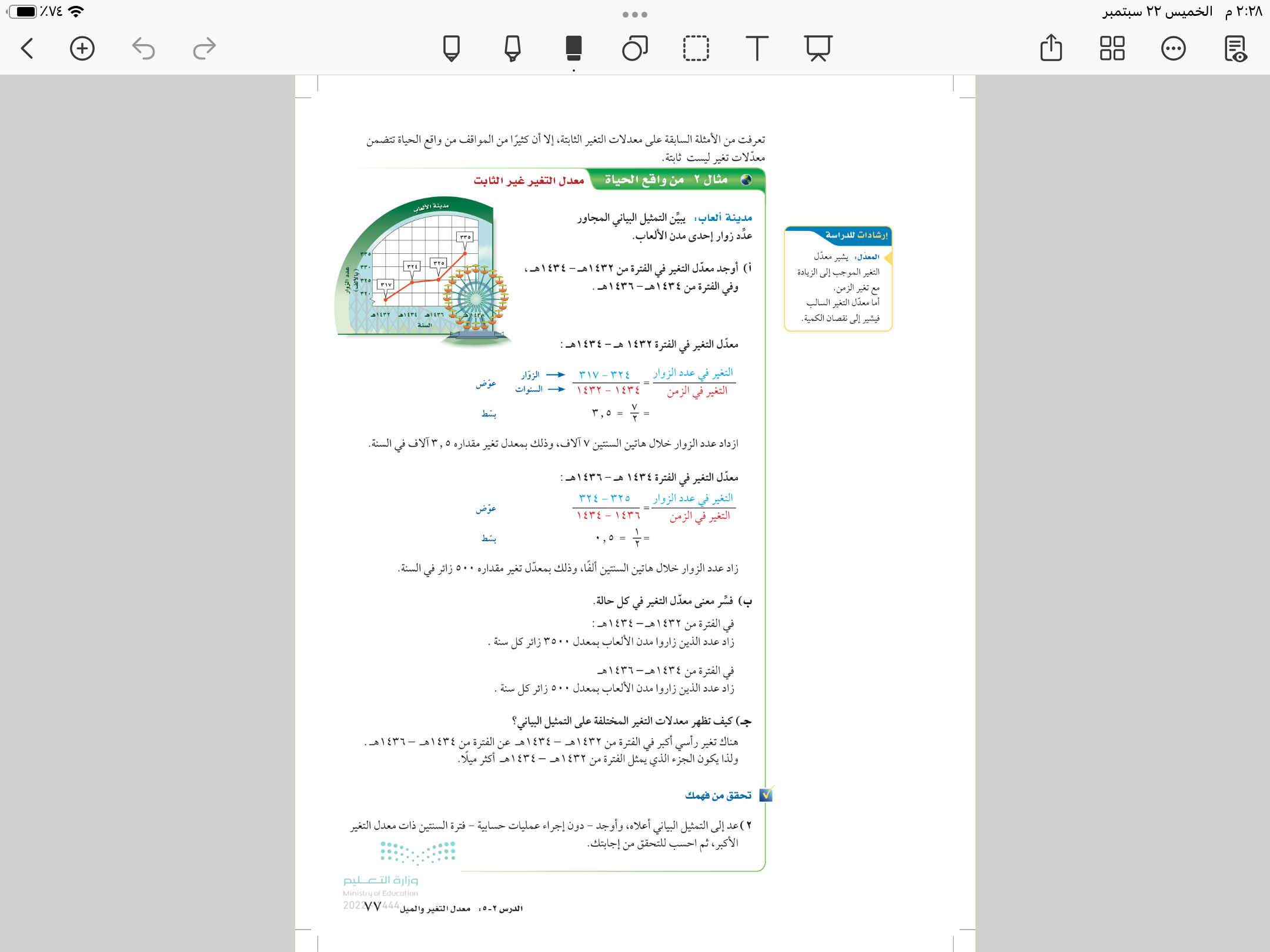 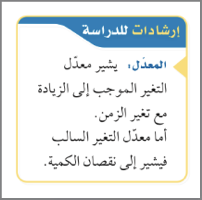 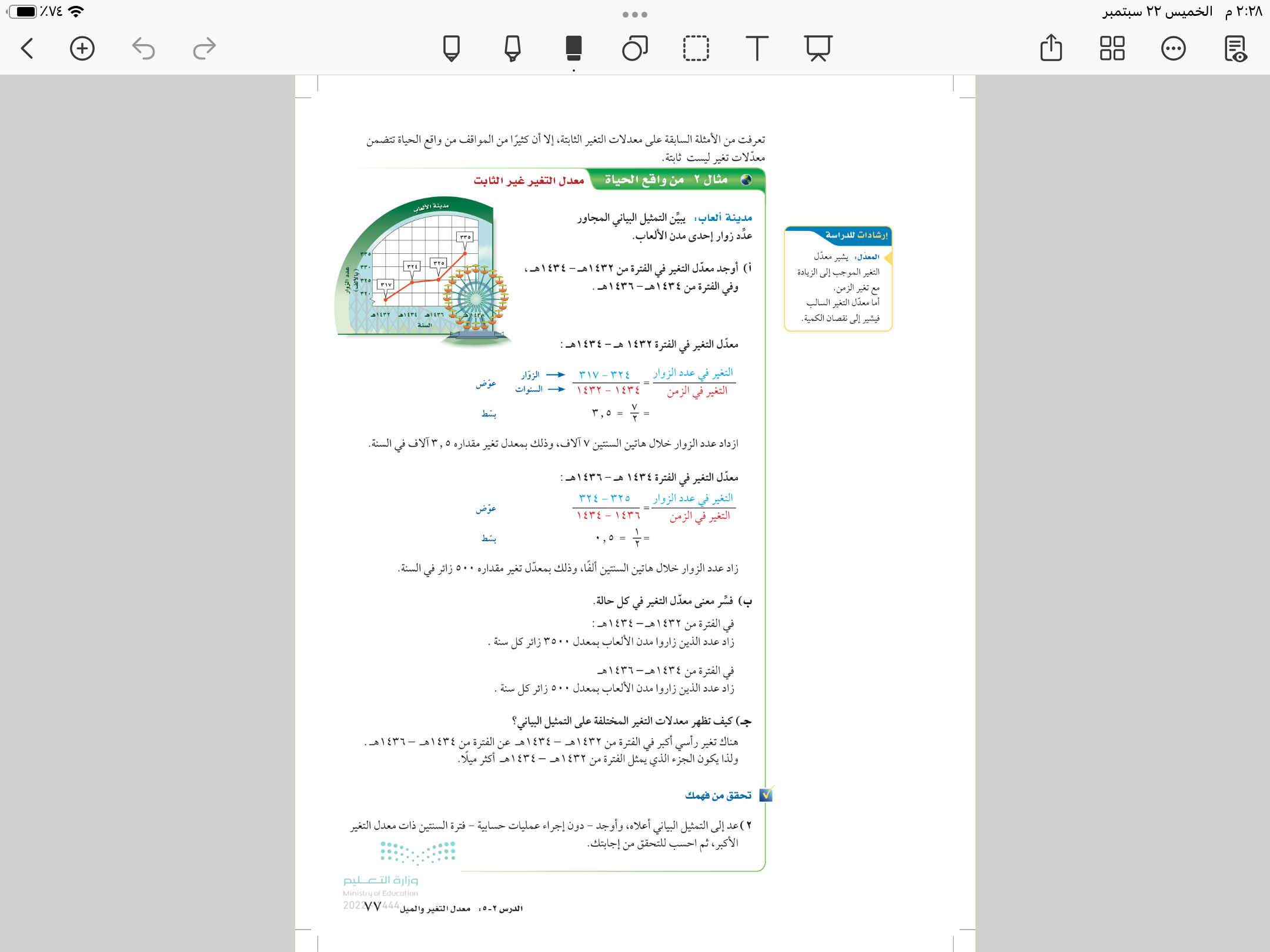 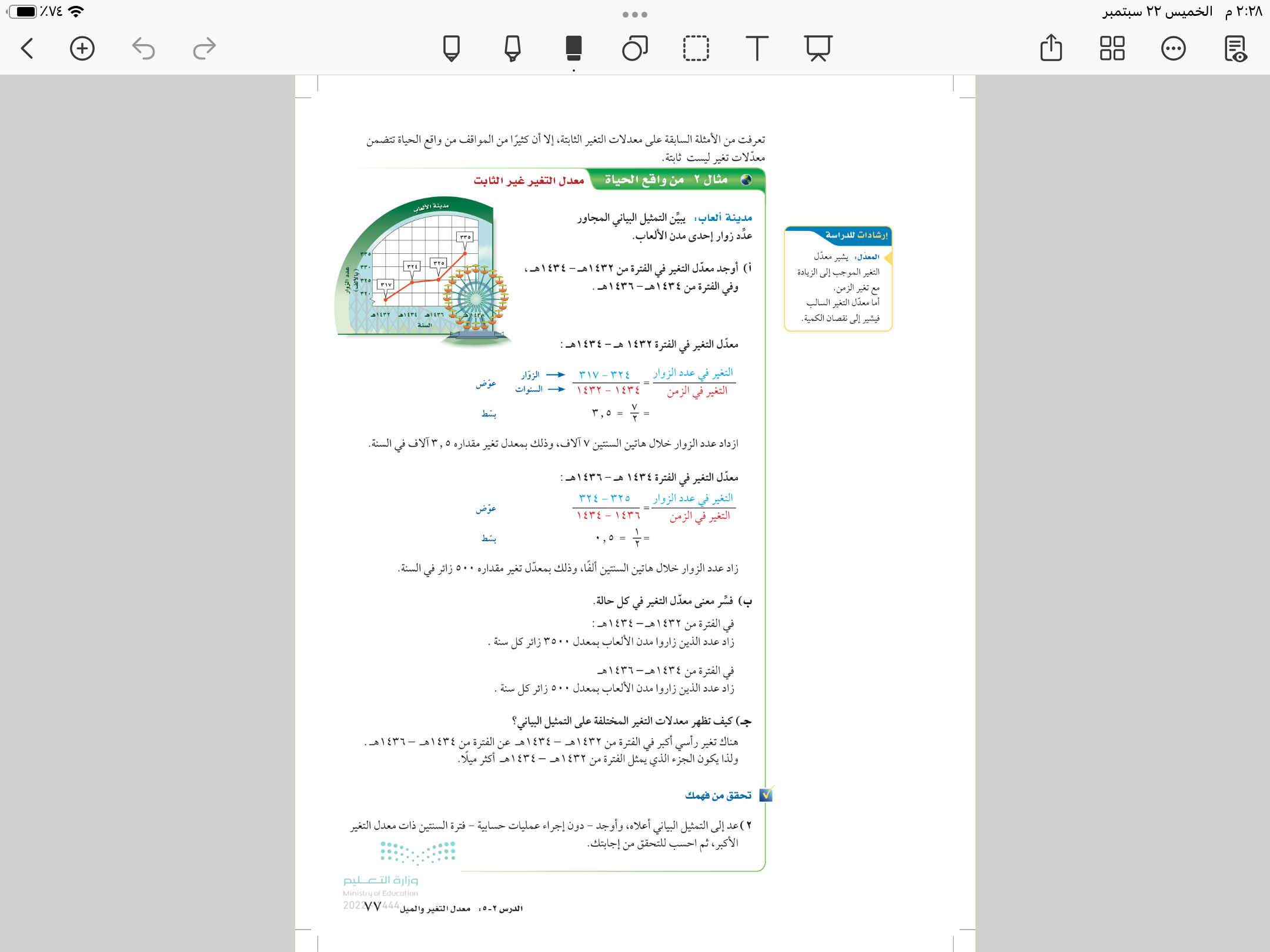 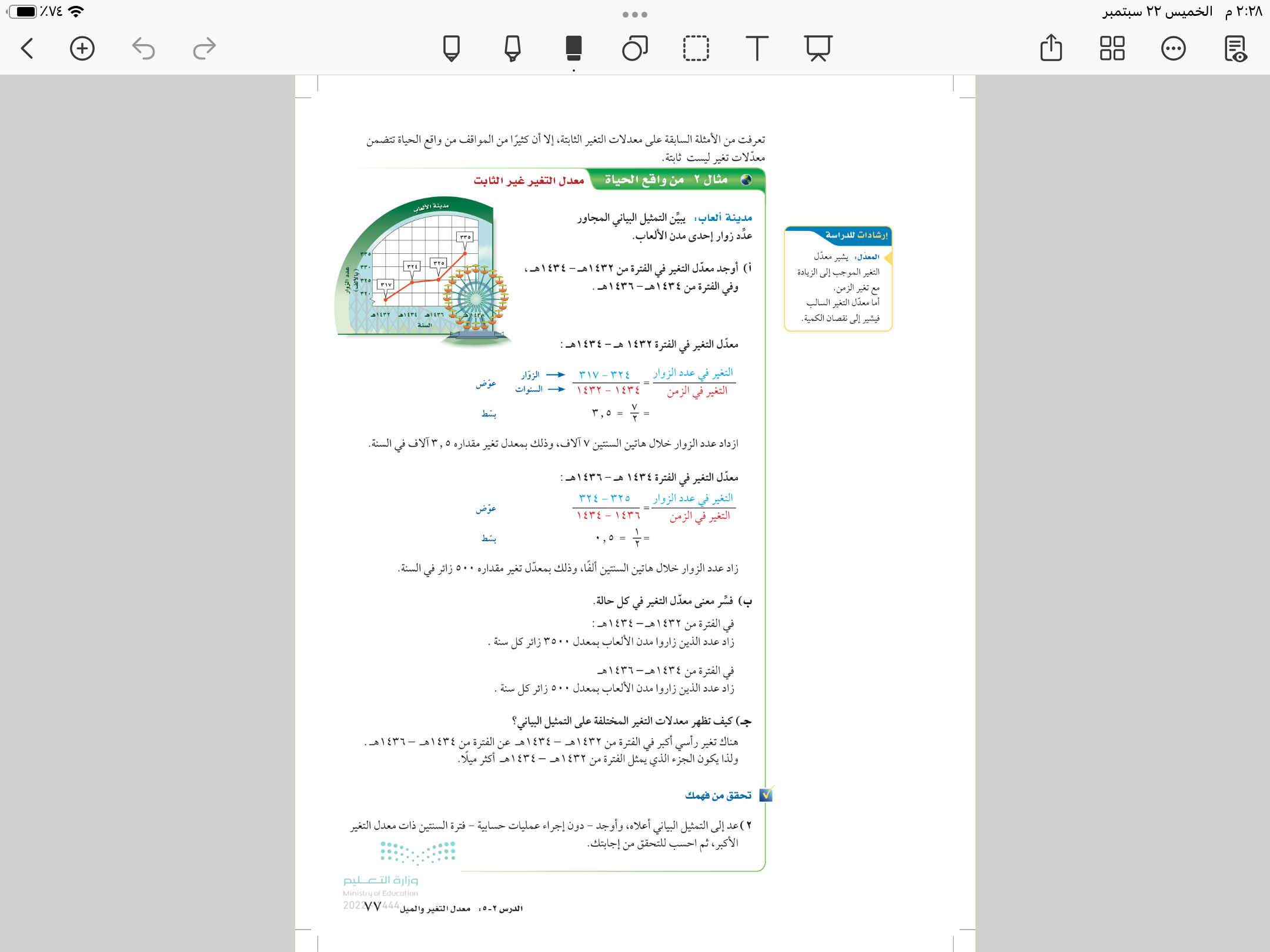 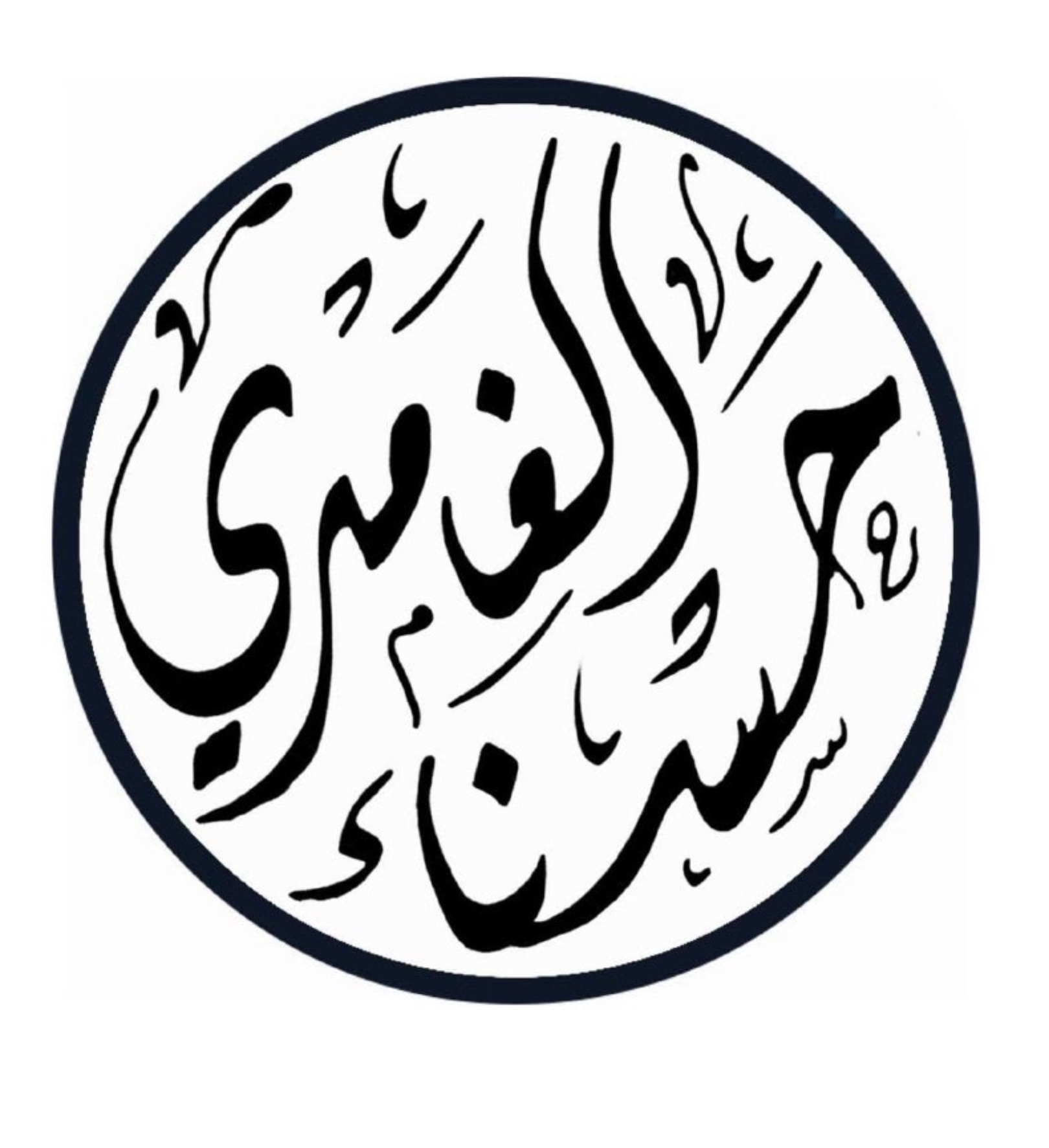 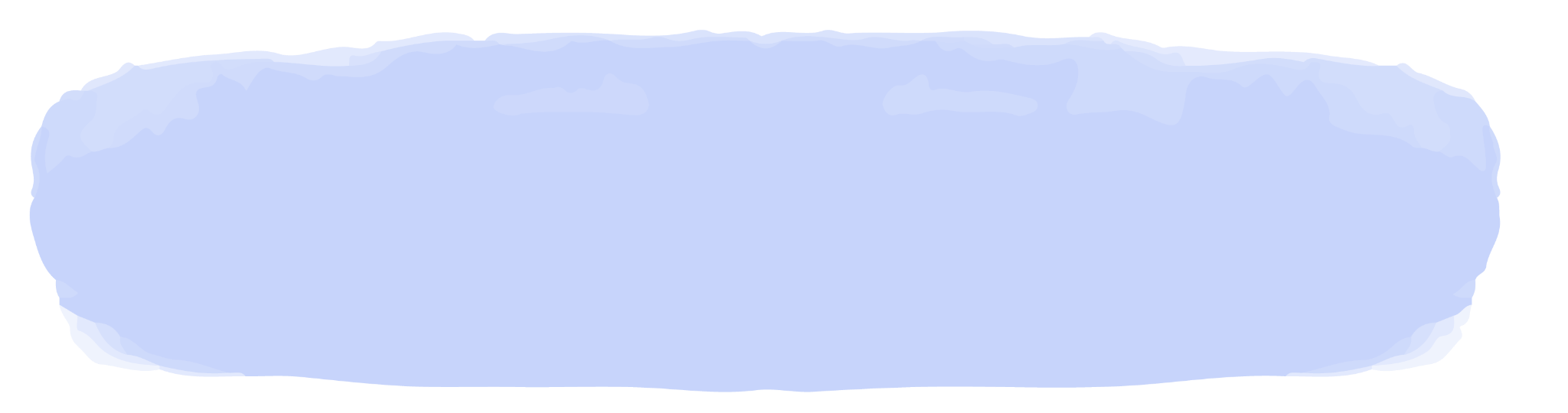 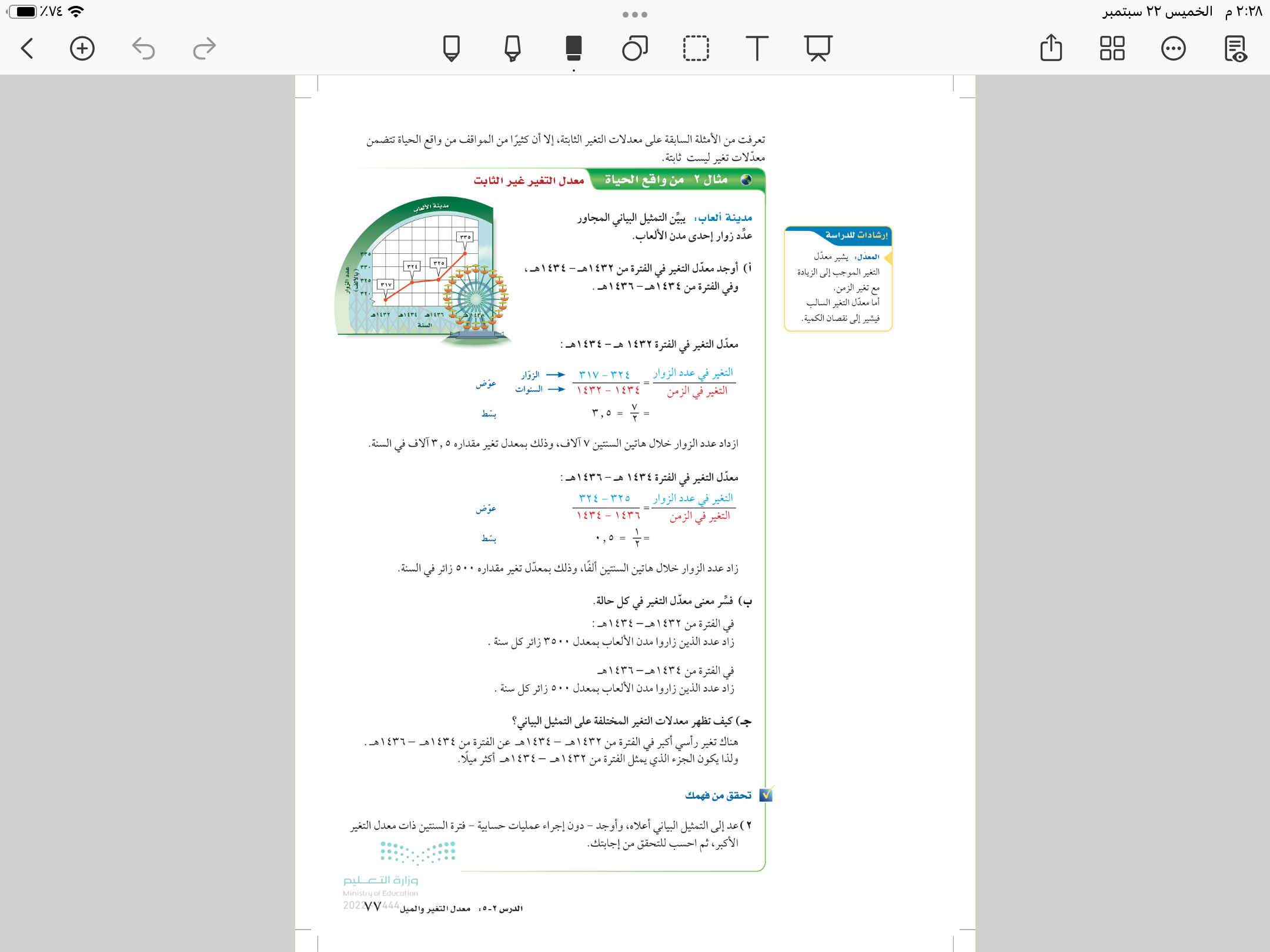 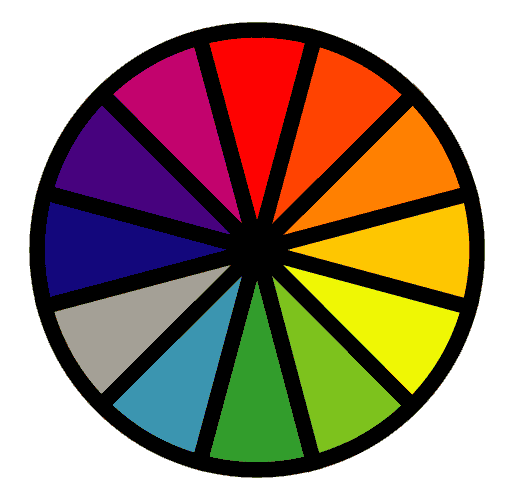 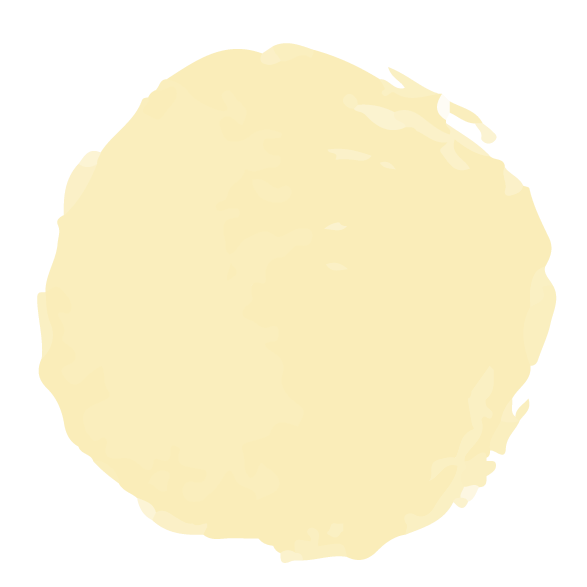 ٢
فكر 
زاوج 
شارك
الاختيار العشوائي
تحقق من فهمك
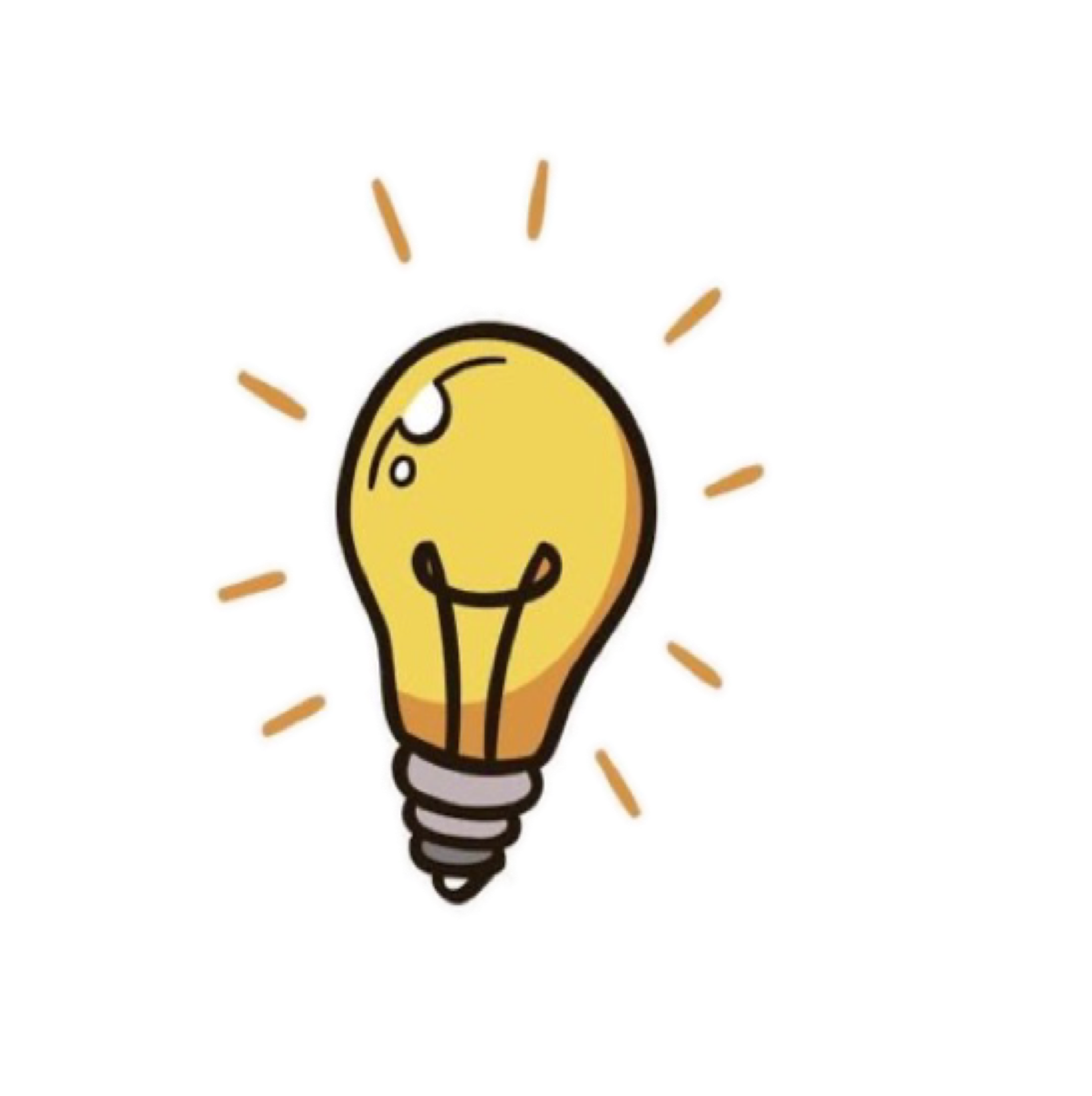 ٧٧
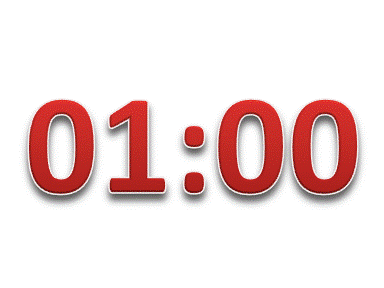 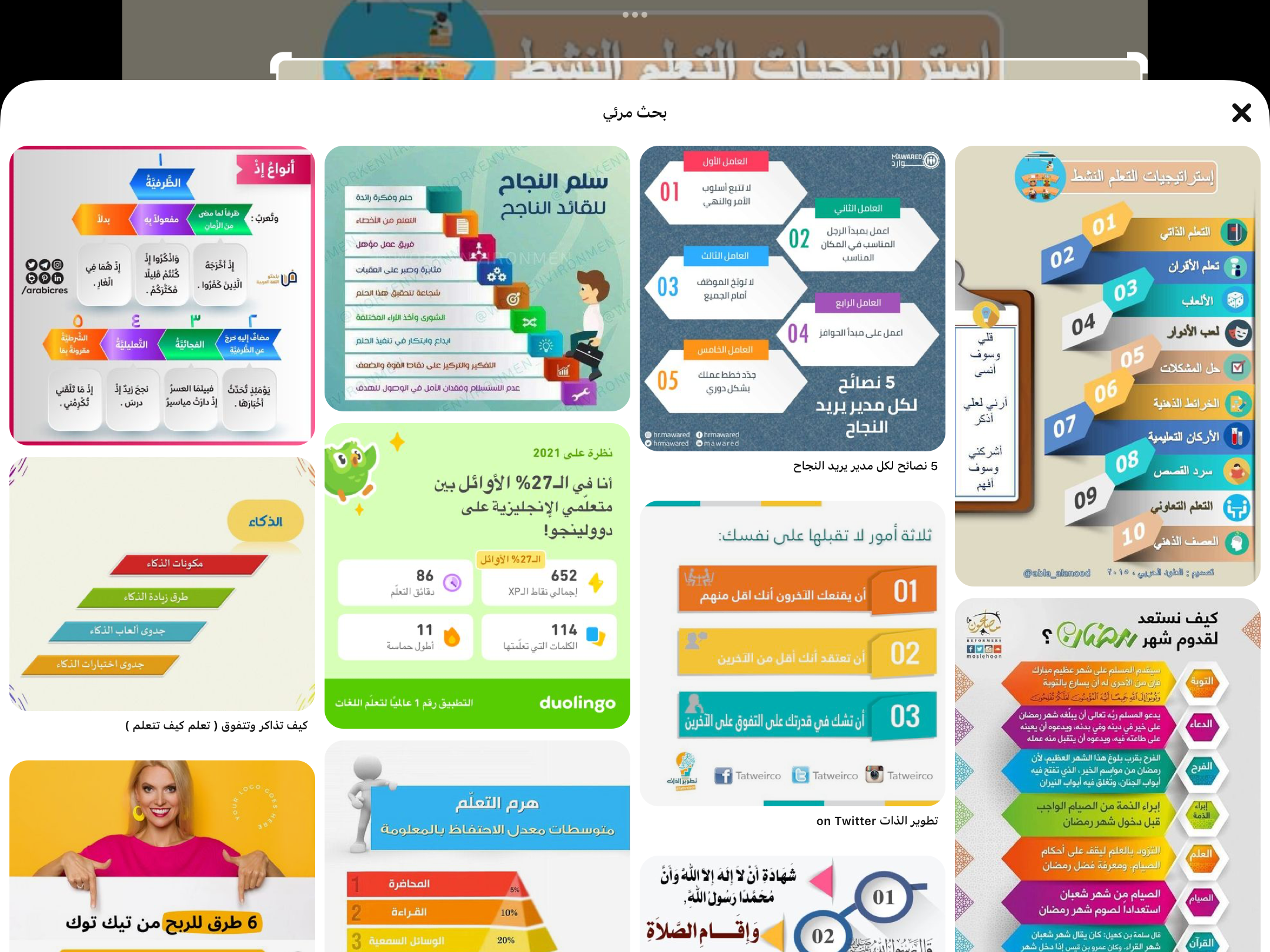 مثال
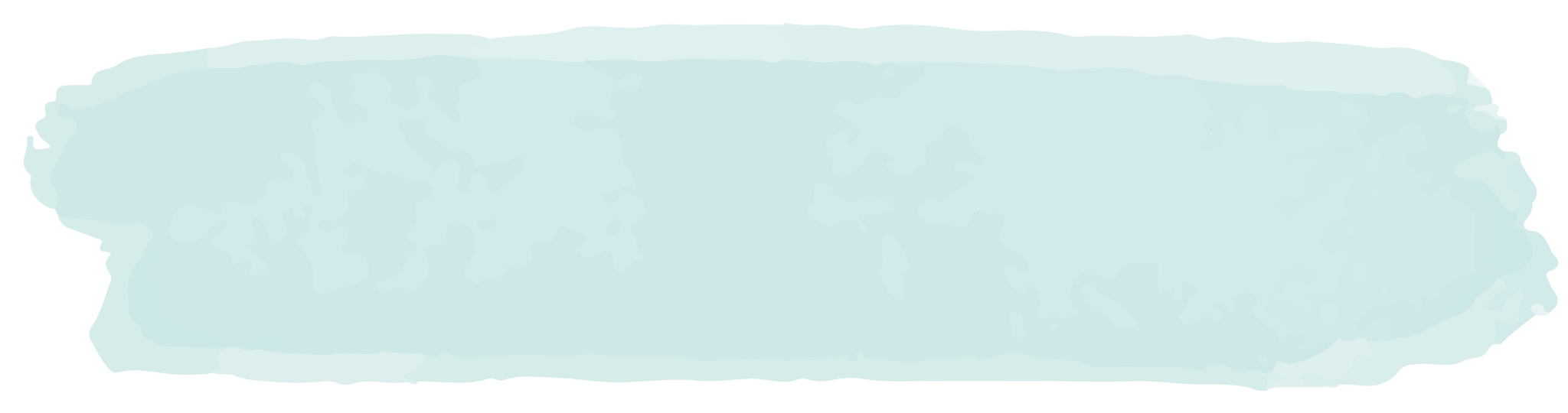 ٧٨
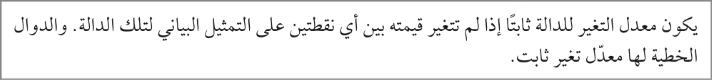 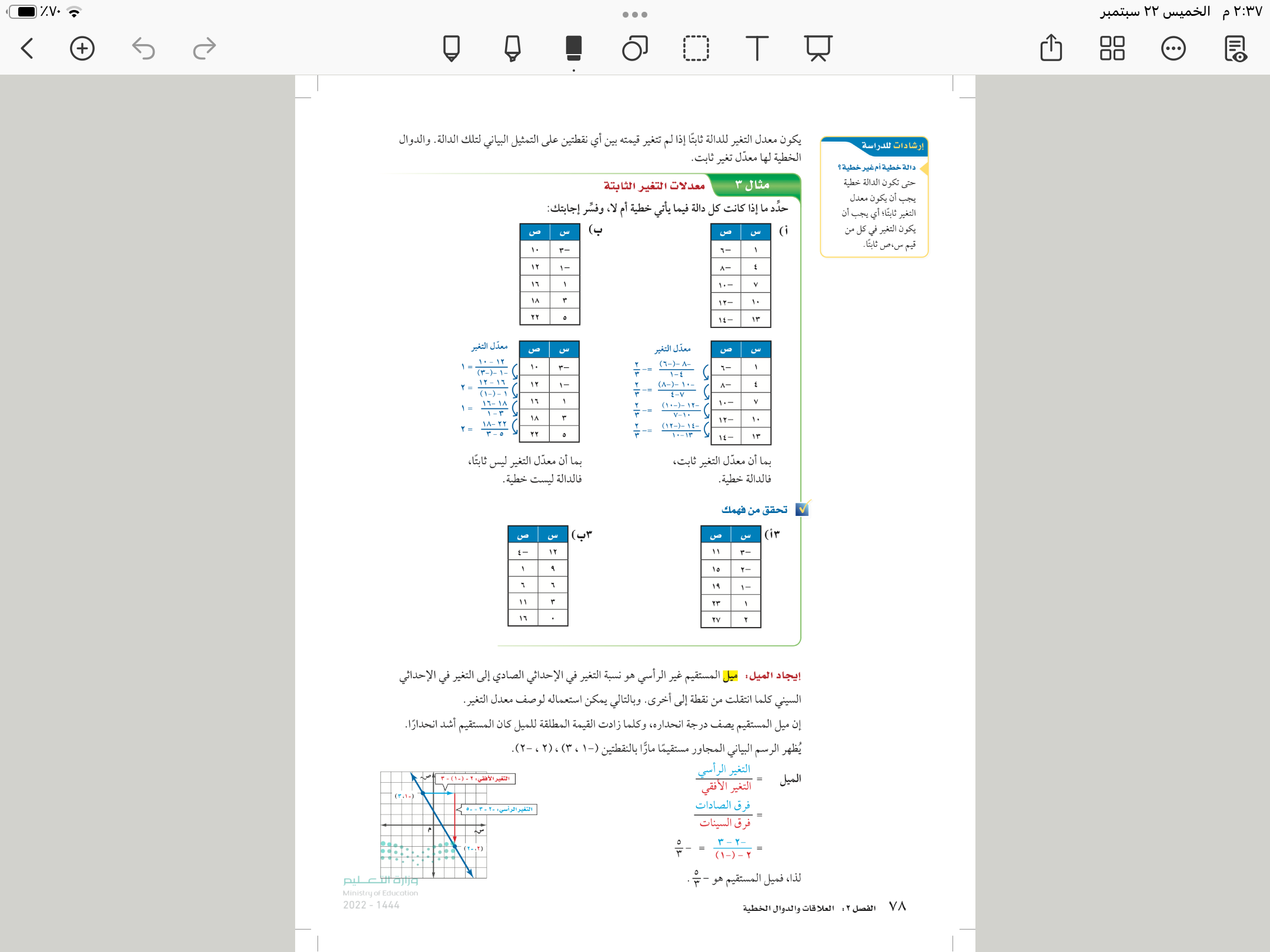 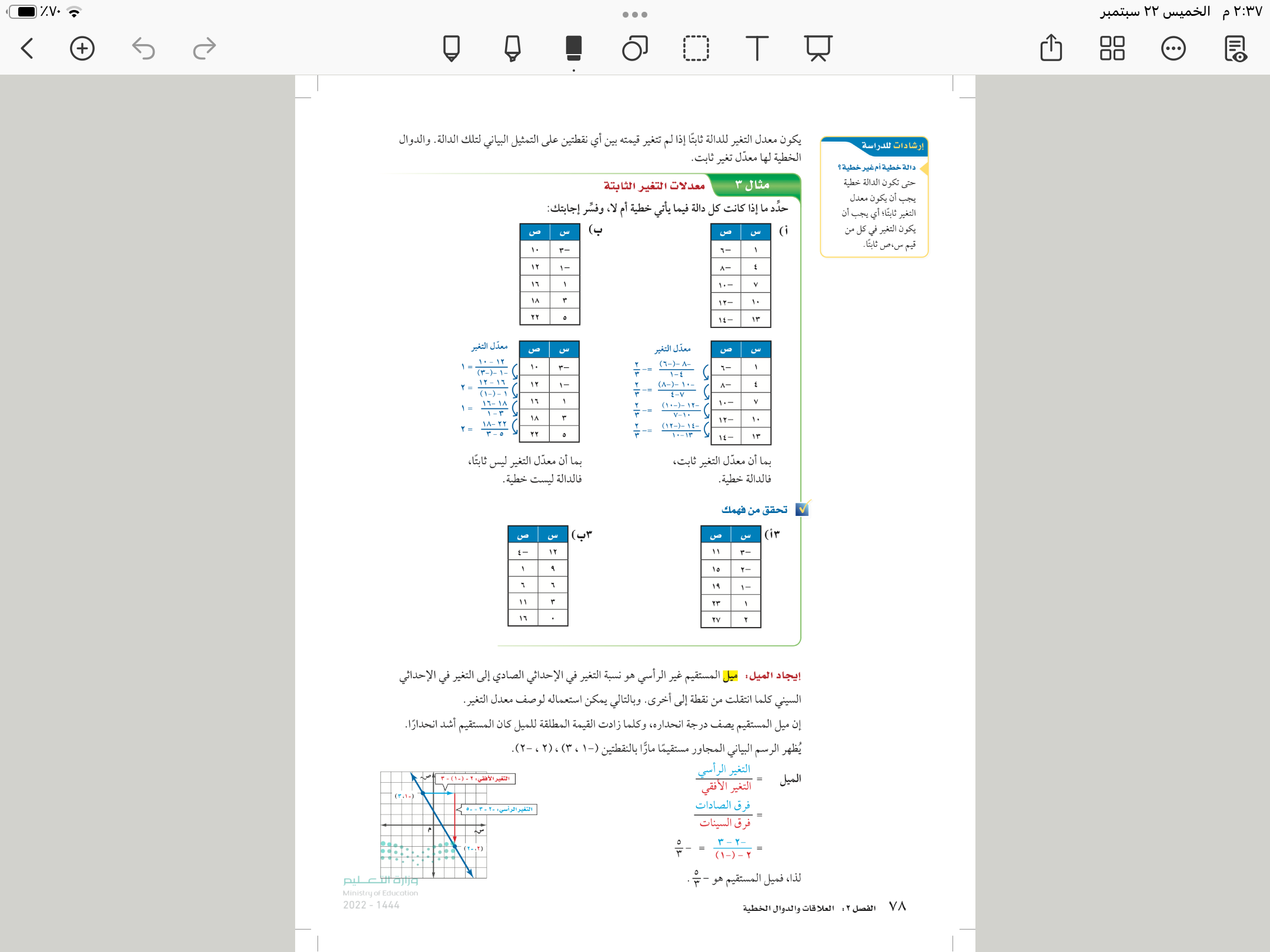 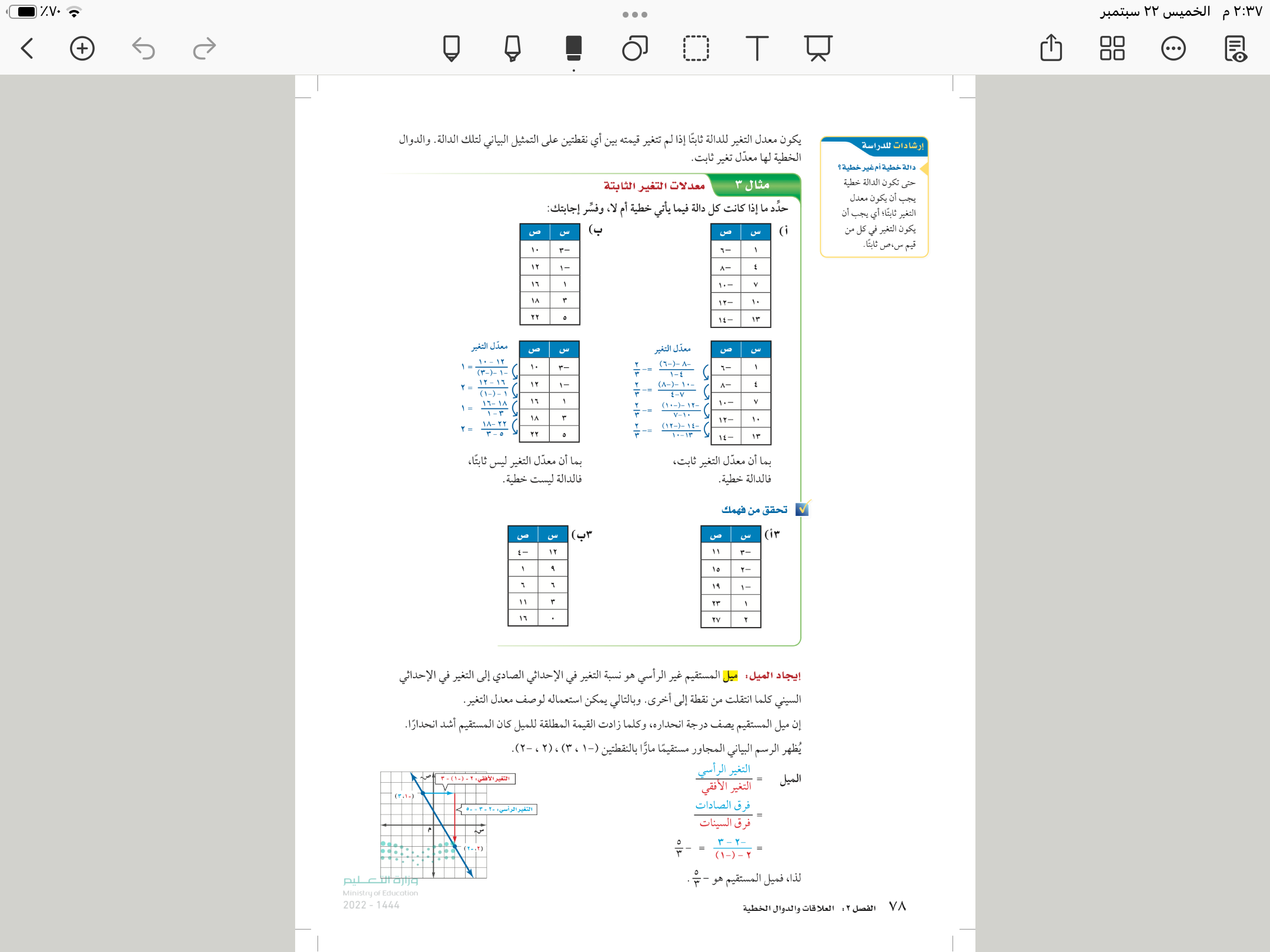 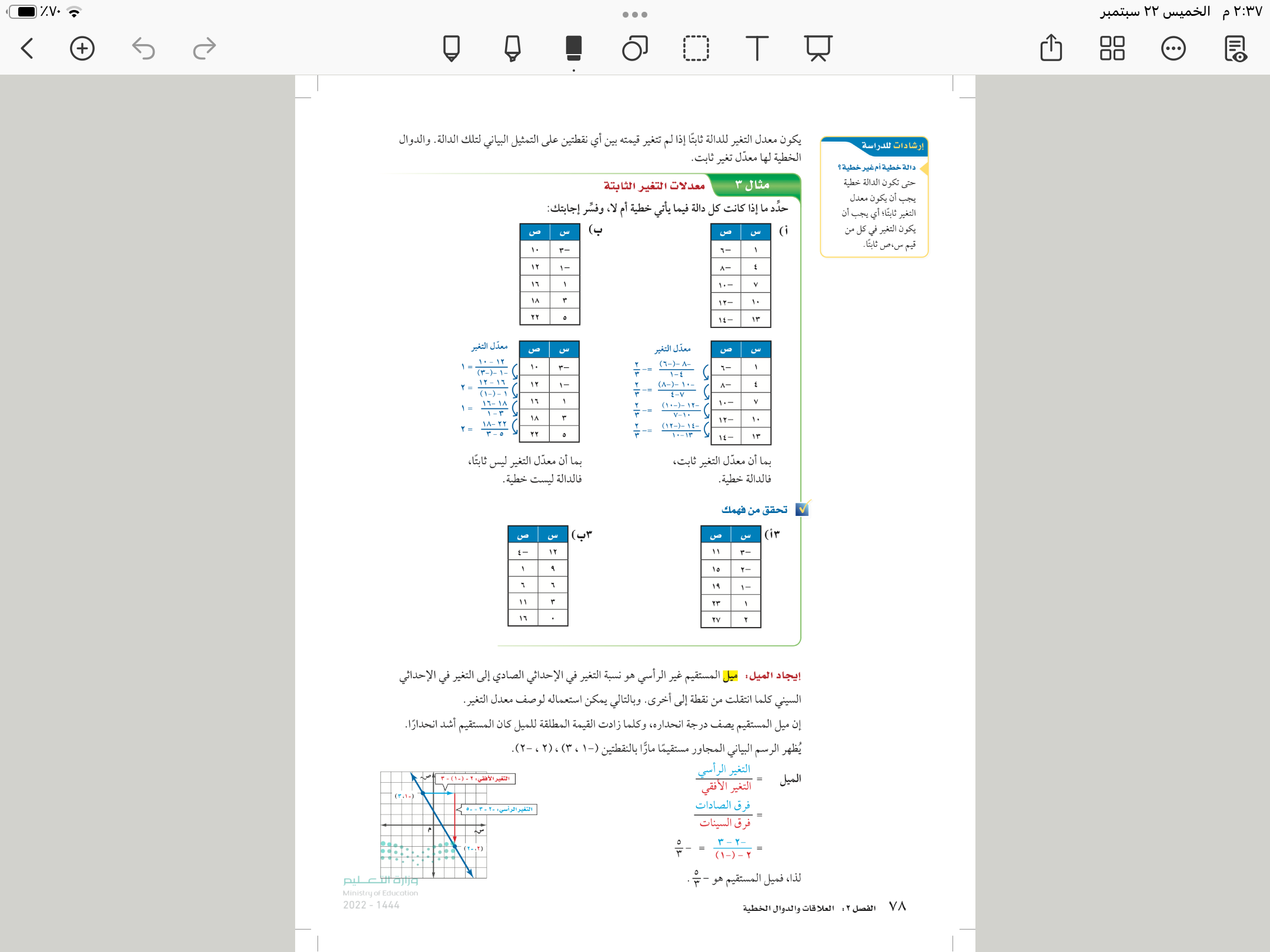 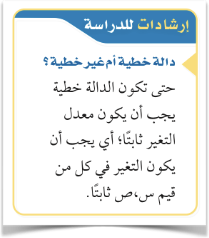 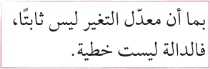 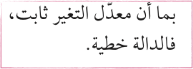 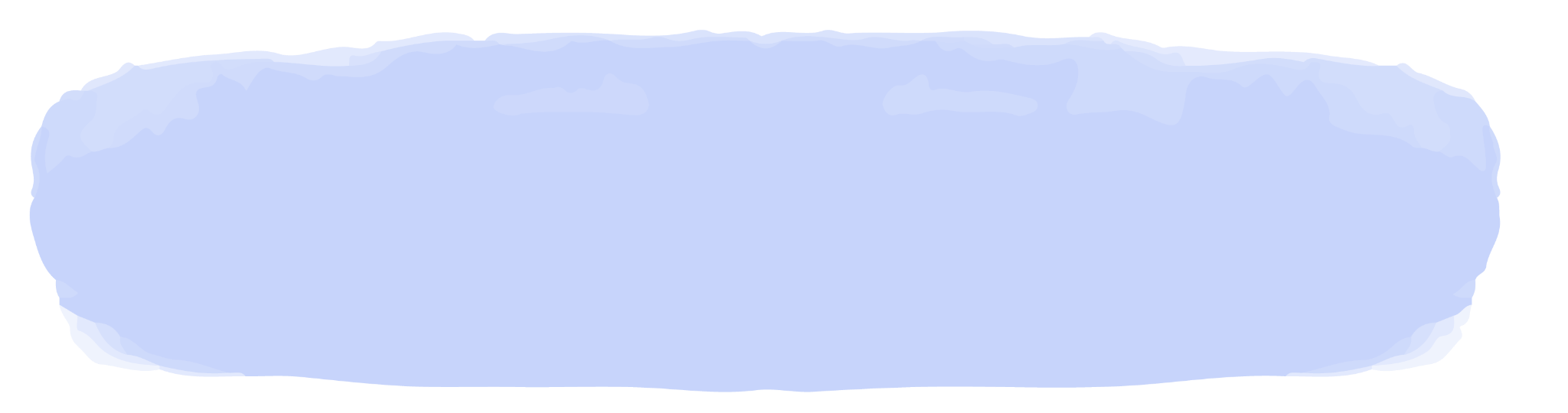 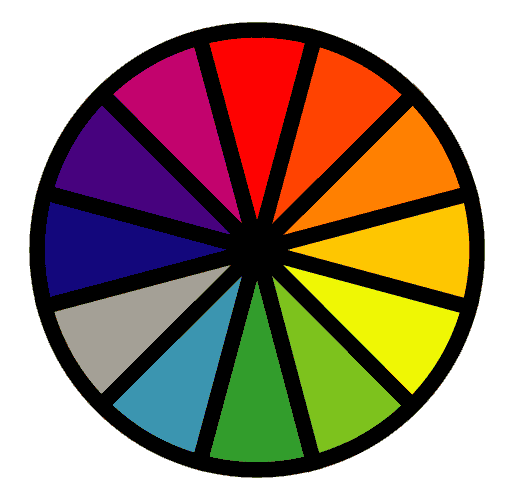 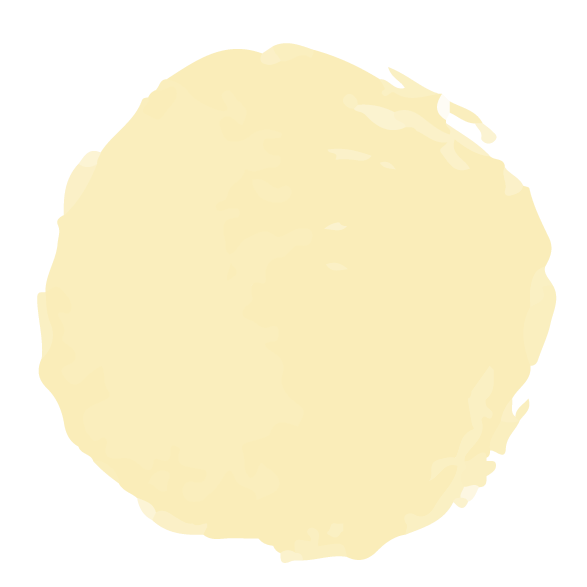 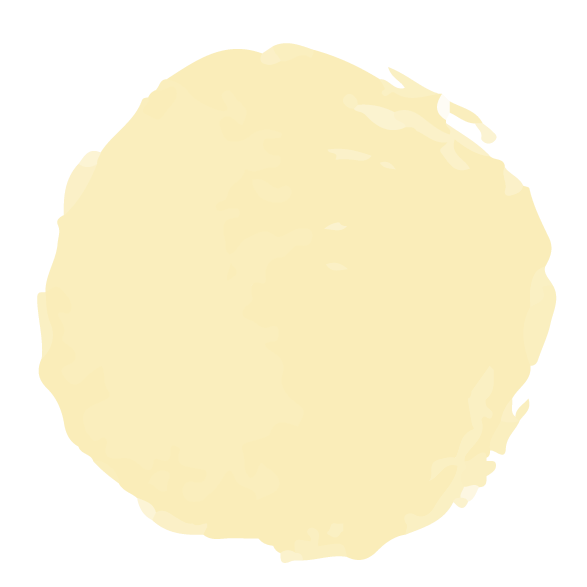 ٣ب
٣ أ
فكر 
زاوج 
شارك
الاختيار العشوائي
تحقق من فهمك
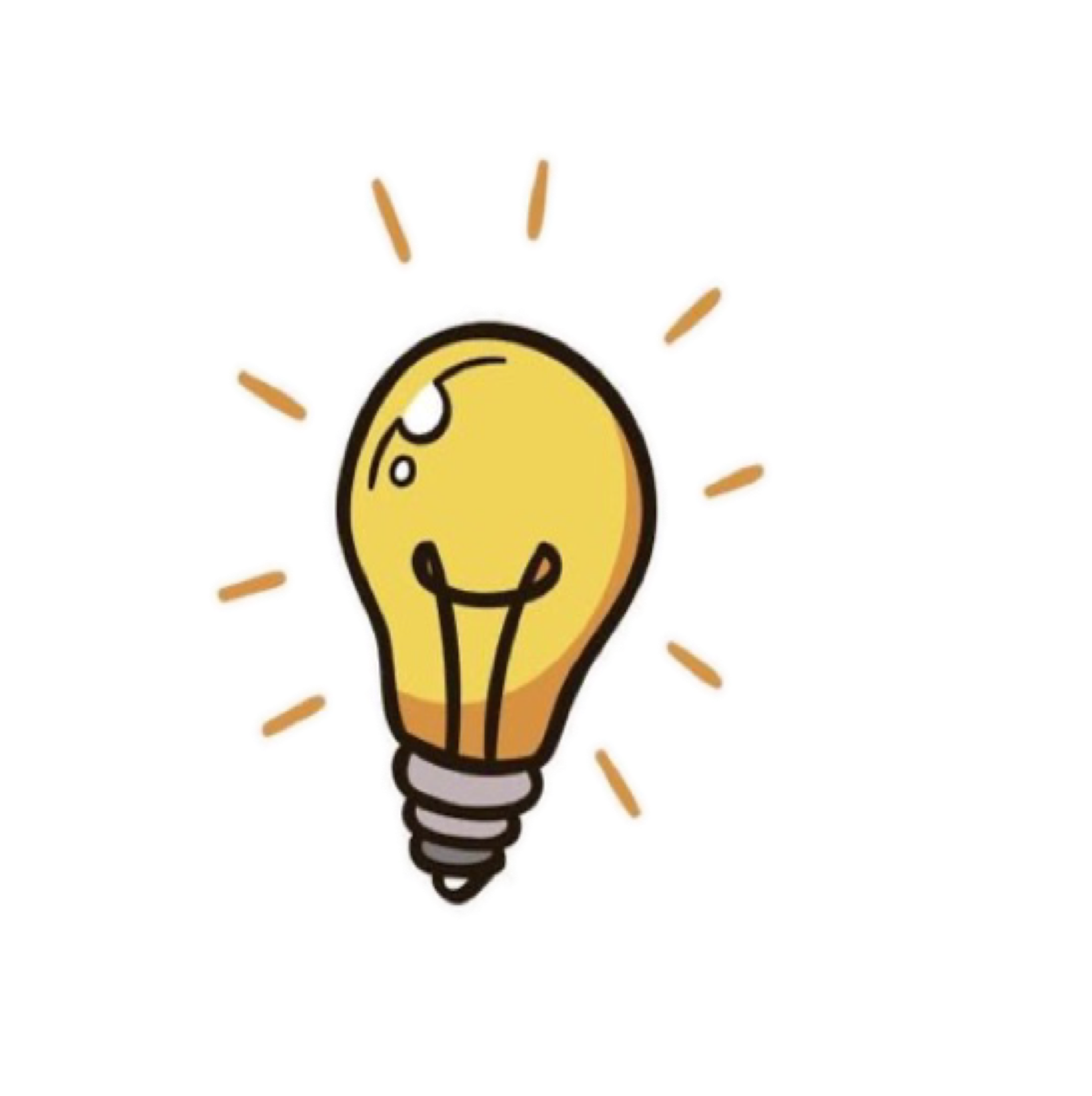 ٧٨
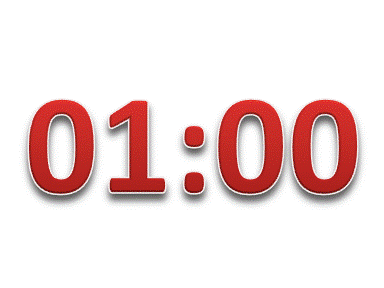 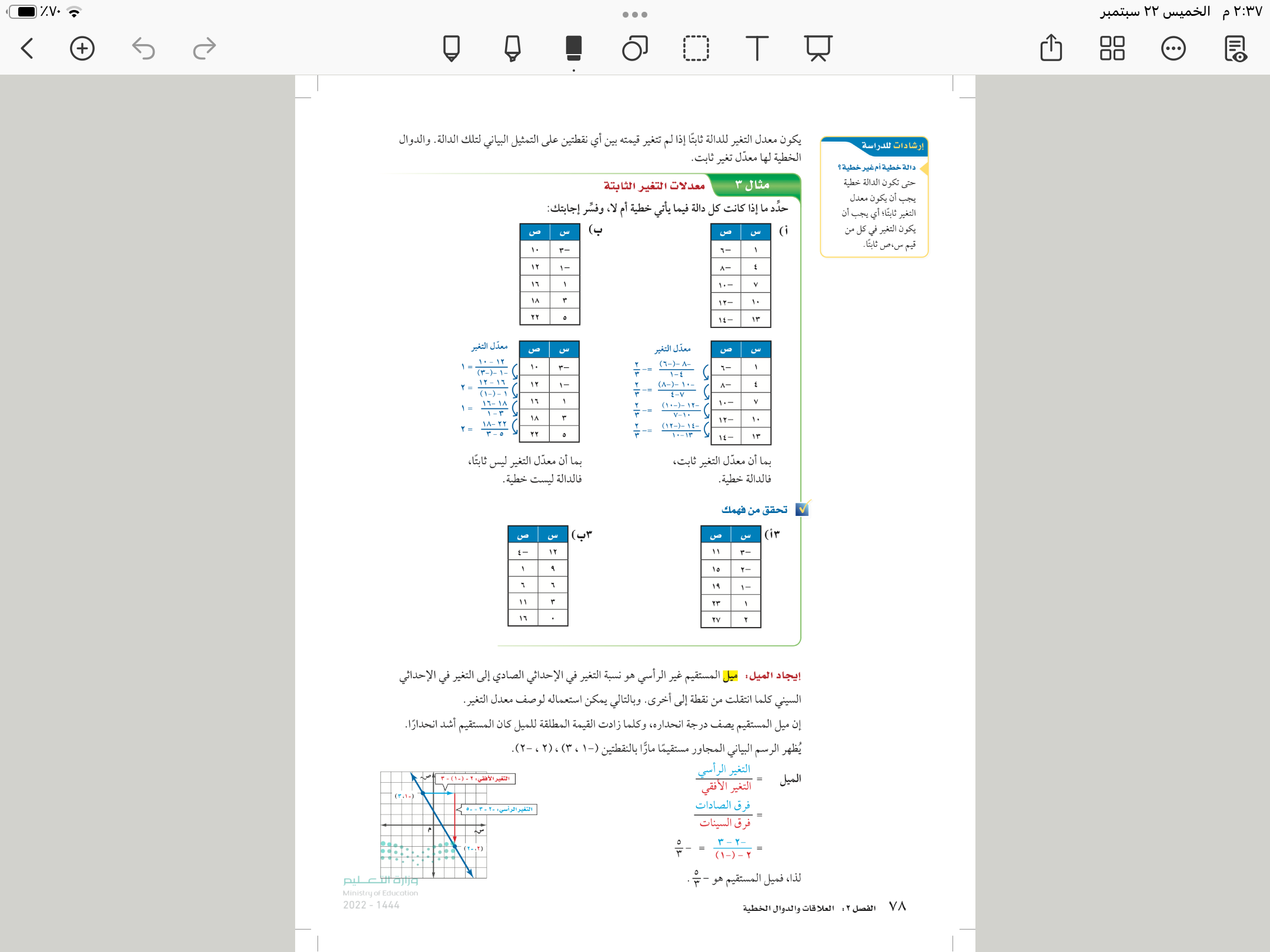 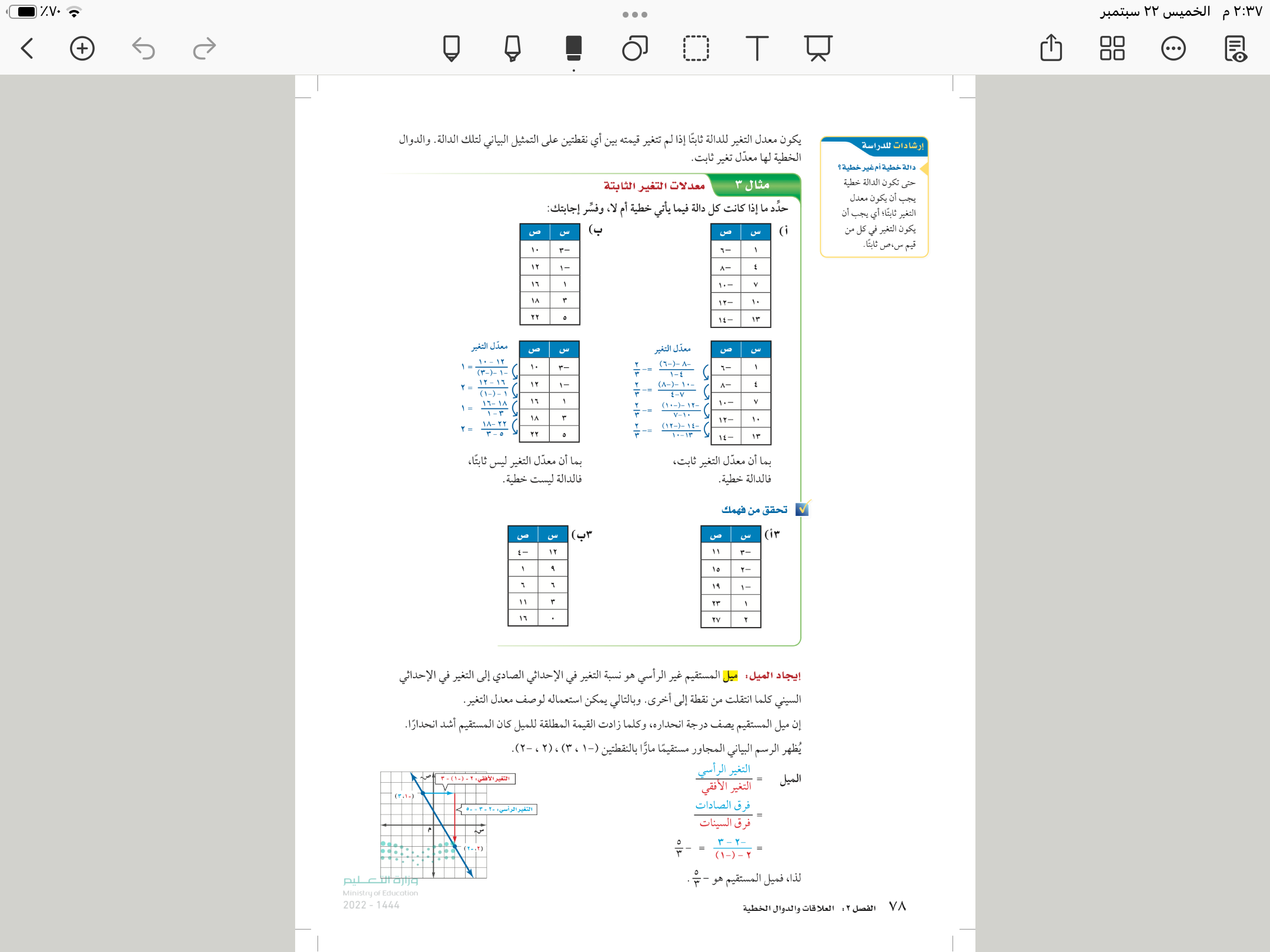 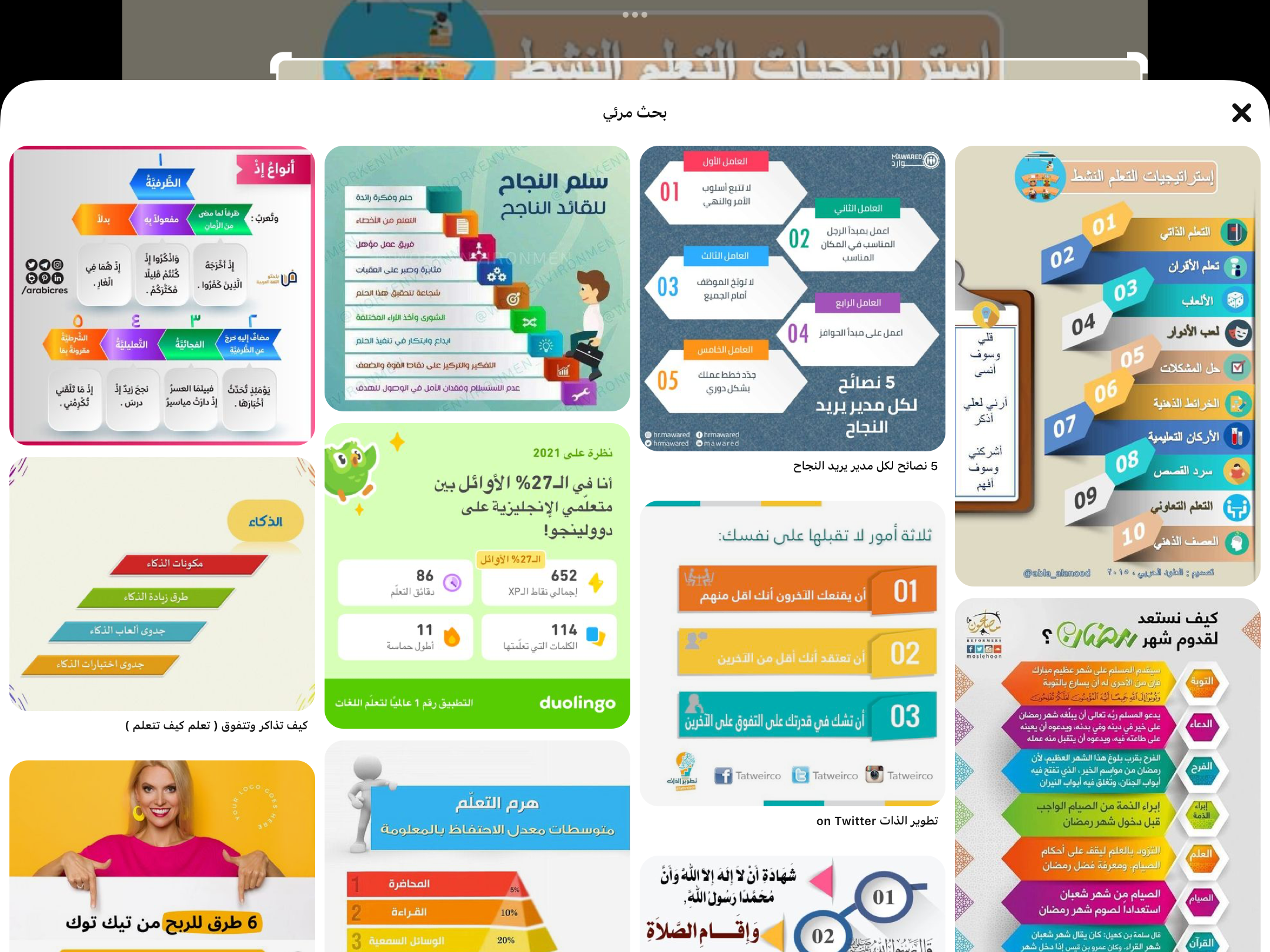 ٤
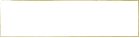 تأكد
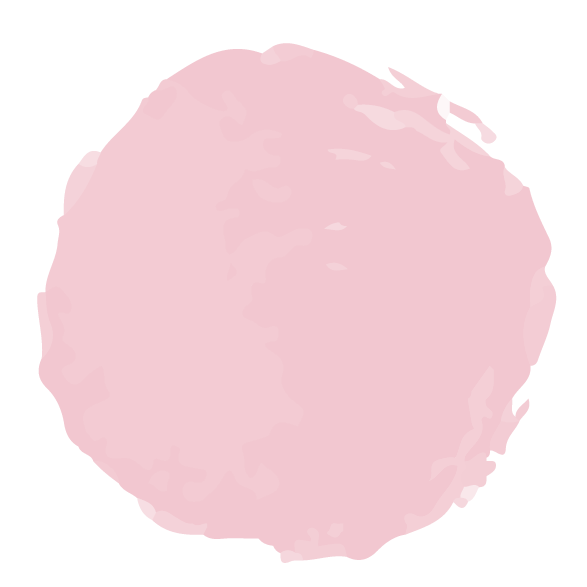 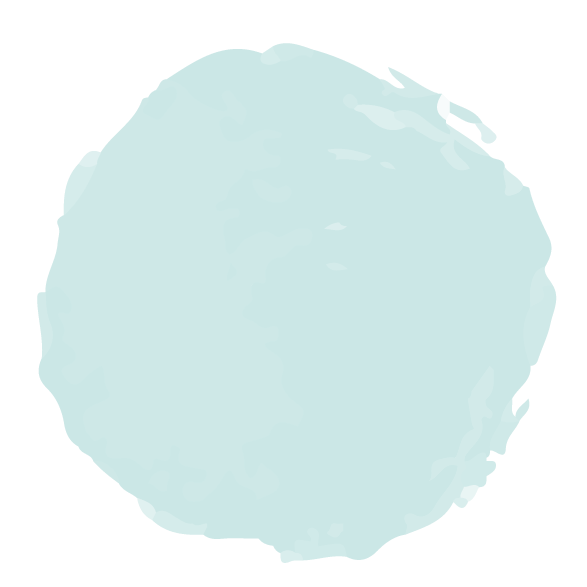 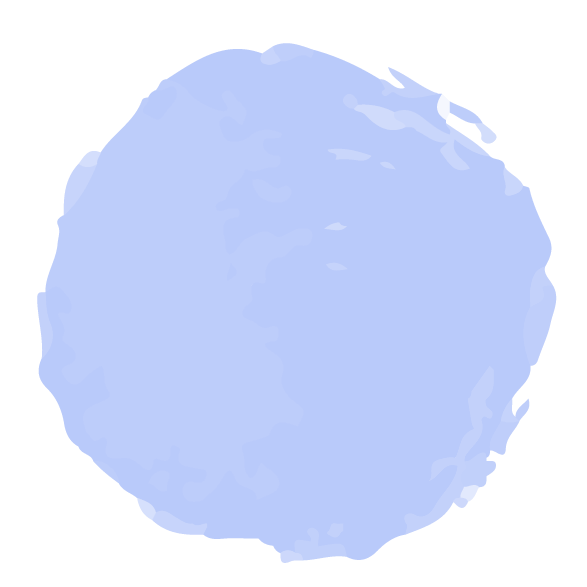 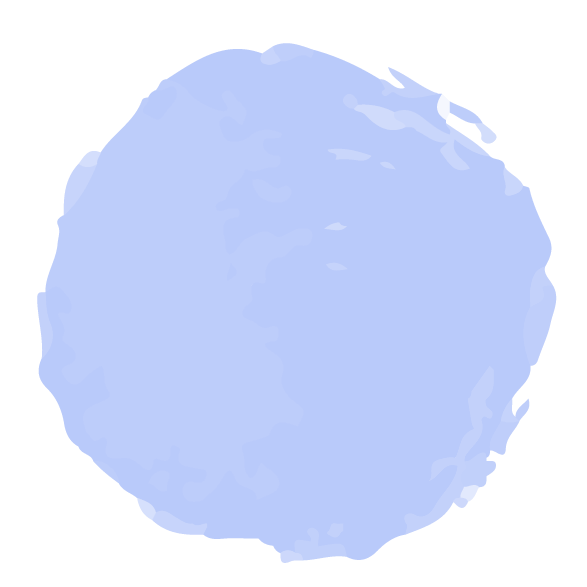 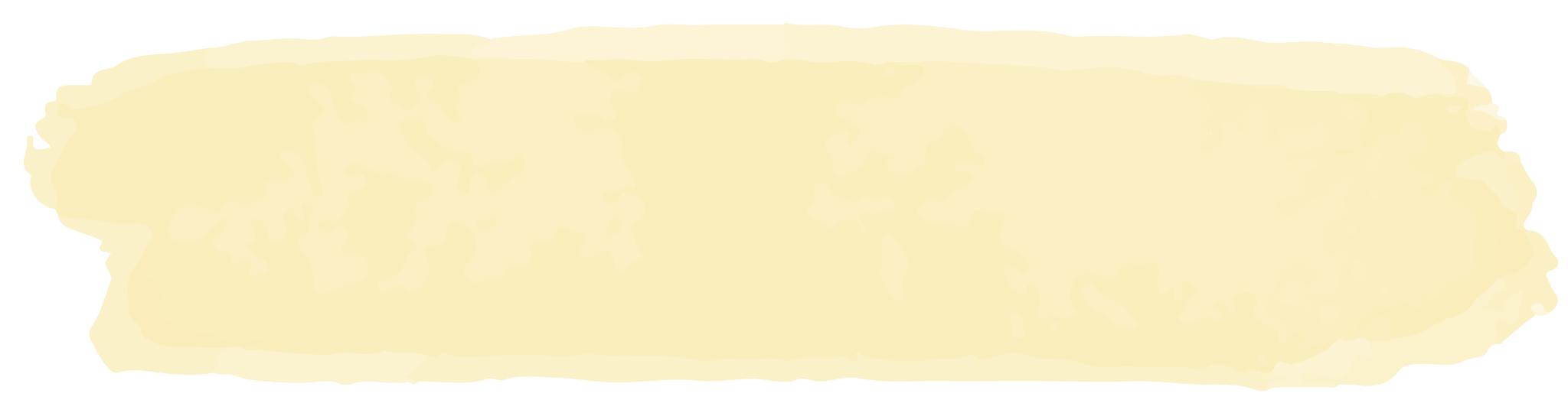 ٥
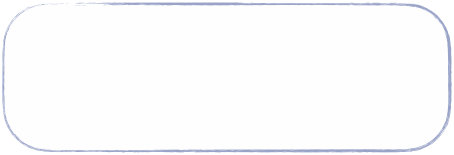 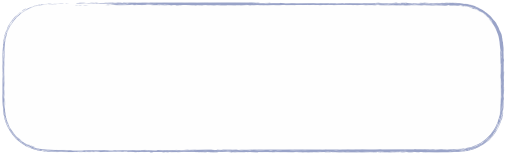 ٨١
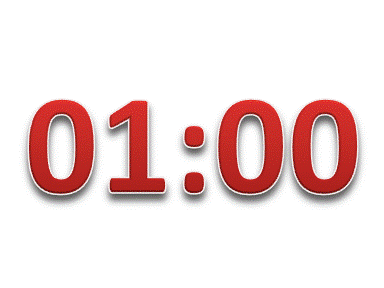 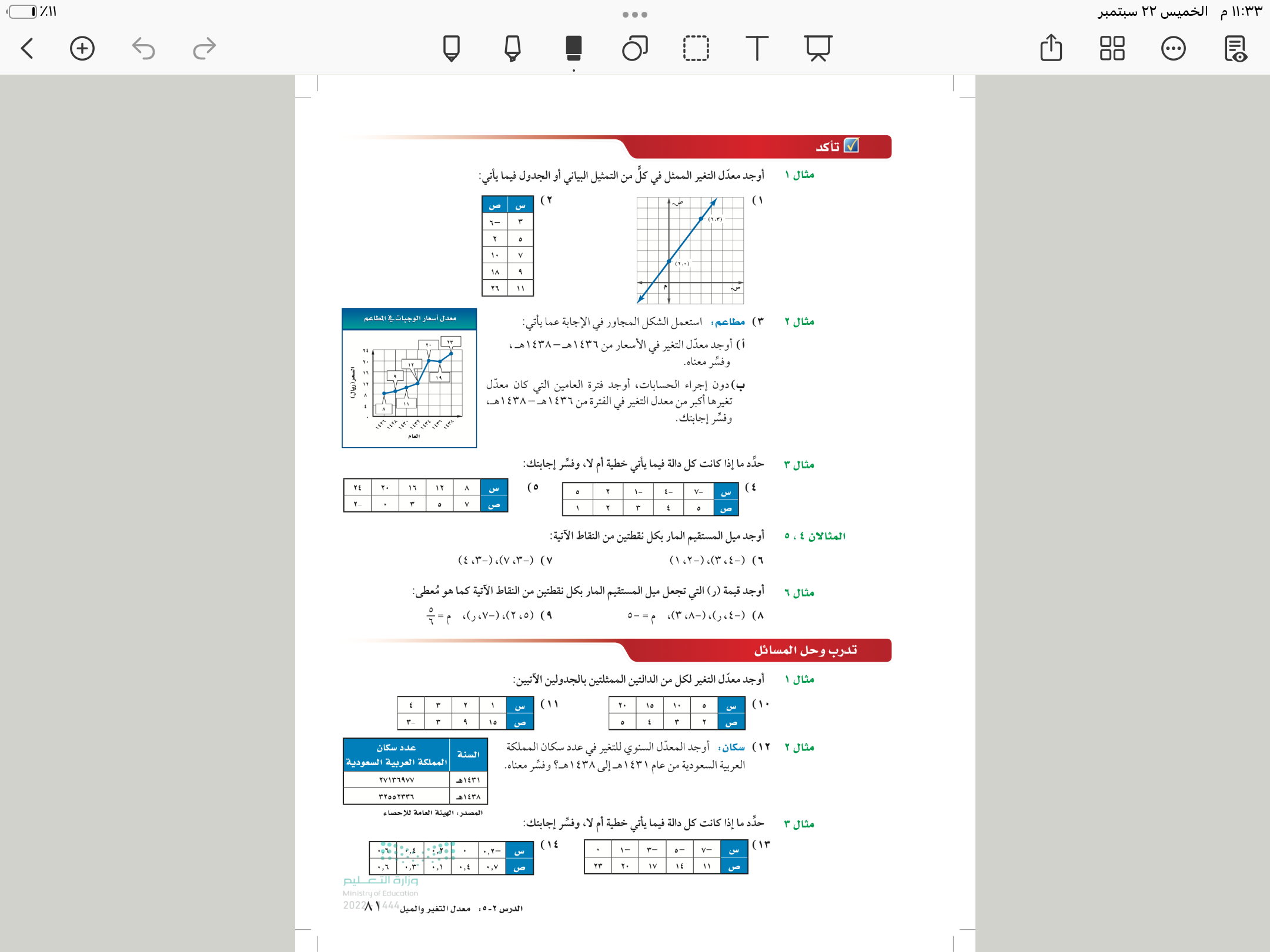 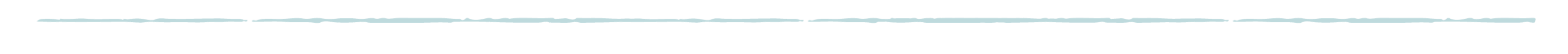 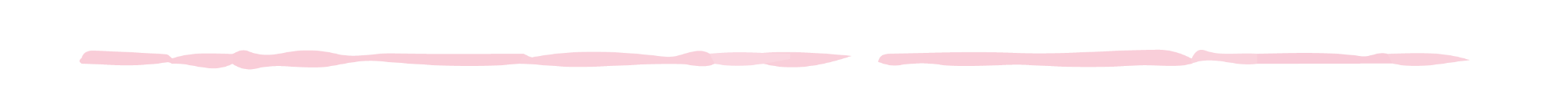 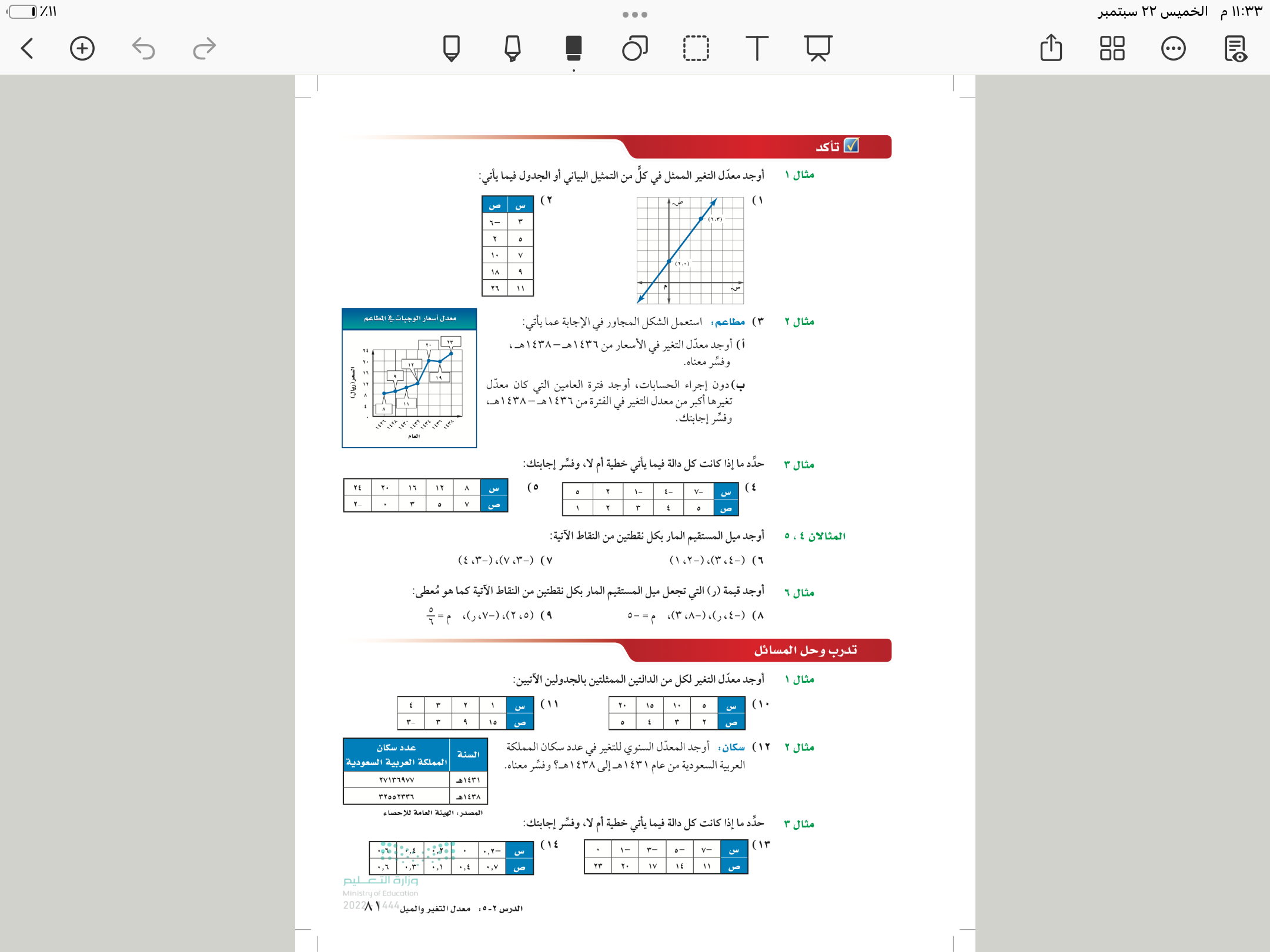 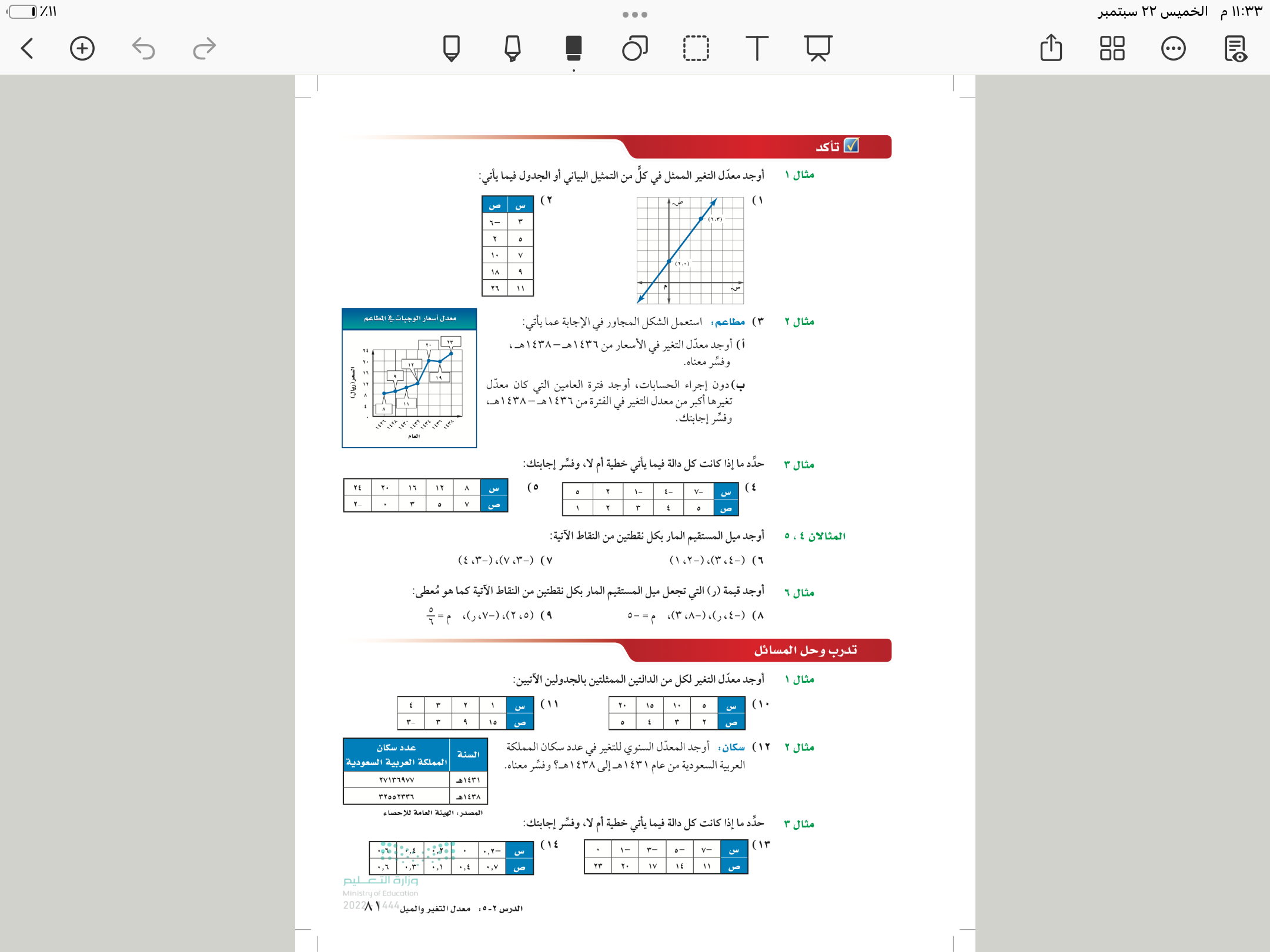 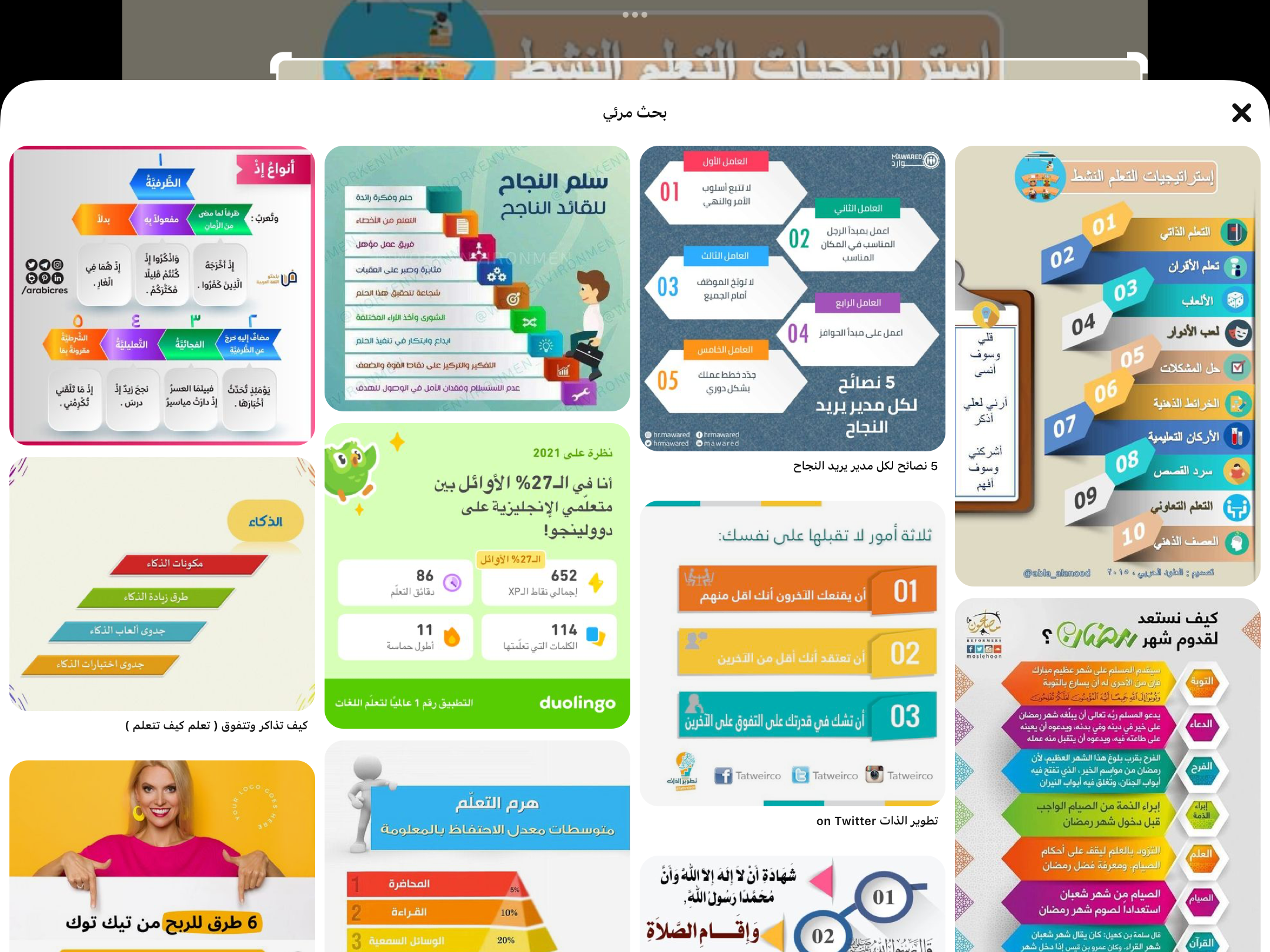 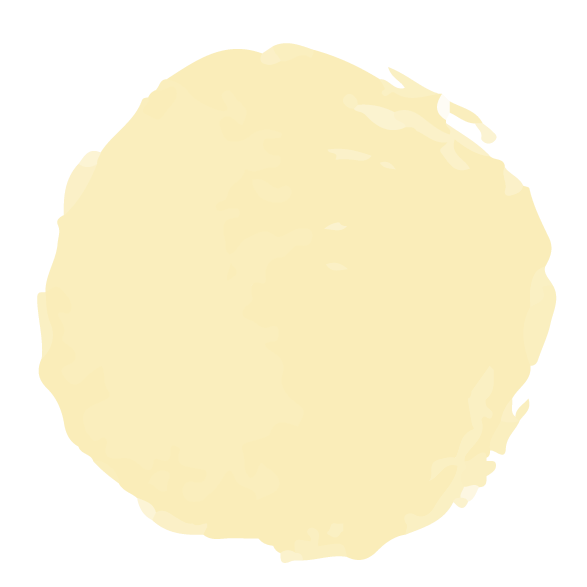 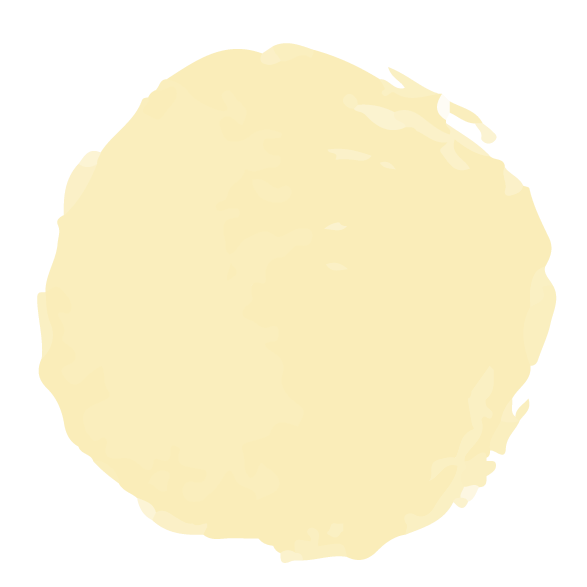 ١٠
١٣
٨١
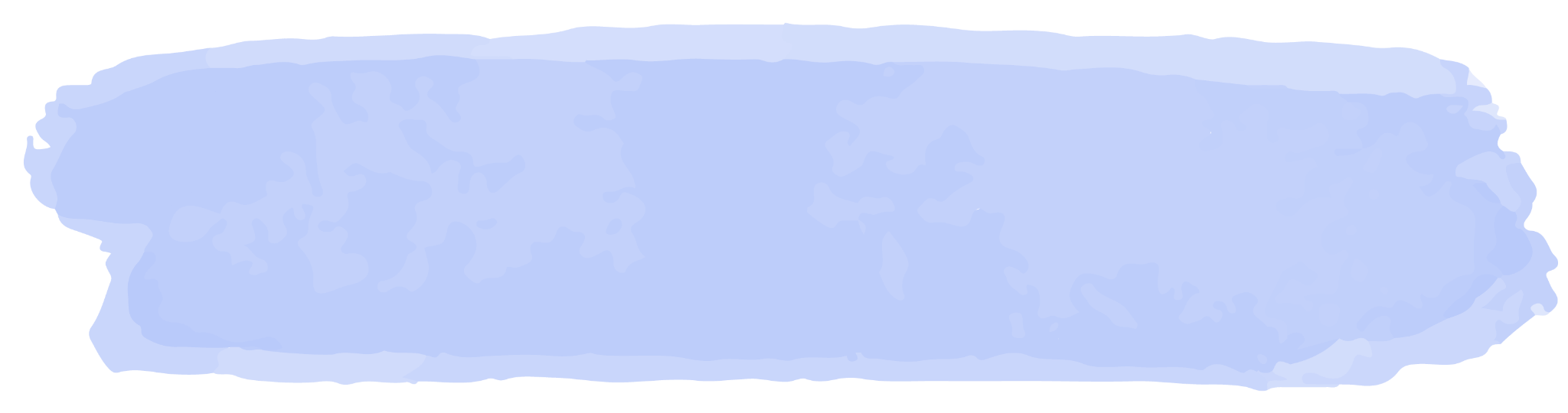 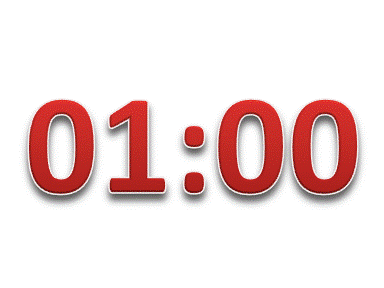 تدريب وحل المسائل
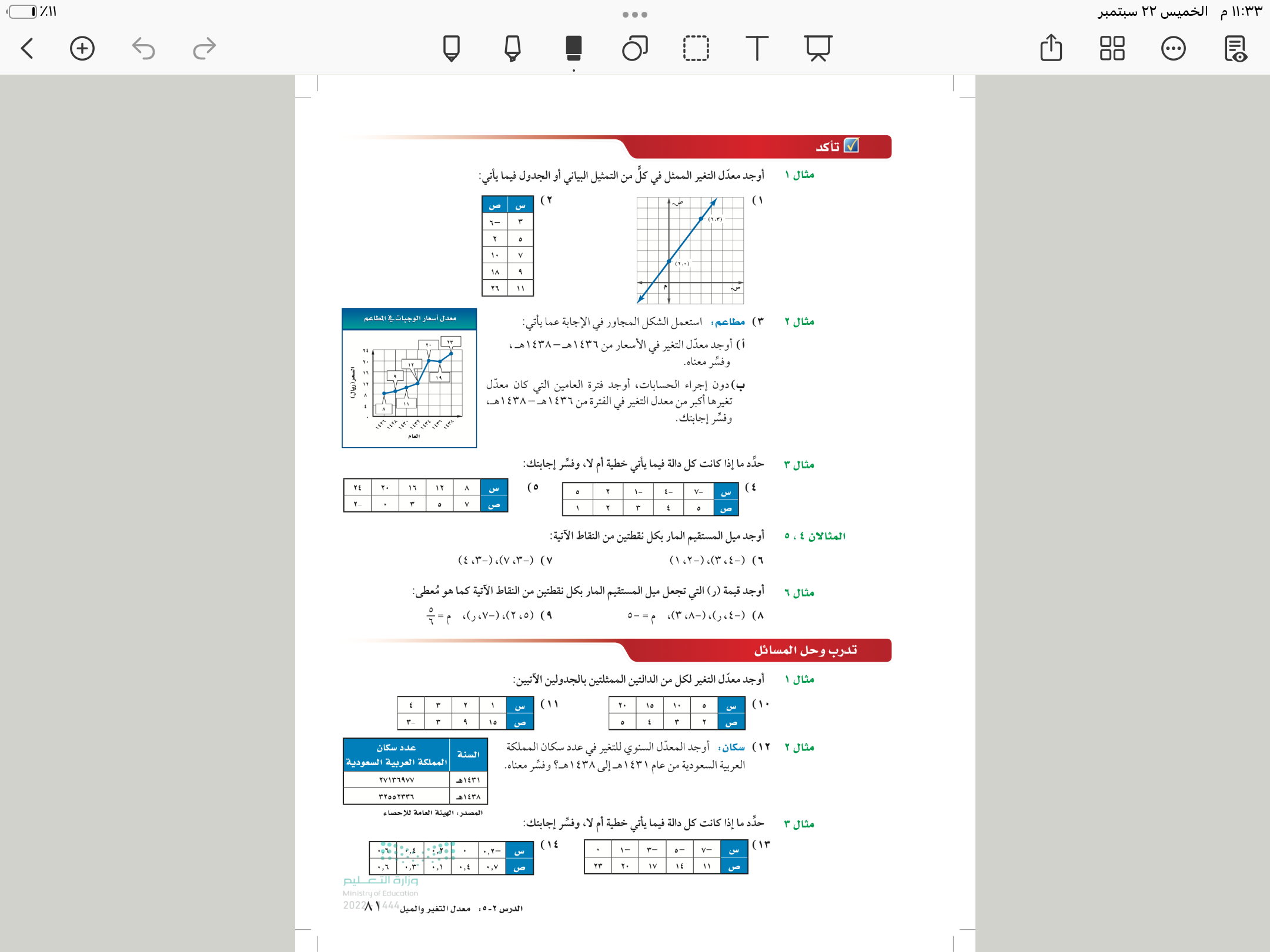 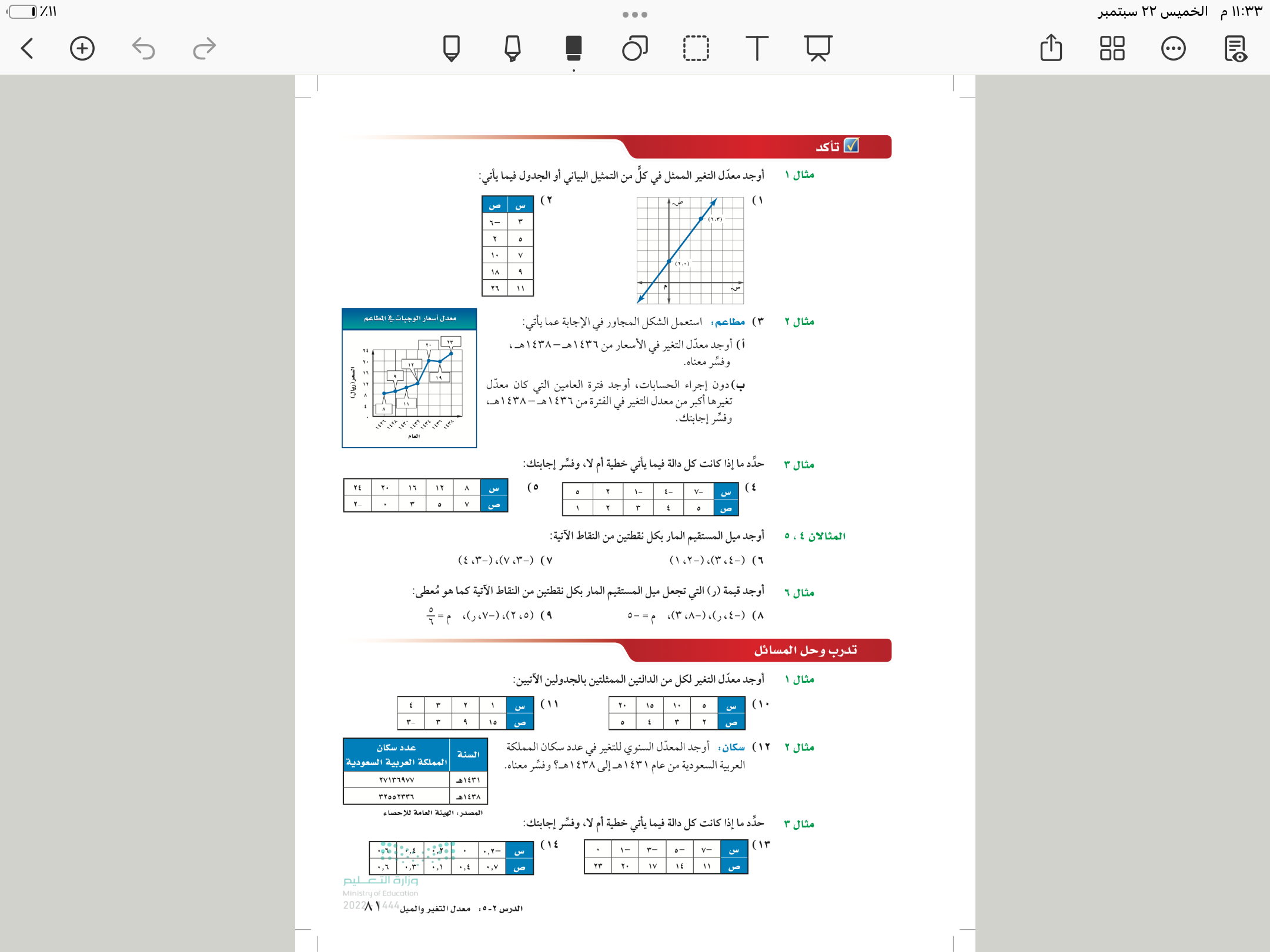 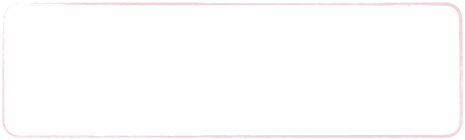 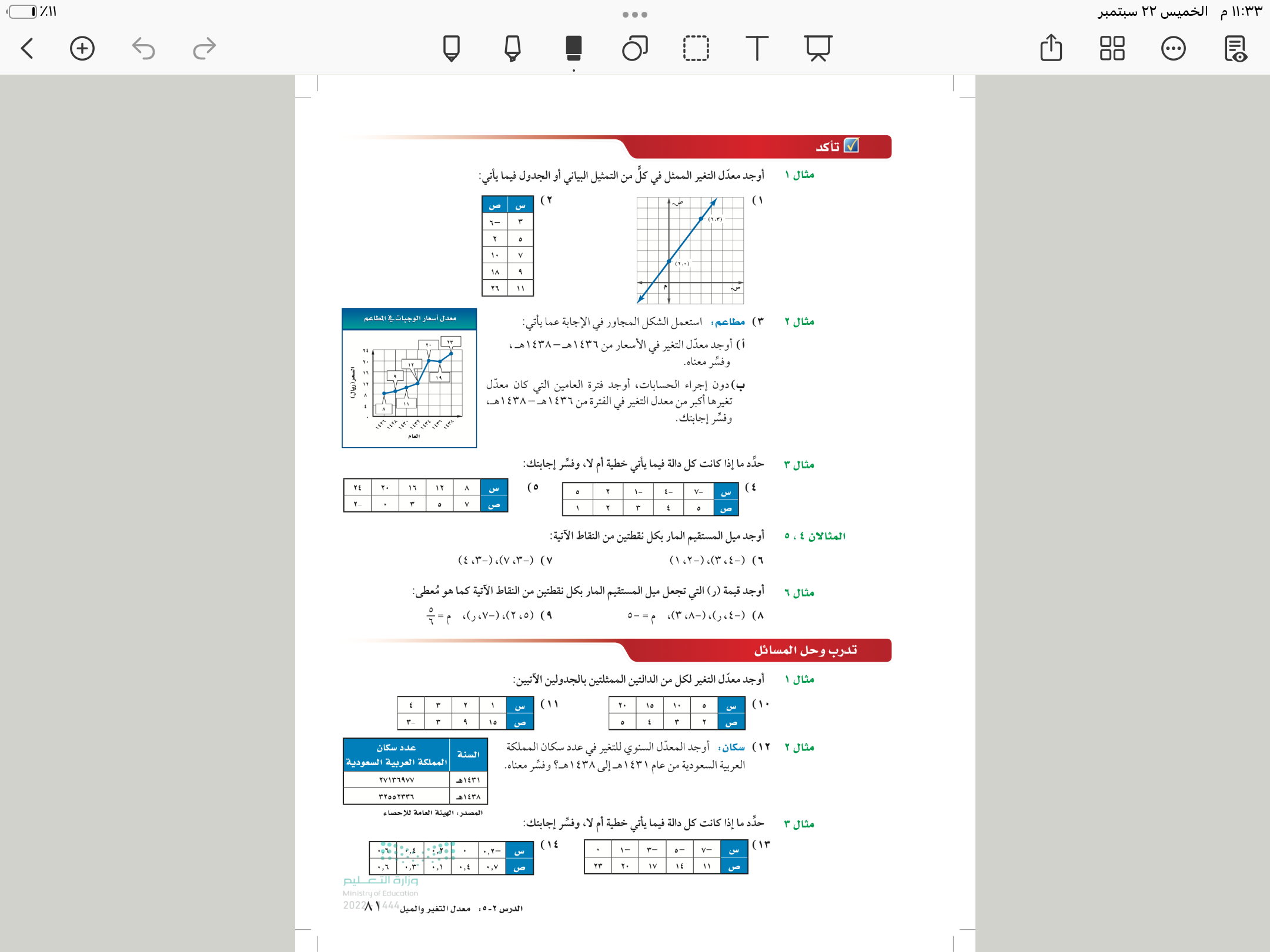 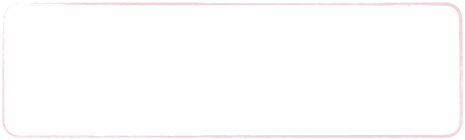 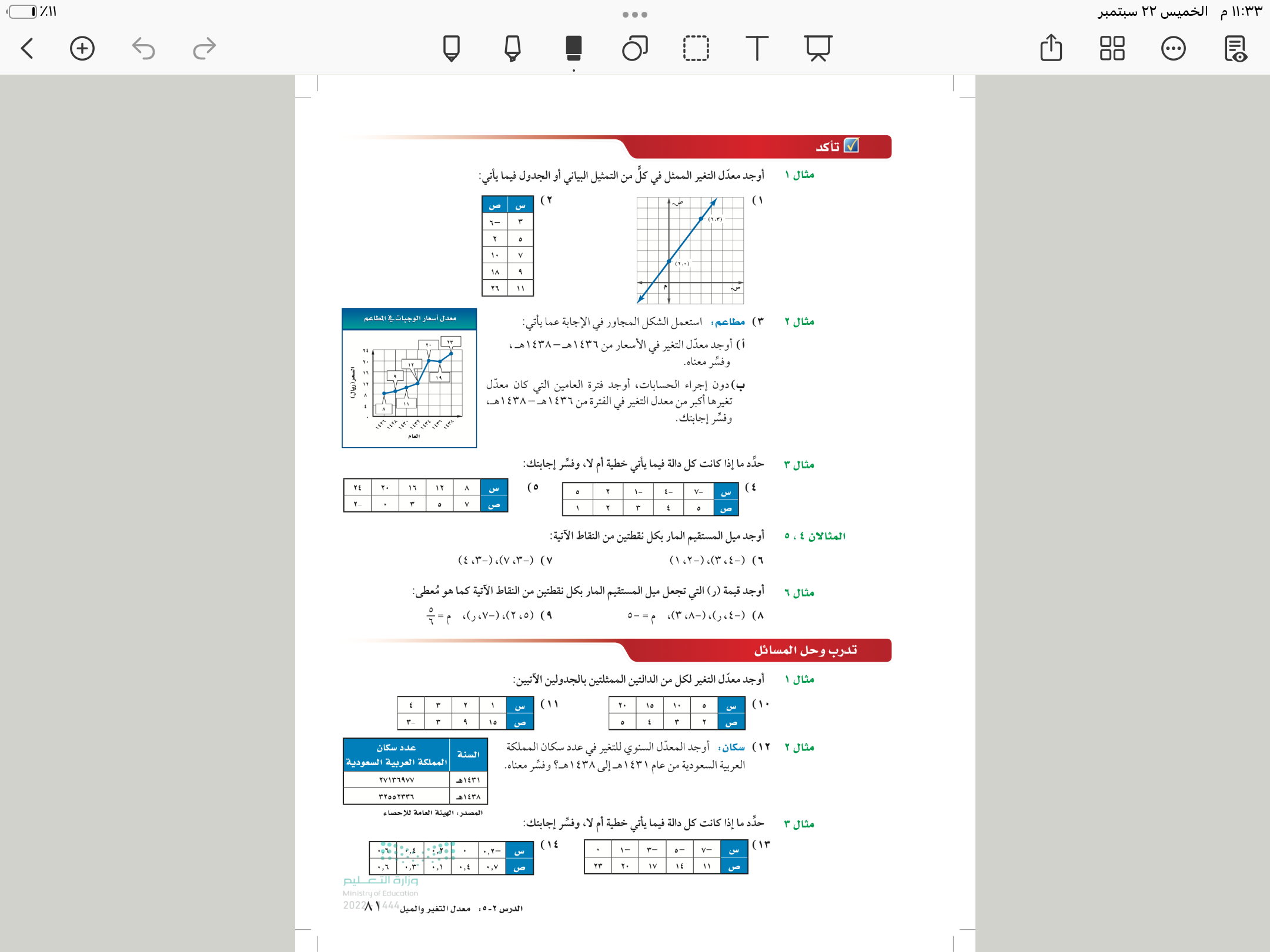 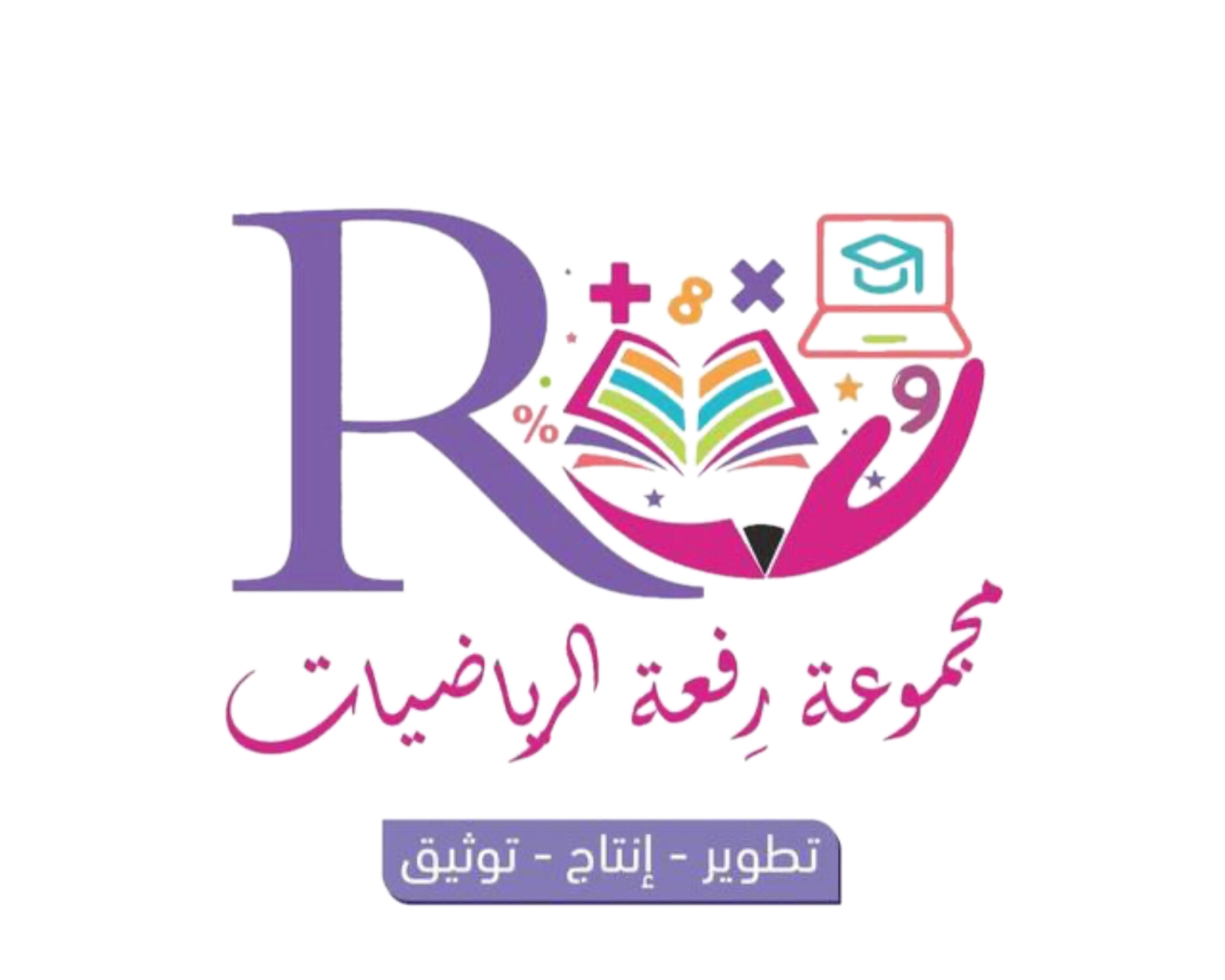 ٥٧
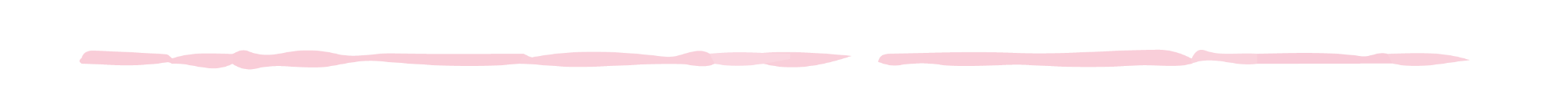 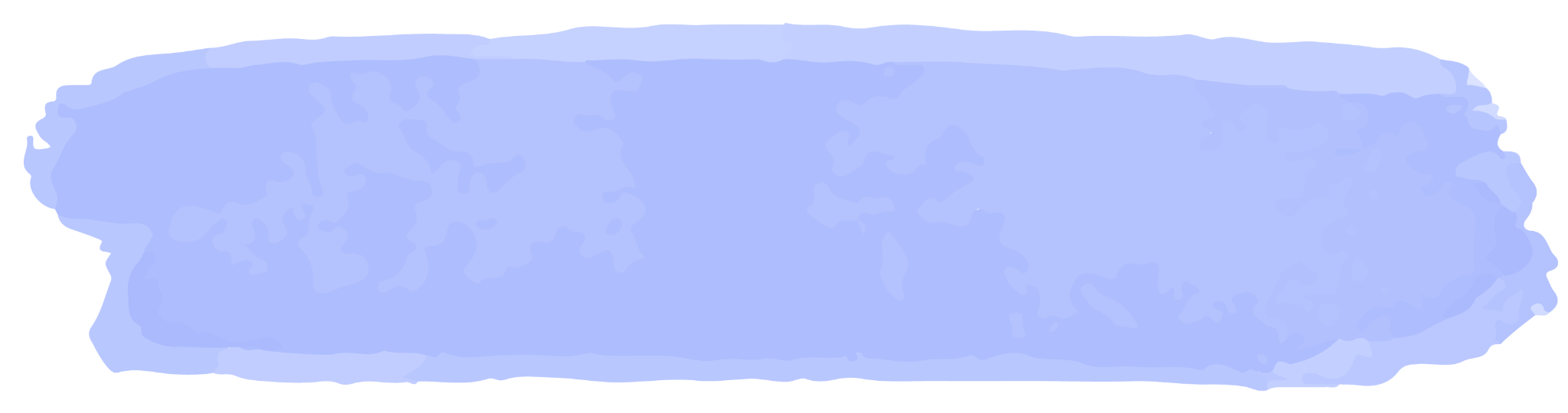 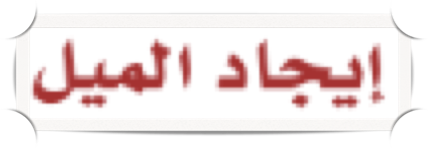 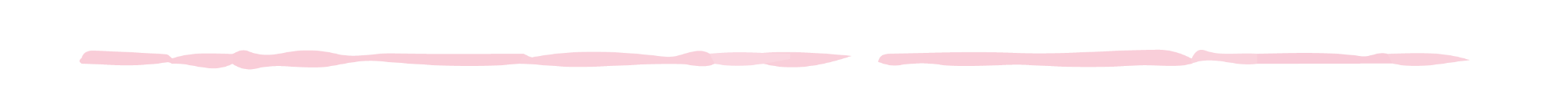 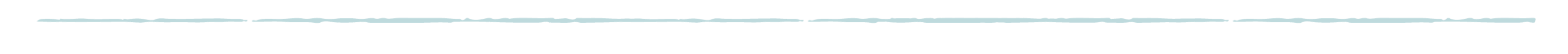 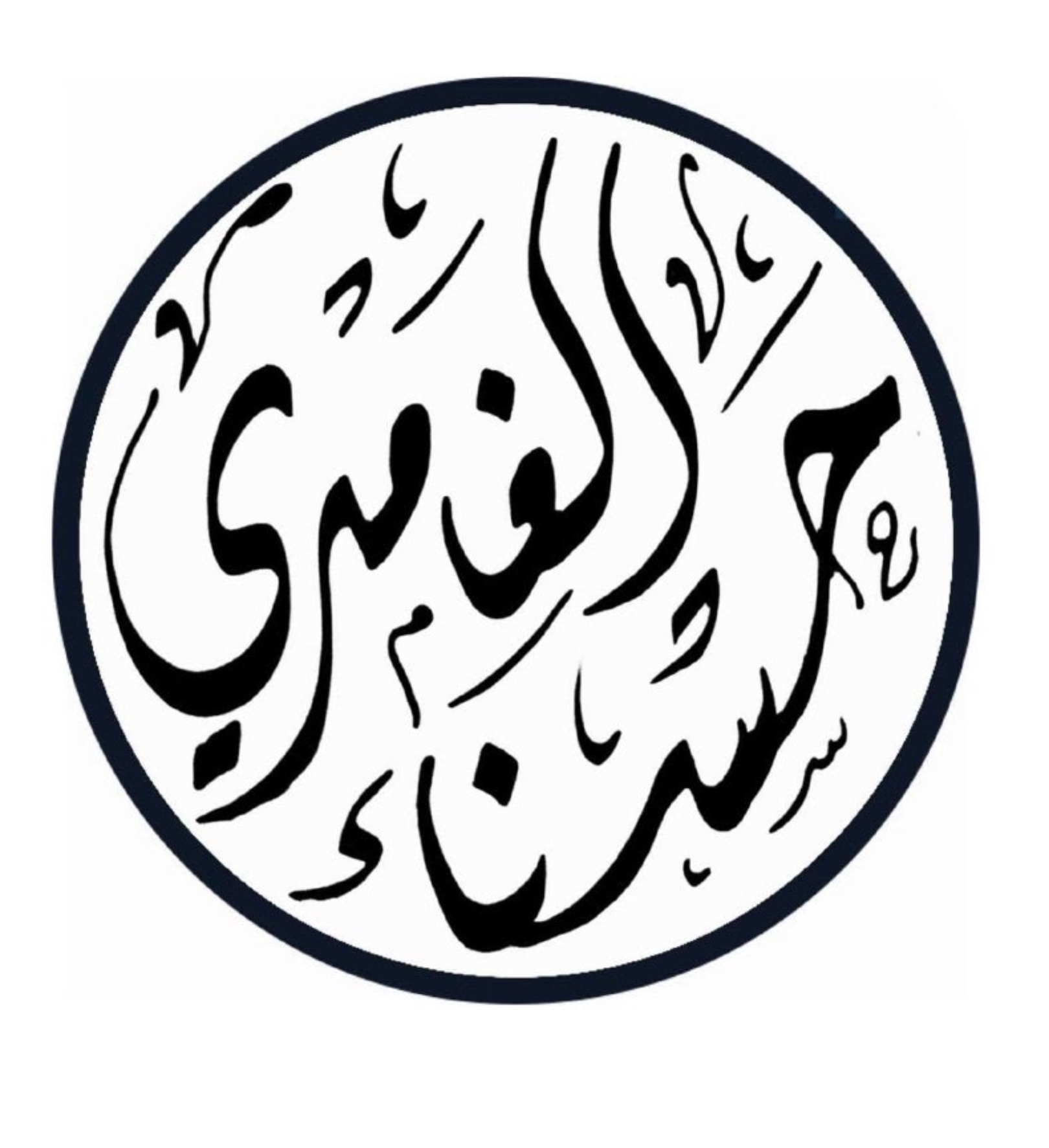 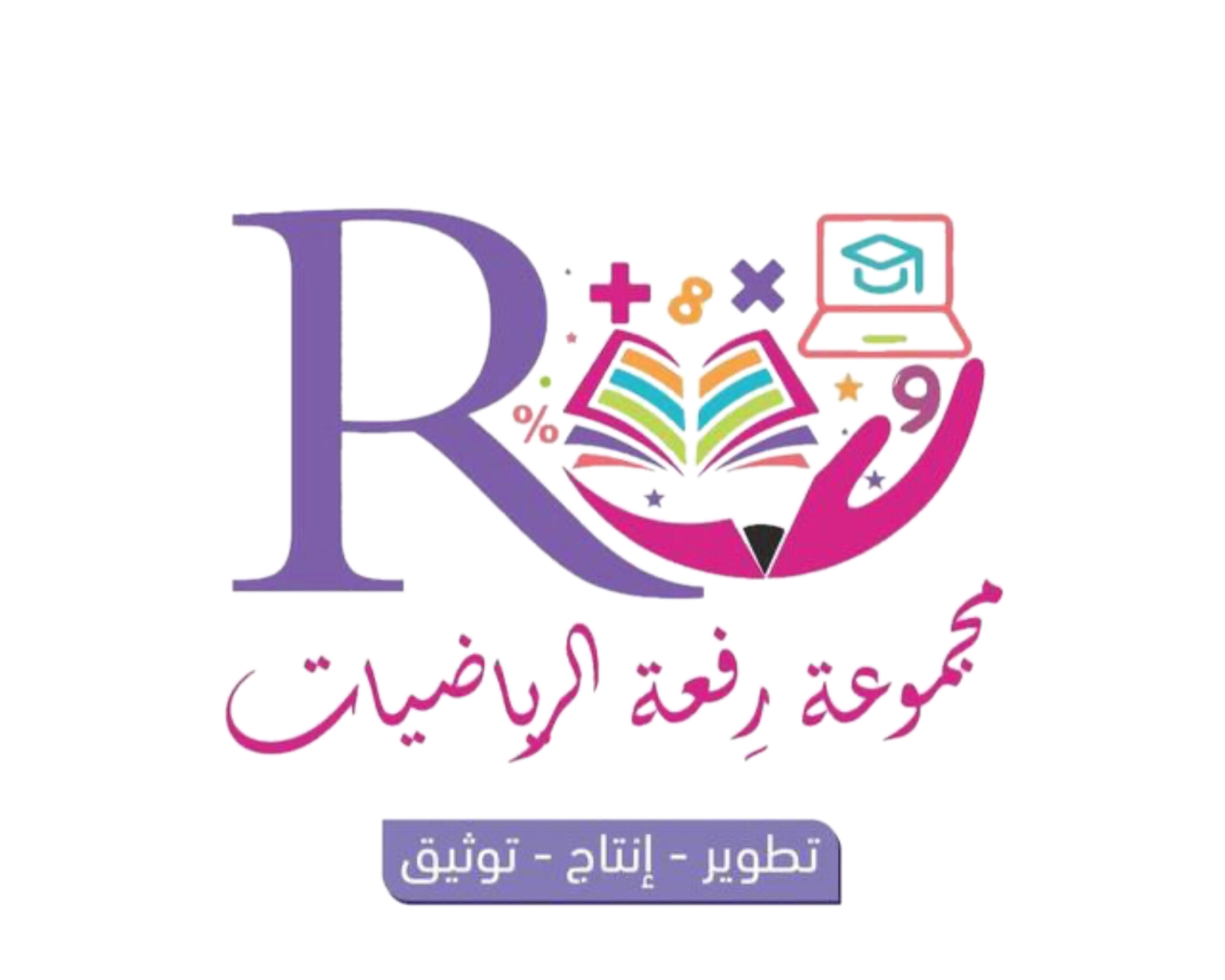 ٥٧
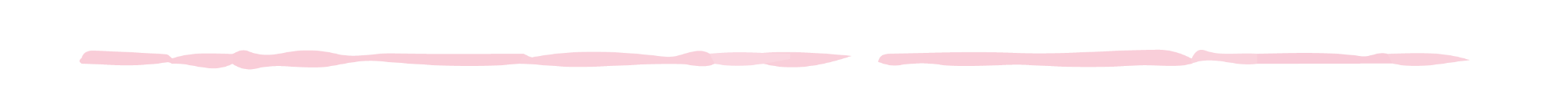 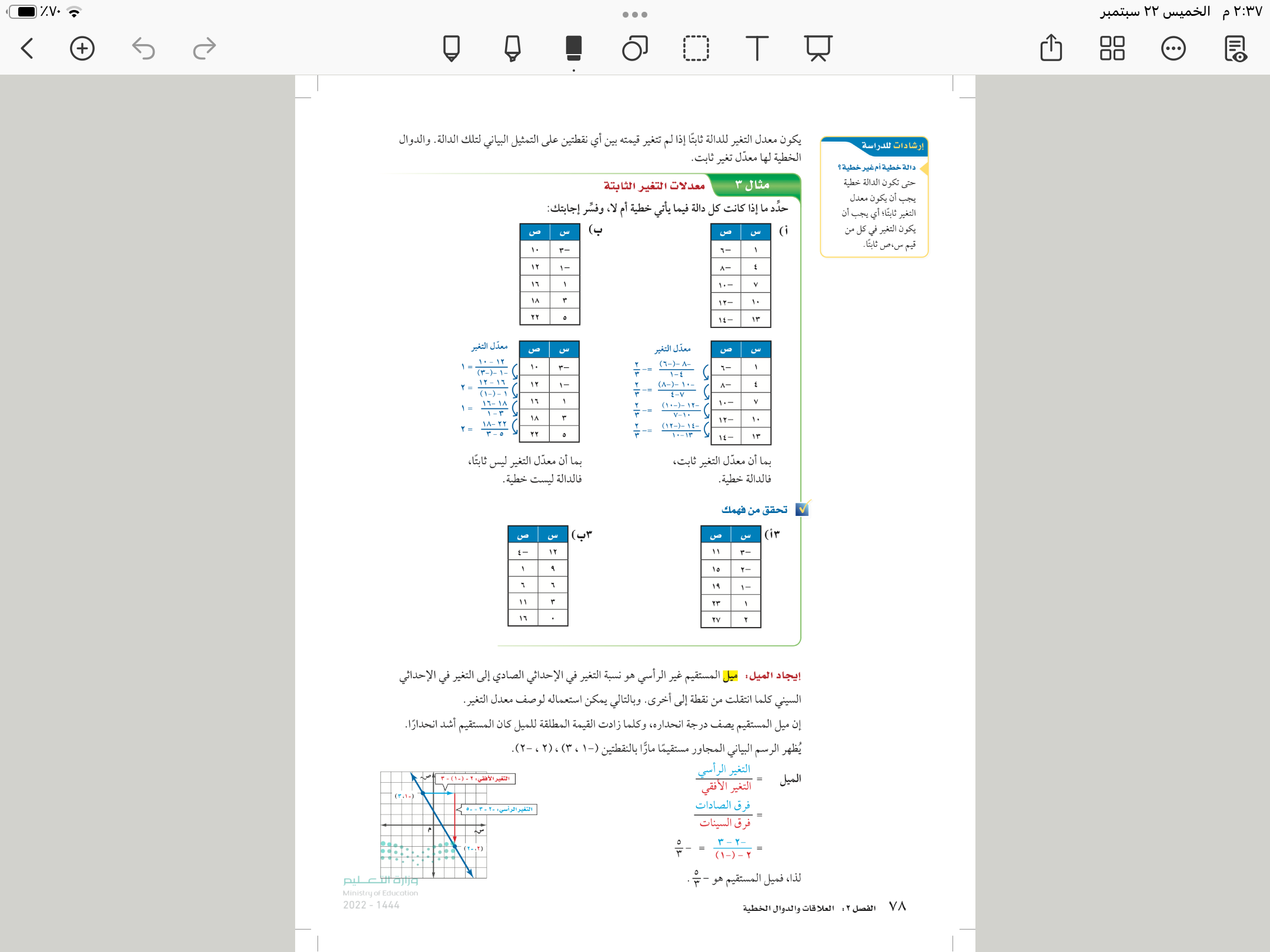 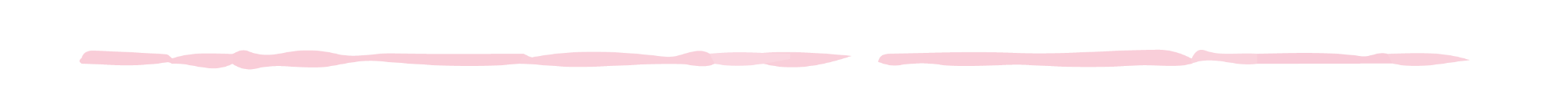 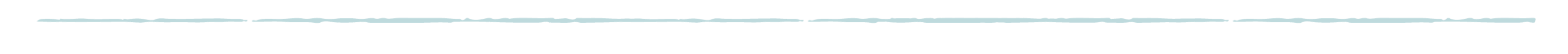 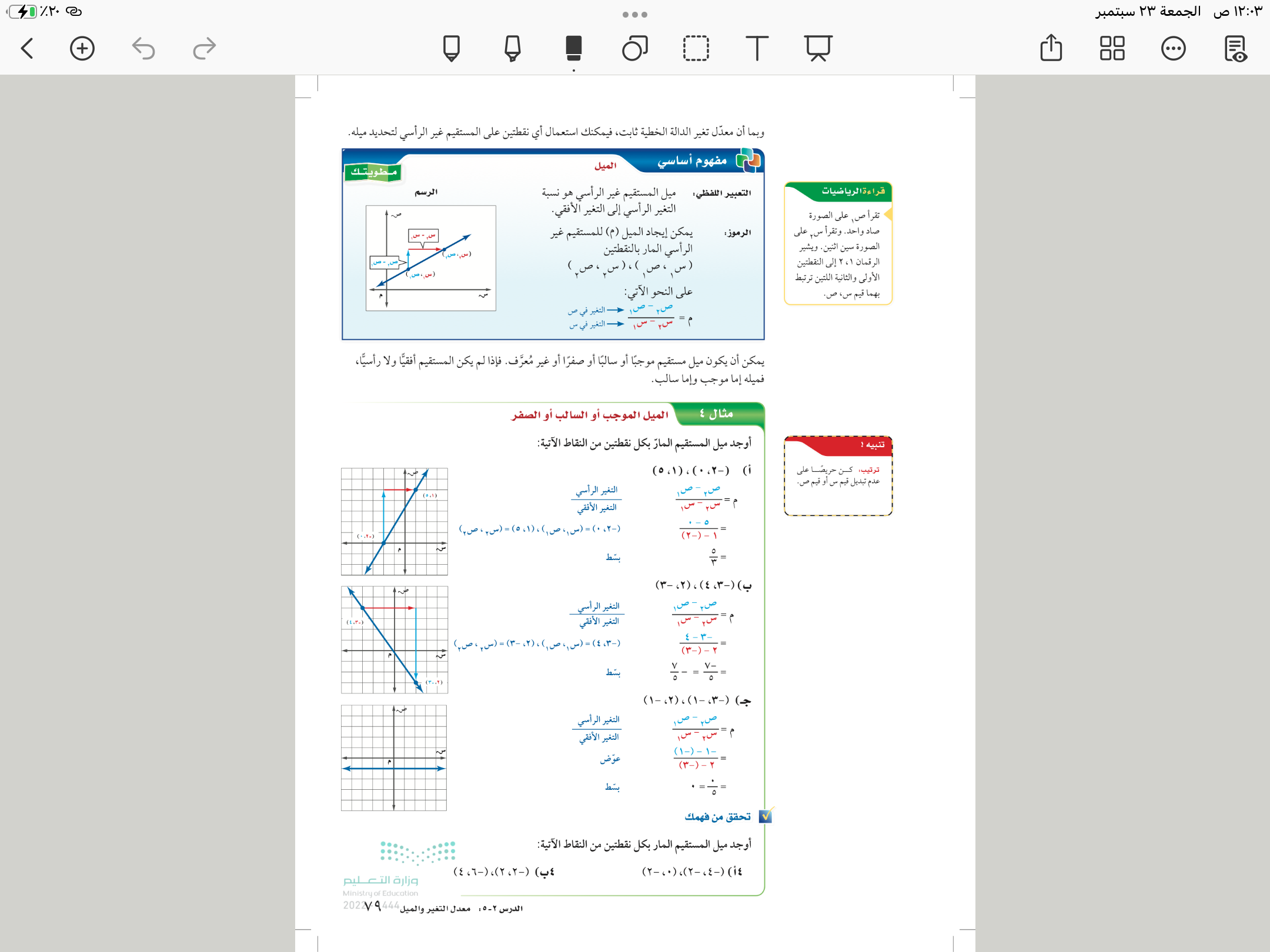 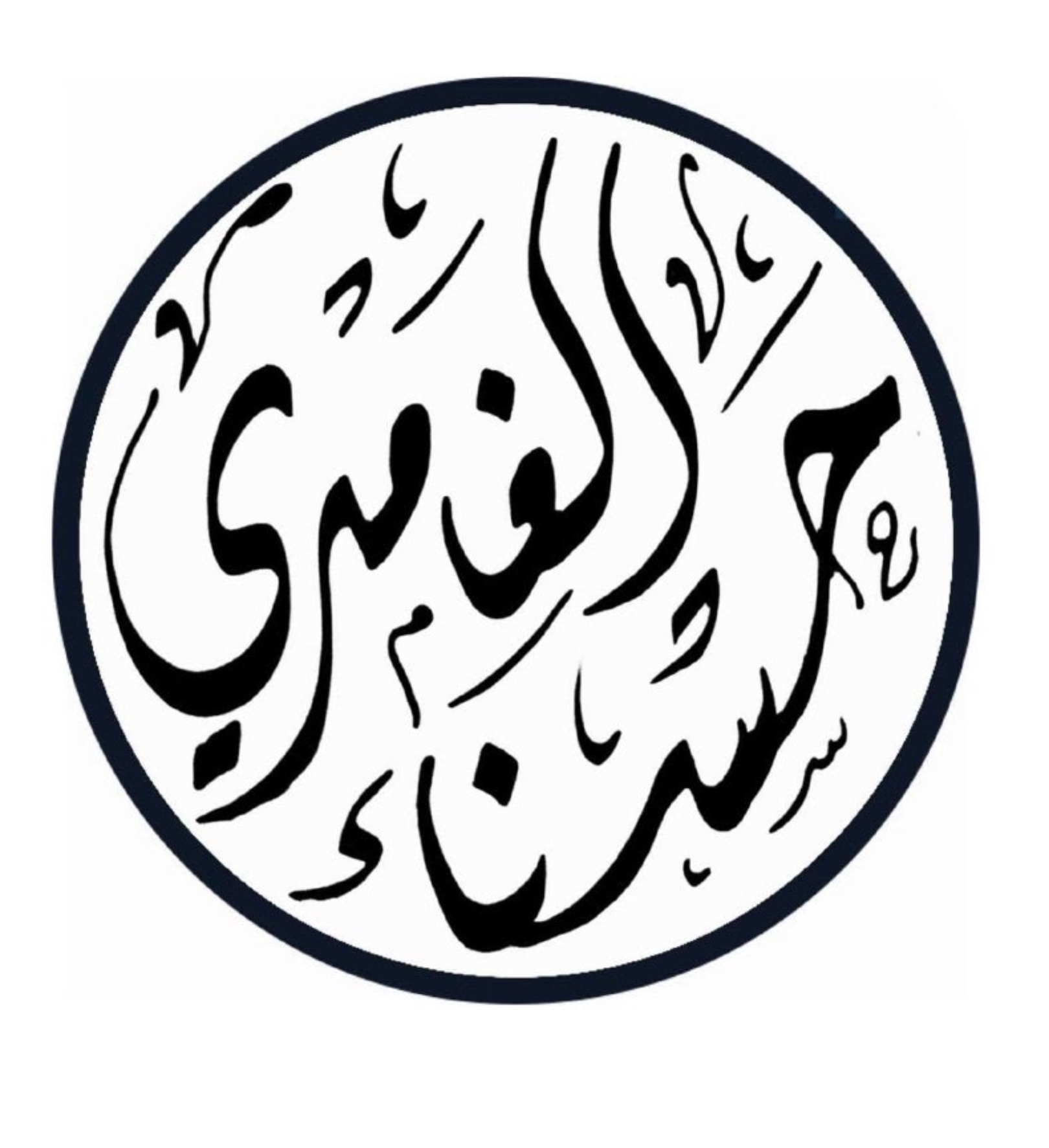 مثال
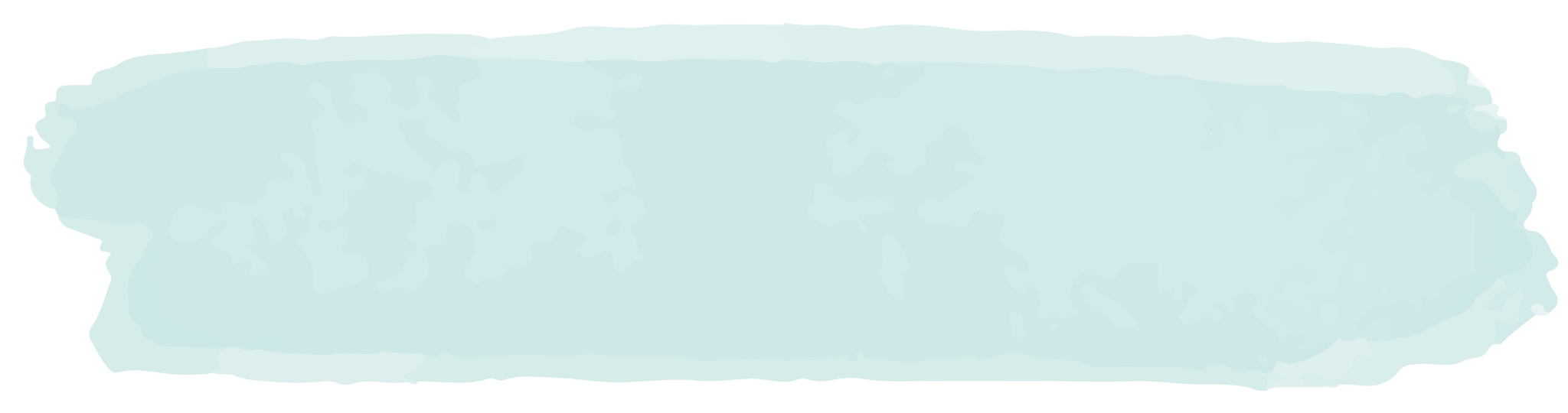 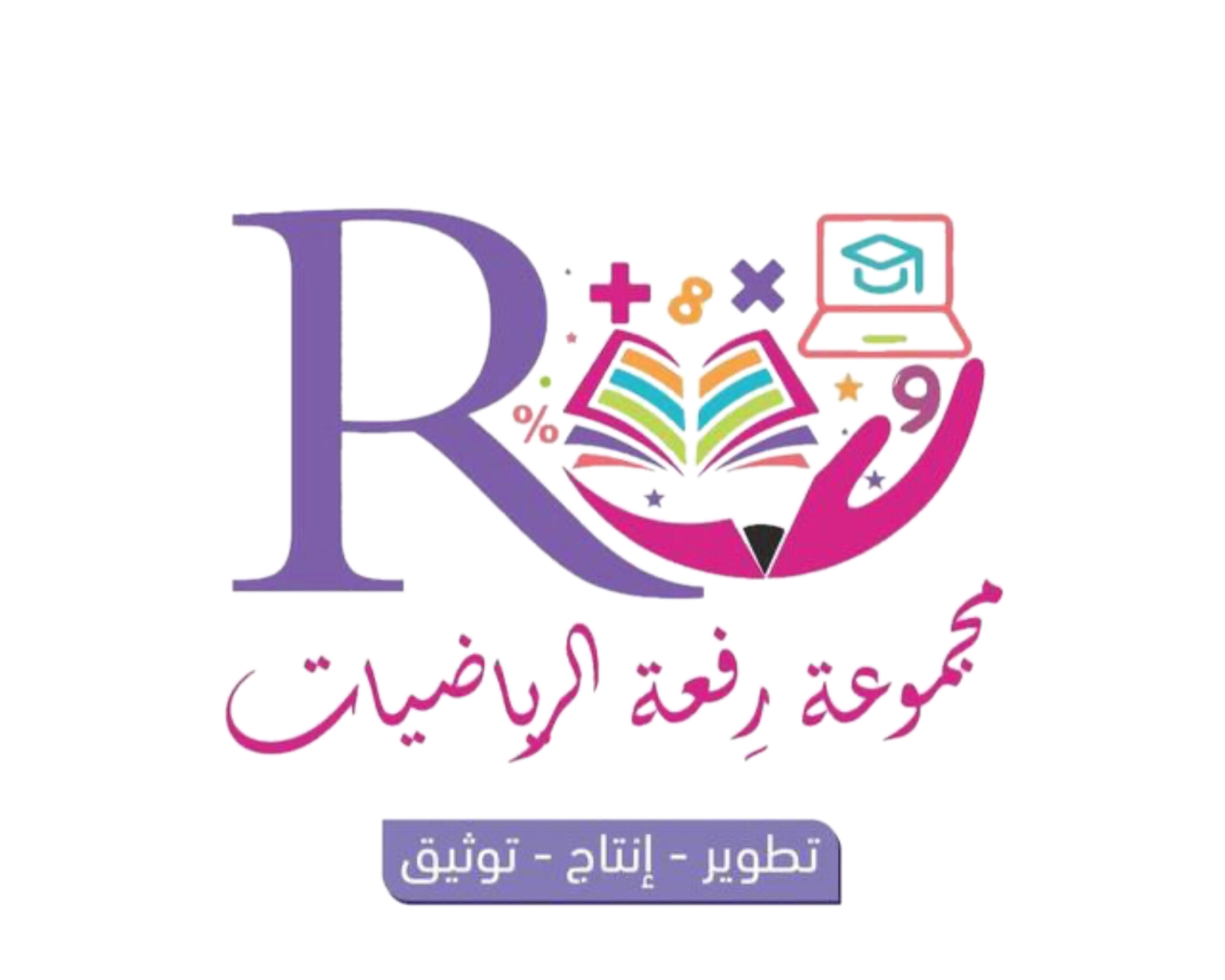 ٧٩
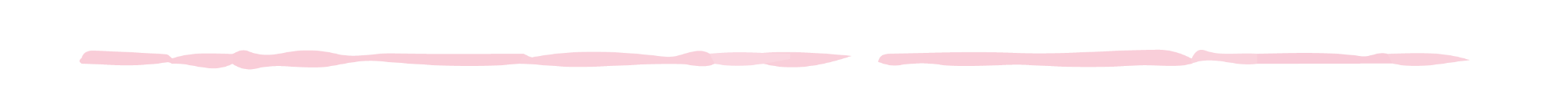 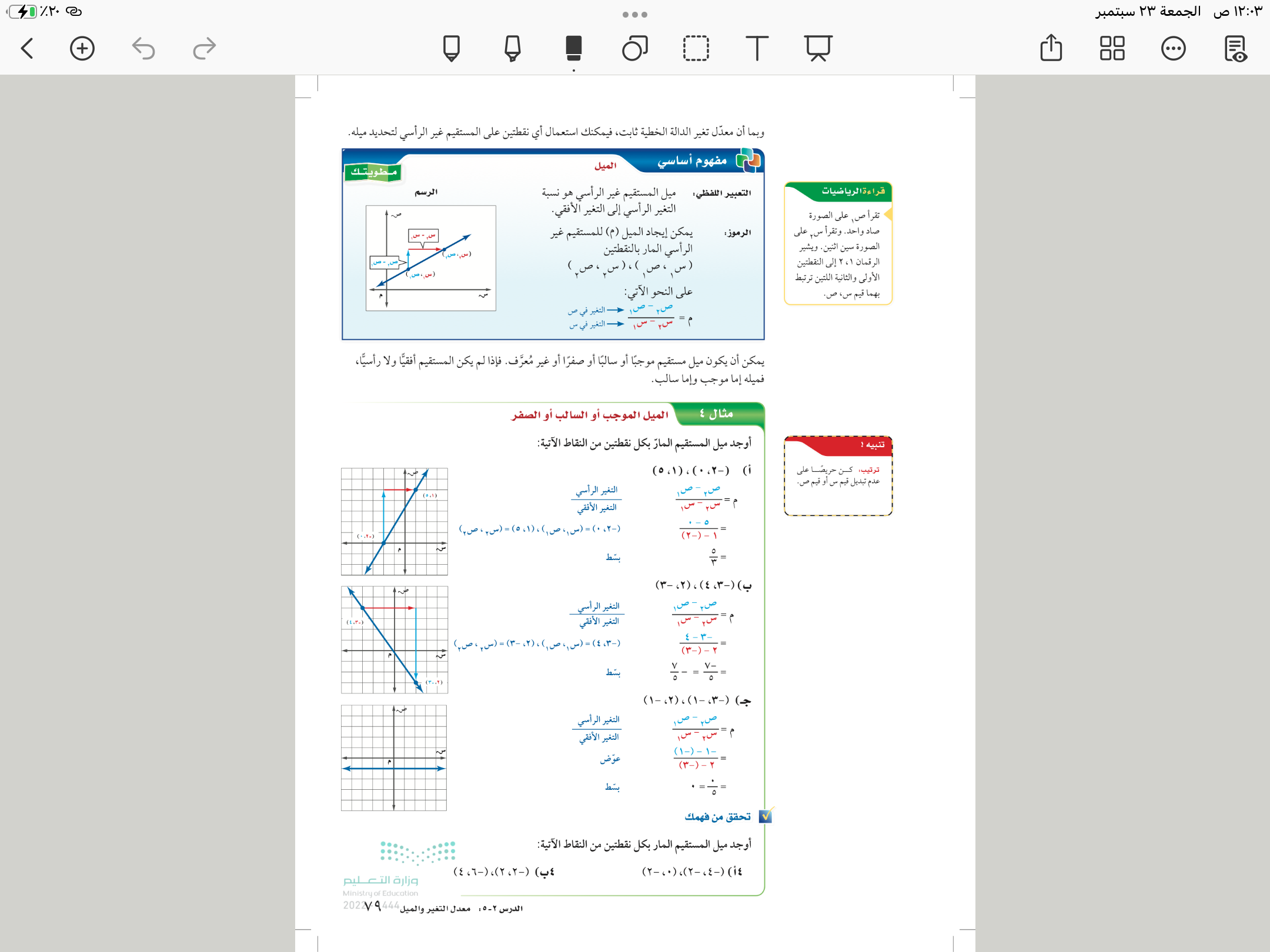 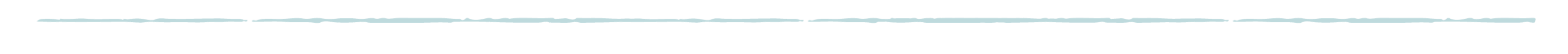 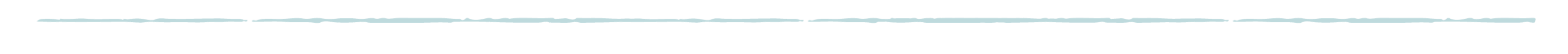 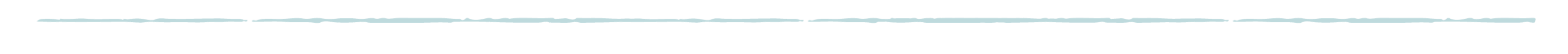 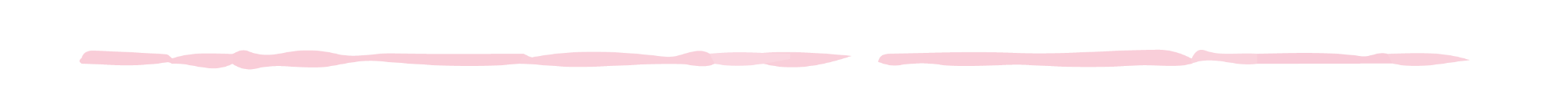 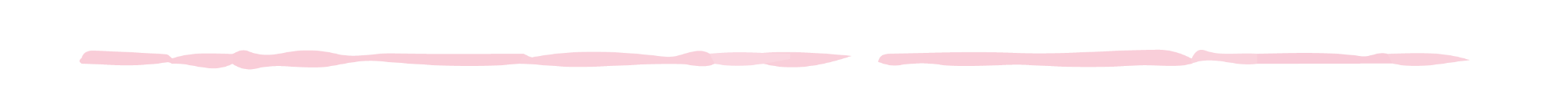 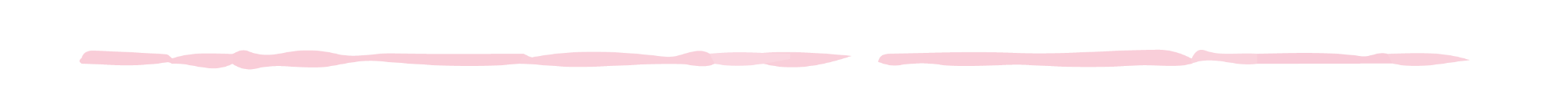 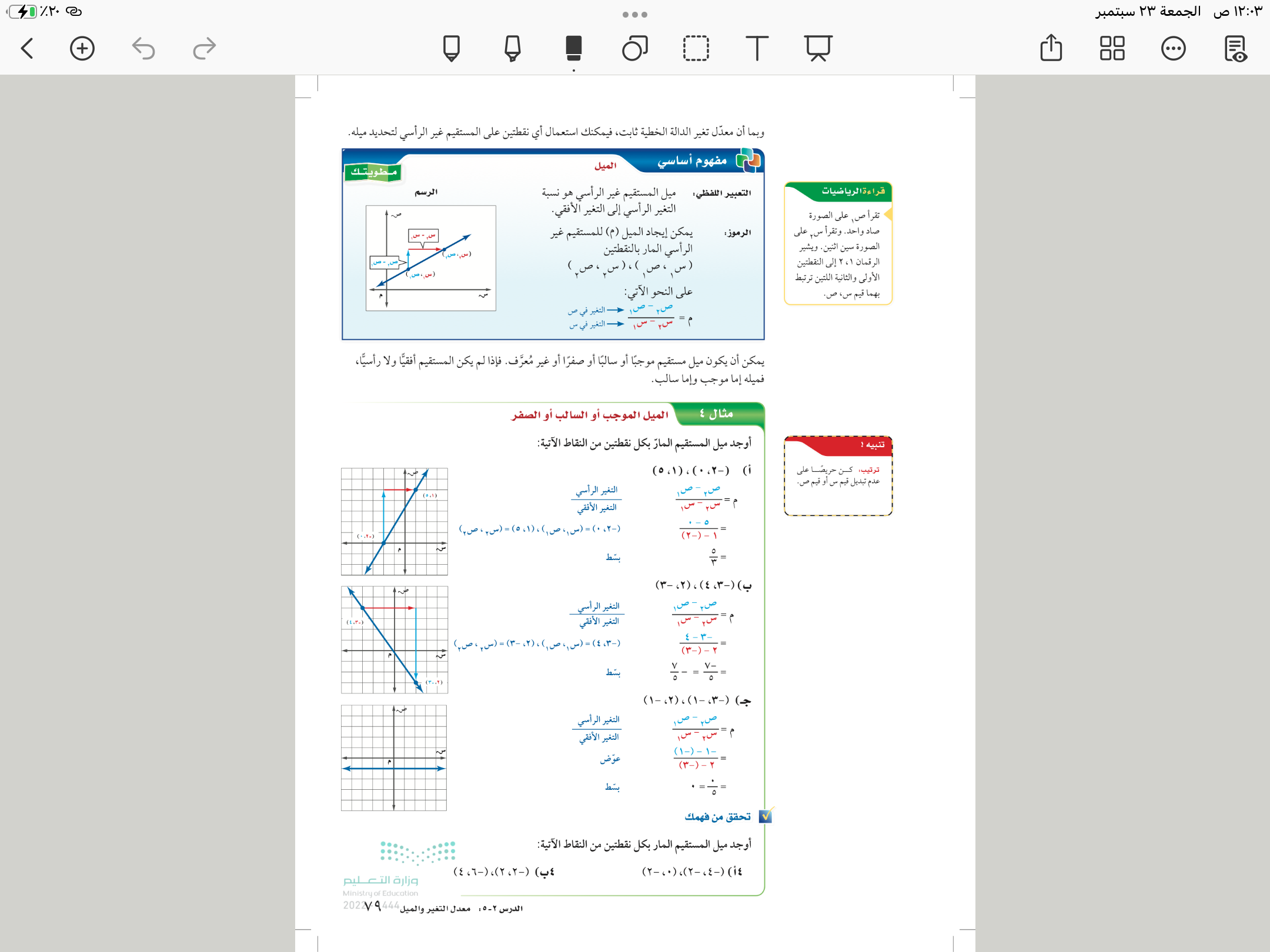 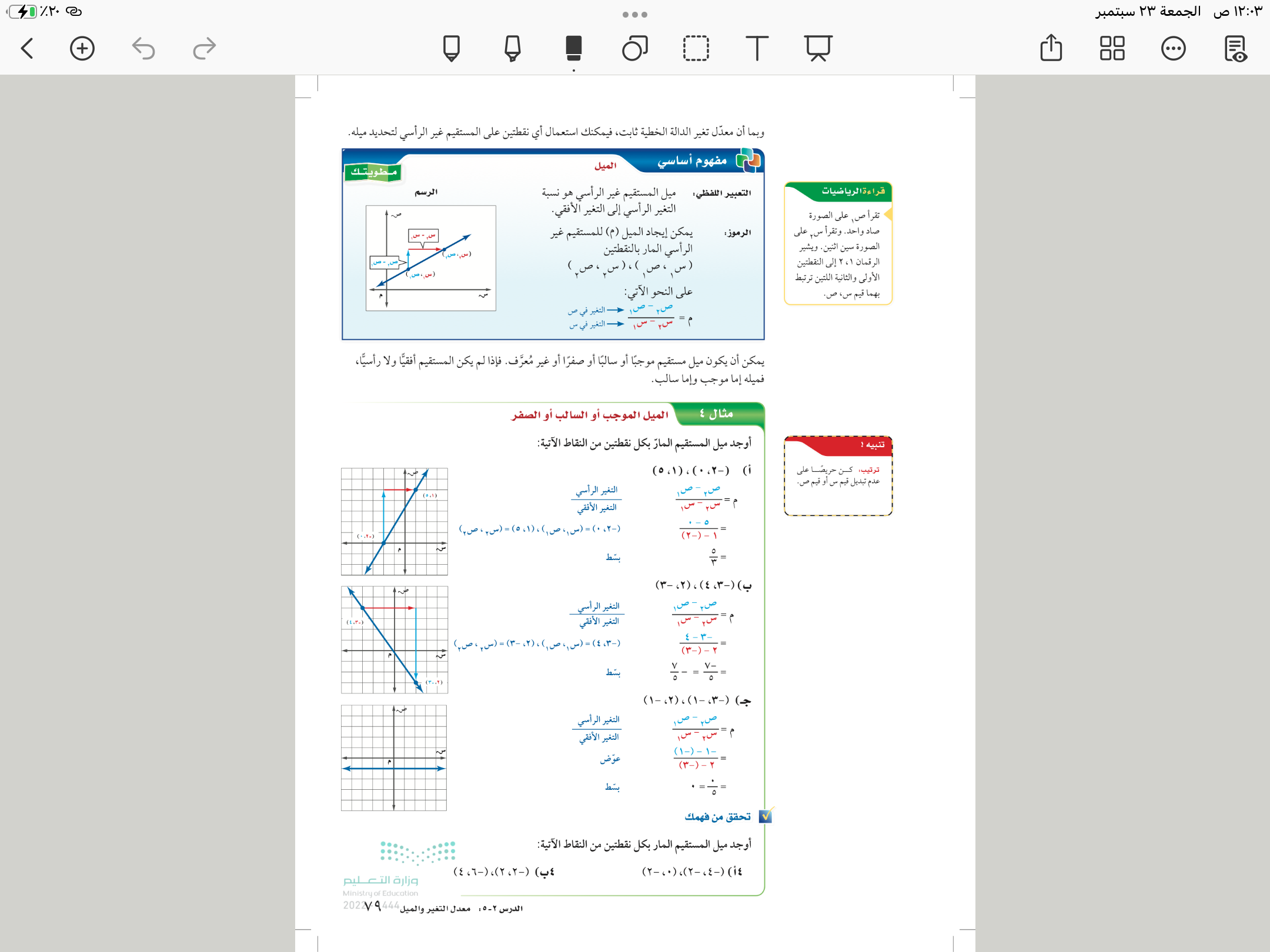 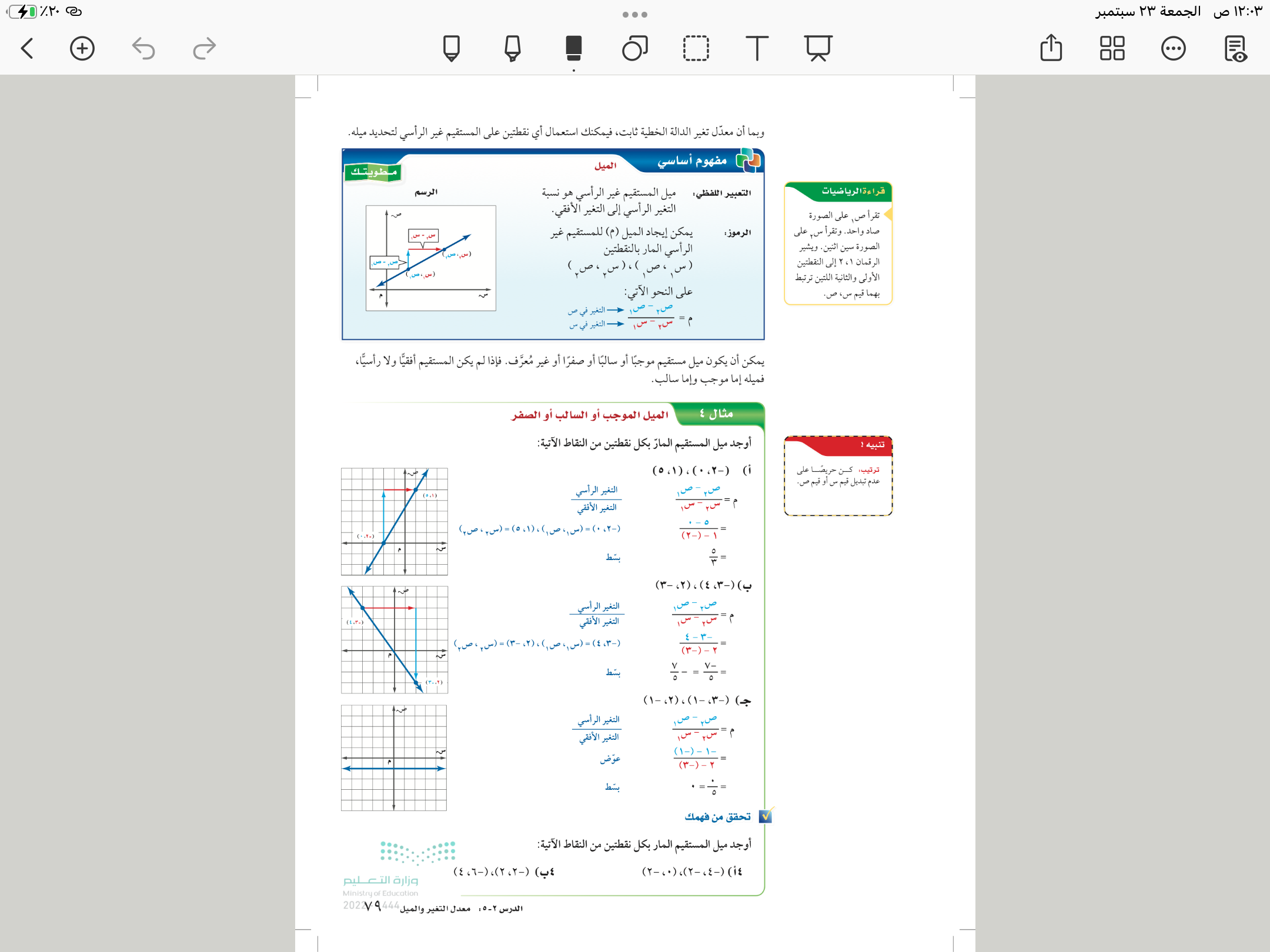 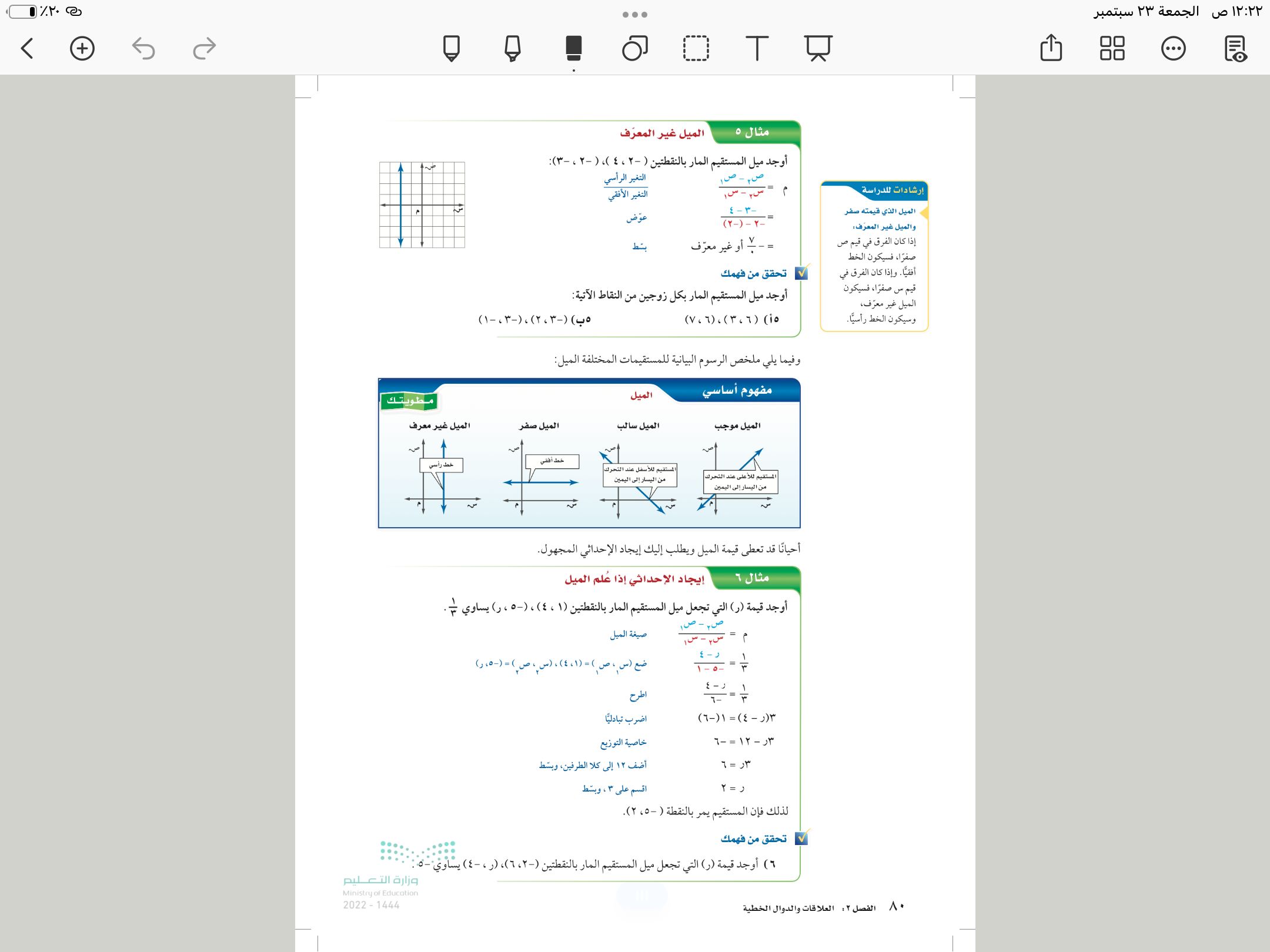 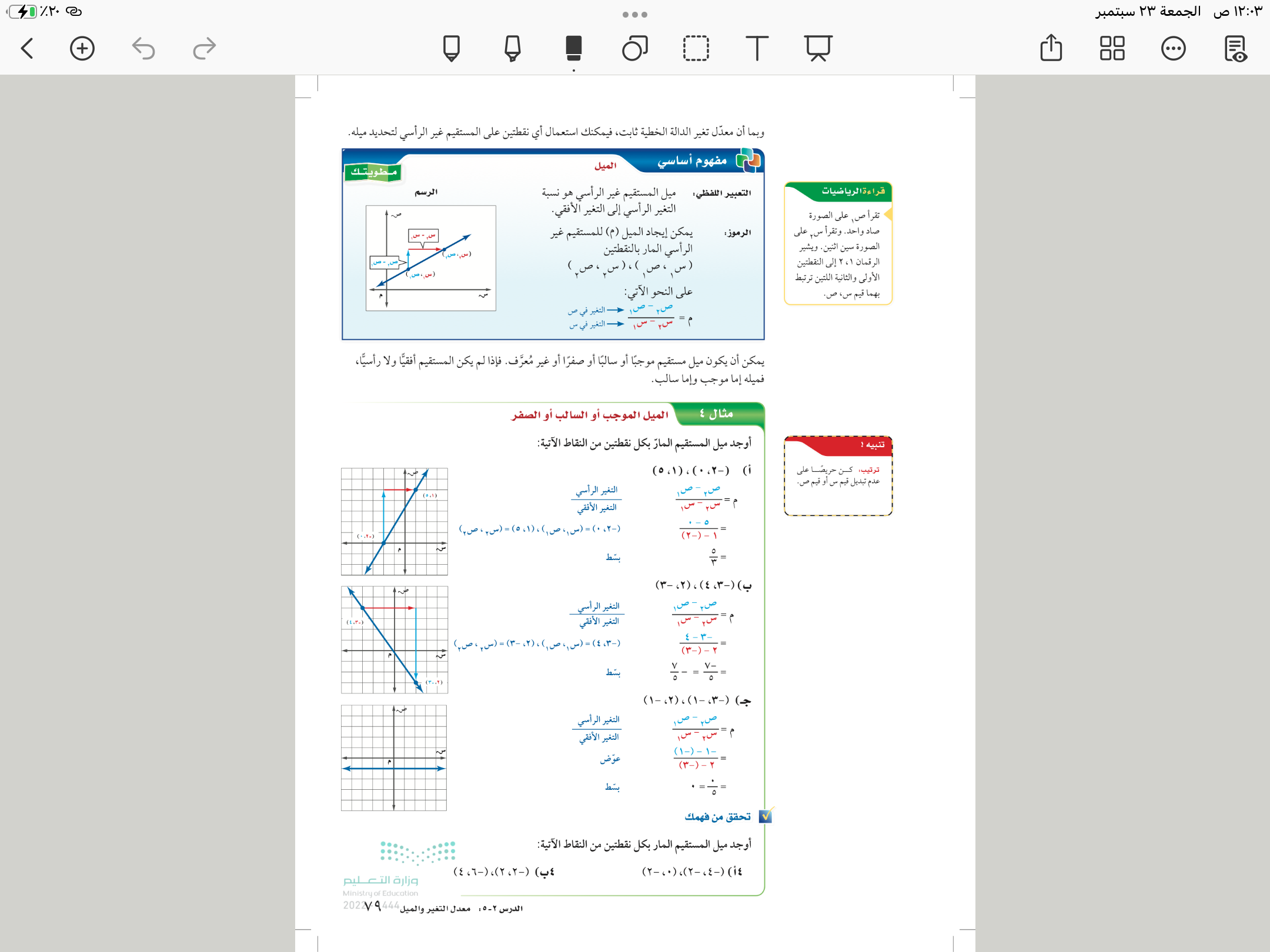 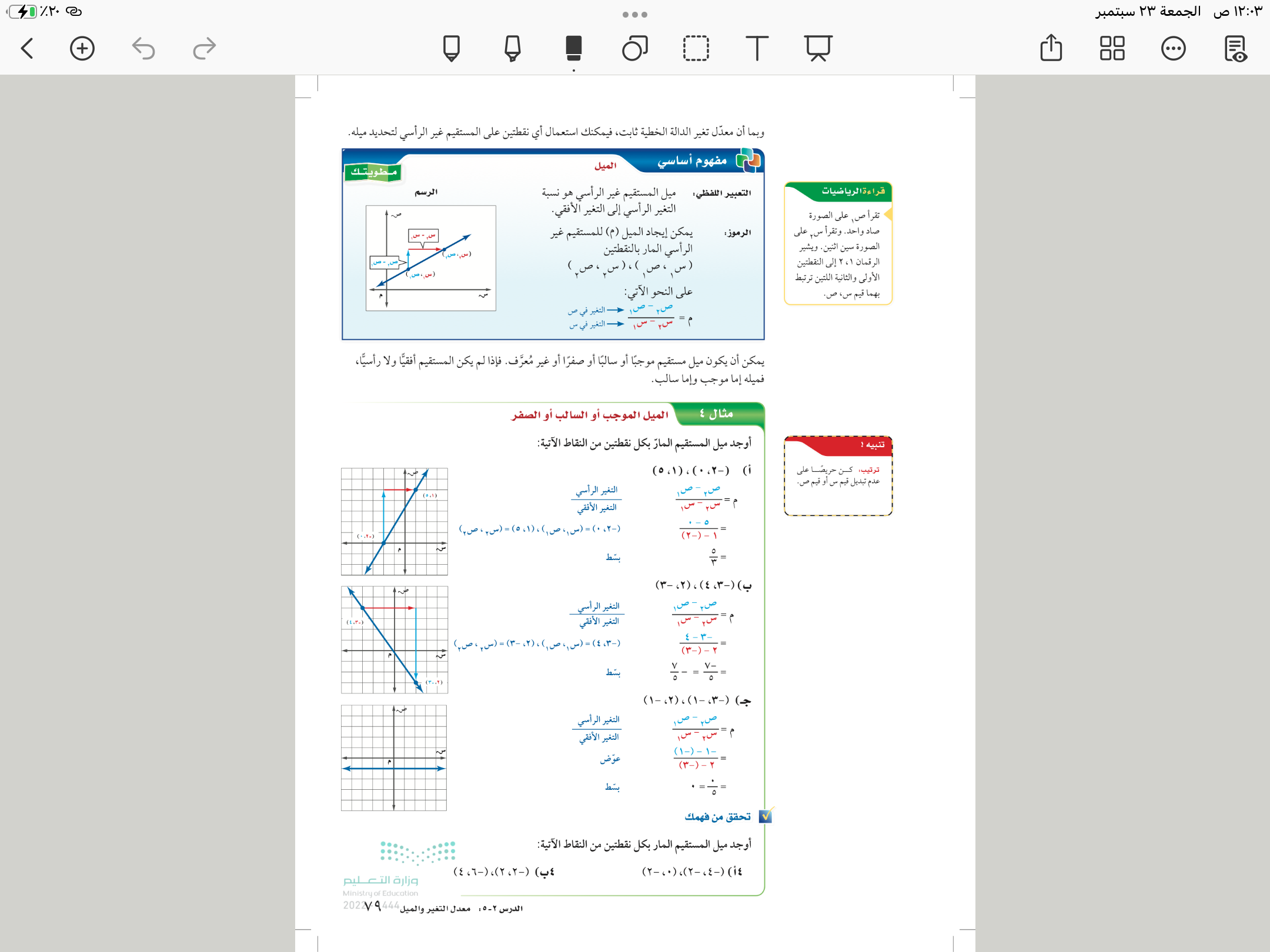 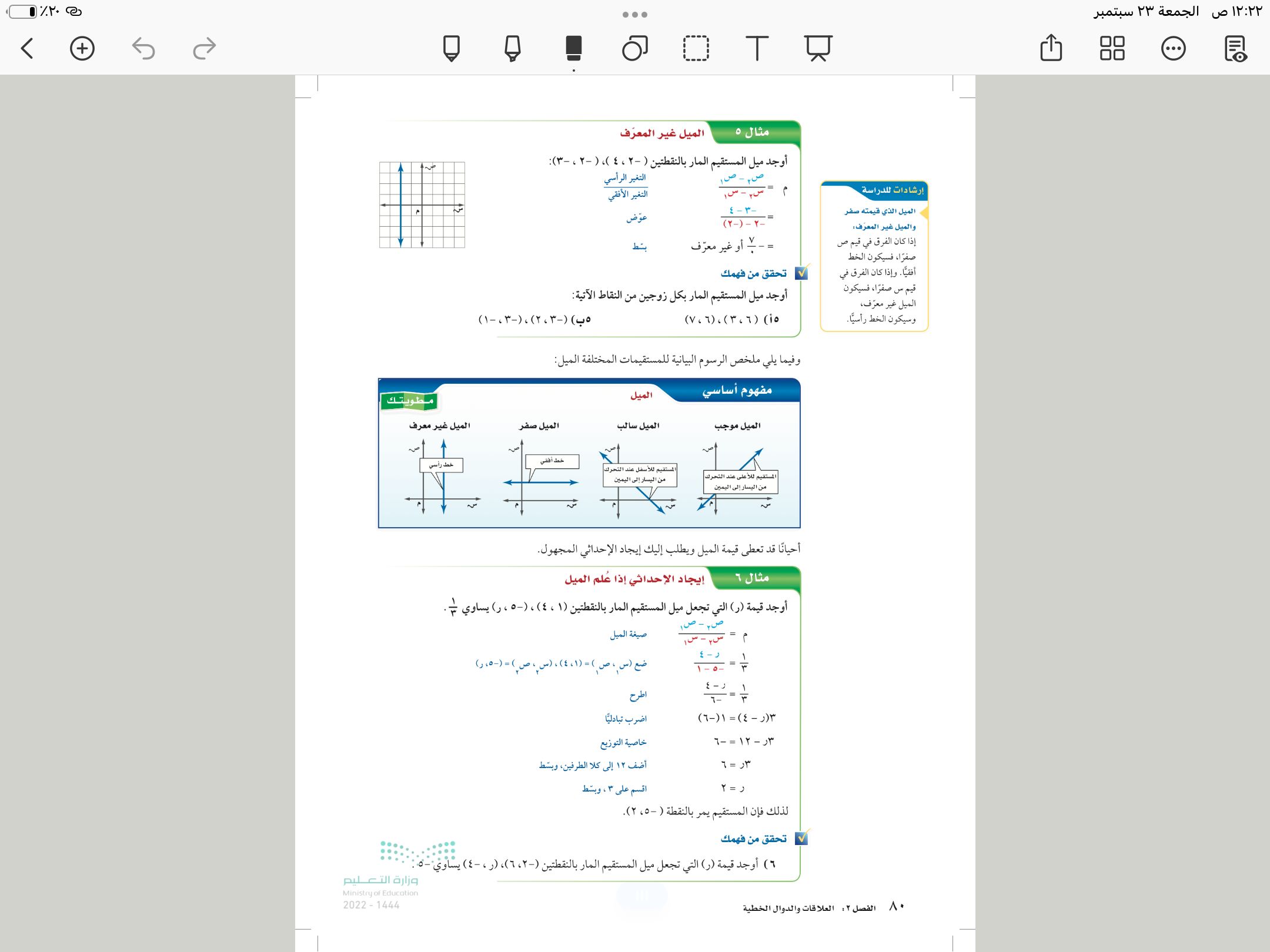 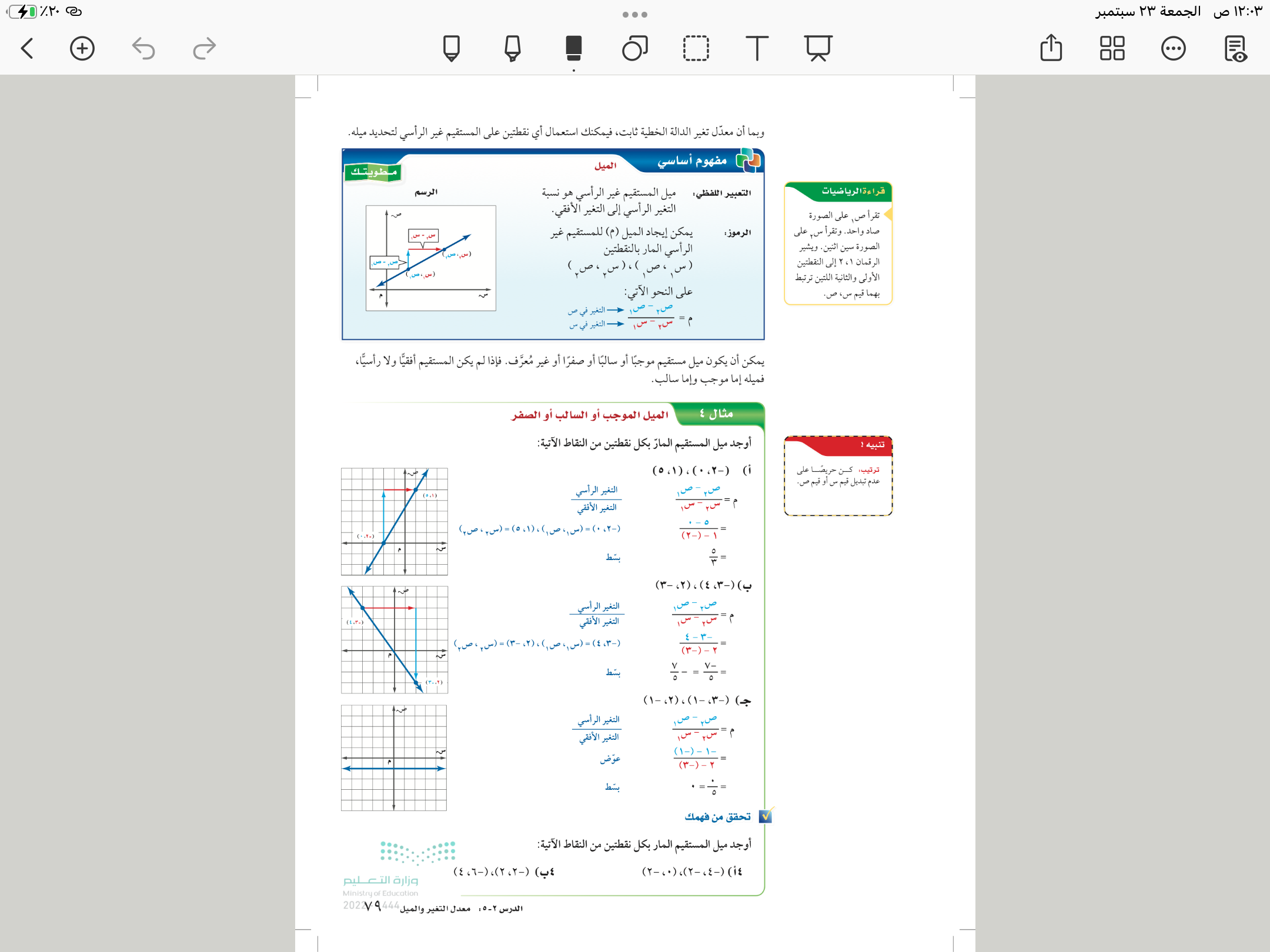 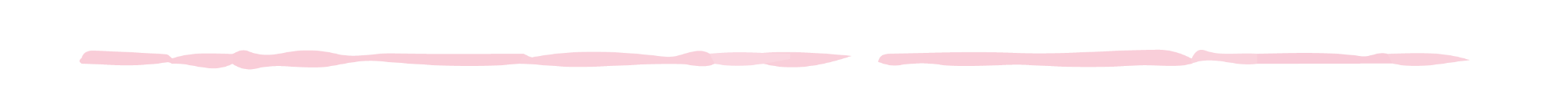 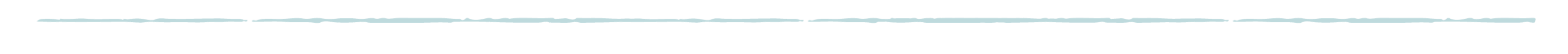 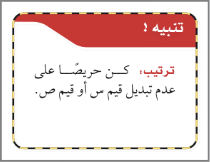 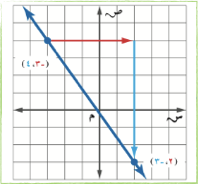 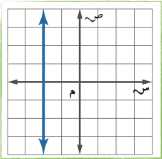 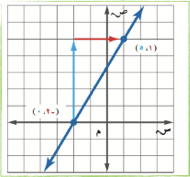 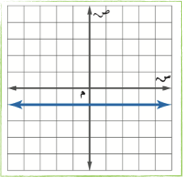 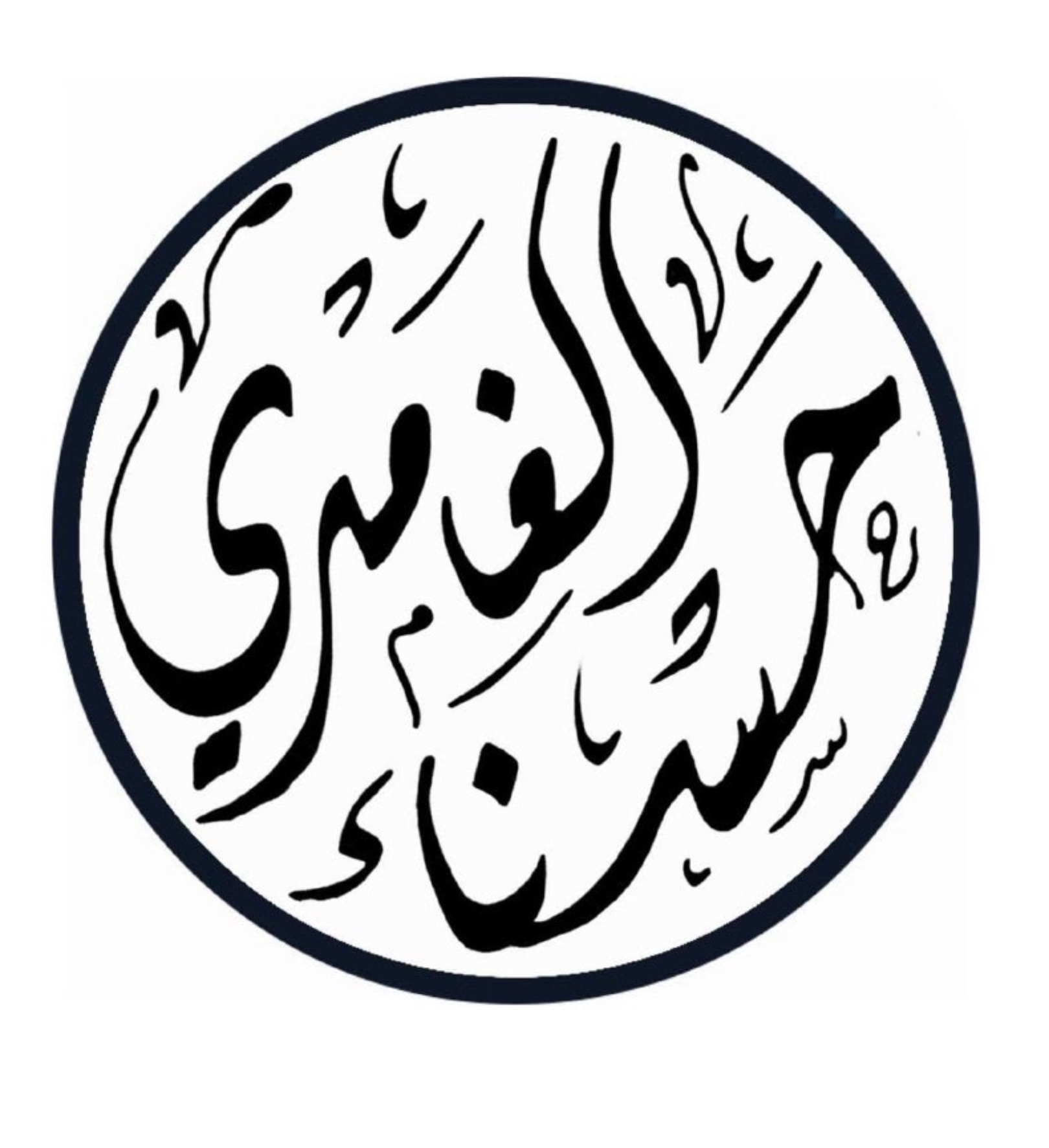 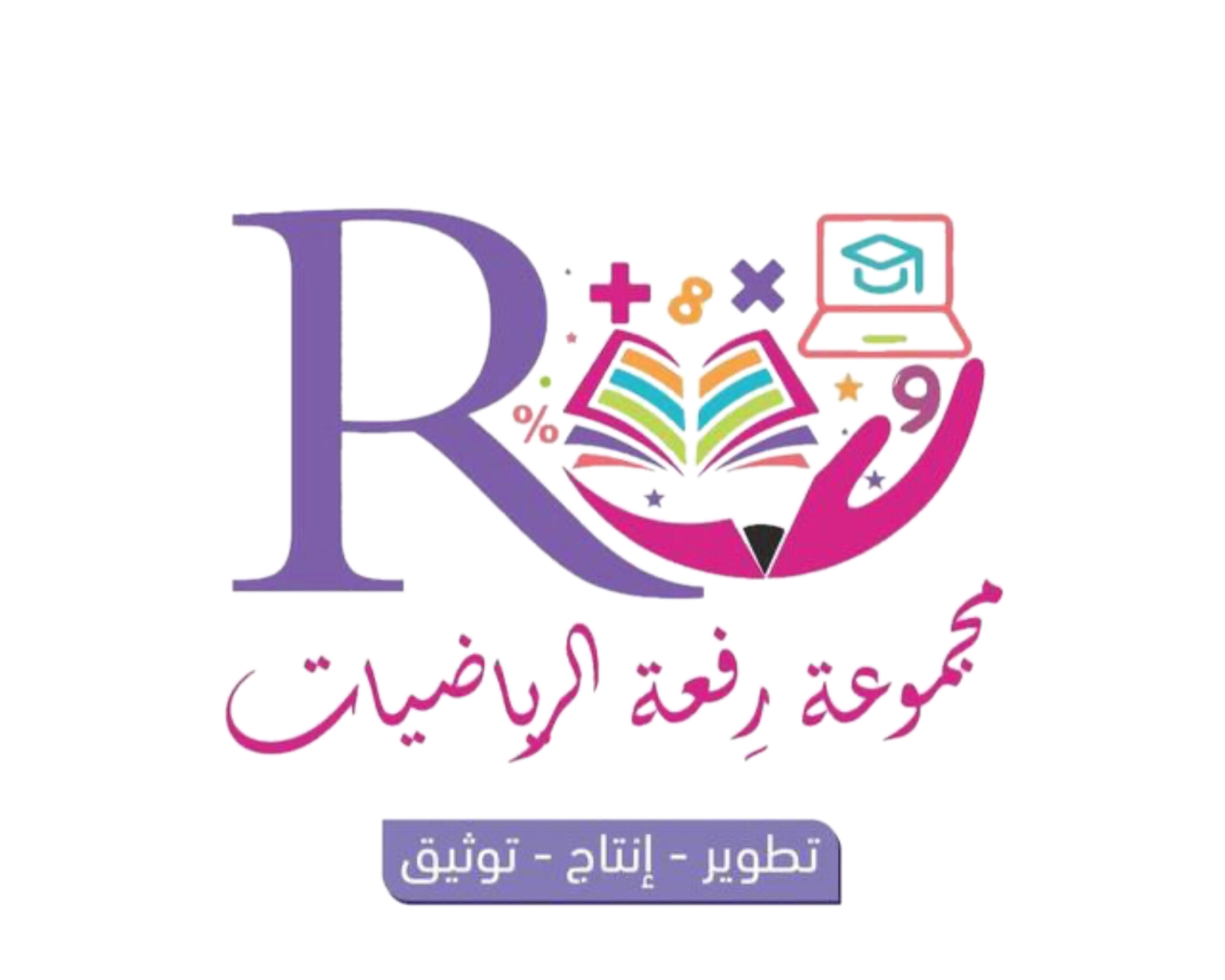 ٥٧
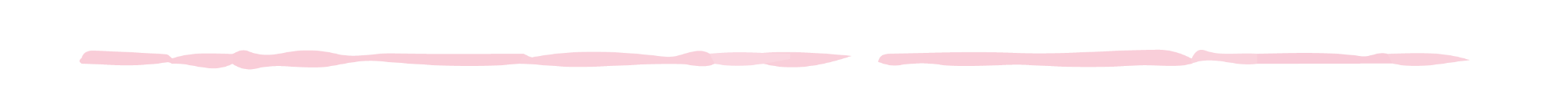 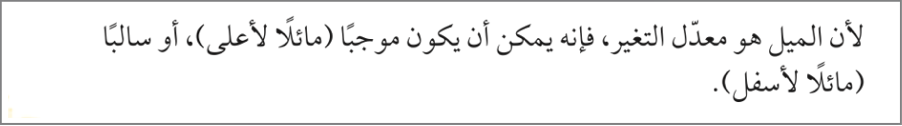 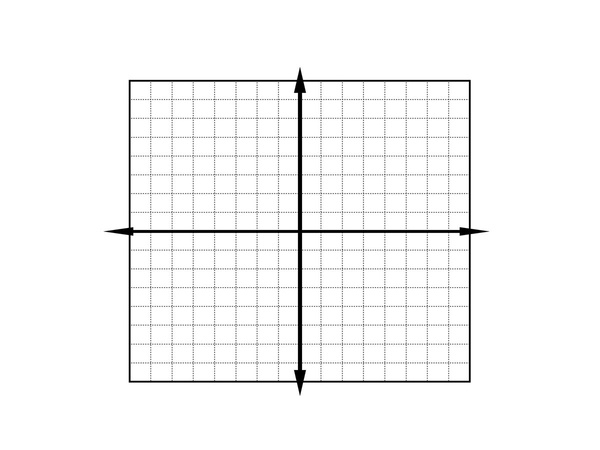 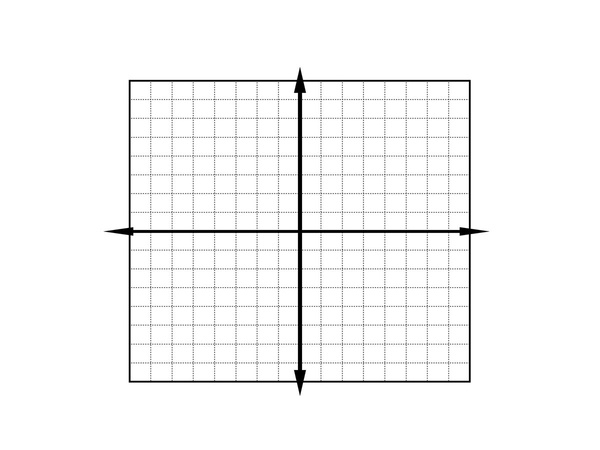 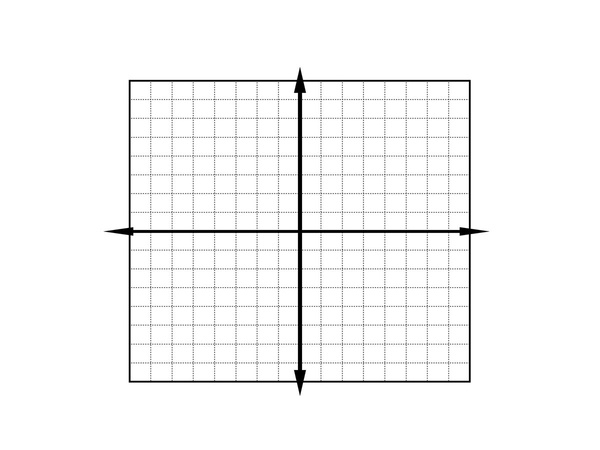 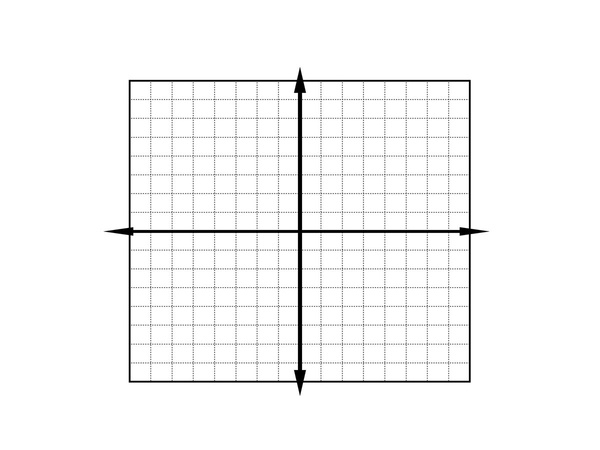 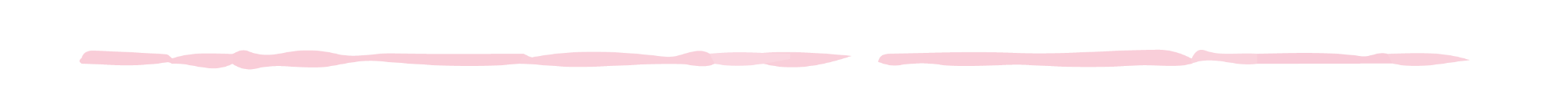 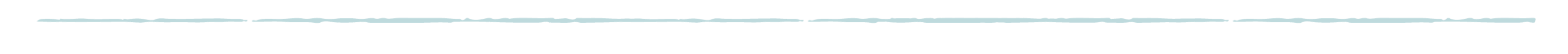 صفر
سالب
موجب
غير معرف
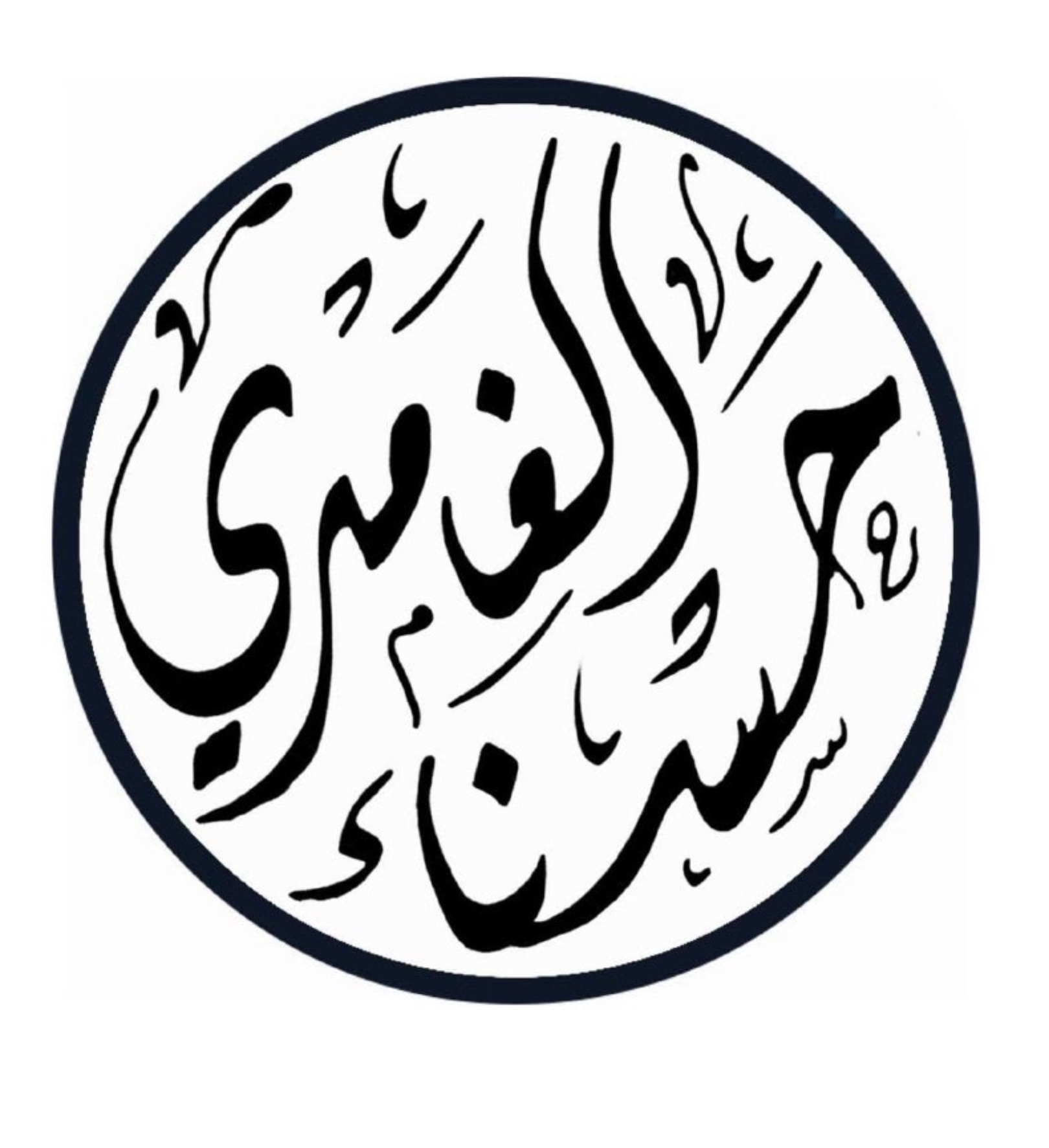 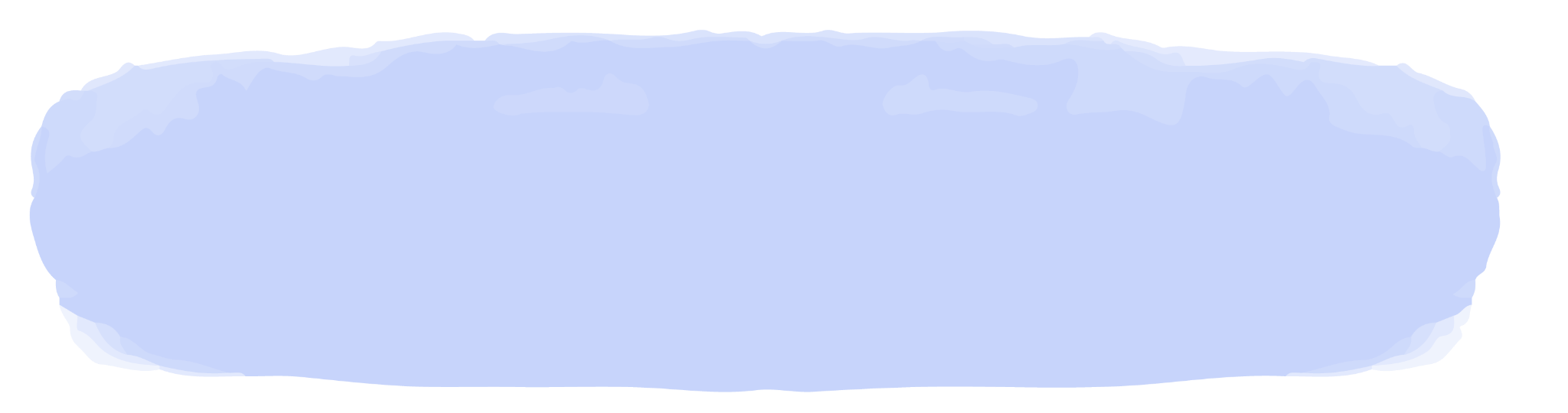 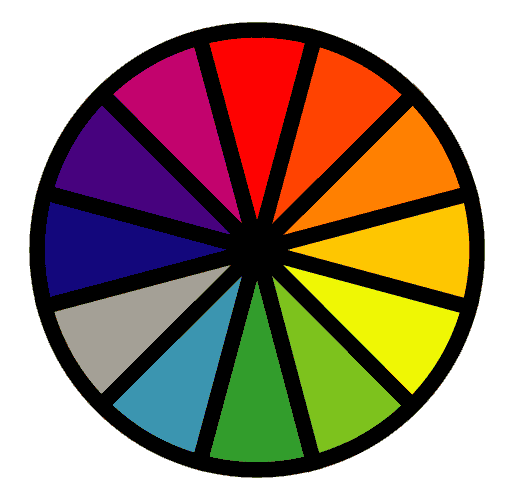 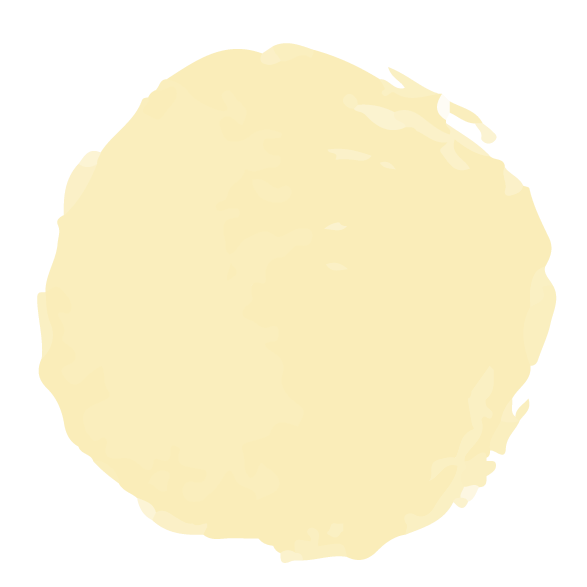 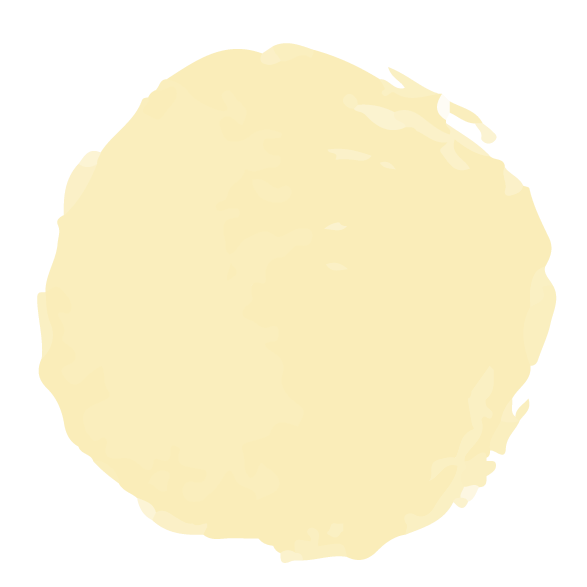 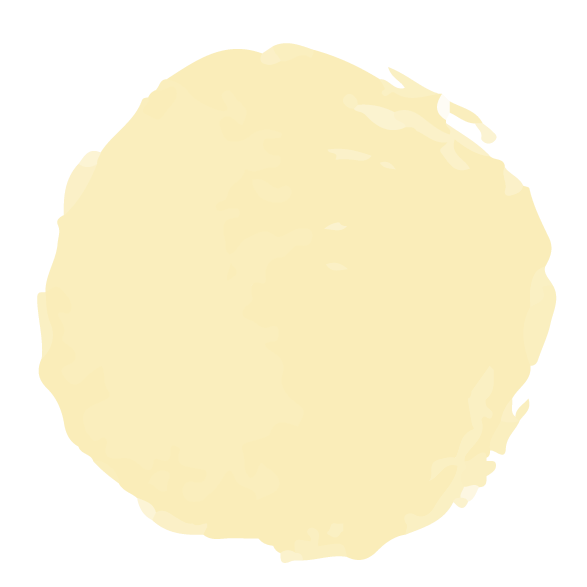 ٤ أ
فكر 
زاوج 
شارك
الاختيار العشوائي
تحقق من فهمك
٤ ب
٥ أ
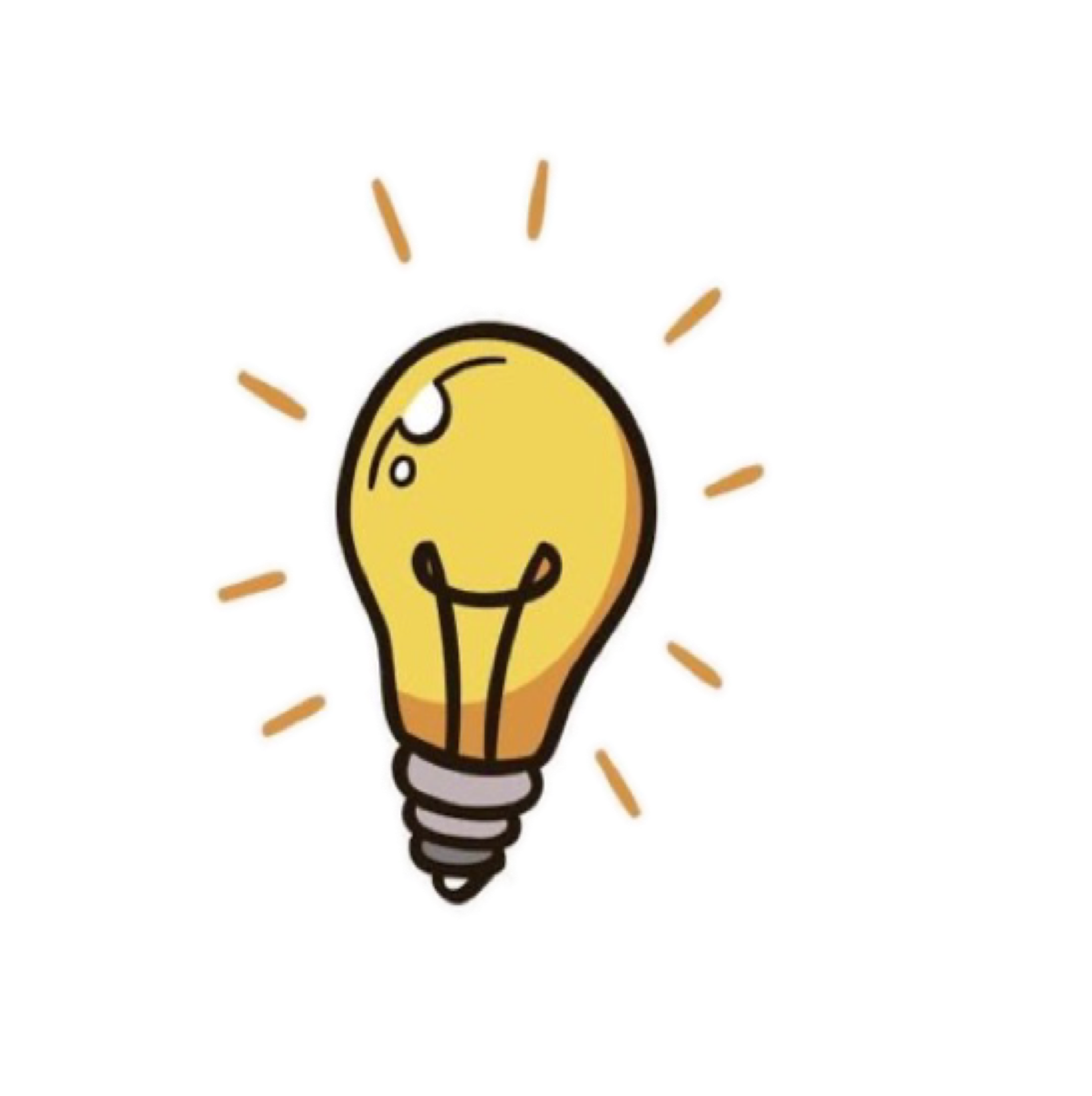 ٧٩
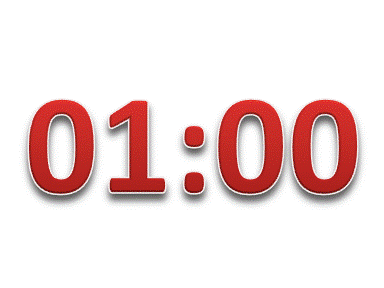 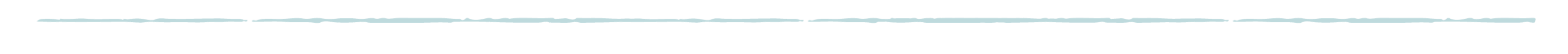 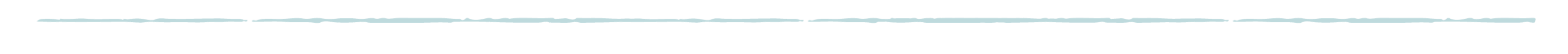 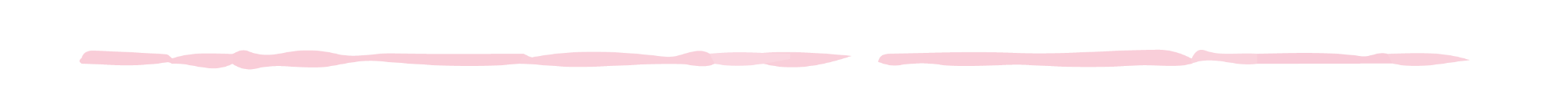 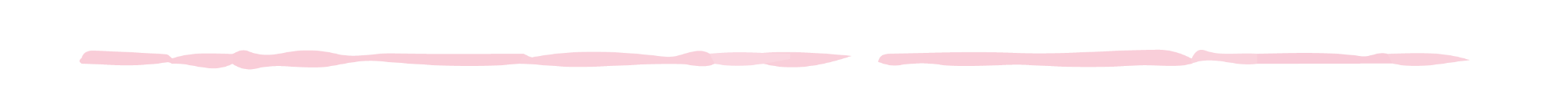 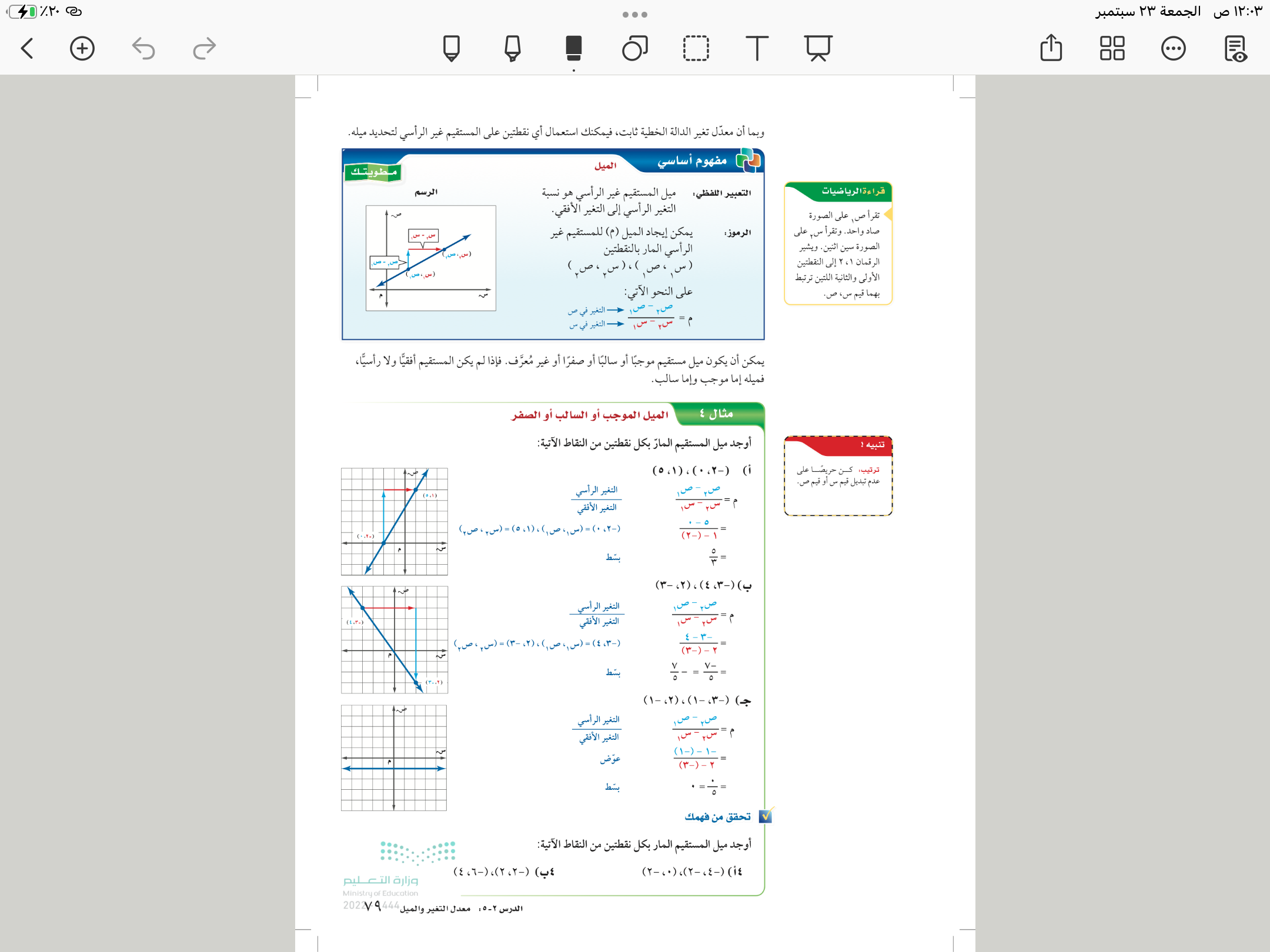 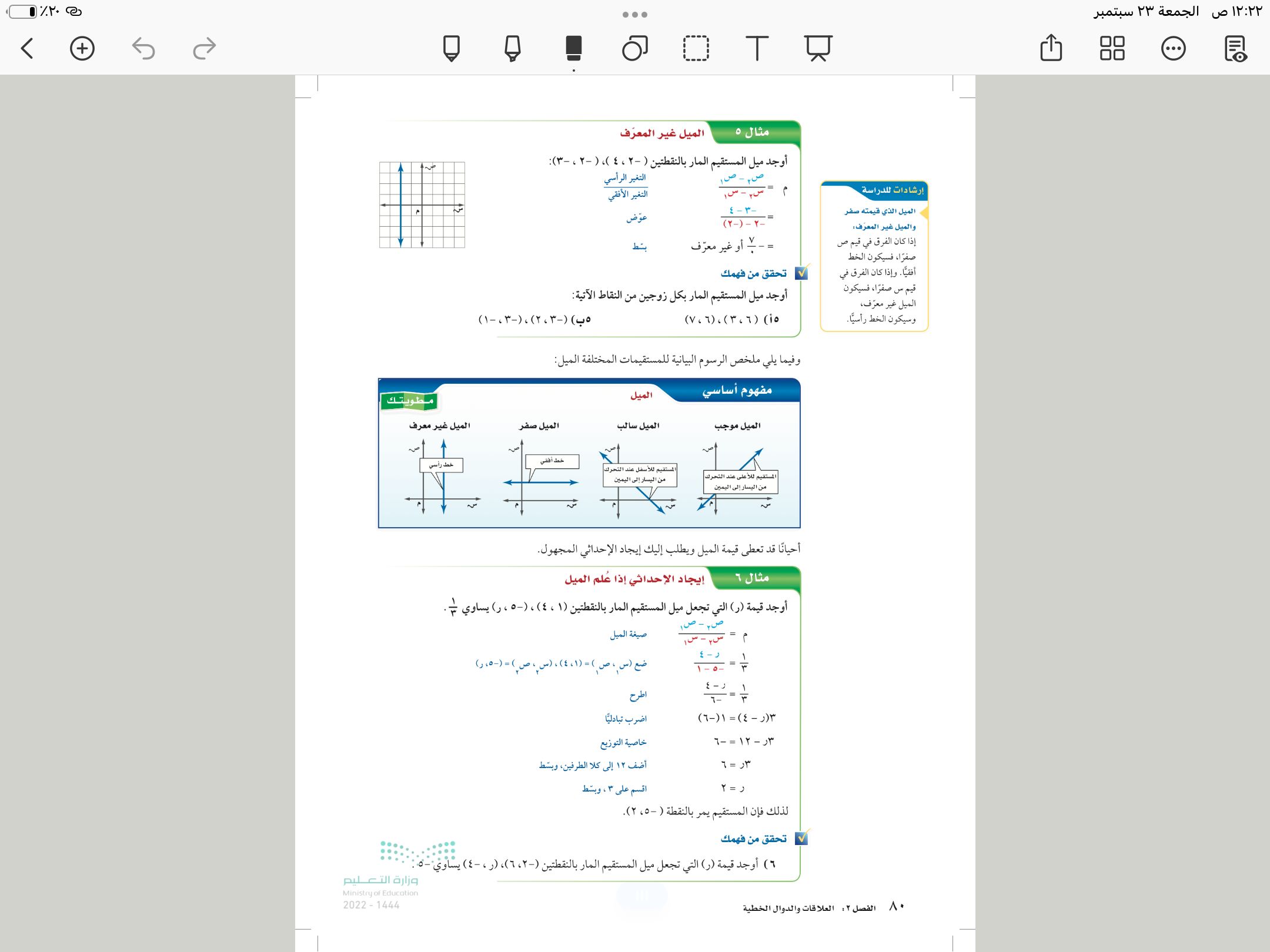 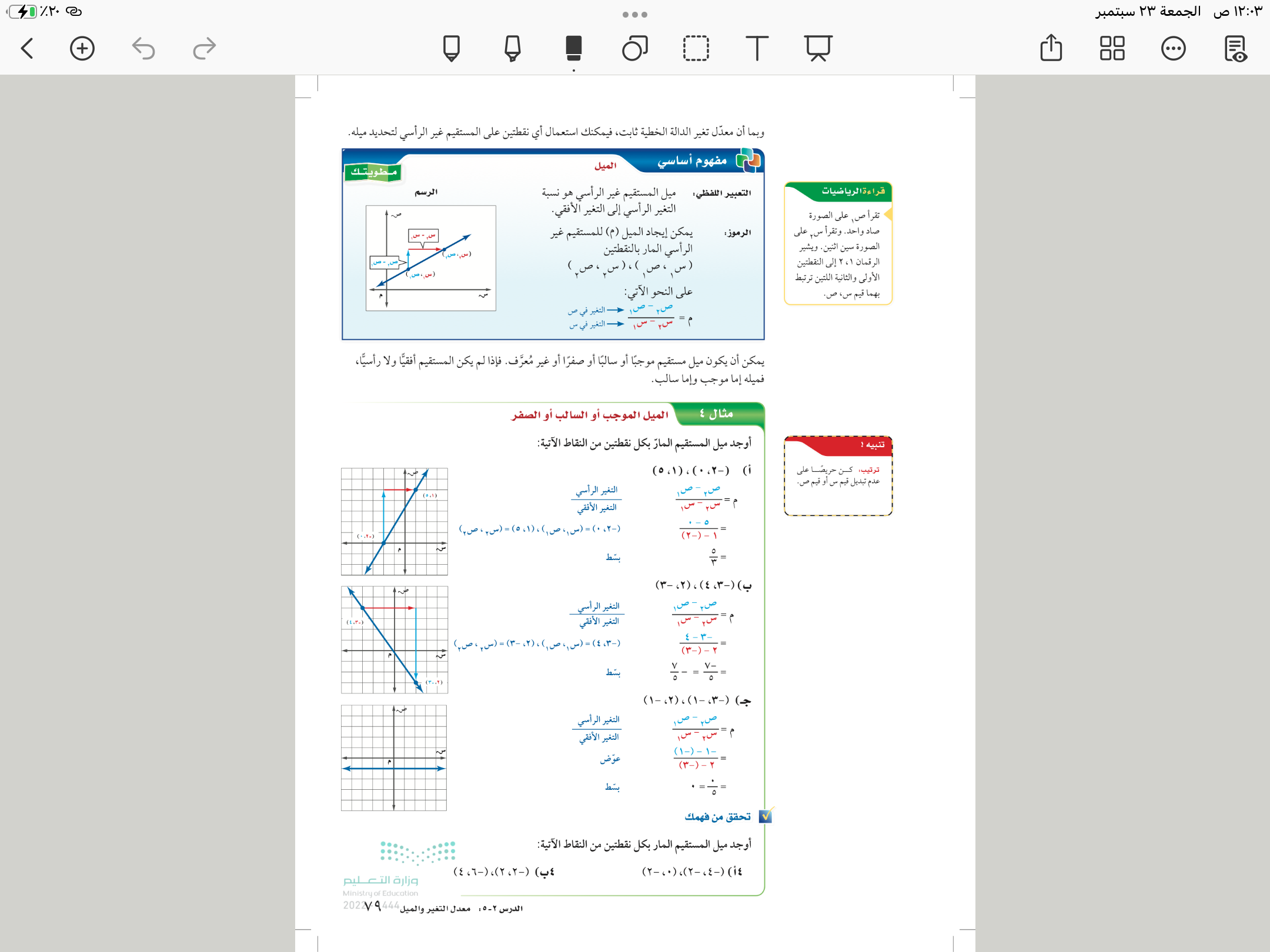 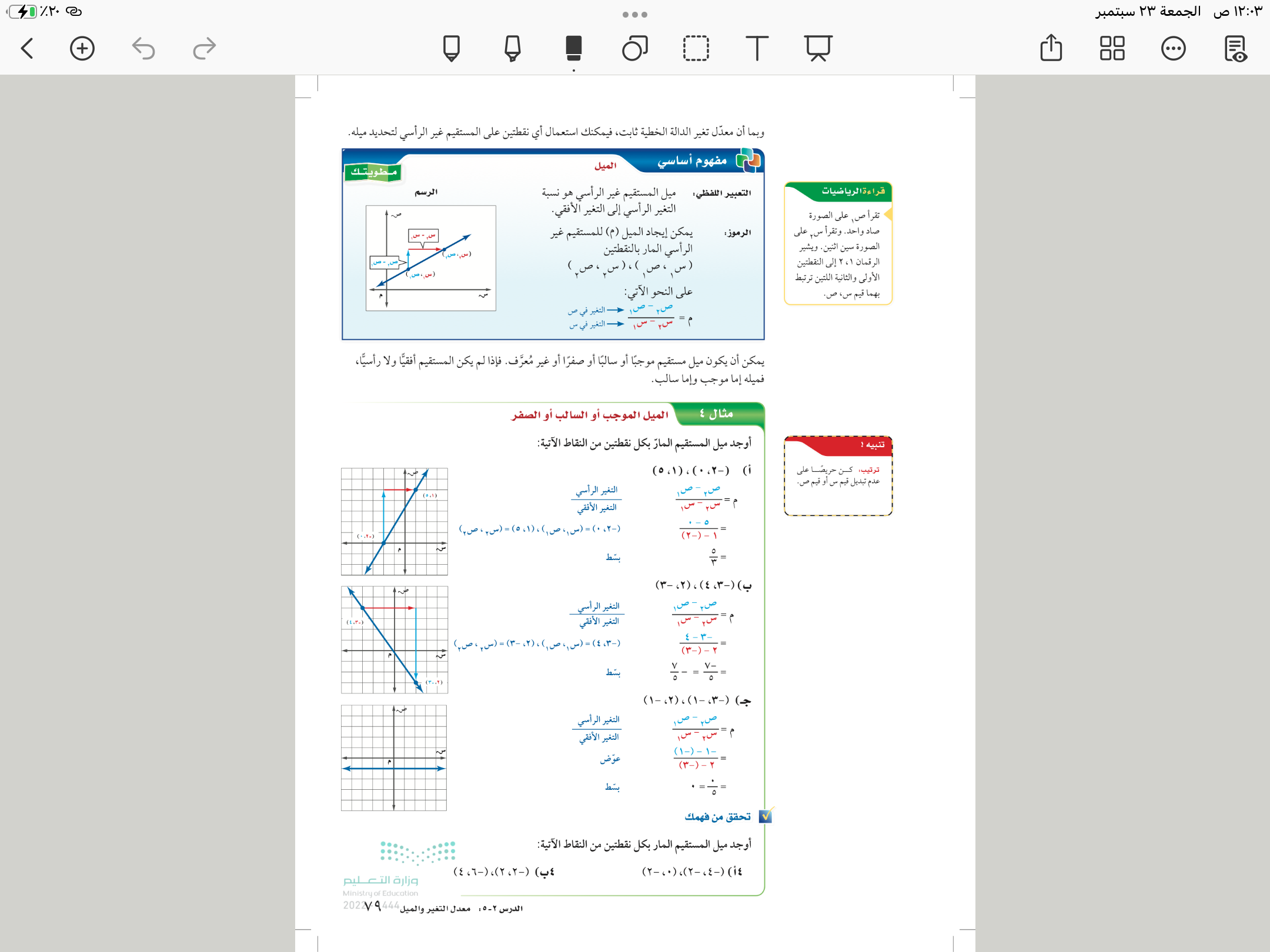 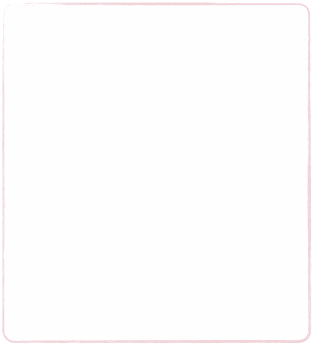 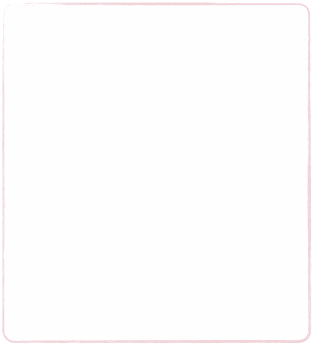 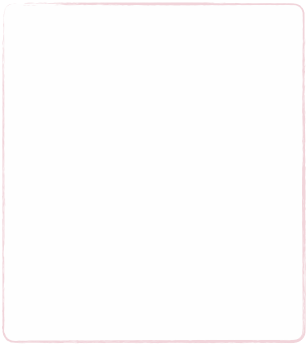 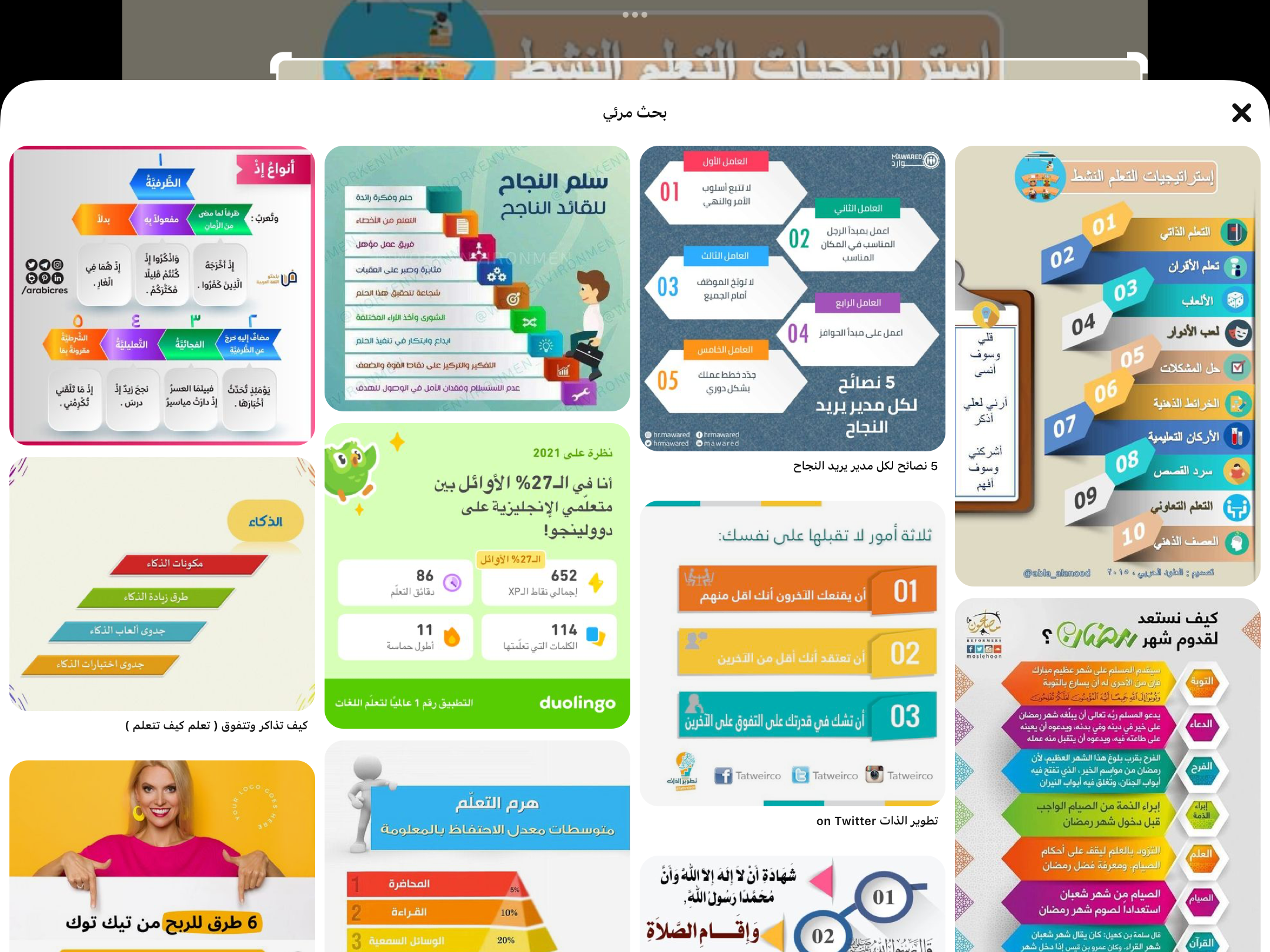 ٦
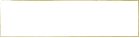 تأكد
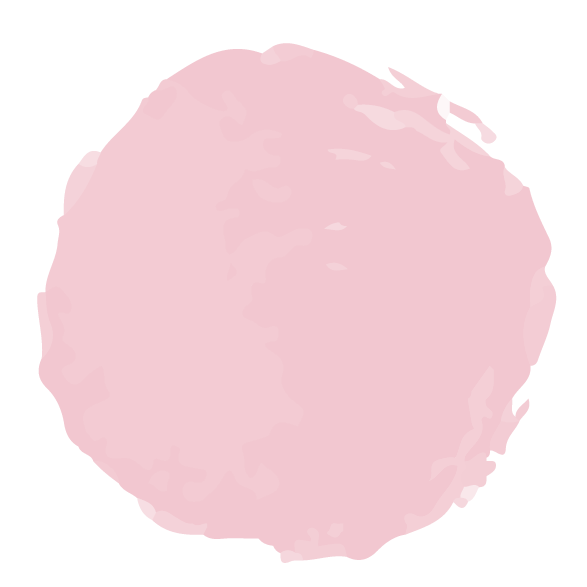 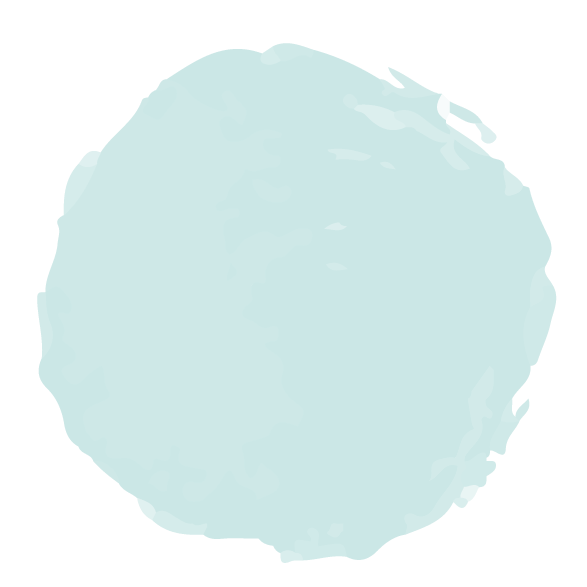 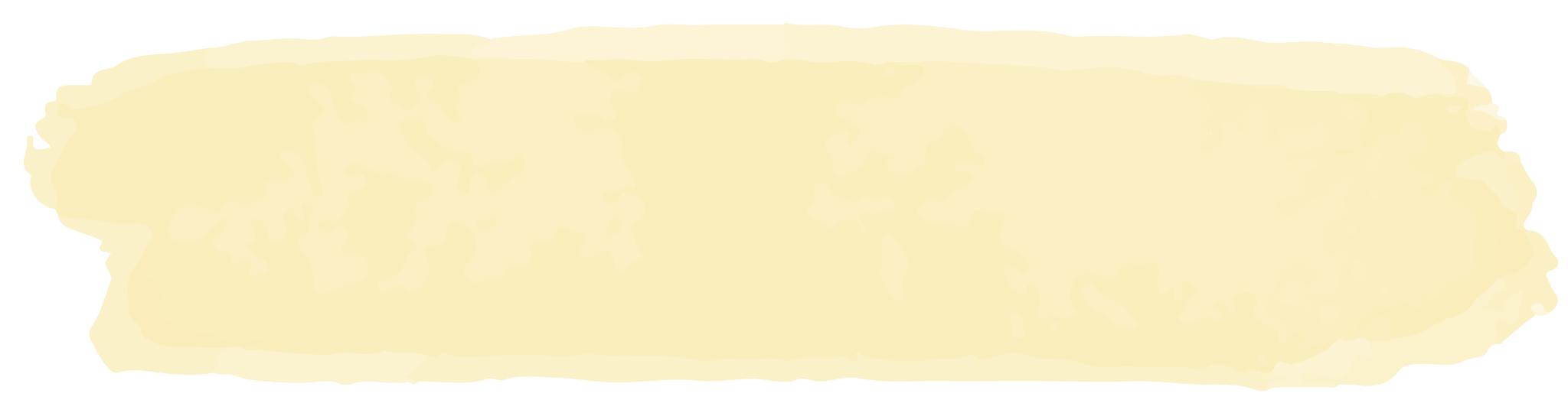 ٧
٦٧
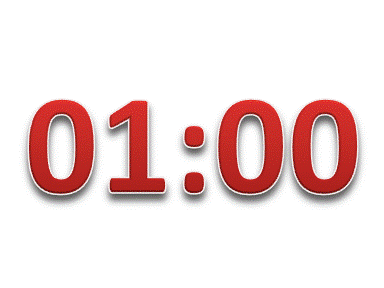 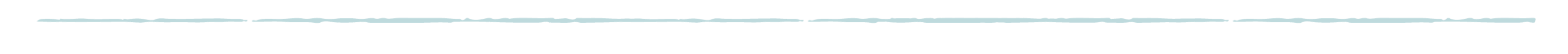 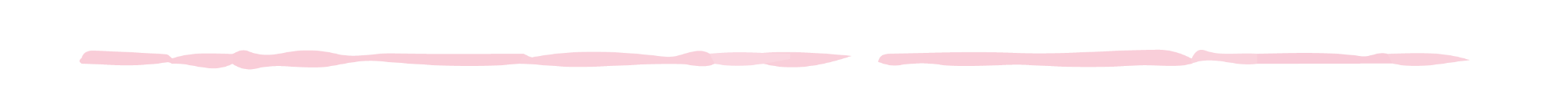 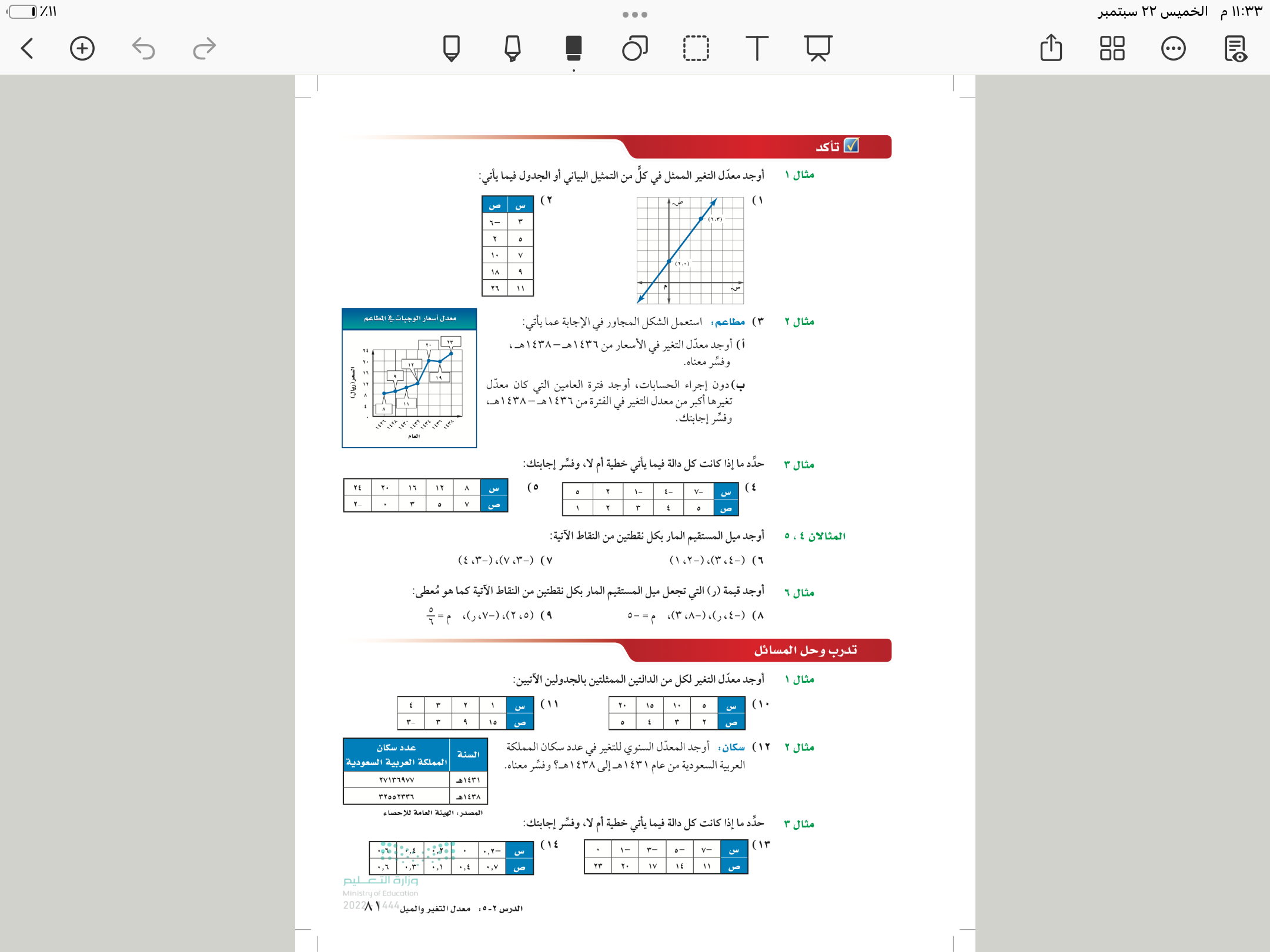 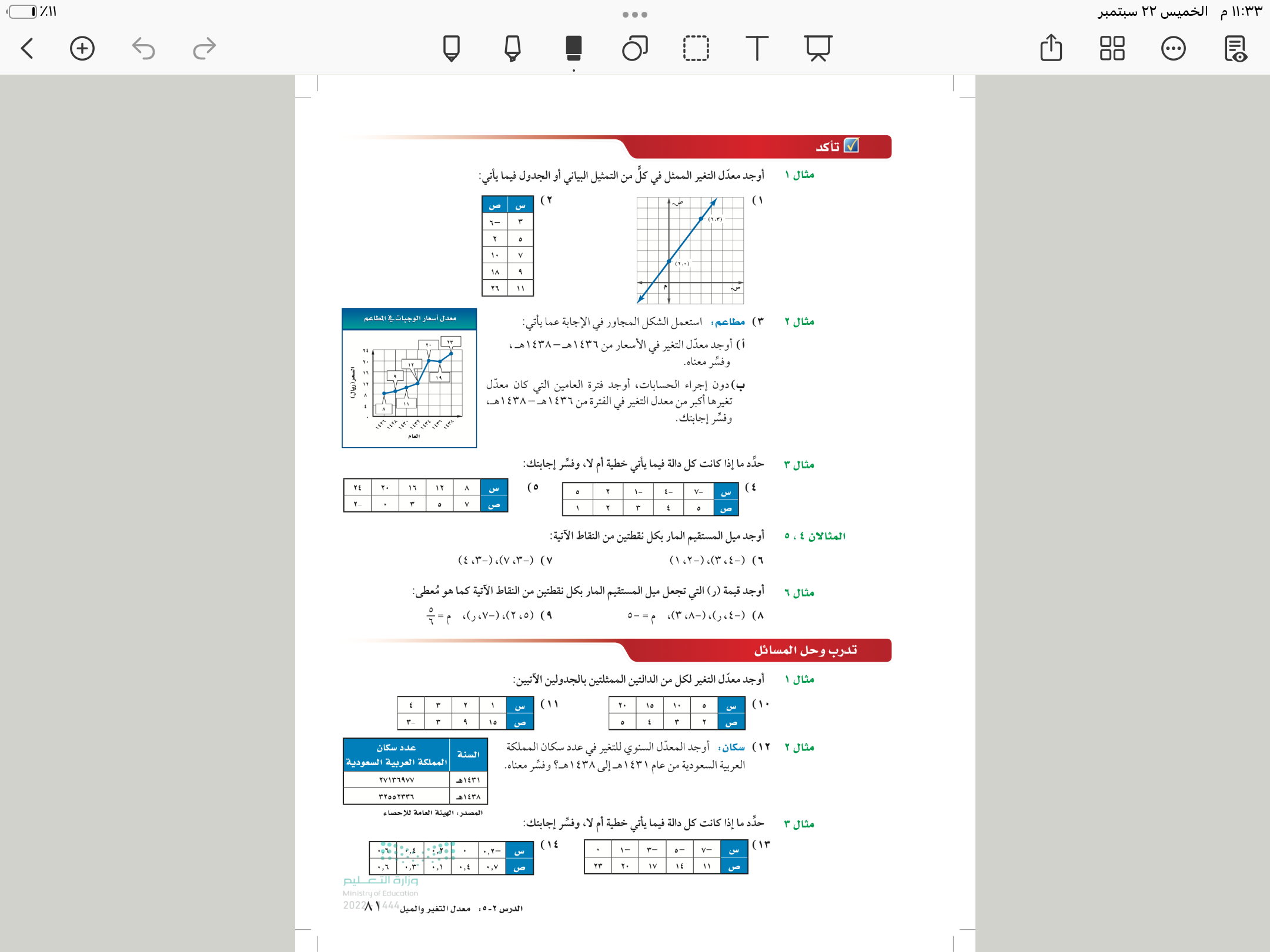 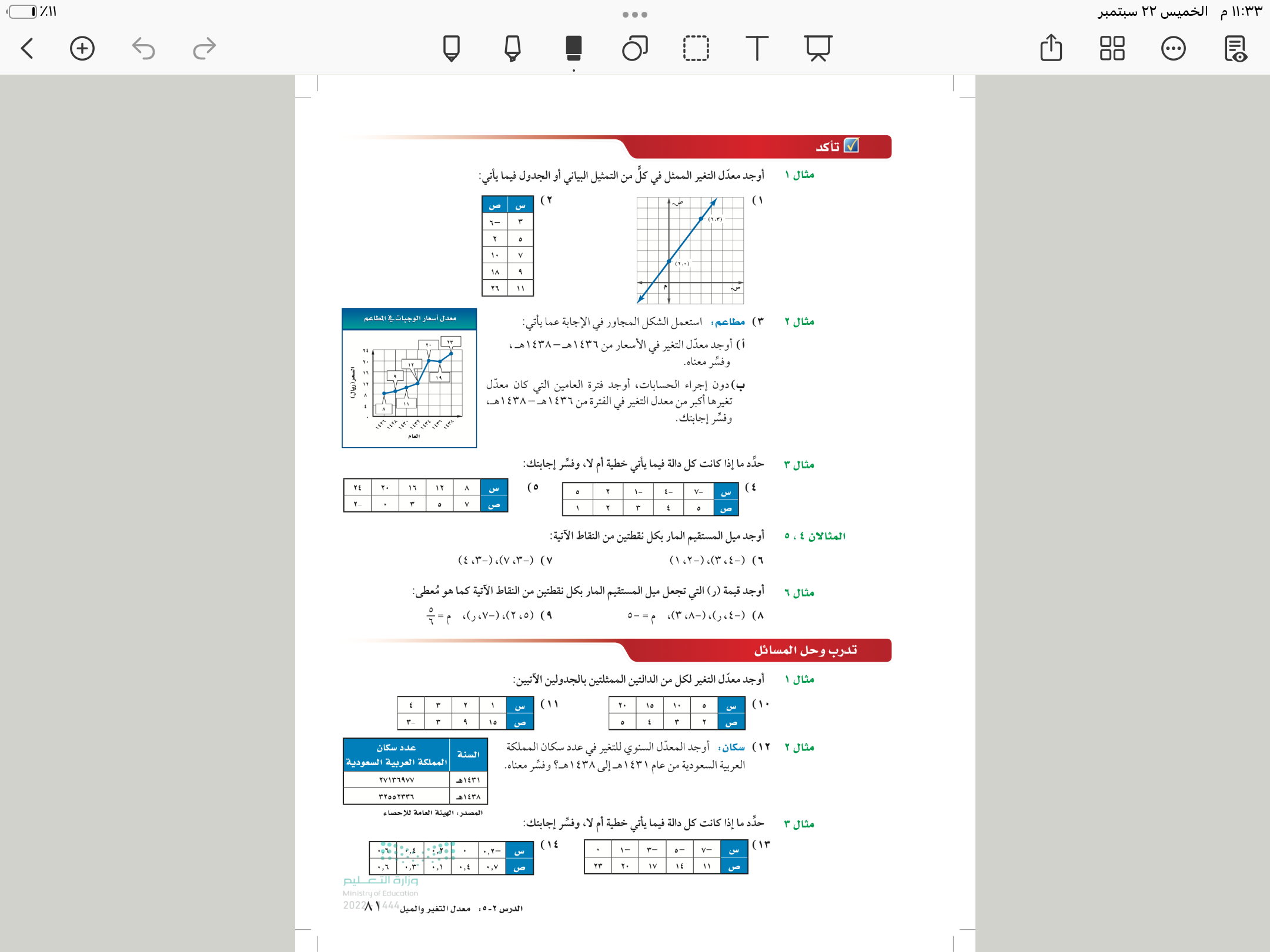 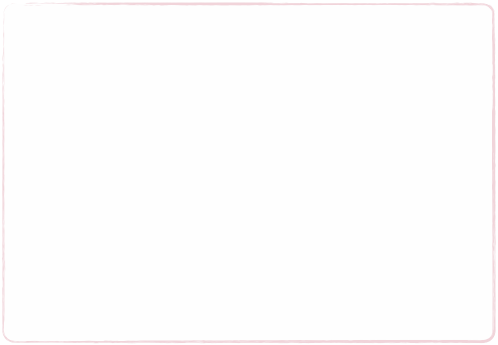 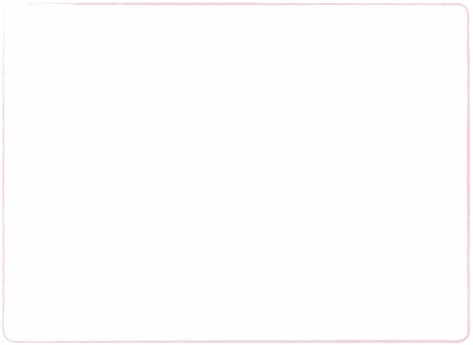 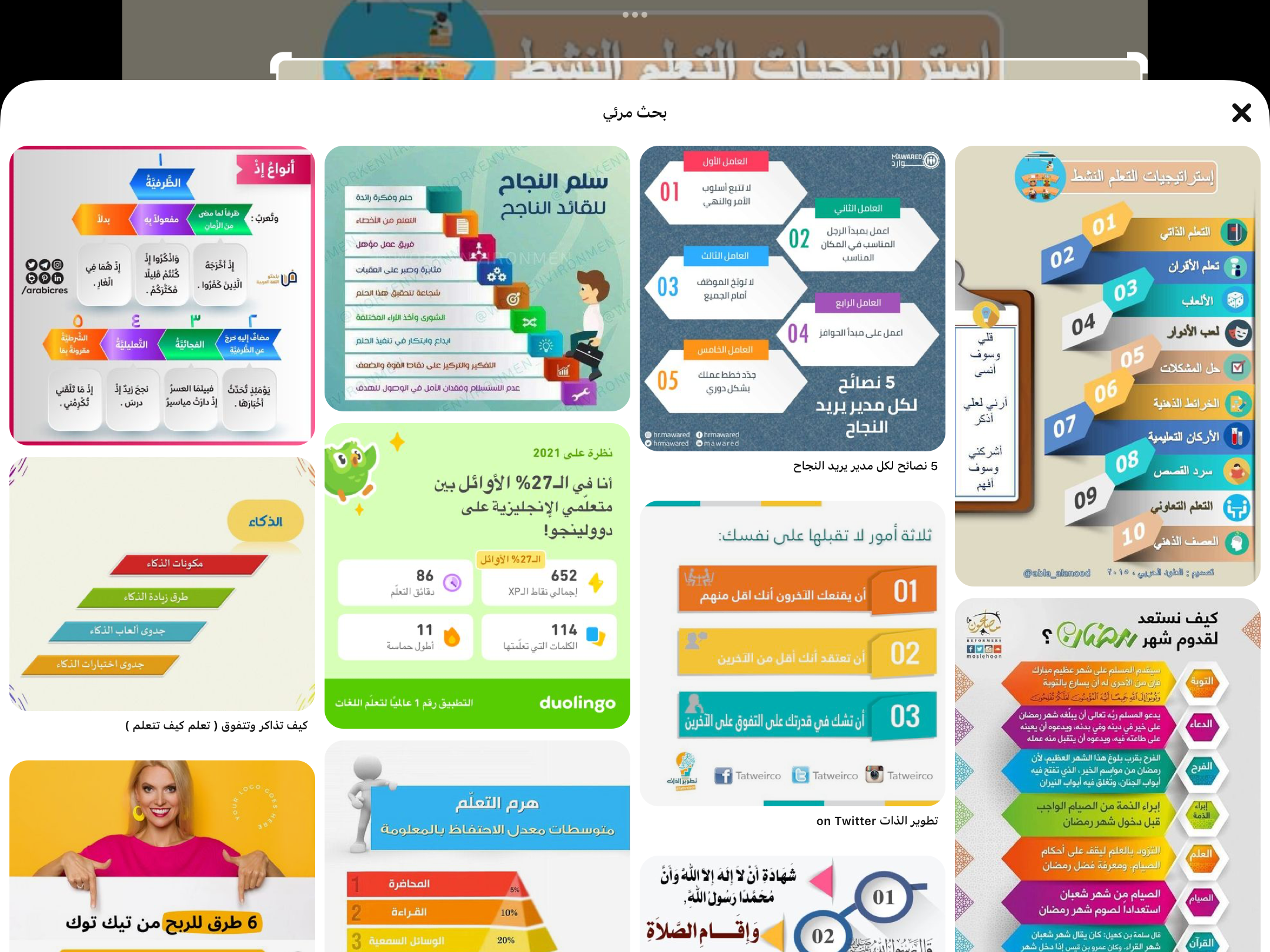 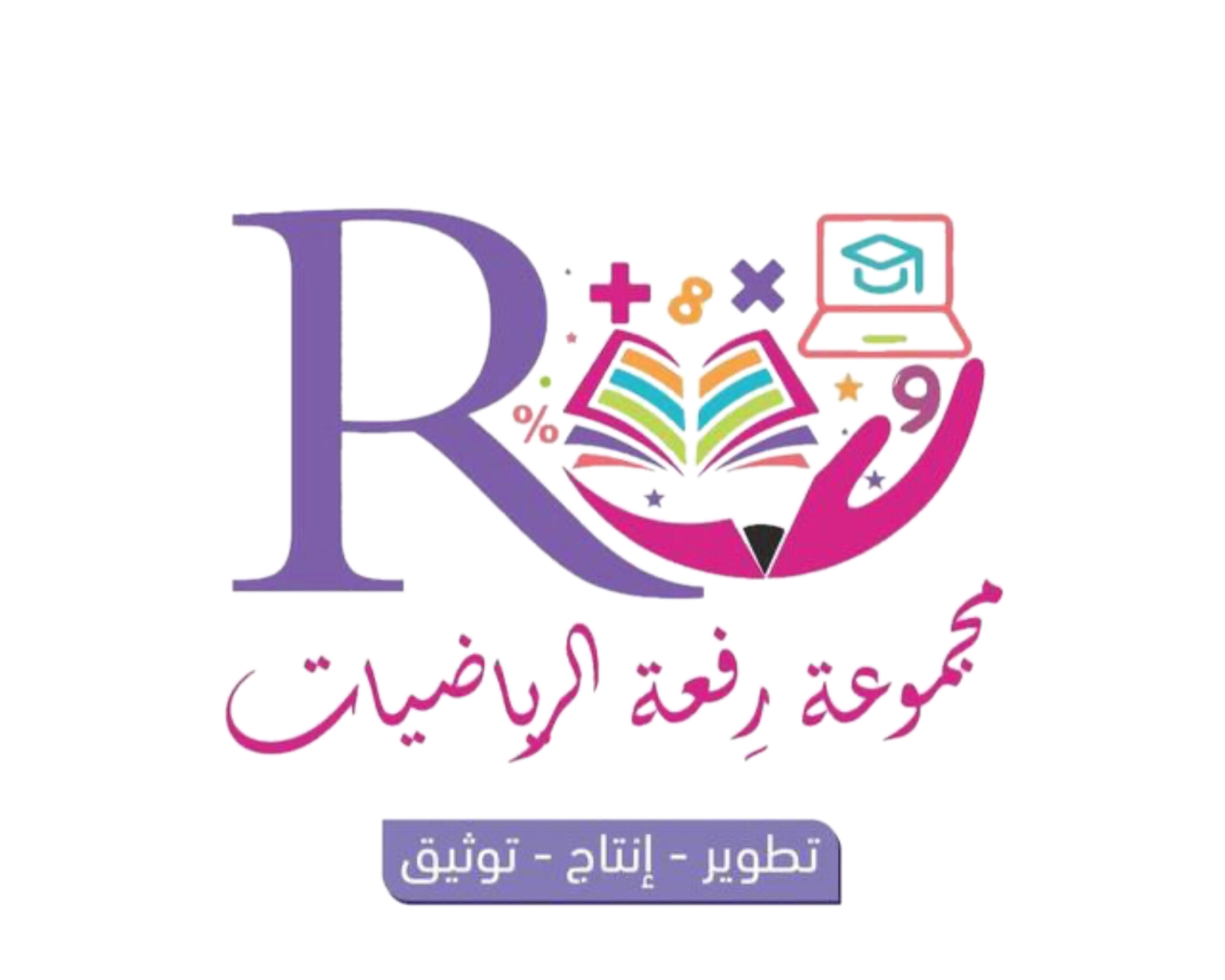 ٨٠
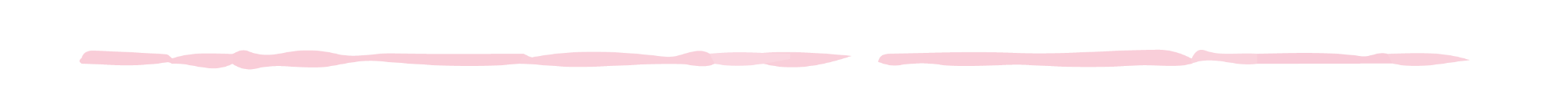 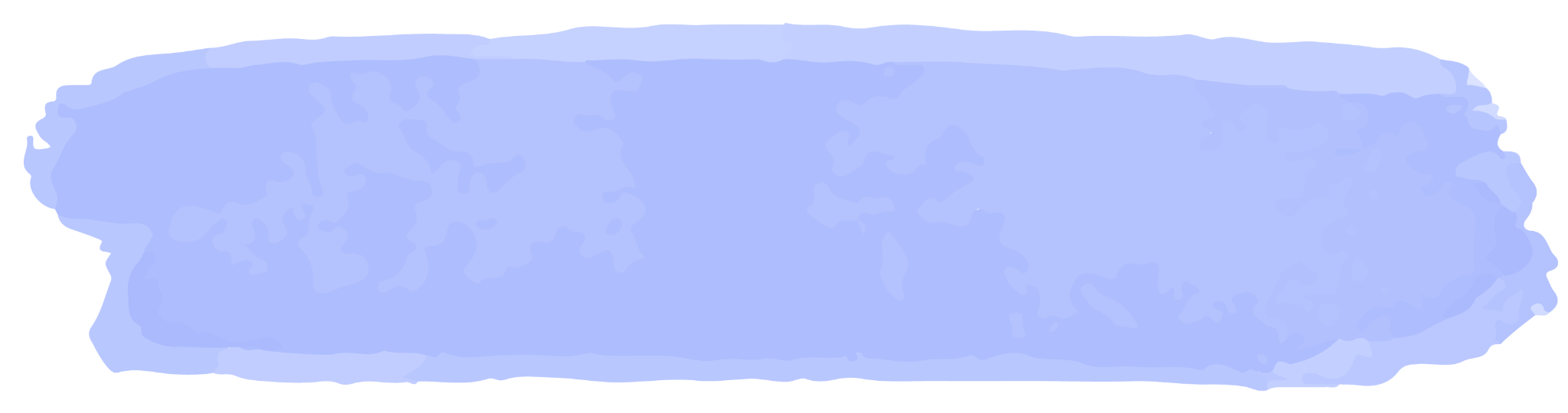 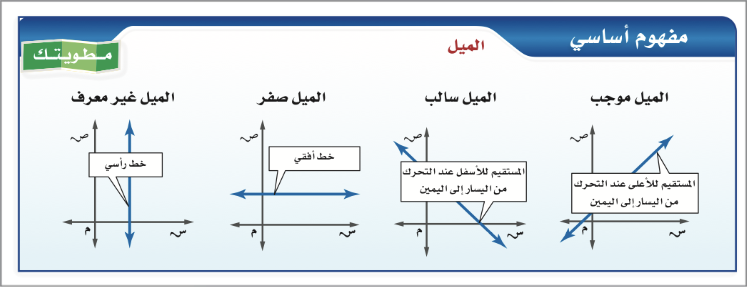 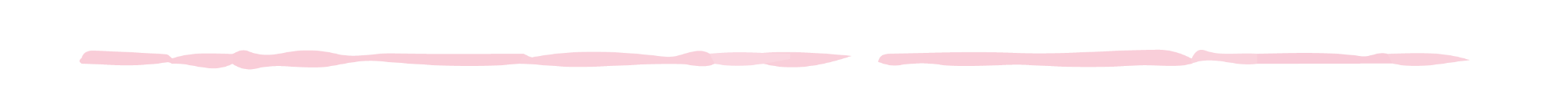 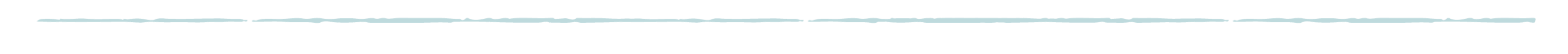 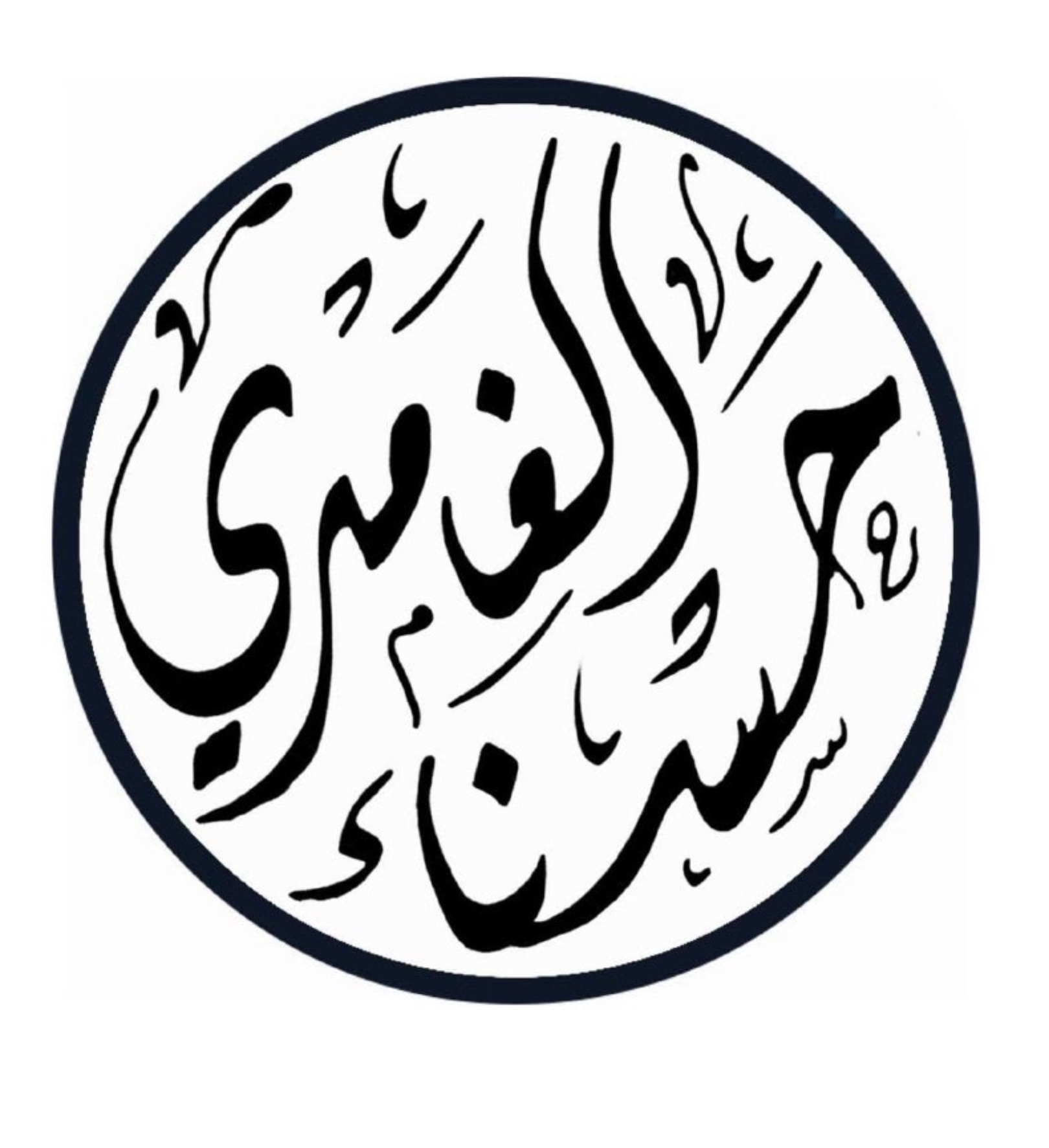 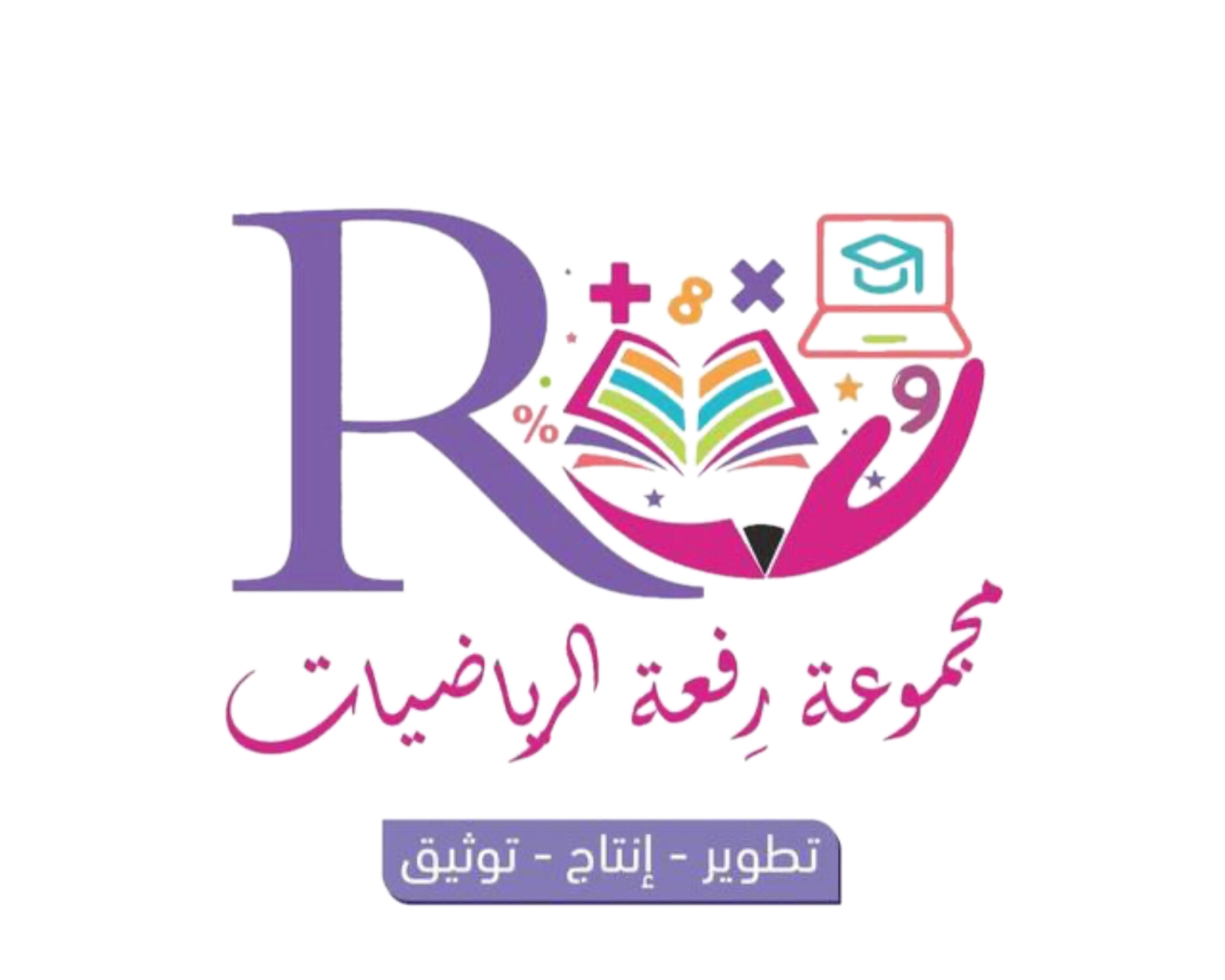 ٨٠
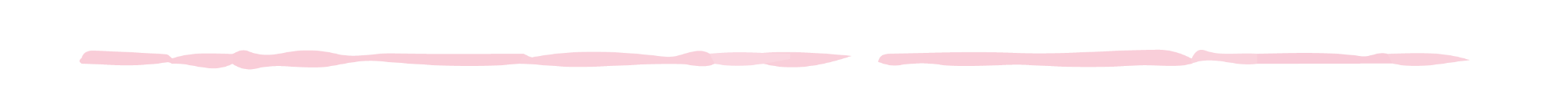 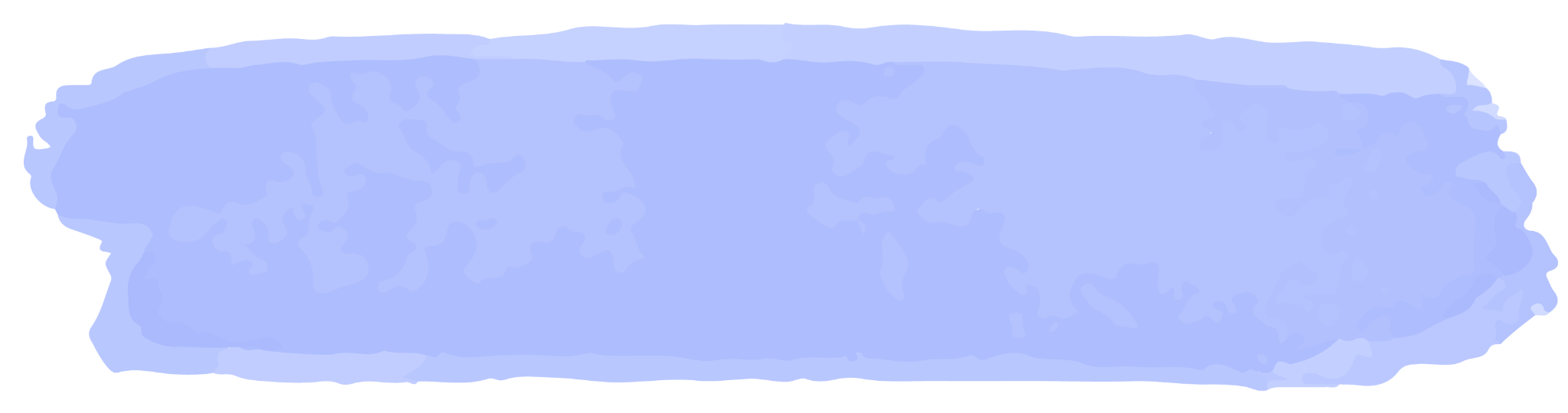 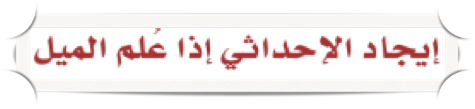 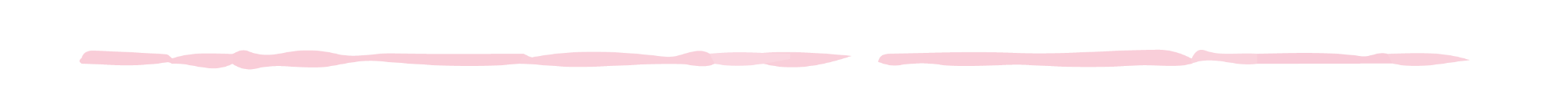 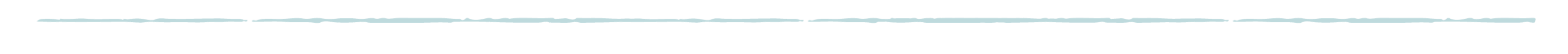 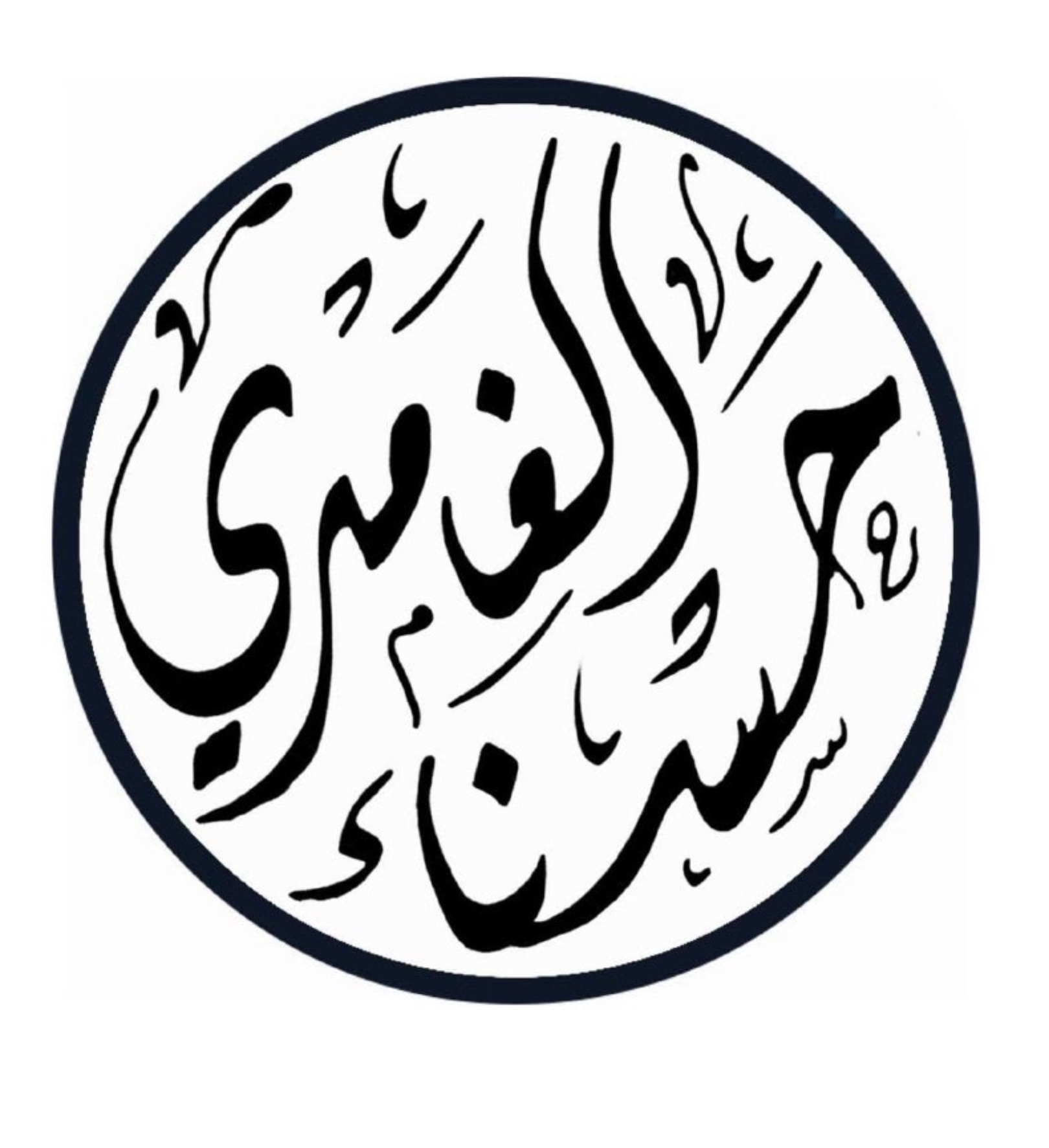 مثال
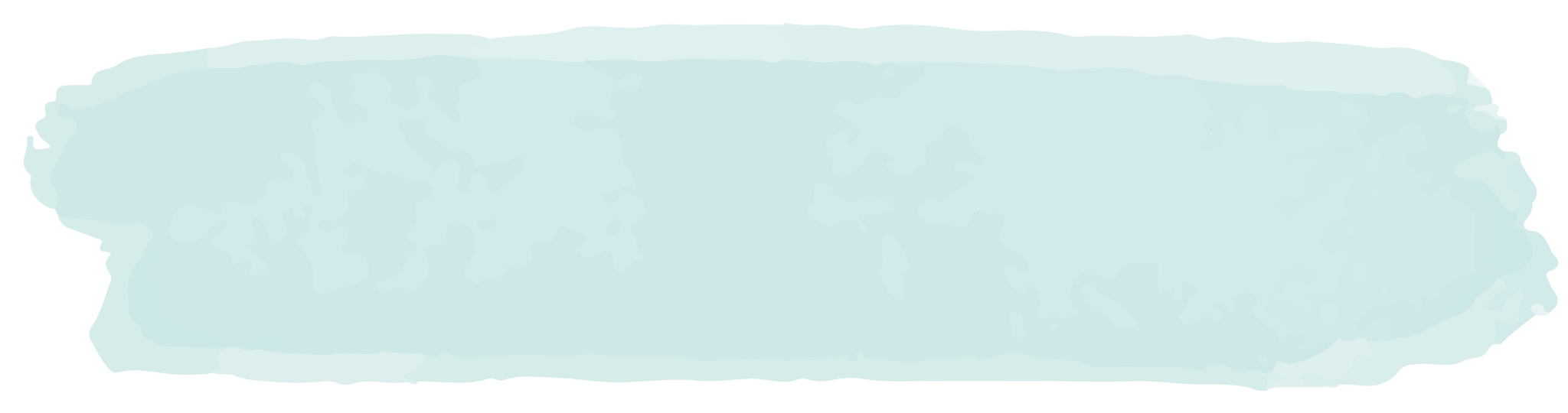 ٨٠
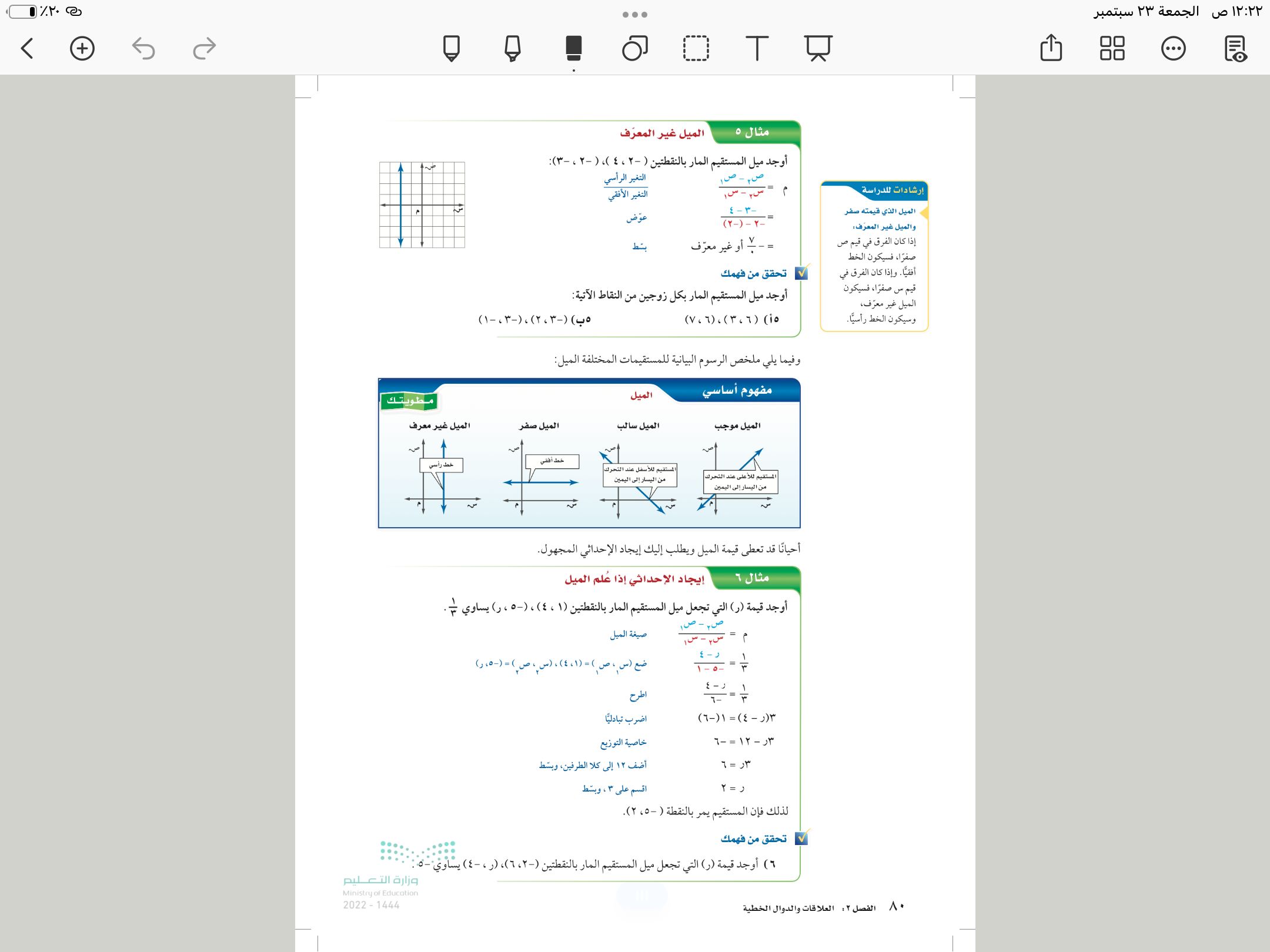 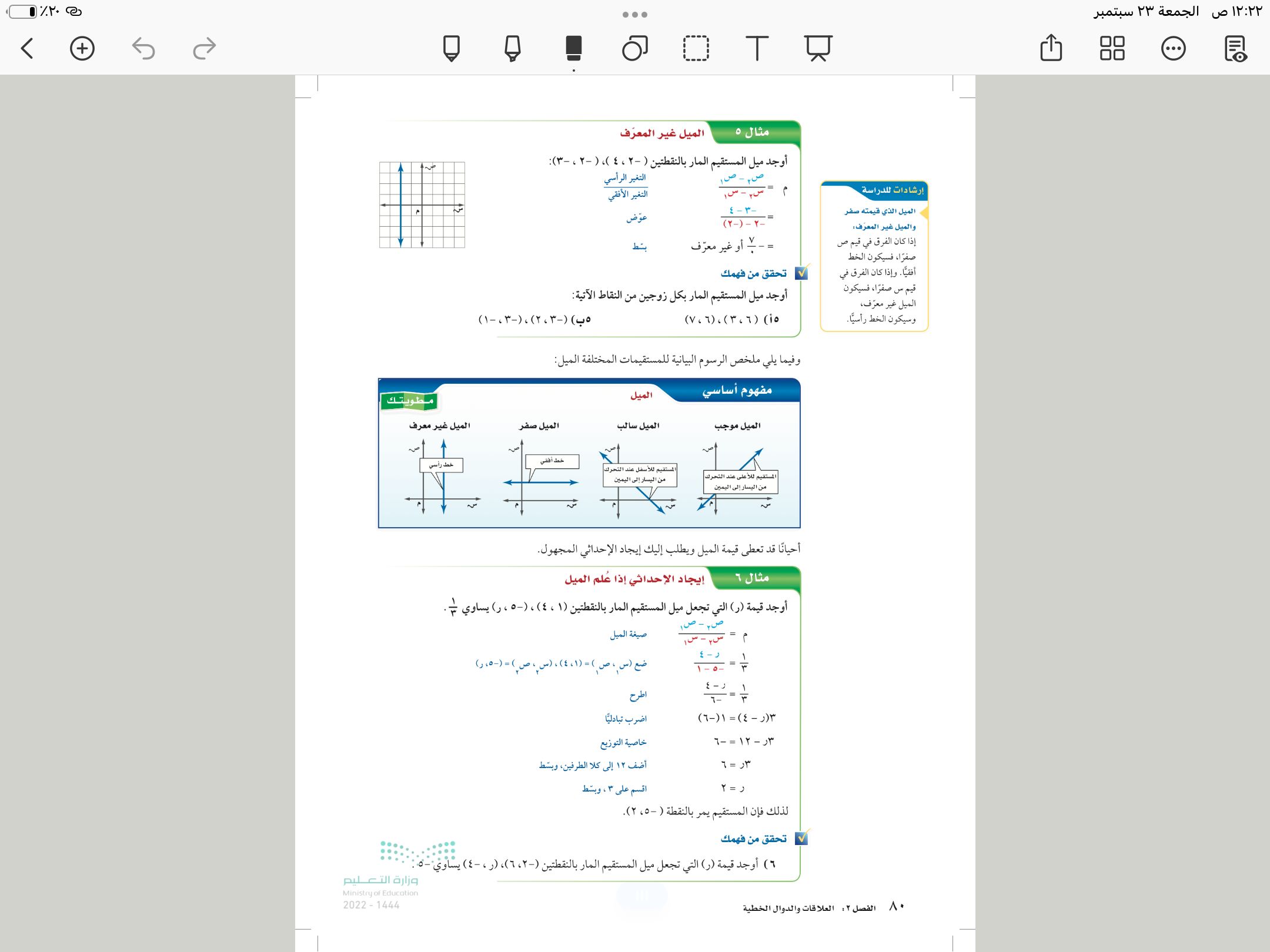 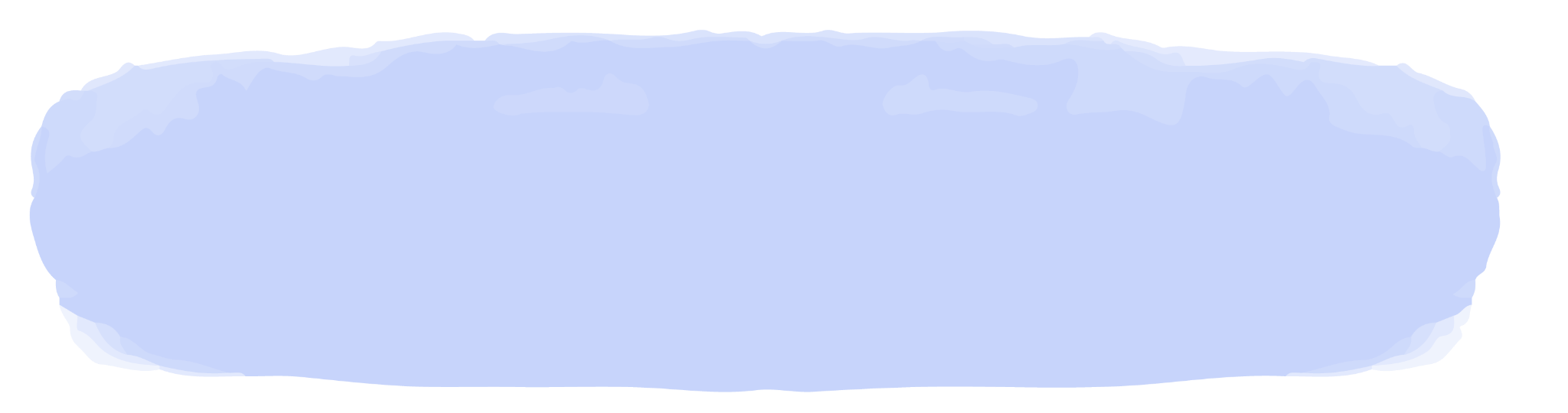 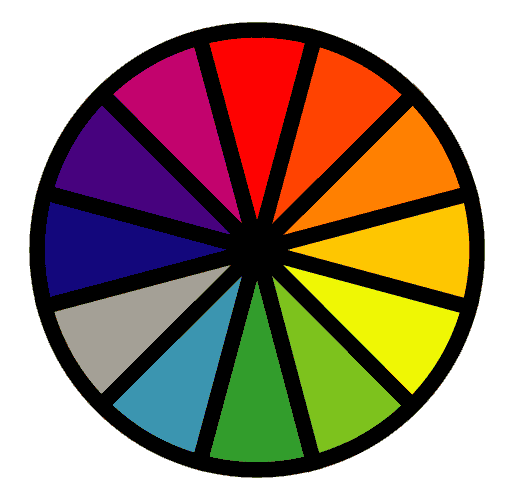 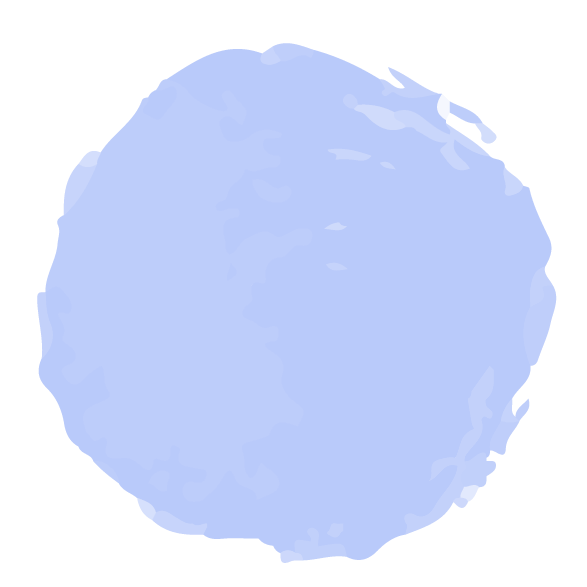 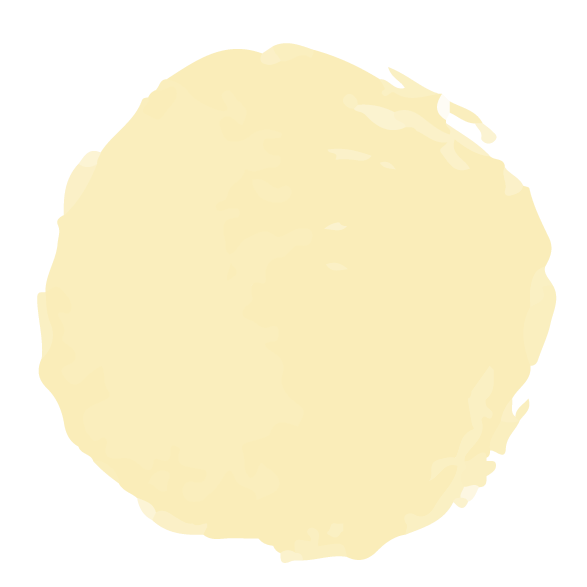 ٦
فكر 
زاوج 
شارك
الاختيار العشوائي
تحقق من فهمك
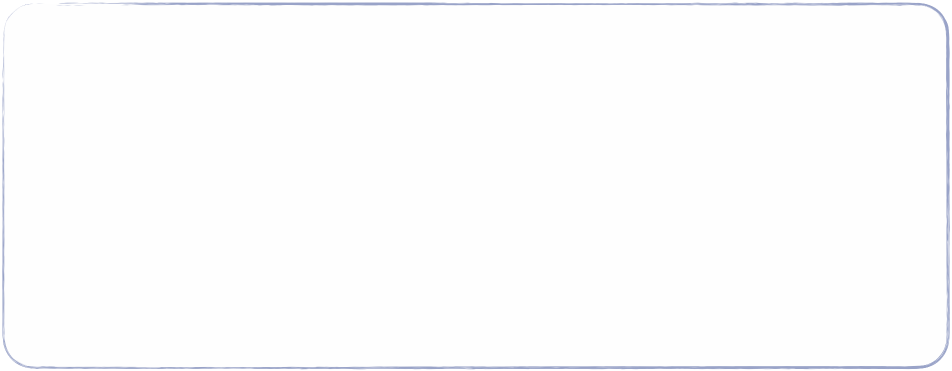 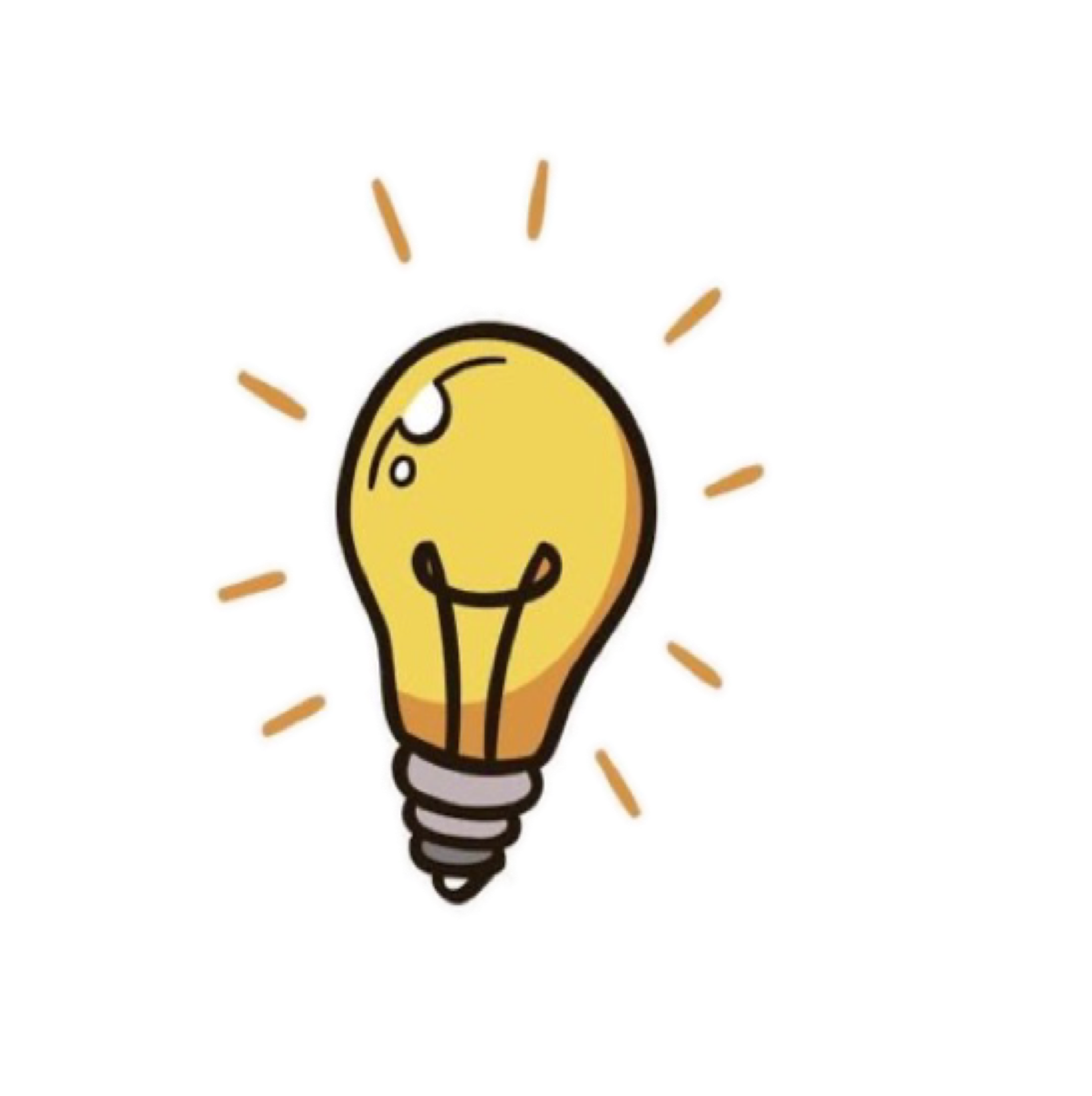 ٨٠
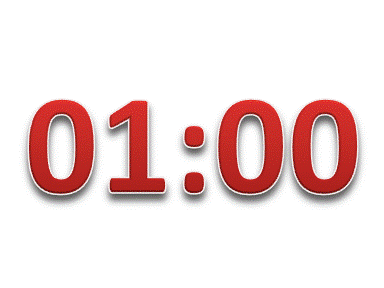 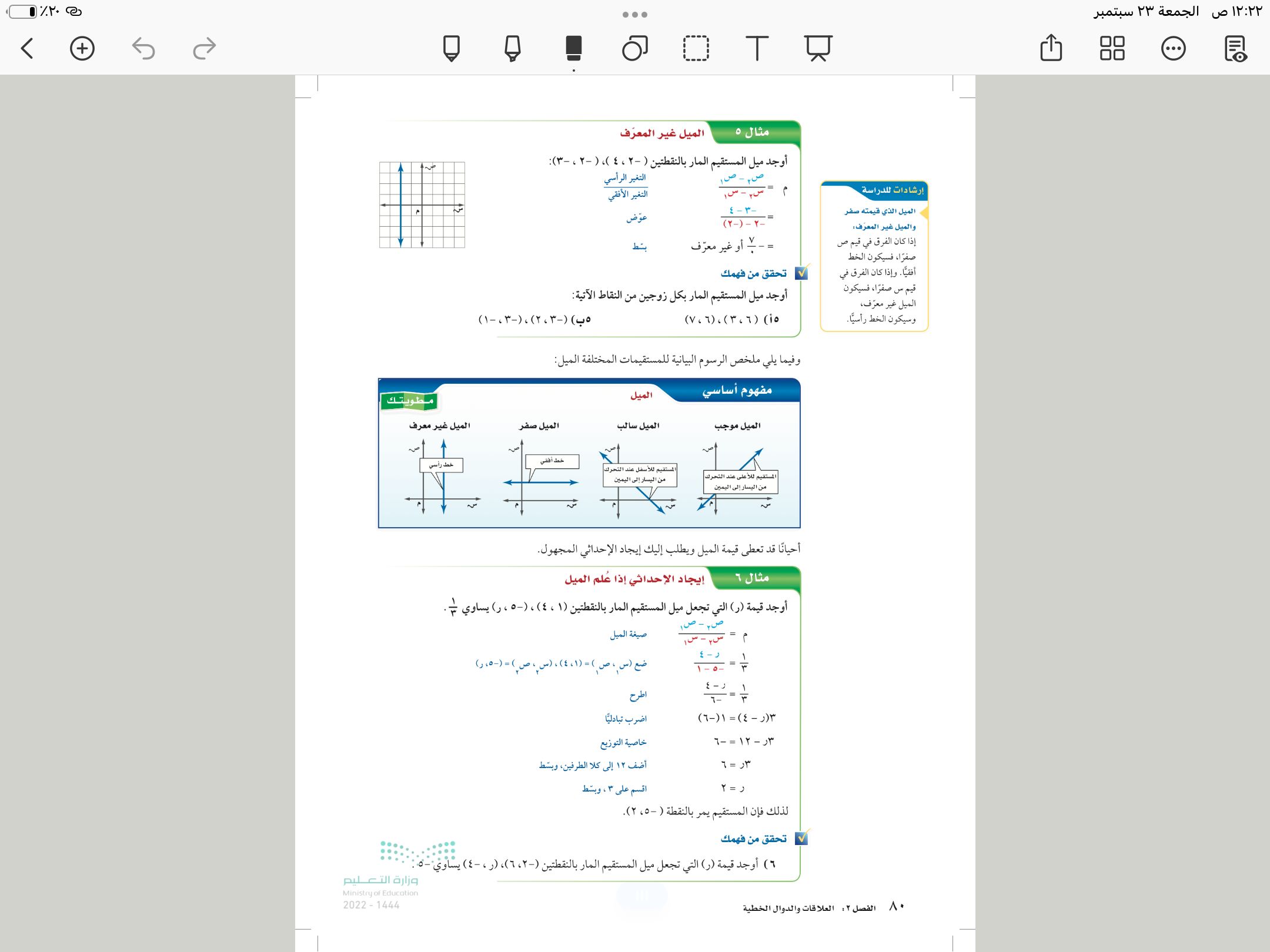 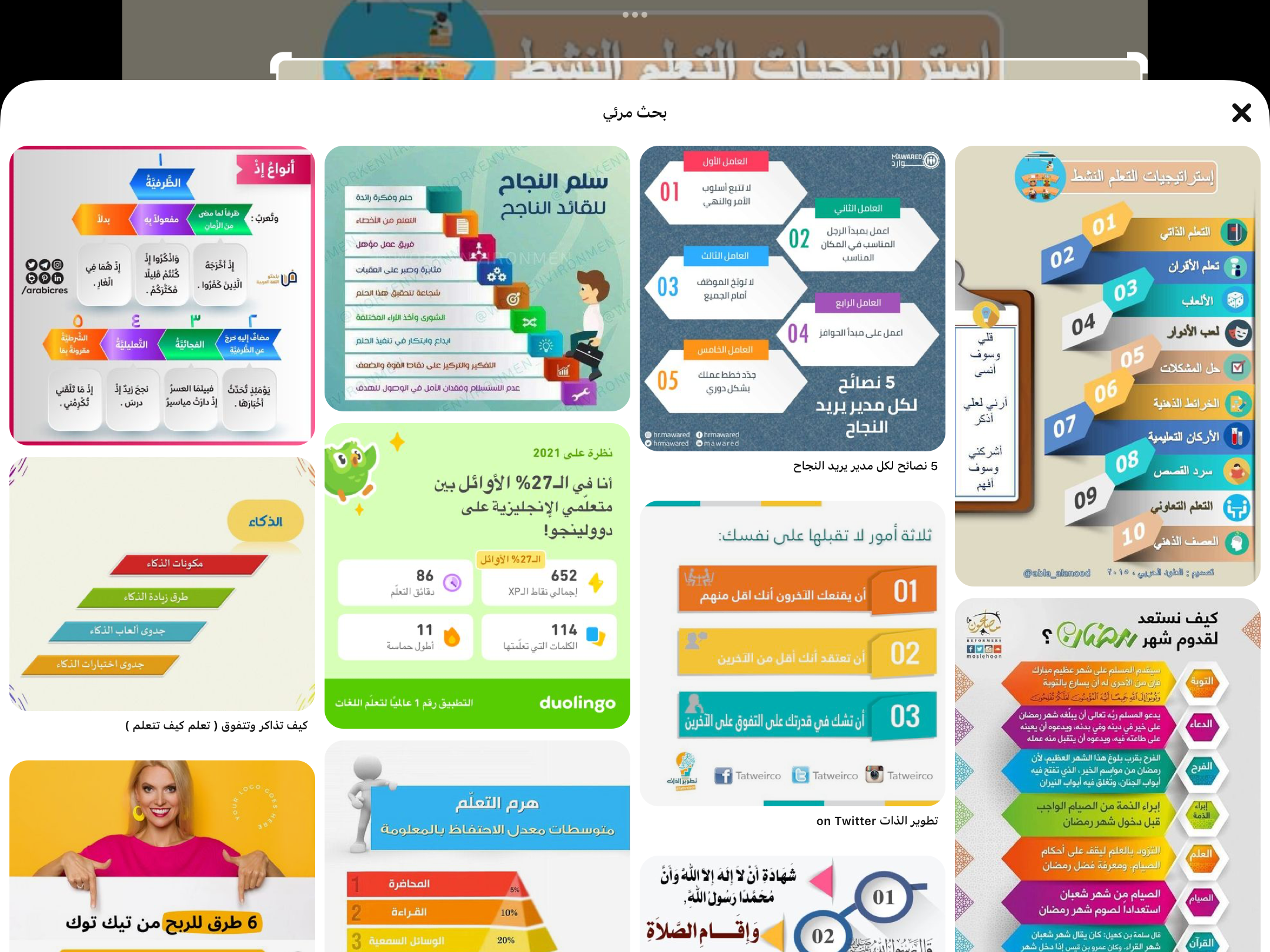 ٩
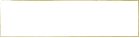 تأكد
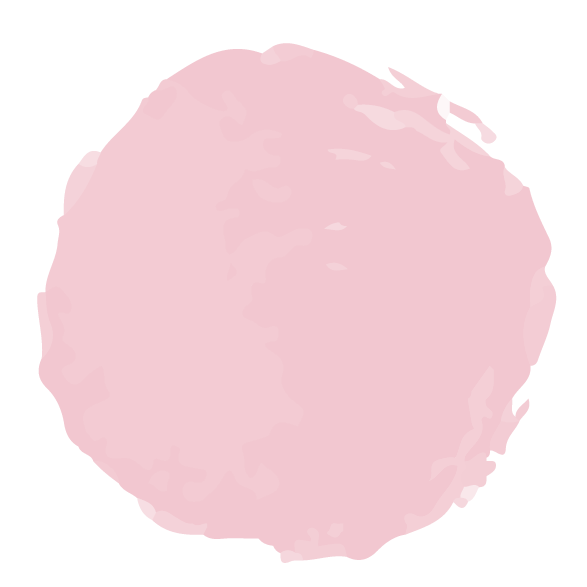 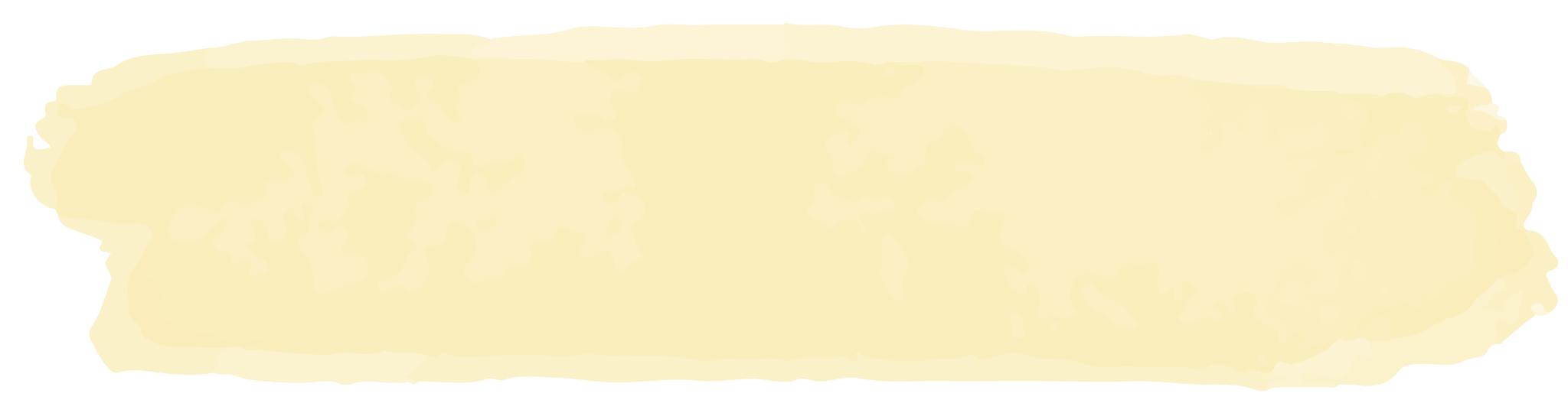 ٨١
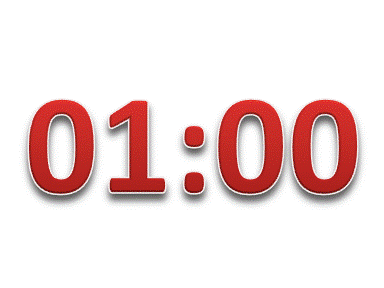 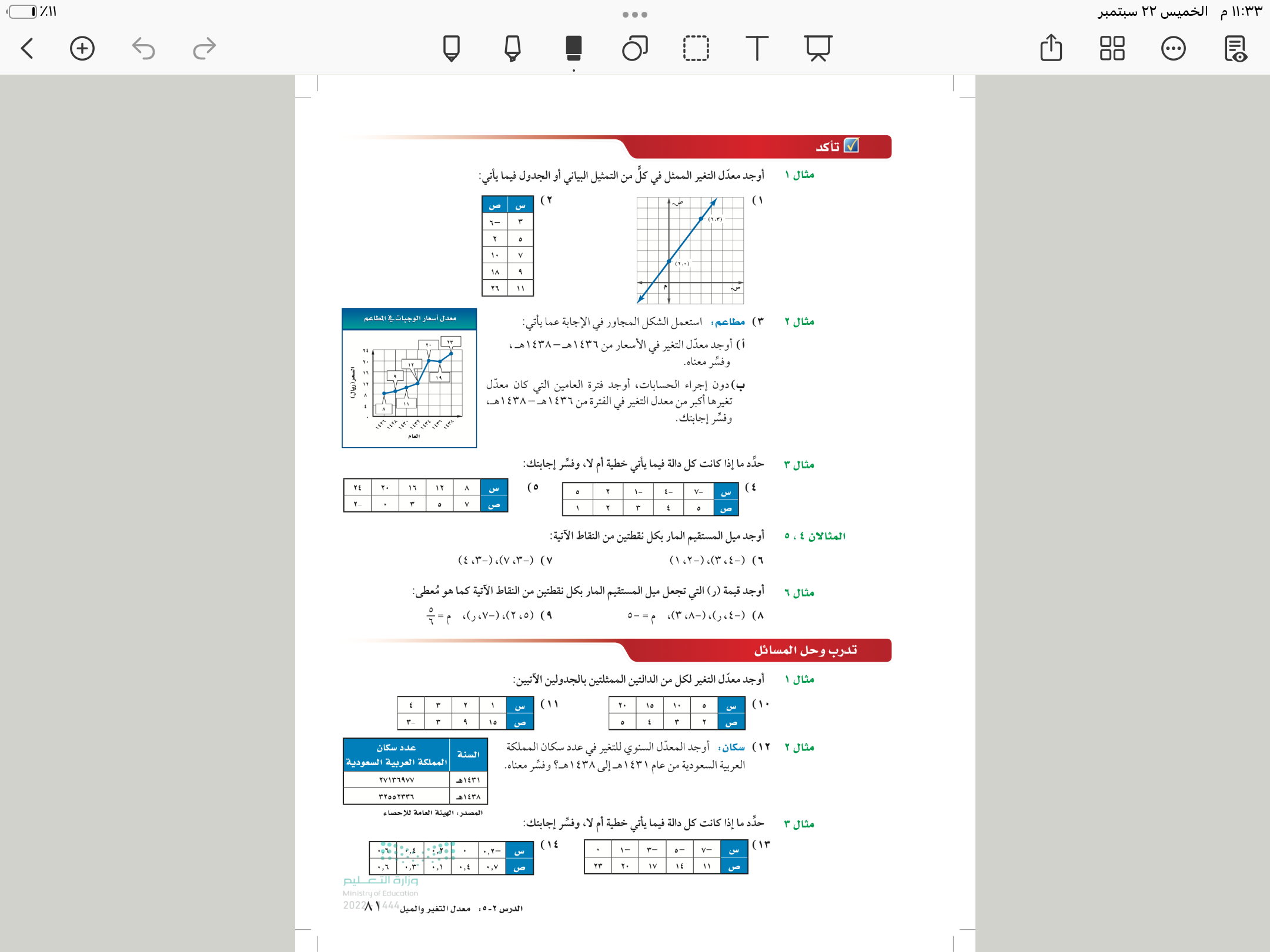 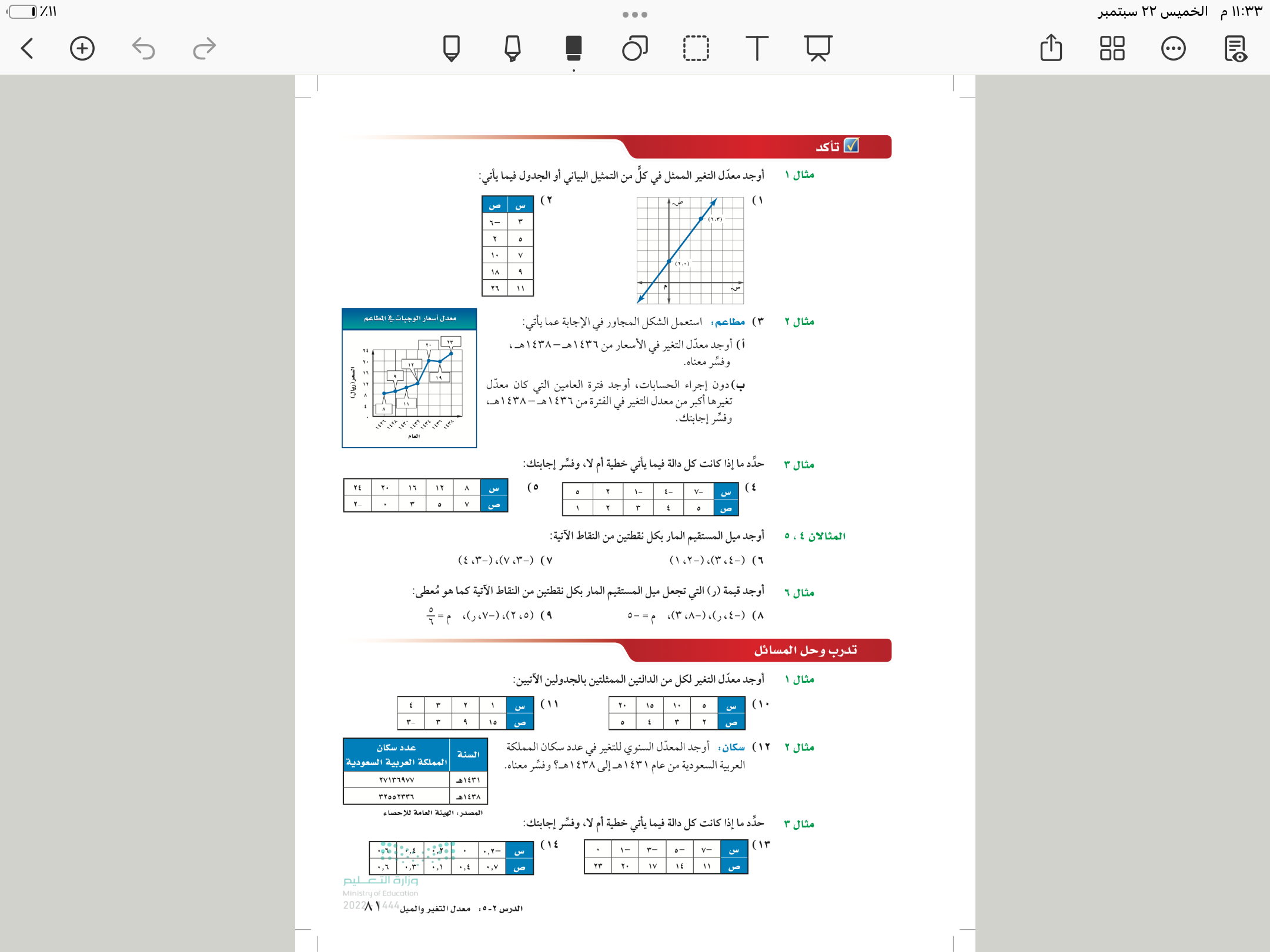 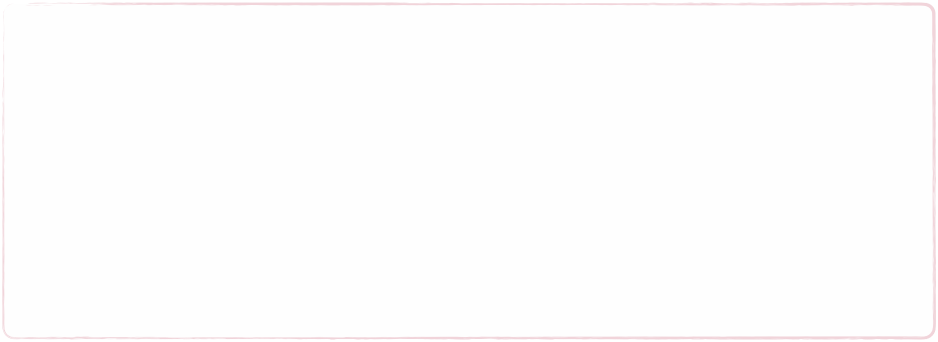 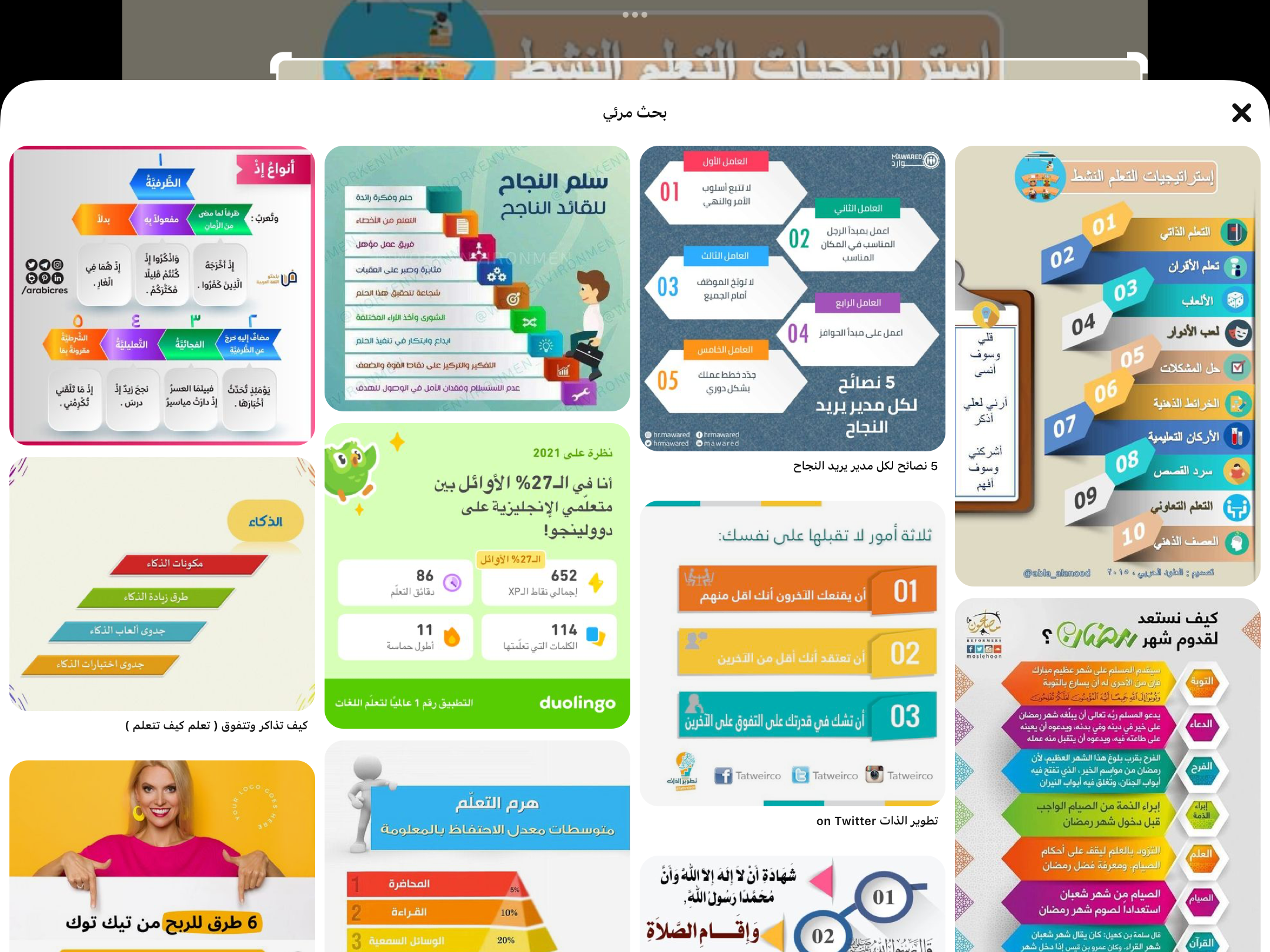 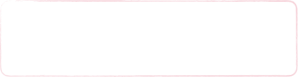 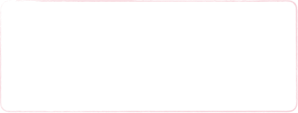 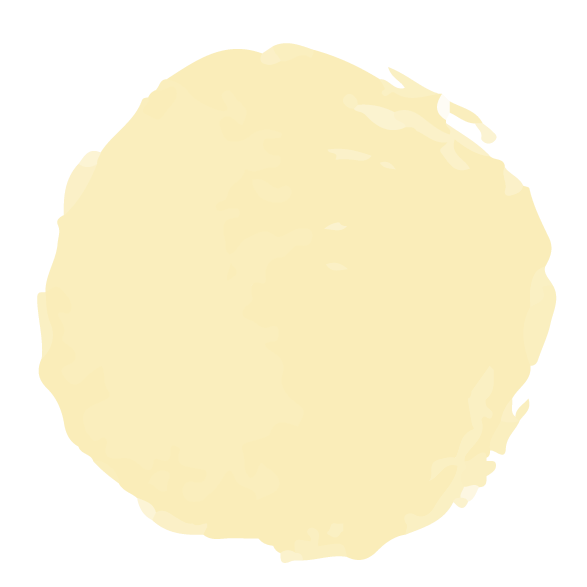 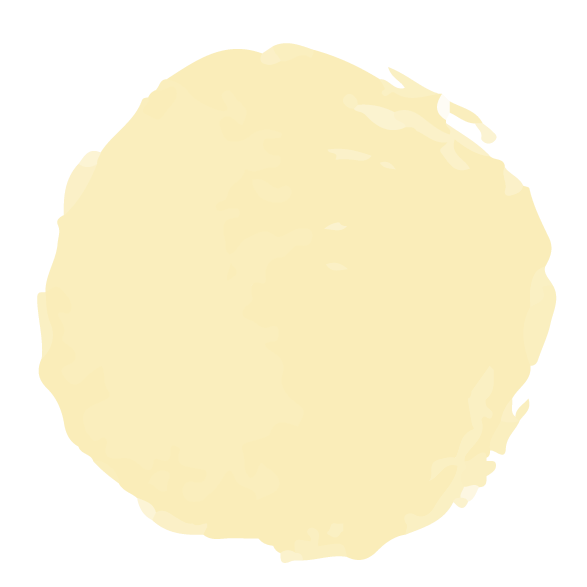 ١٥
١٩
٦١
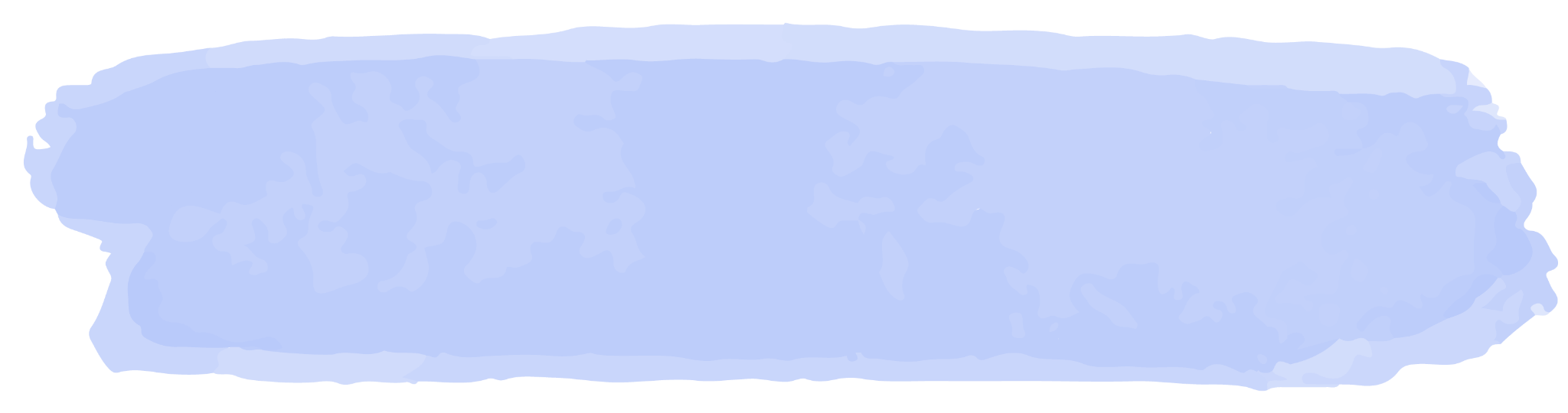 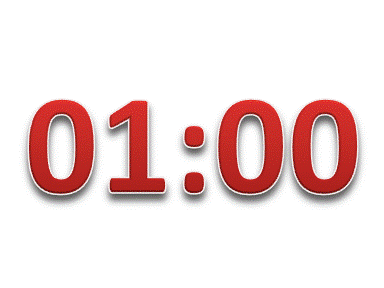 تدريب وحل المسائل
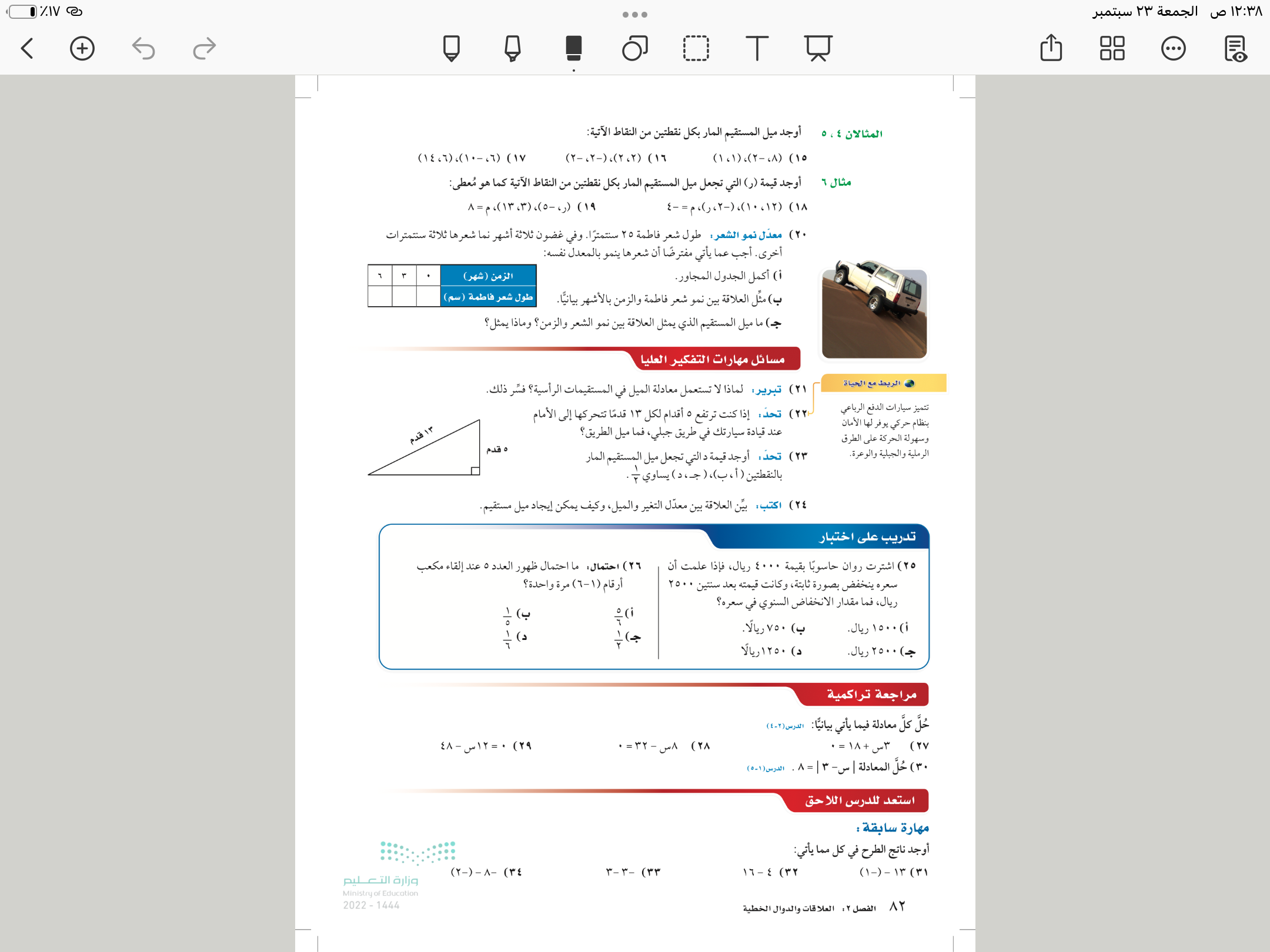 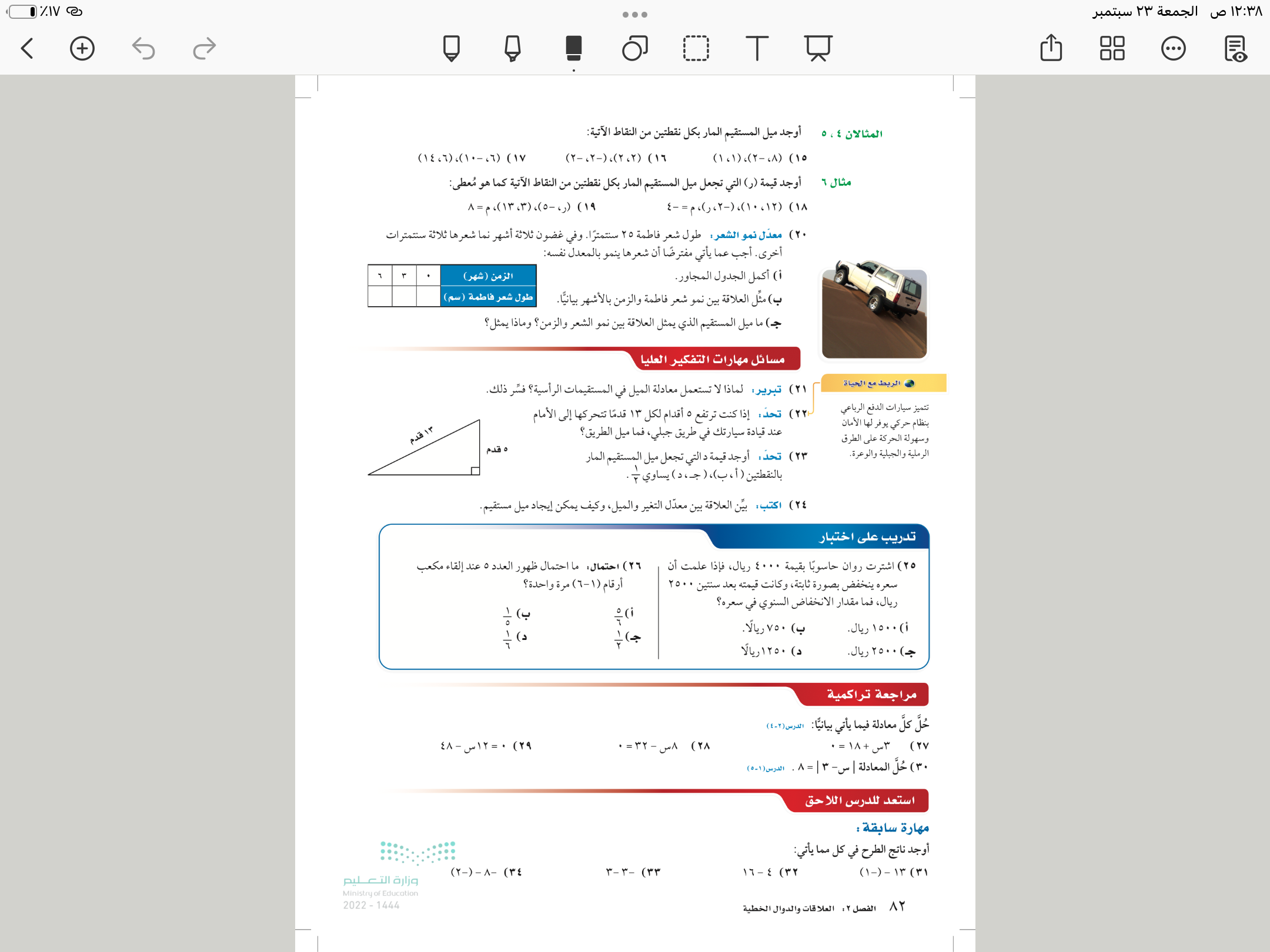 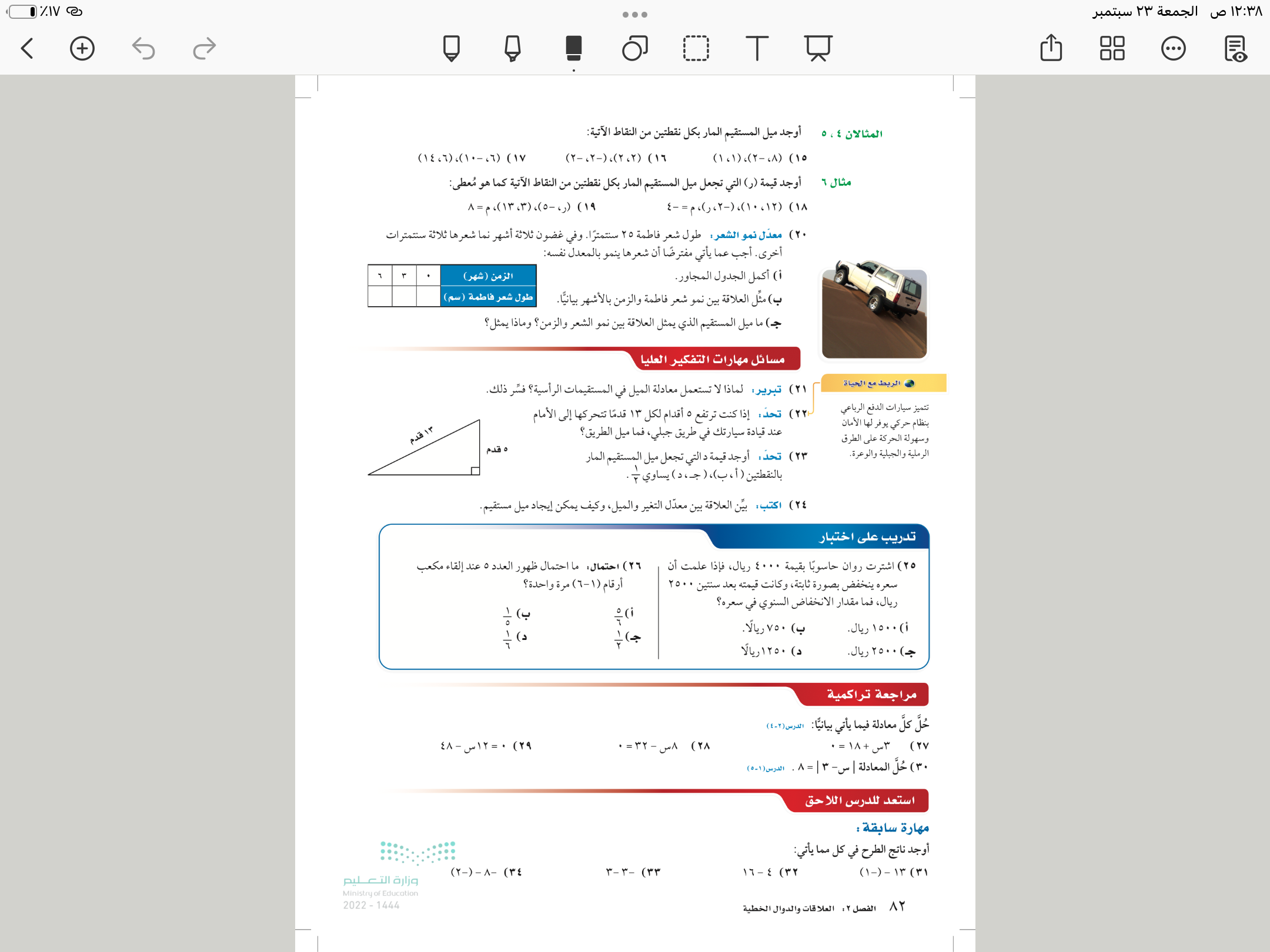 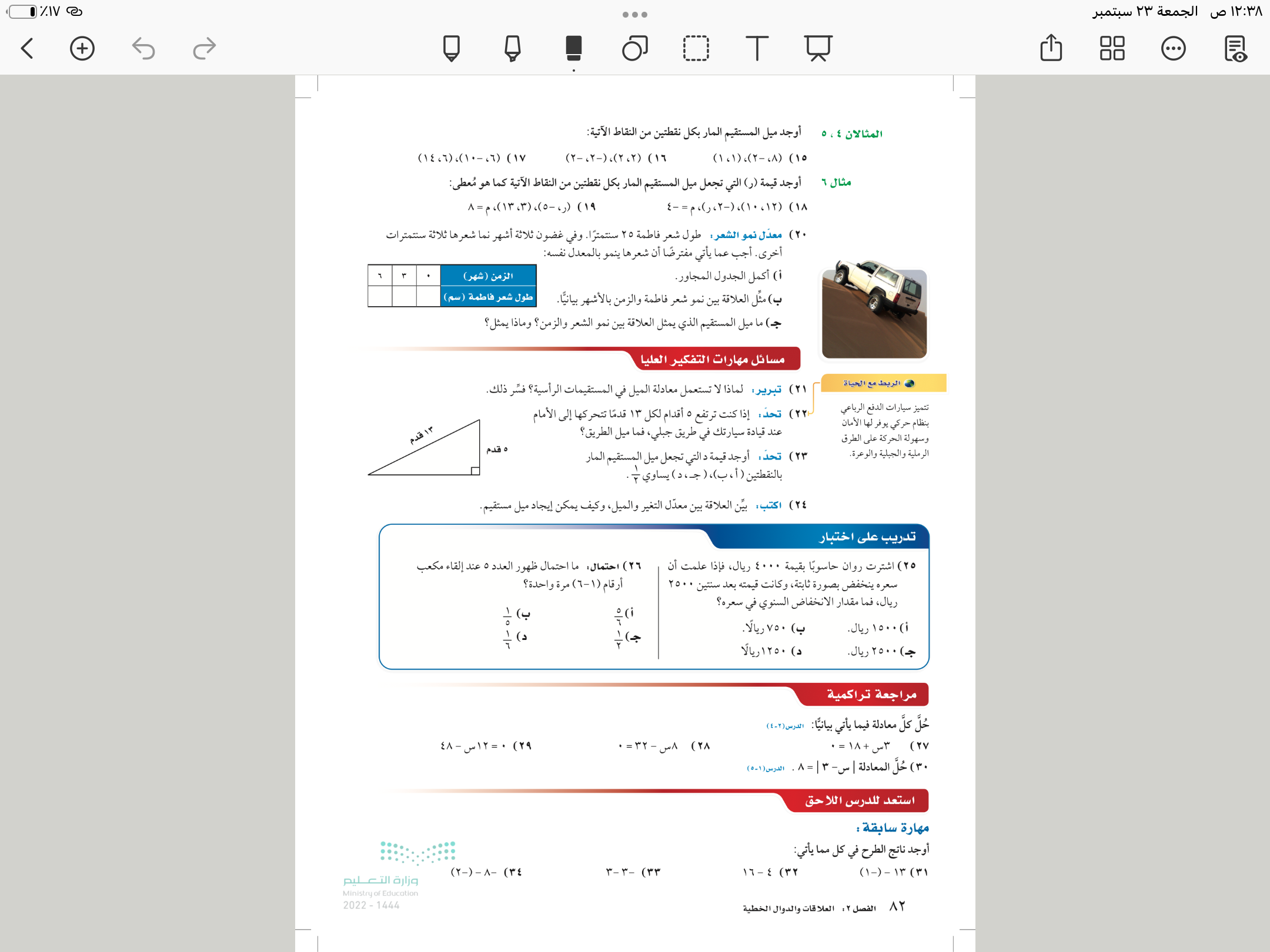 ايجاد ميل المستقيم
معدل التغير والميل
استعمال معدل التغير 
لحل المسائل
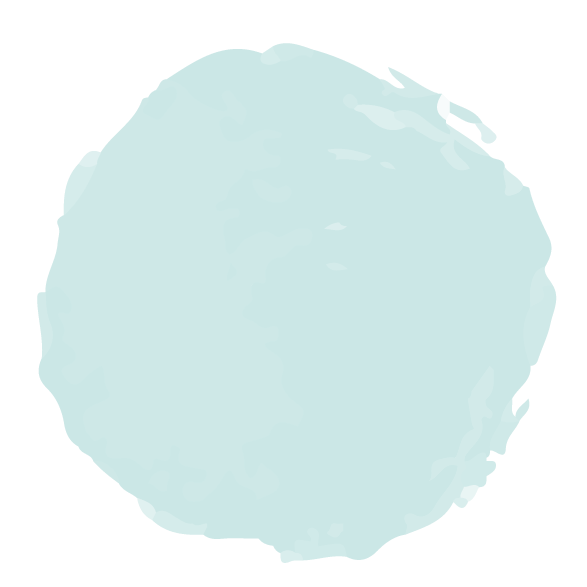 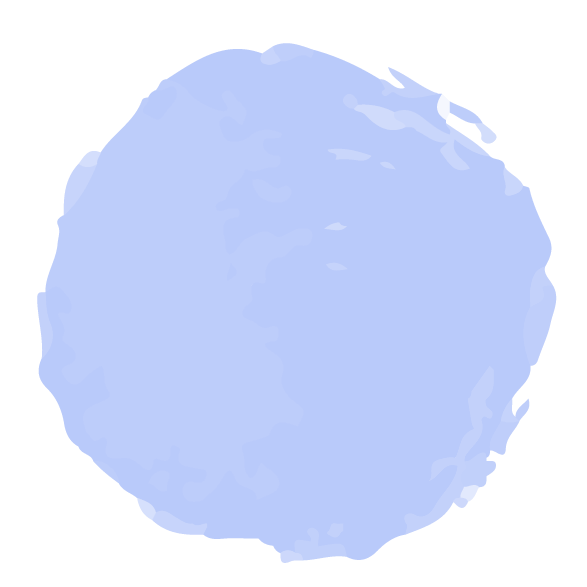 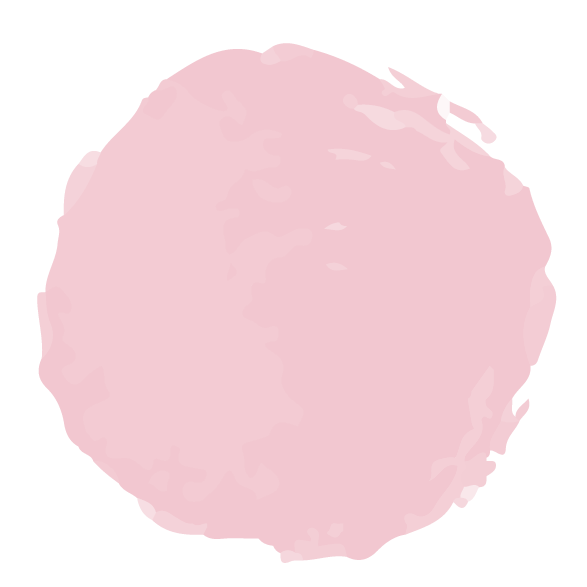 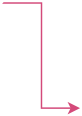 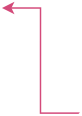 ٦١
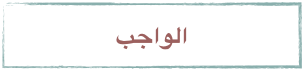 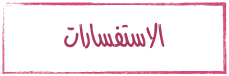 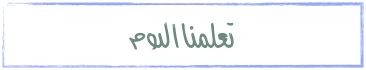 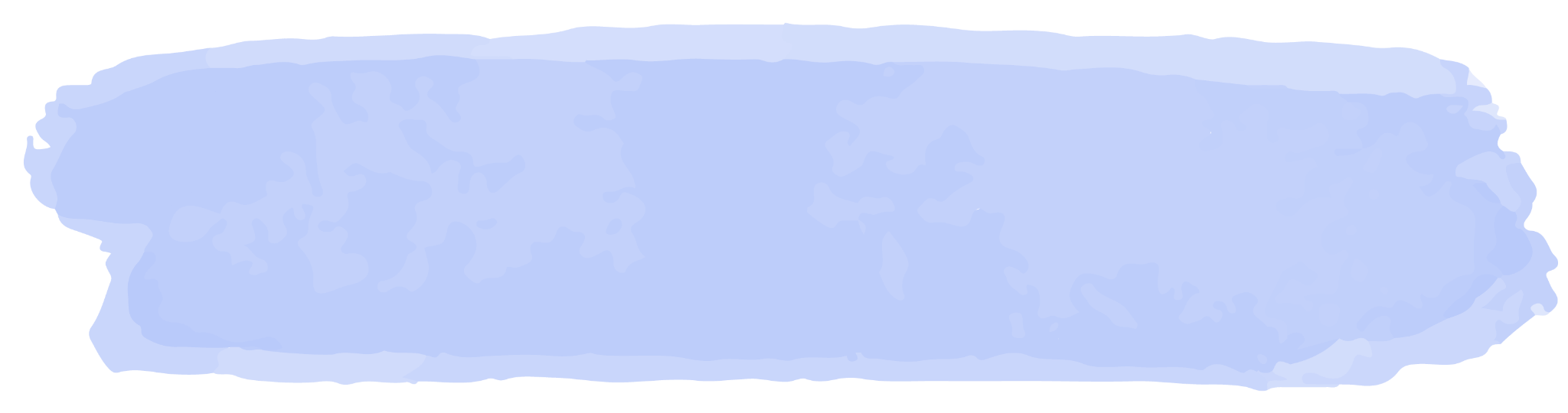 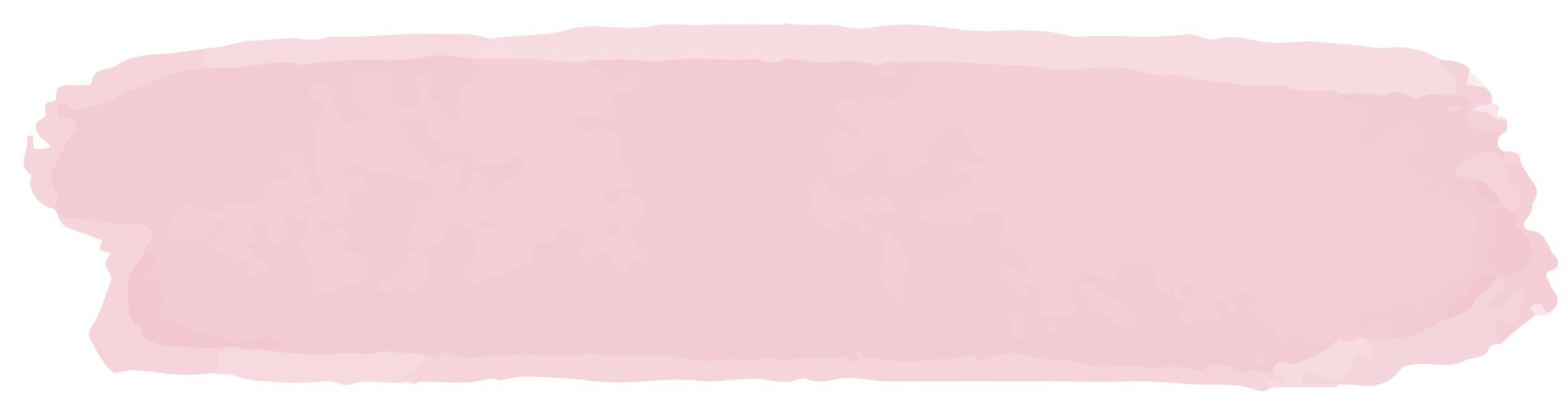 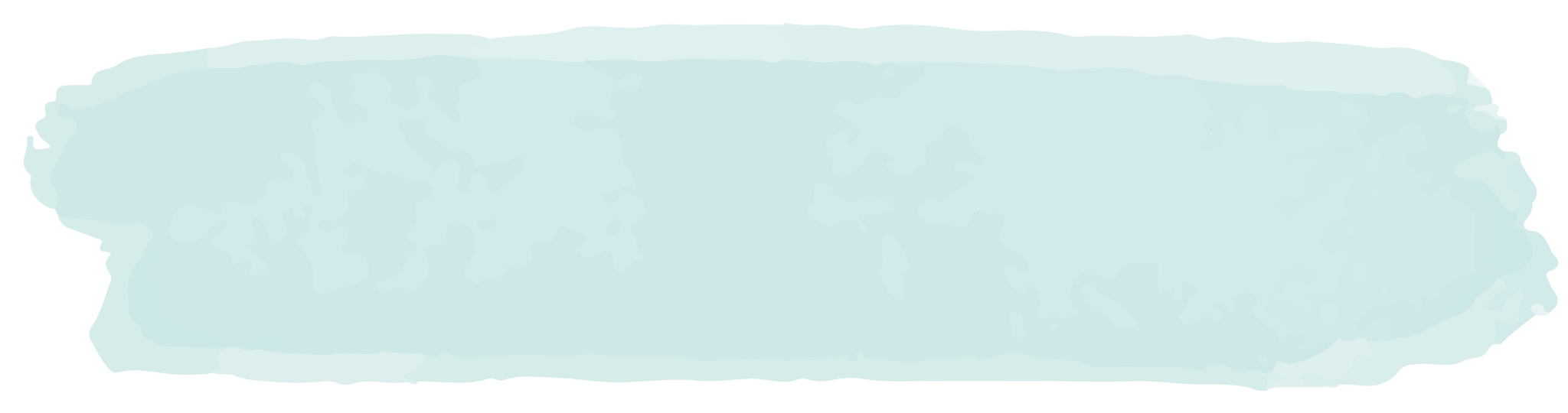 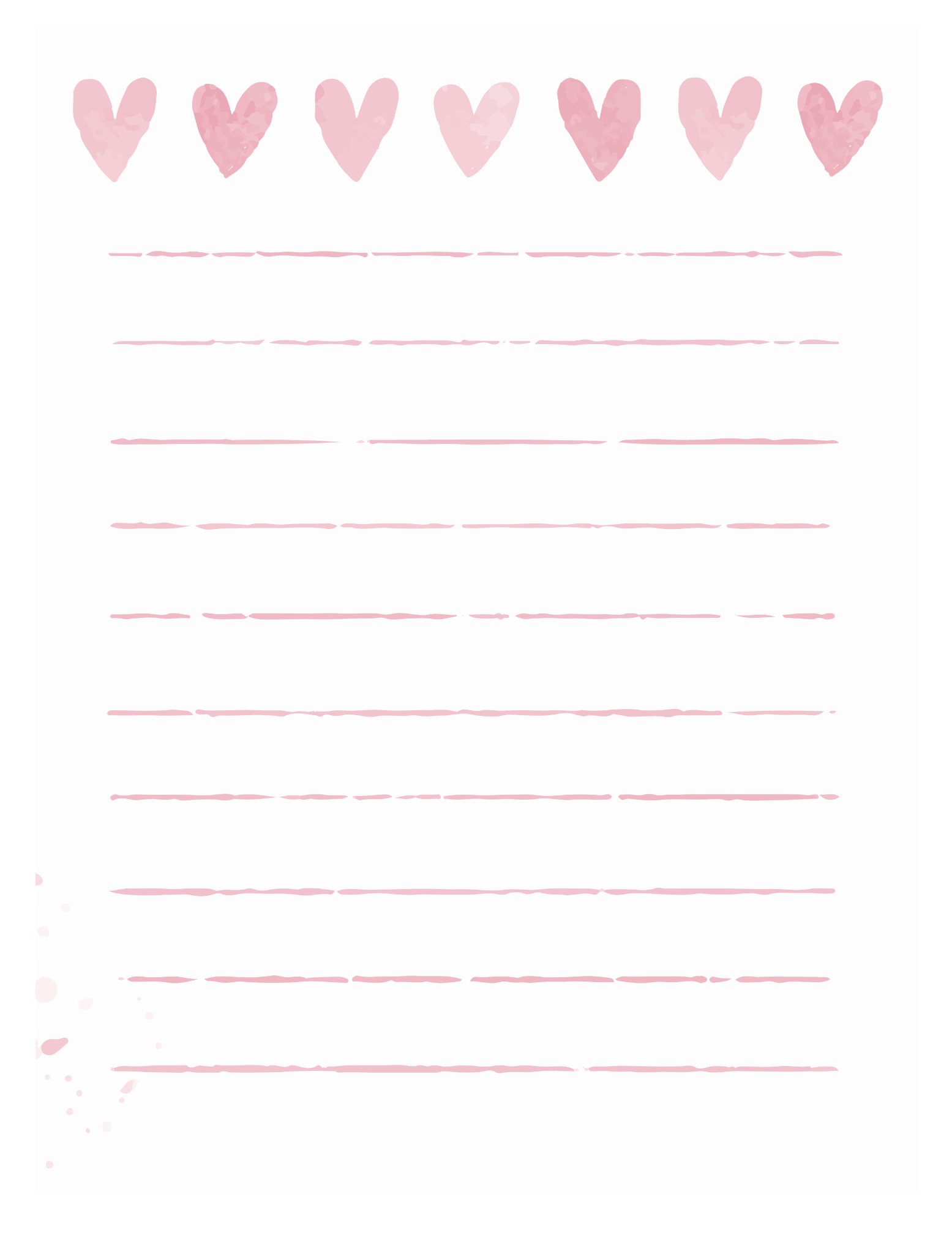 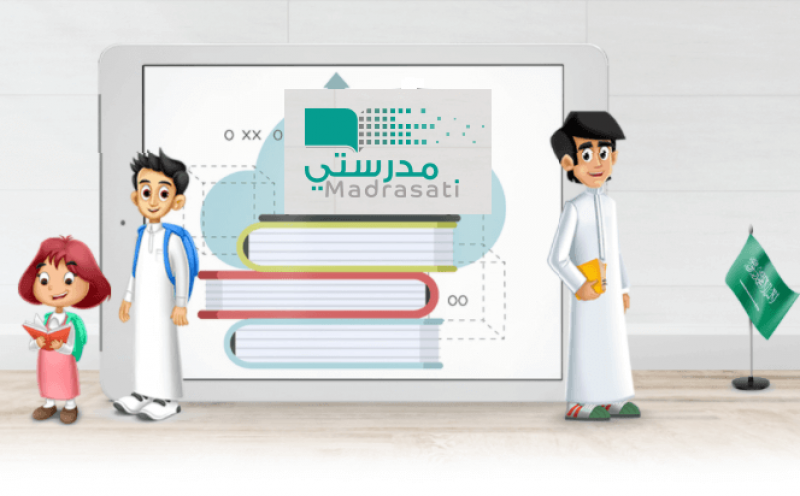 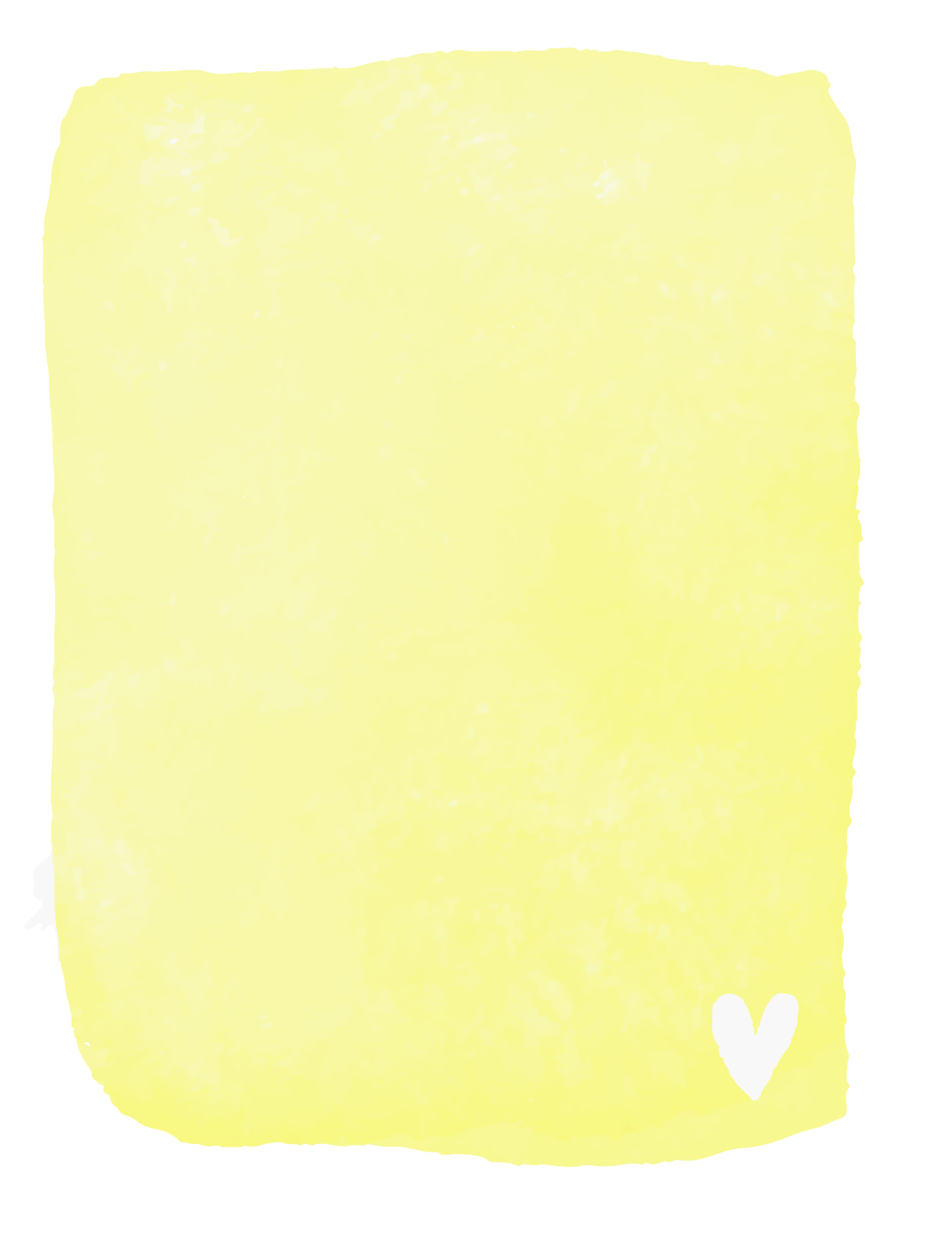 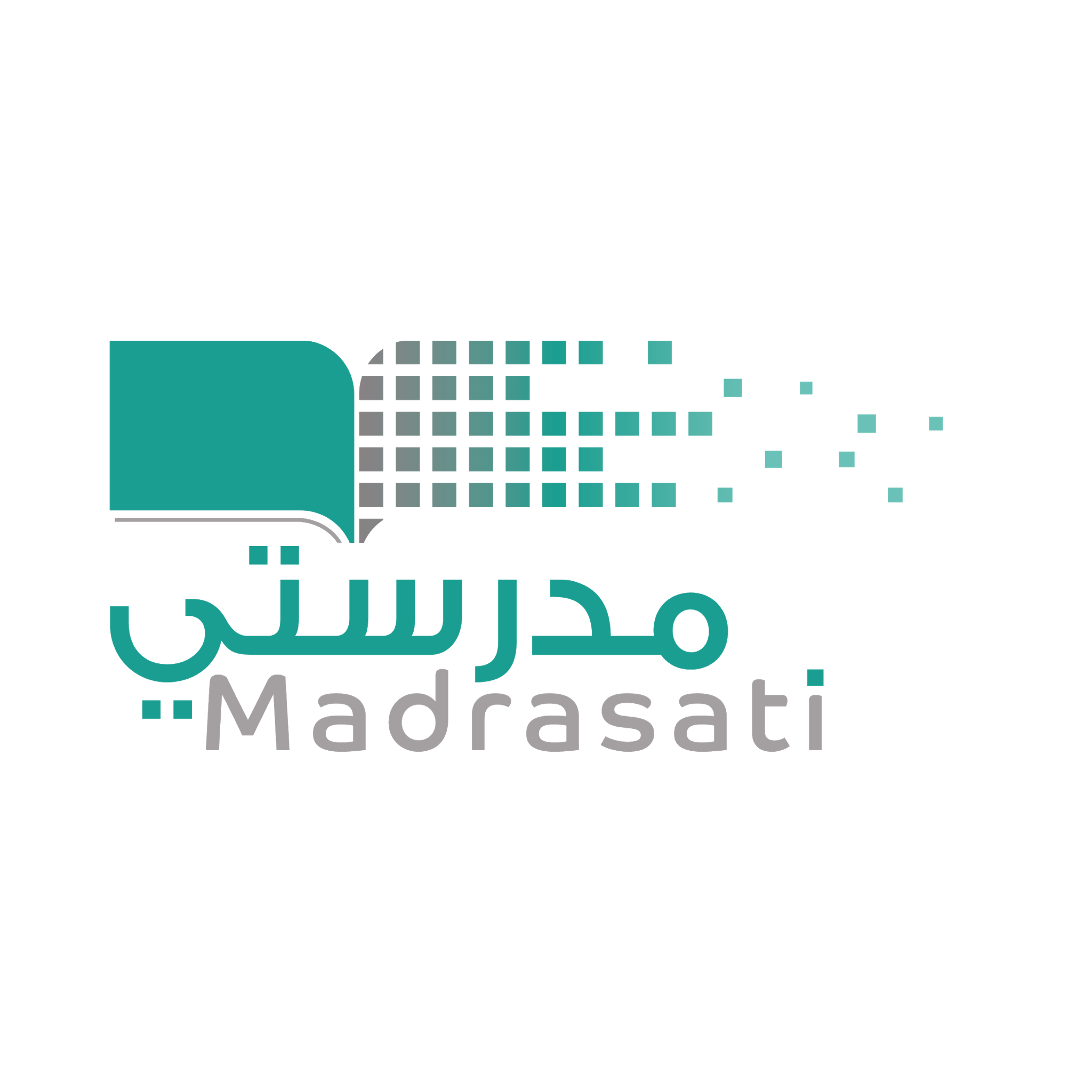 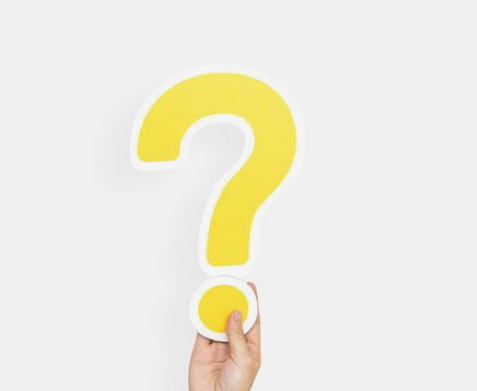 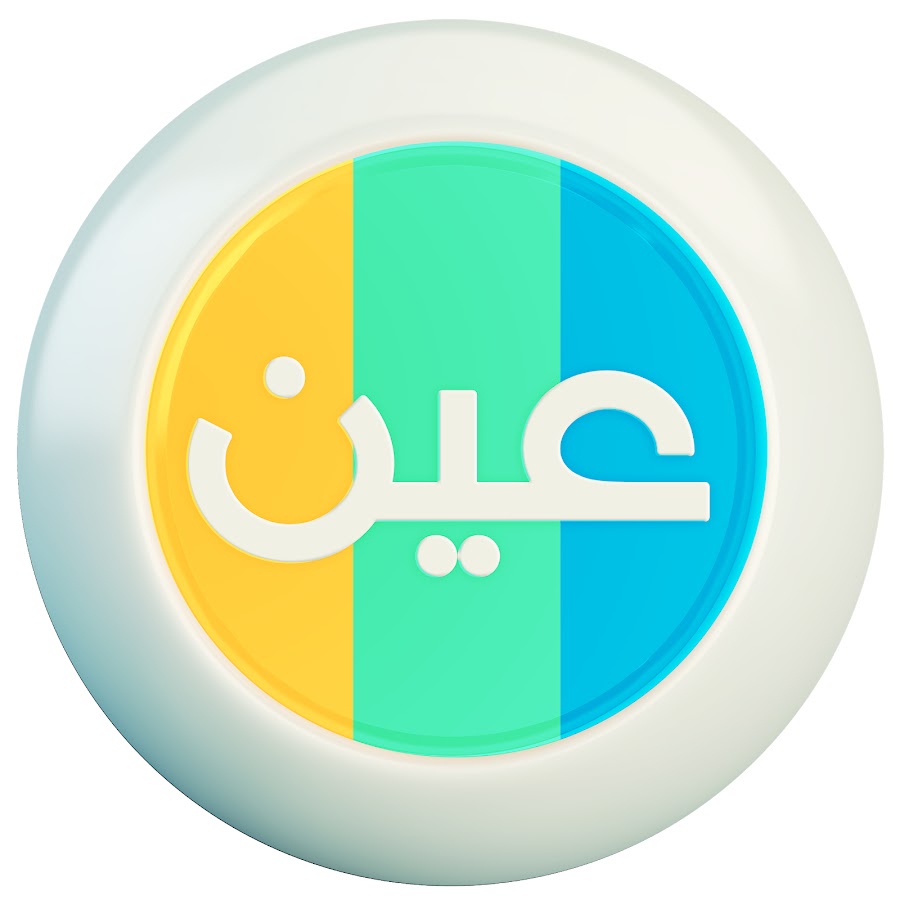 عزيزتي الطالبة  
يمكنك زيارة قناة عين التعليمية للاستفادة
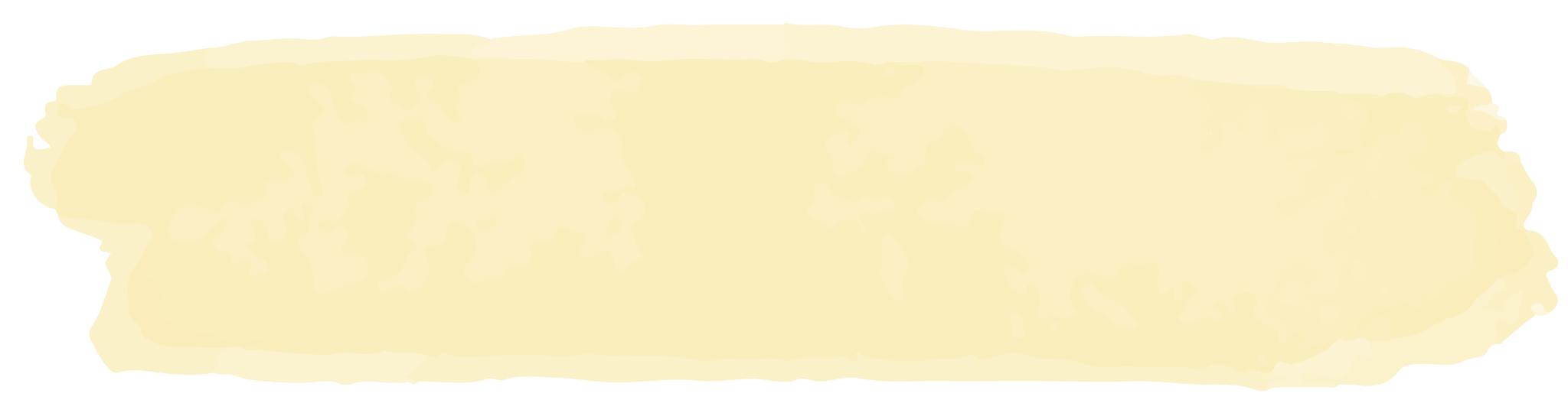 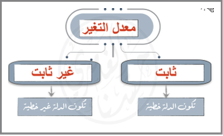 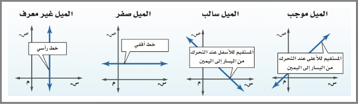 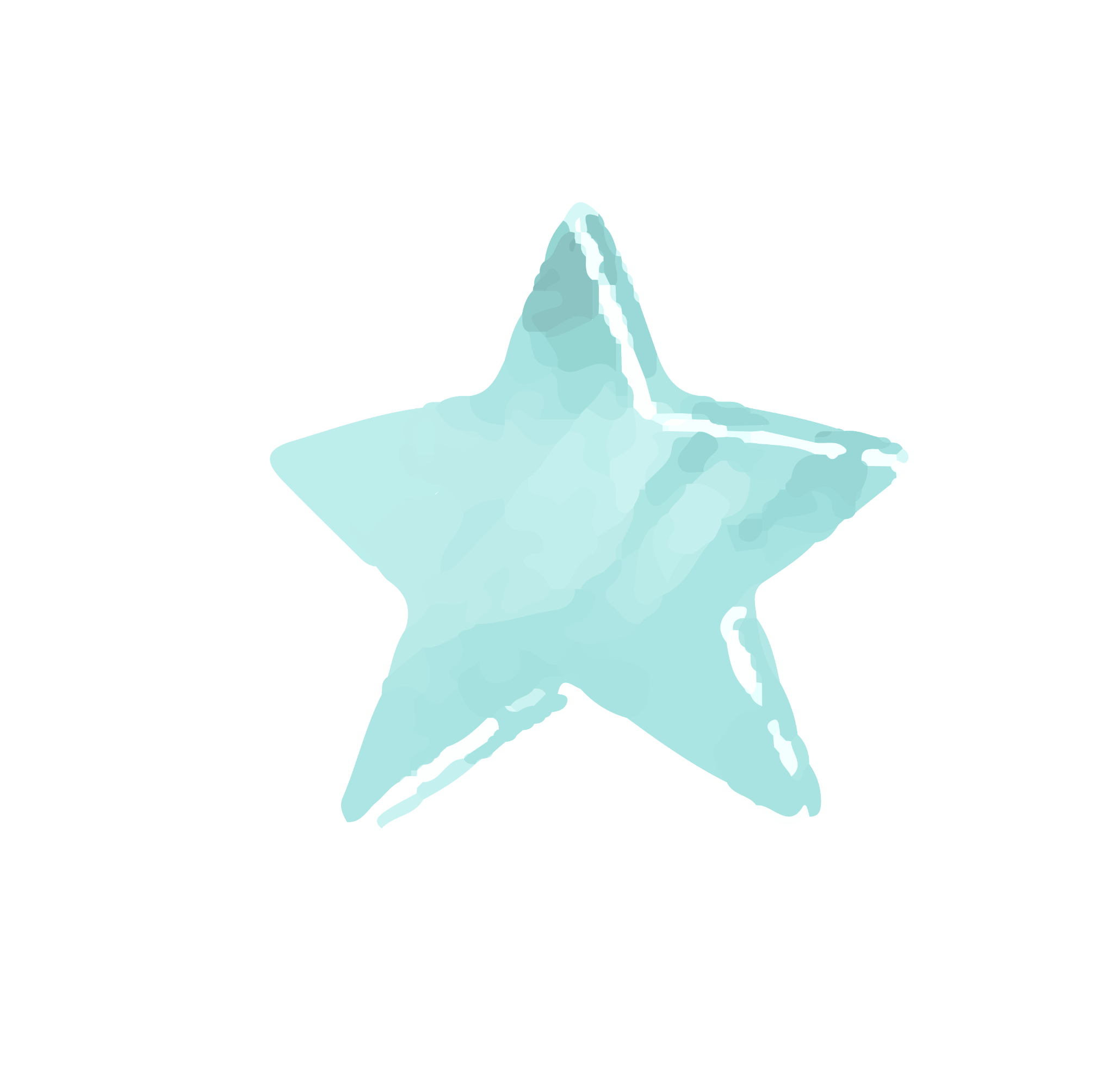 سُبْحَانَكَ اللَّهُمَّ وَبِحَمْدِكَ، أَشْهَدُ أَنْ لَا إِلَهَ إِلَّا أَنْتَ أَسْتَغْفِرُكَ وَأَتُوبُ إِلَيْكَ
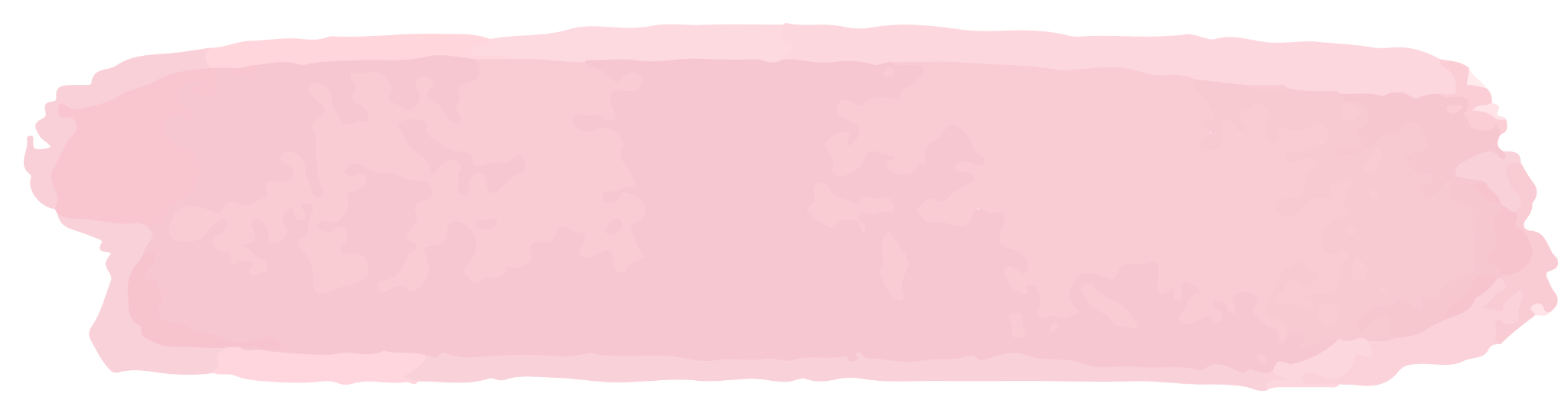 روابط مجموعة رِفعة التعليمية
🔻
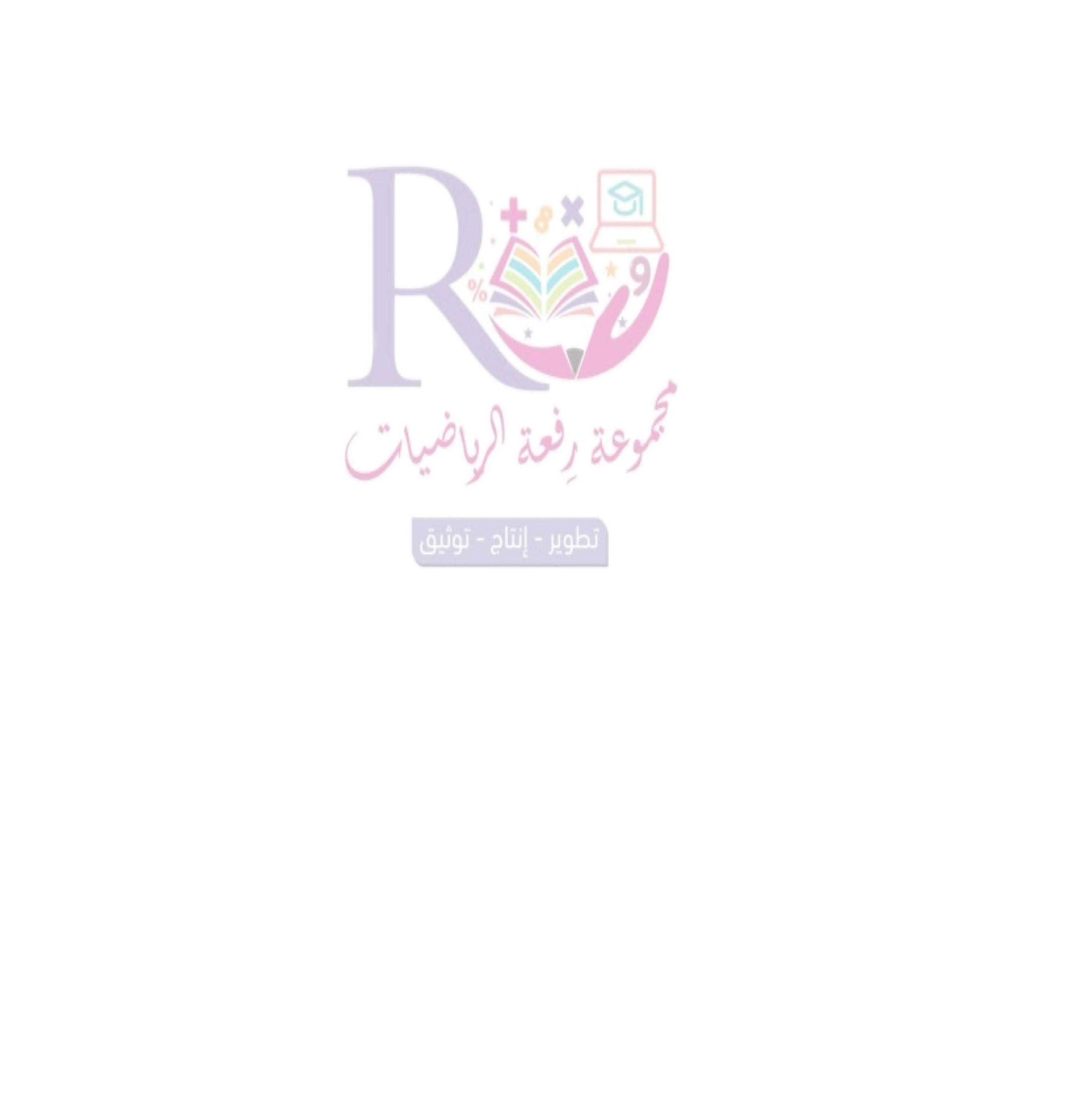 https://linktr.ee/Refa2
@Maths0120
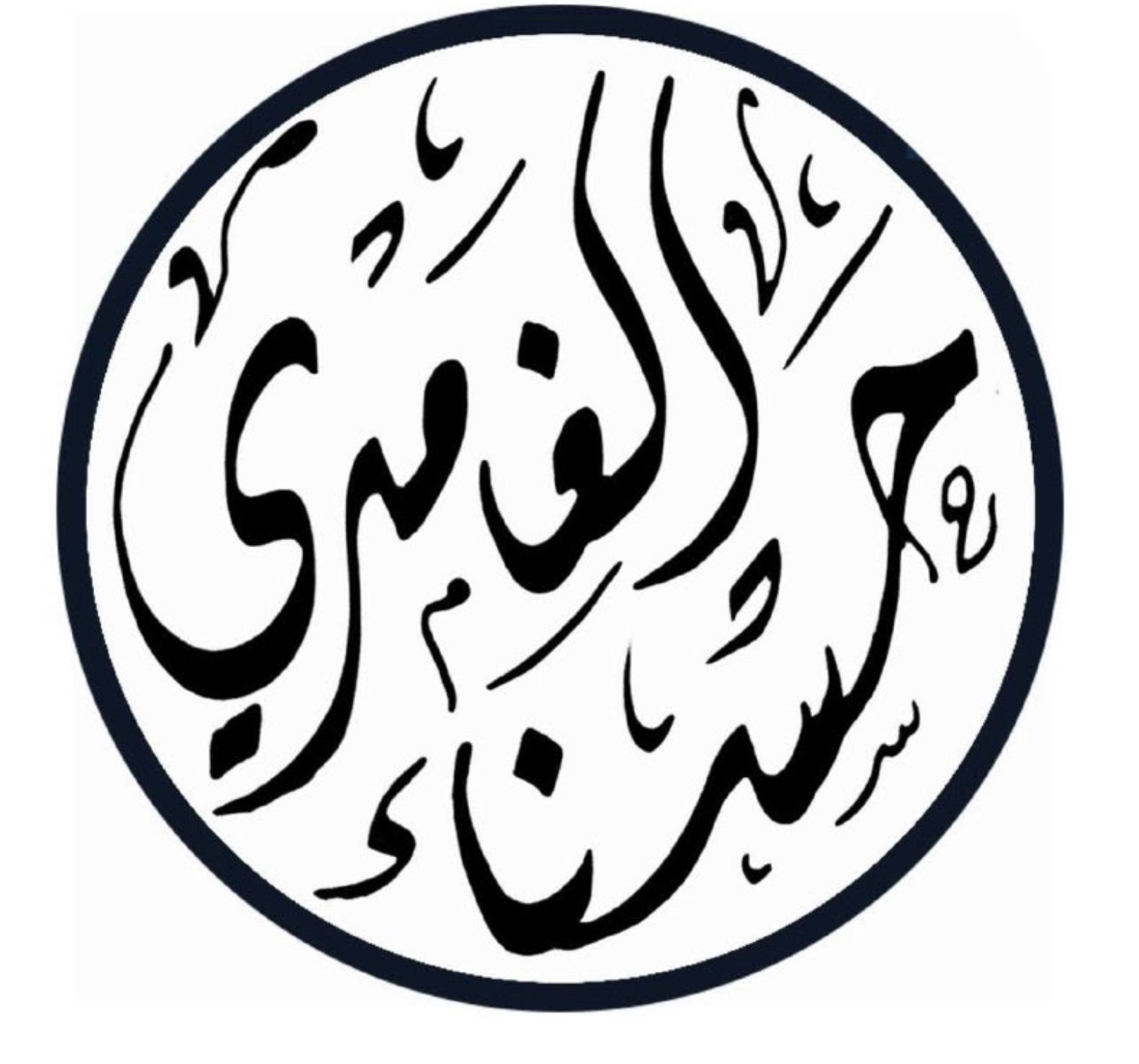 @hasnaa-2
https://t.me/hasna_math
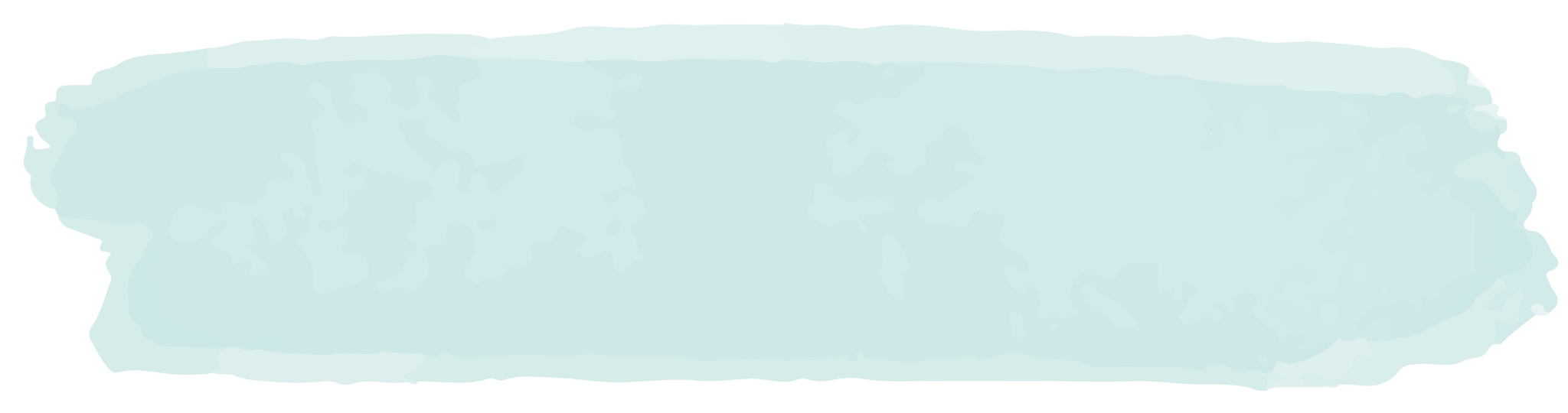 لاتنسوني من دعواتكم الصادقة